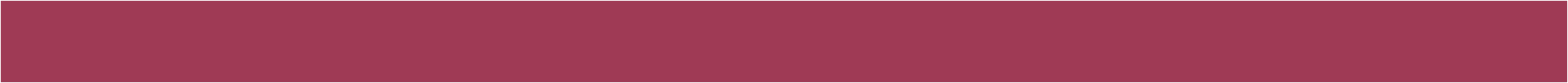 ΕΙΣΑΓΩΓΗ ΣΤΗΝ
ΨΥΧΟΛΟΓΙΑ ΤΗΣ ΕΠΙΚΟΙΝΩΝΙΑΣ
1ο ΕΞΑΜΗΝΟ
ΔΙΔΑΣΚΩΝ: Δρ. Αγγέλου Γιάννης
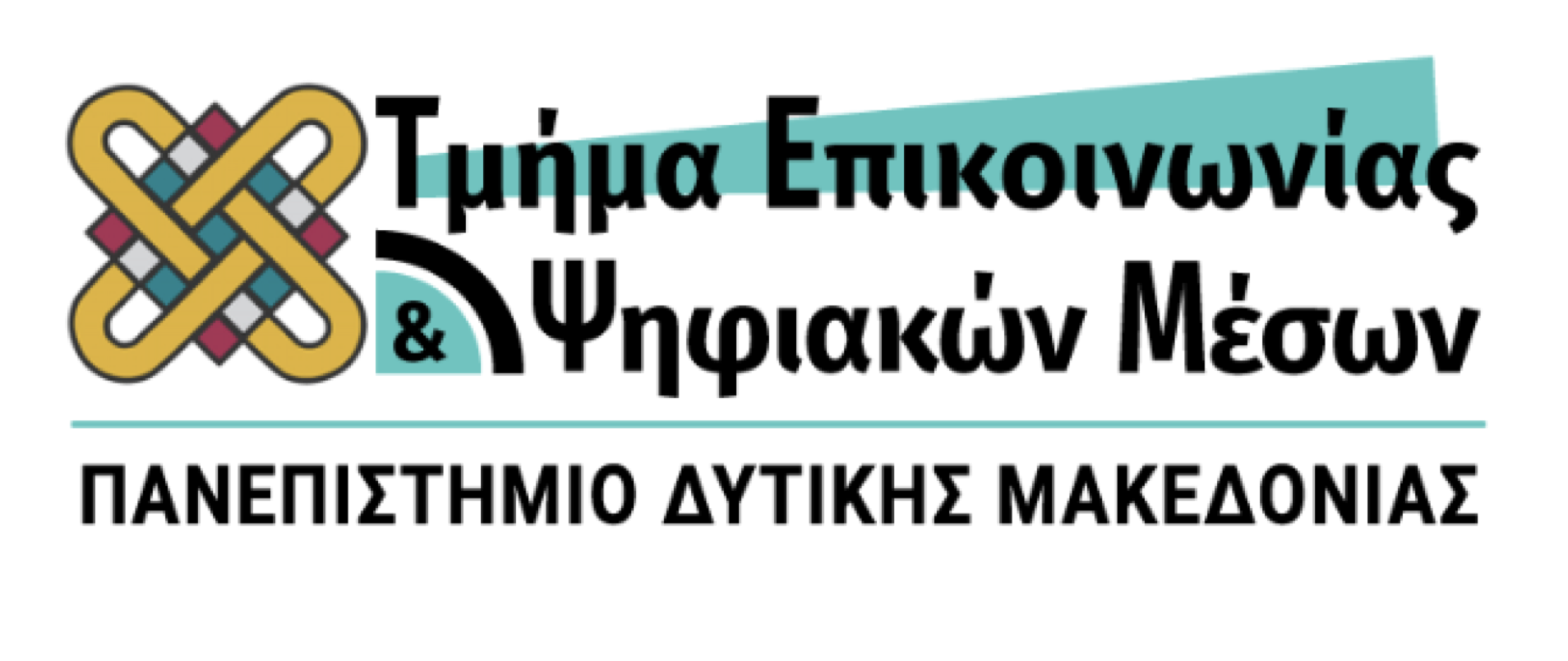 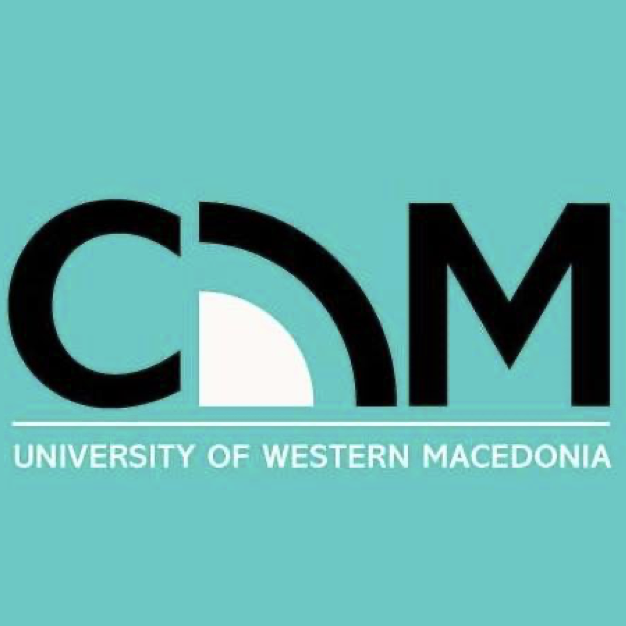 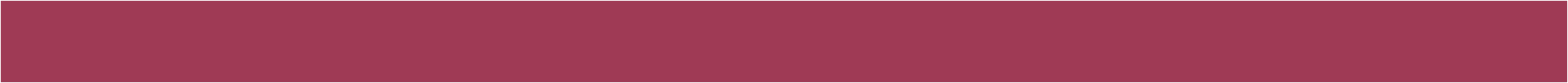 ΨΥΧΟΛΟΓΙΚΟΙ ΠΑΡΑΓΟΝΤΕΣ ΠΟΥ ΕΠΗΡΕΑΖΟΥΝ ΤΗΝ ΕΠΙΚΟΙΝΩΝΙΑ
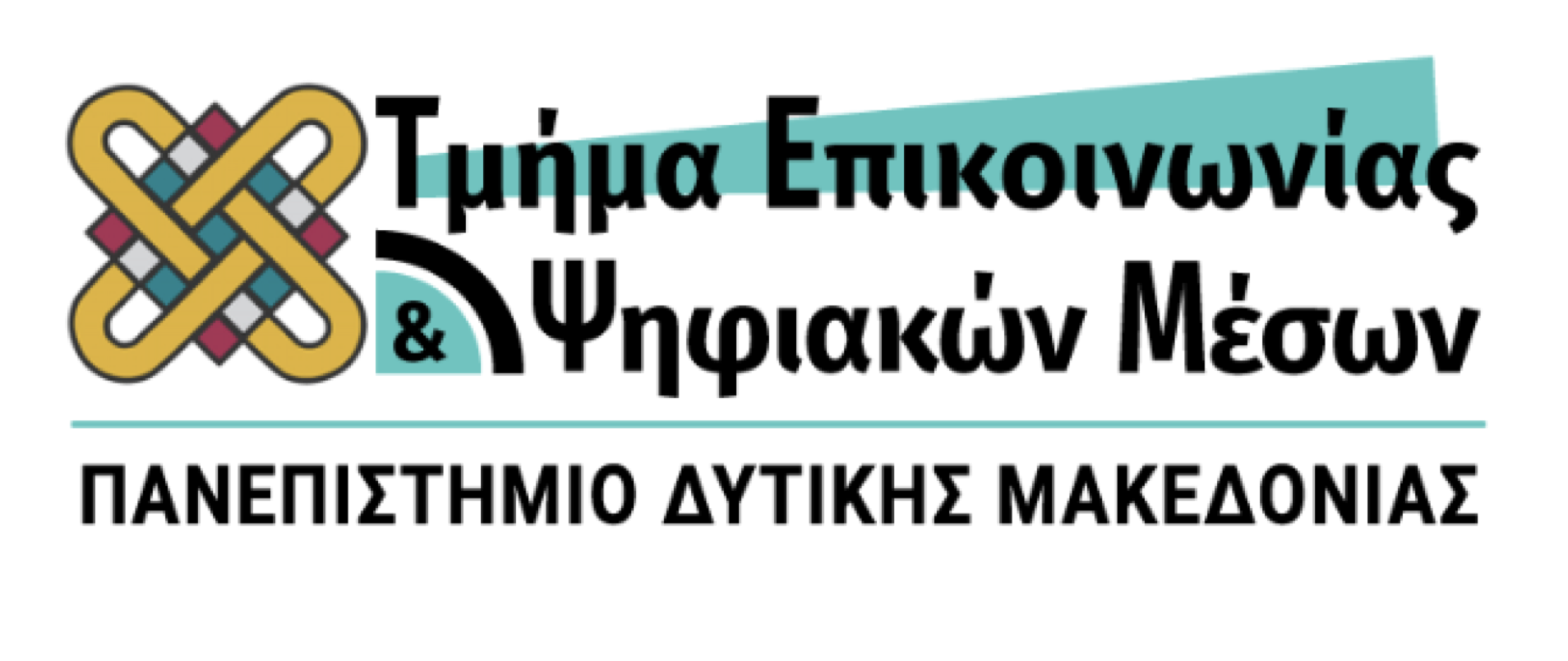 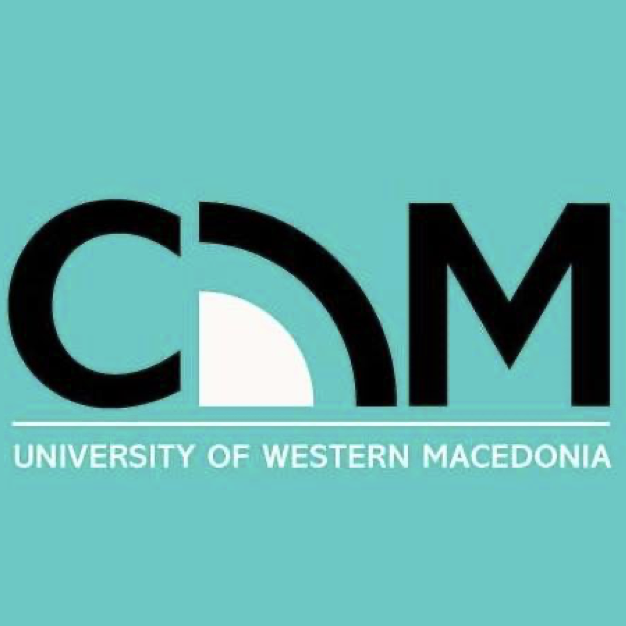 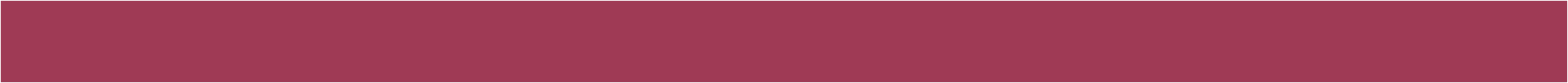 ΠΑΡΑΓΟΝΤΕΣ ΠΟΥ ΕΠΗΡΕΑΖΟΥΝ ΤΗΝ ΕΠΙΚΟΙΝΩΝΙΑ
Ψυχολογικοί παράγοντες 

Προσωπικότητα
Γνωστικοί παράγοντες
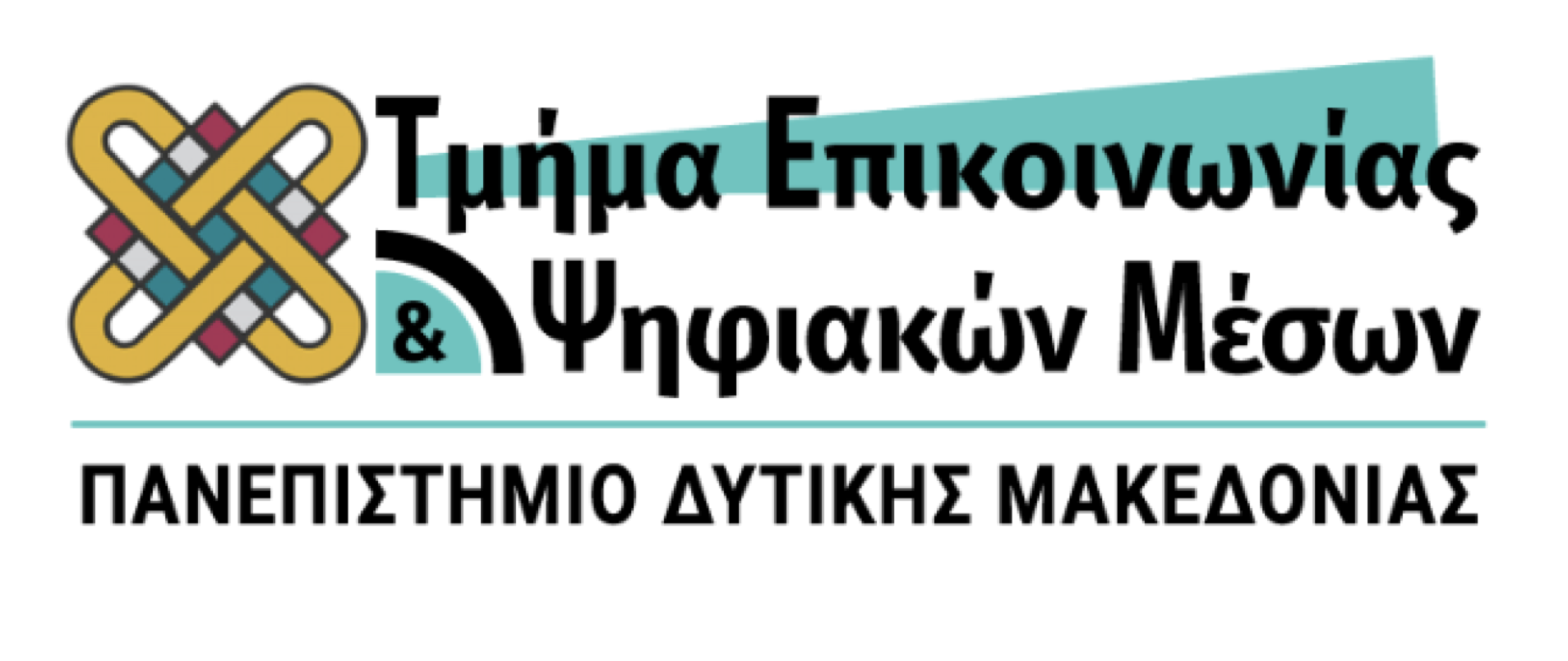 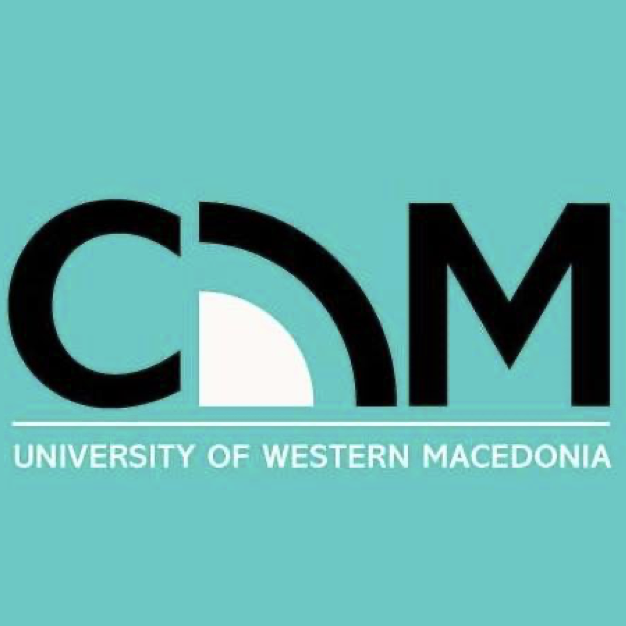 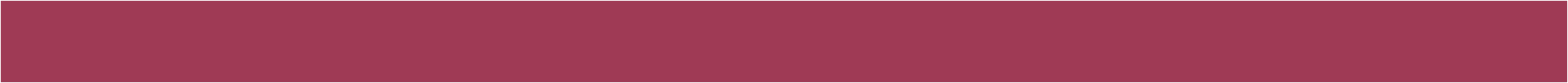 ΠΡΟΣΩΠΙΚΟΤΗΤΑ
Η συμπεριφορά, άρα και η επικοινωνία, οφείλεται σε κάτι που υπάρχει και συμβαίνει στον νου και την ψυχή του ανθρώπου

Πλέγμα θεμελιωδών αναγκών που προσδιορίζουν τα κίνητρα 

Ενσυνείδητα ή Ασυνείδητα
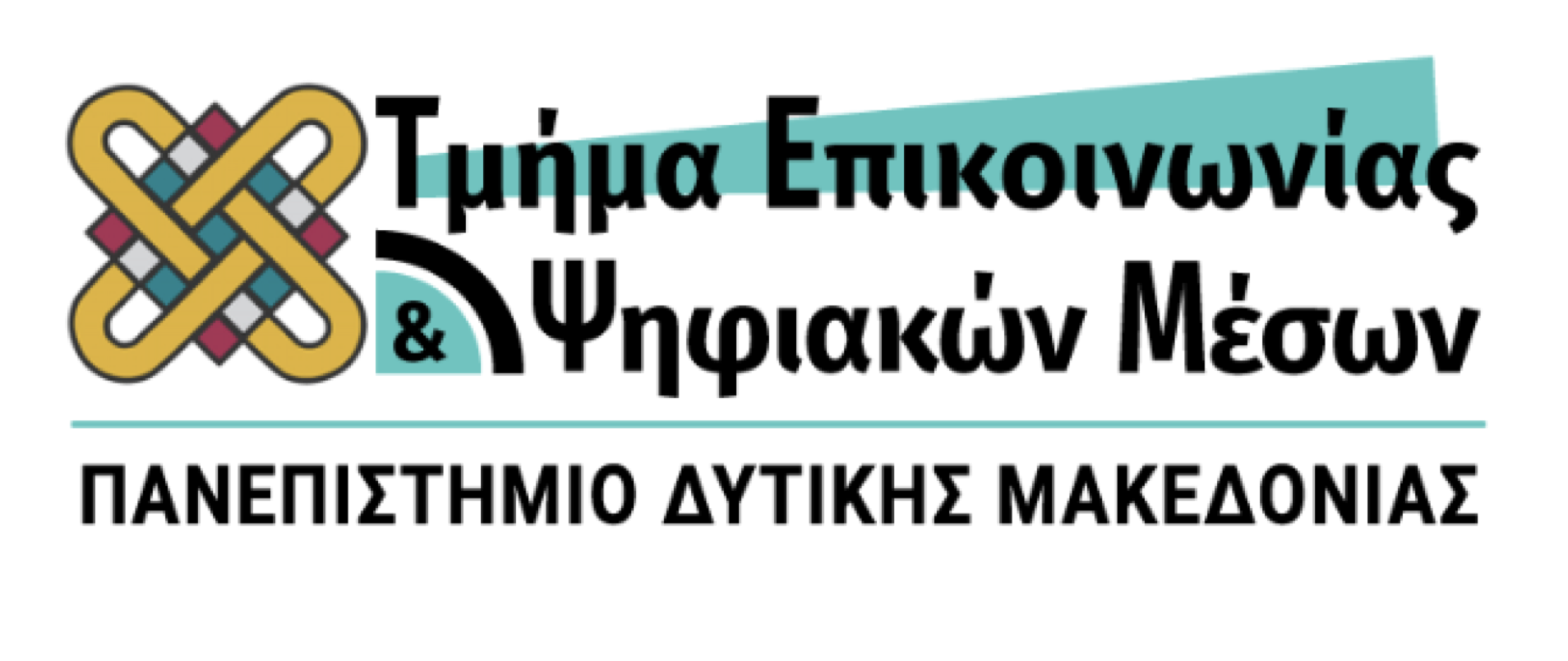 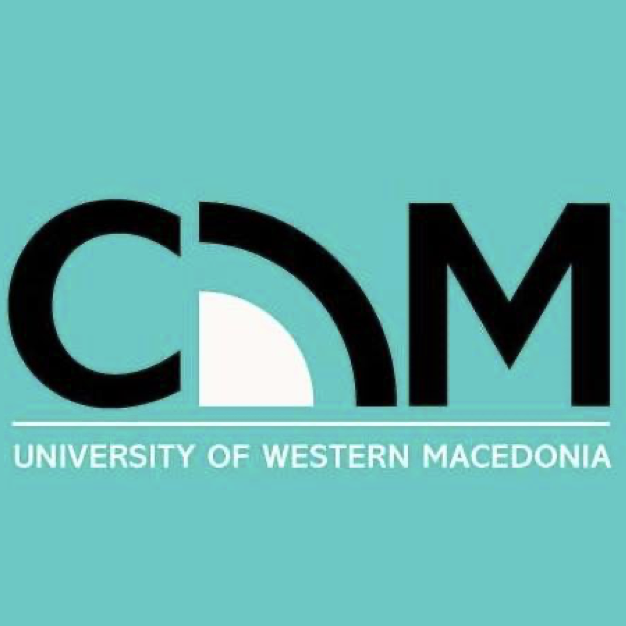 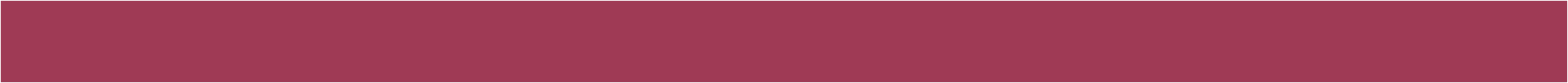 Κάθε άτομο έχει μία προσωπικότητα

Μία ιδιαίτερη ταυτότητα

Εμφανίζεται ως μία οντότητα διακριτή 

Λίγο-πολύ σταθερή στο χρόνο

Εσωτερική οργάνωση του ψυχισμού

Ολοκληρωμένη και δυναμική δομή
ΠΡΟΣΩΠΙΚΟΤΗΤΑ
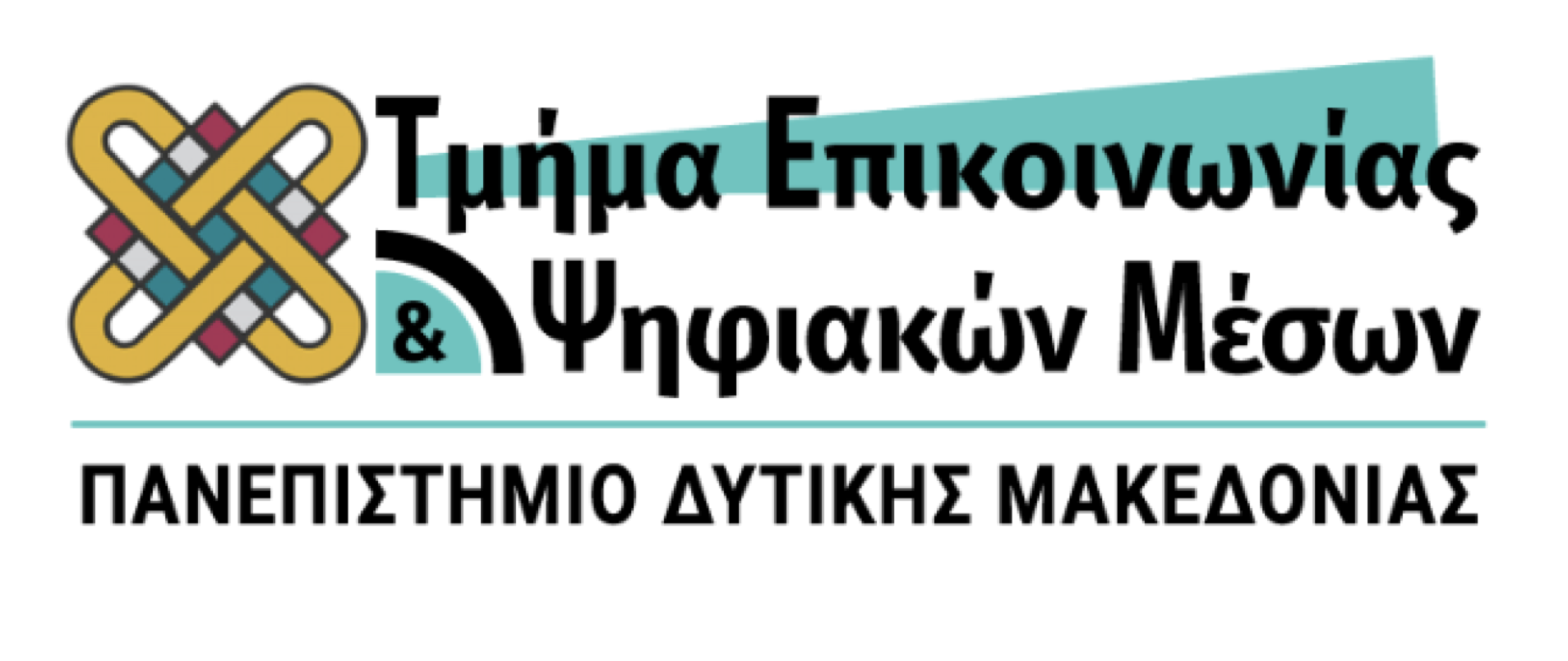 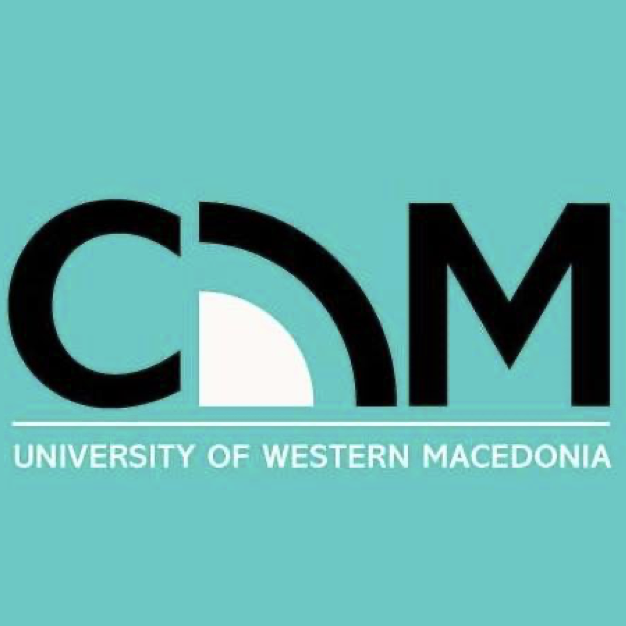 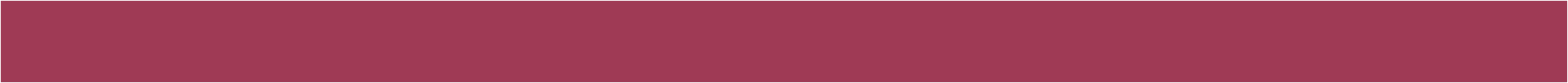 ΠΡΟΣΩΠΙΚΟΤΗΤΑ
Συμπεριφορές στην επιφάνεια

Καθορίζονται από υποκείμενη δομή: ψυχισμό

Κάθε εκφραστικό φαινόμενο παραπέμπει σε διάφορα επίπεδα σχηματισμού του
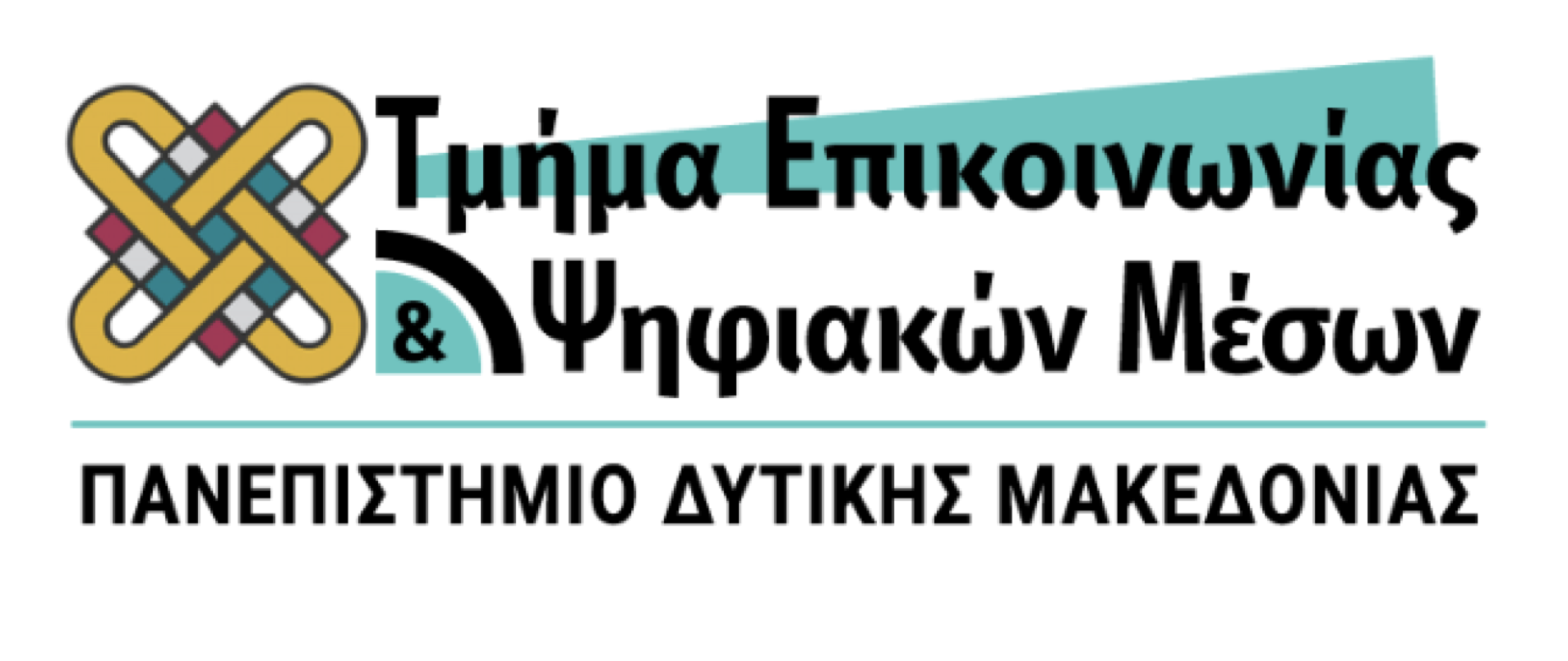 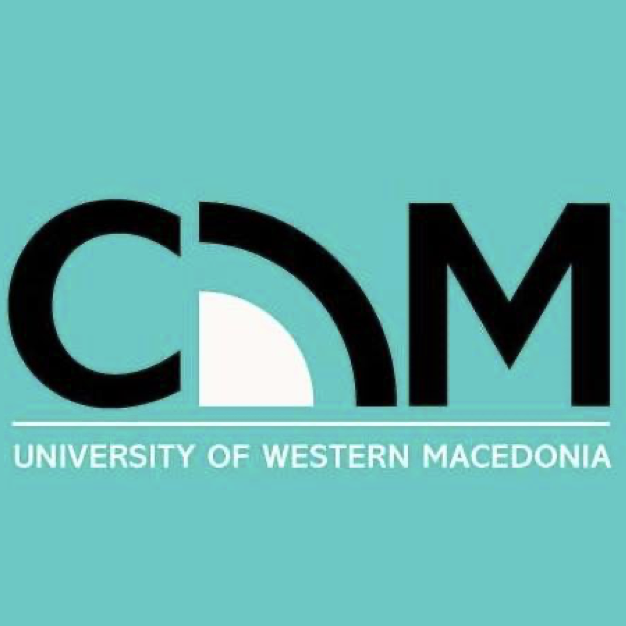 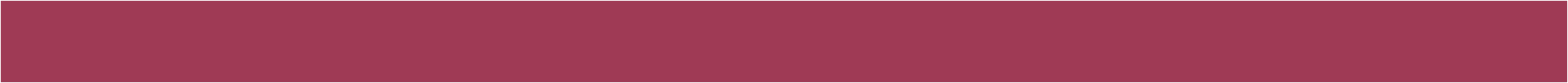 Βαθύ επίπεδο: Ψυχισμός

Επιθυμίες, κίνητρα, αξίες

Επιμέρους στάσεις: 

Τρόπος που αντιμετωπίζει το άτομο τον κόσμο, Προδιαθέσεις: Γνώμες/απόψεις

Επιφάνεια: Συμπεριφορές
ΠΡΟΣΩΠΙΚΟΤΗΤΑ
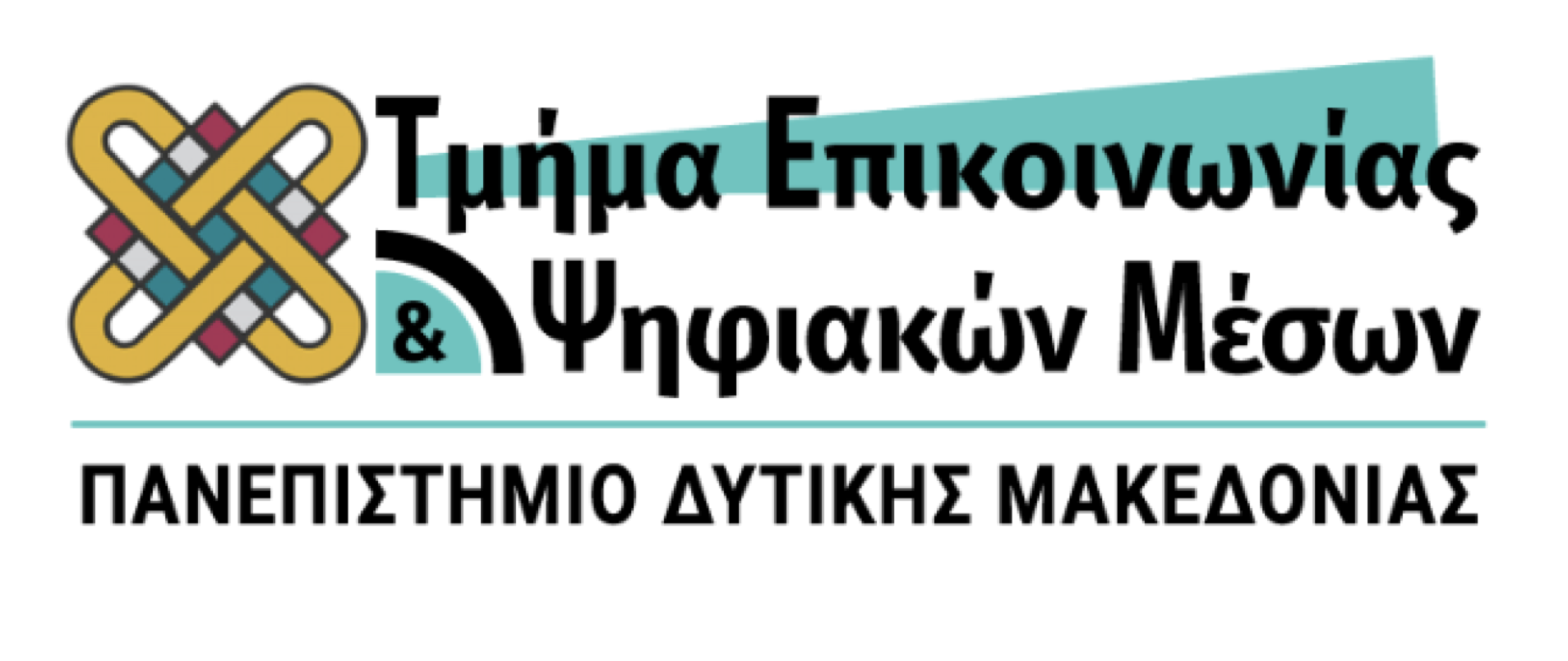 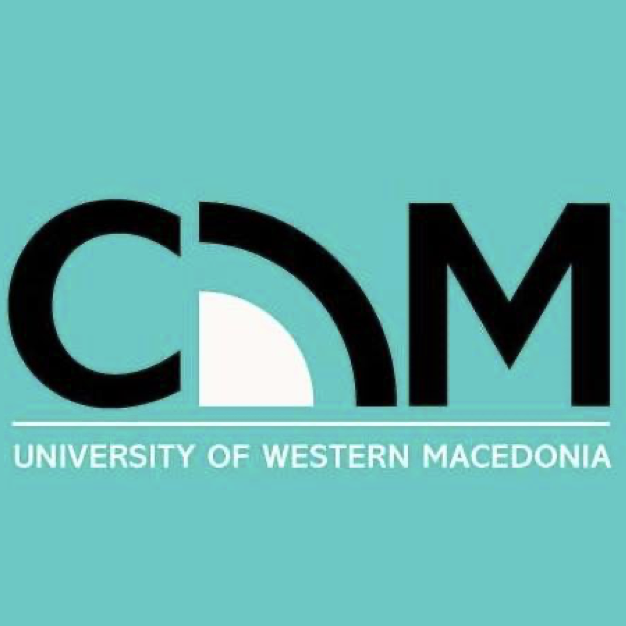 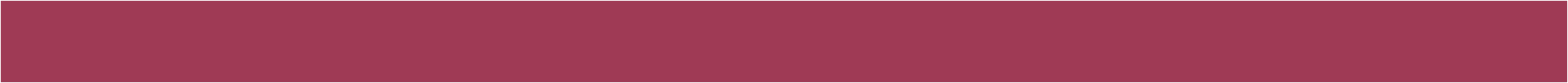 ΠΡΟΣΩΠΙΚΟΤΗΤΑ
Ψυχανάλυση

Ψυχισμός: δεξαμενή πρωτόγονων ενορμήσεων ή ενστίκτων που επιζητούν να γίνουν πράξη (απωθημένα στοιχεία)

Συμπεριφορές: εκφράζουν επιθυμίες, ανάγκες ή κίνητρα
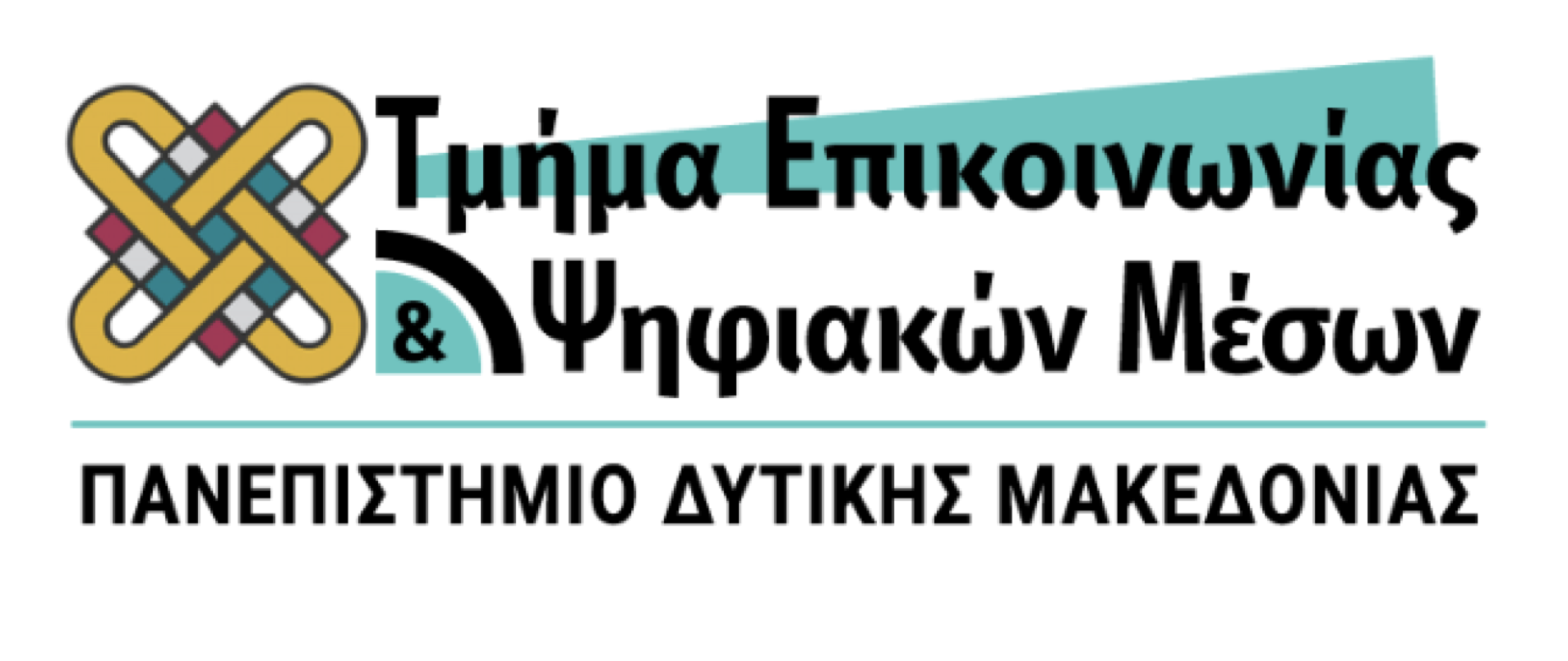 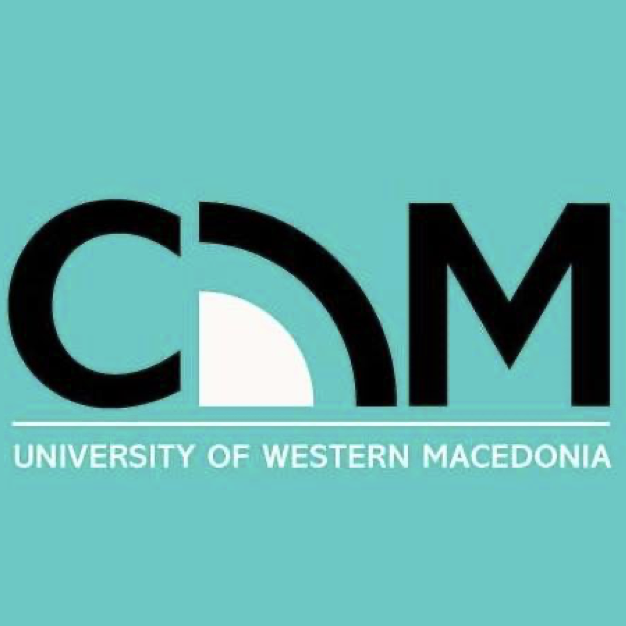 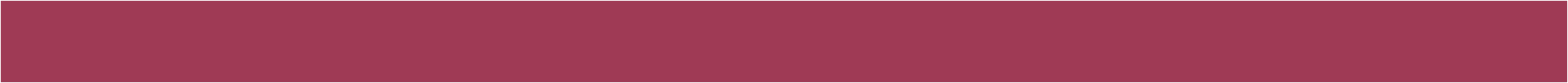 Όταν οι δυνάμεις ασκούνται στο άτομο δημιουργούνται ανάγκες οι οποίες γενούν τάσεις

Αντίστοιχα παράγονται συμπεριφορές ώστε οι τάσεις να μειωθούν μέσω της ικανοποίησης των αναγκών
ΠΡΟΣΩΠΙΚΟΤΗΤΑ
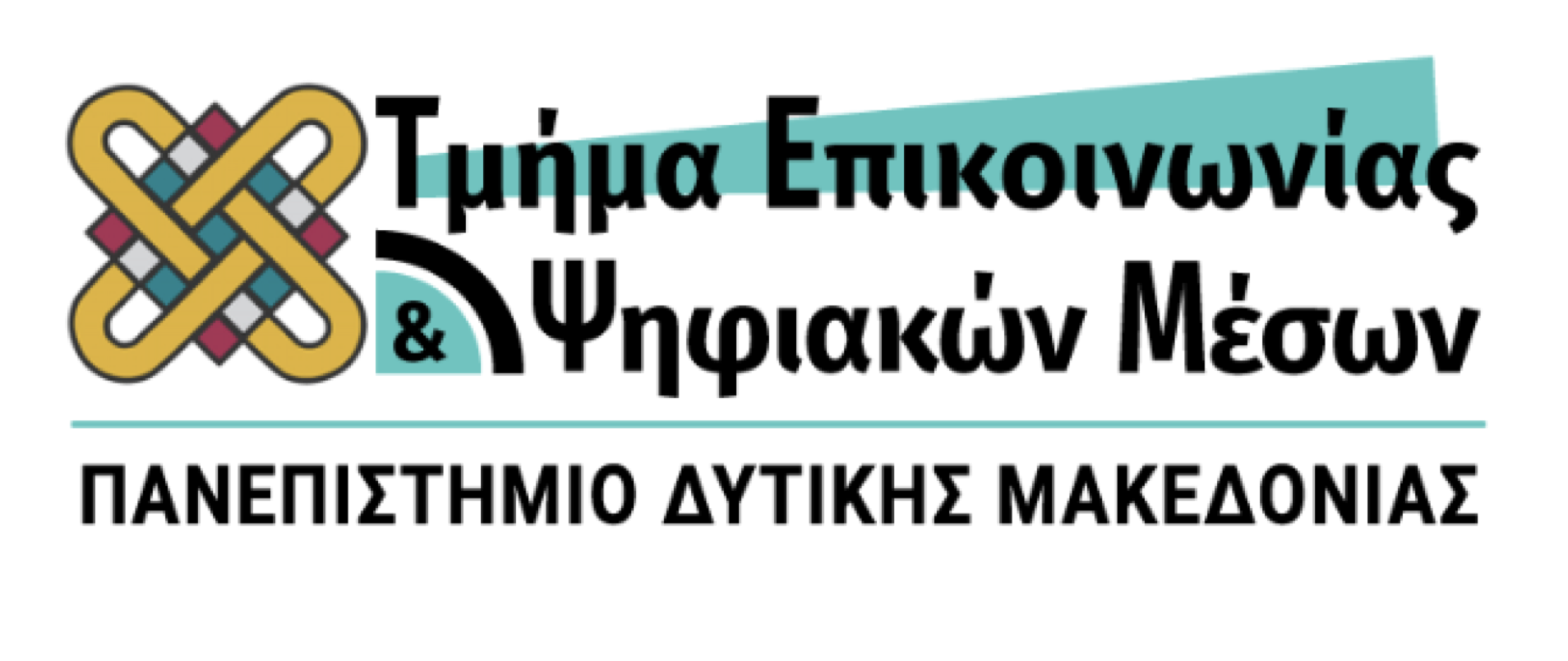 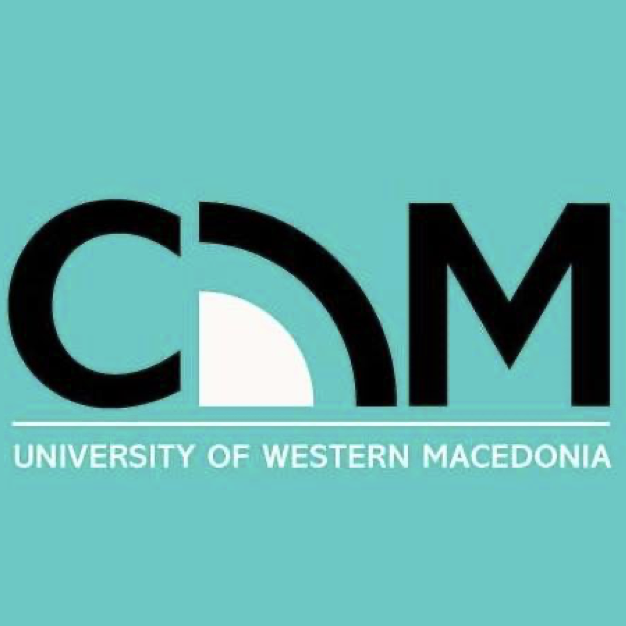 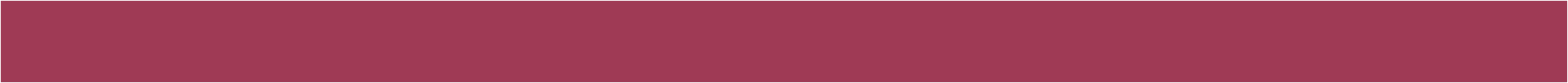 ΠΡΟΣΩΠΙΚΟΤΗΤΑ
Για την επικοινωνία

Κίνητρα που προκαλούν την συμπεριφορά σε μία επικοινωνιακή περίσταση 

Τι θέλει να πετύχει το άτομο και τι θέλει να αποφύγει;

Το άτομο επεξεργάζεται την πληροφορία που μεταδίδει
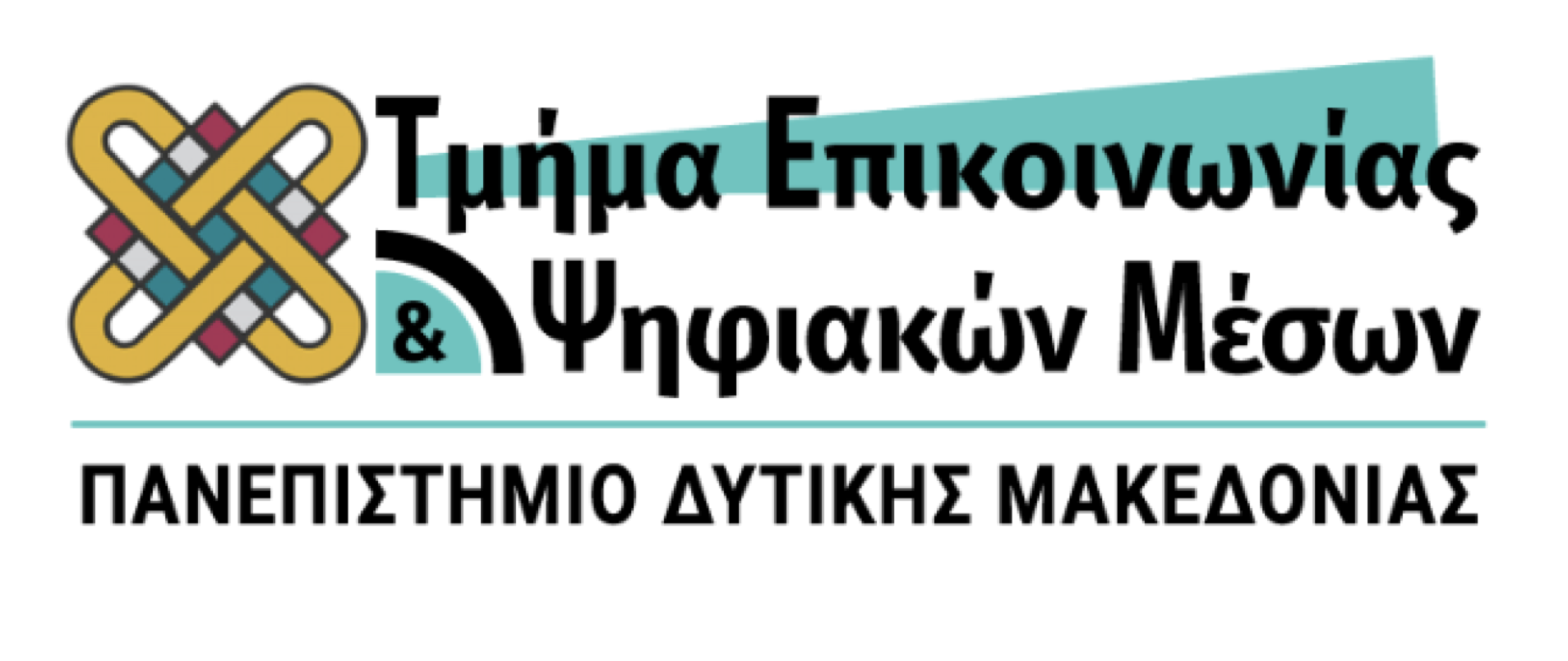 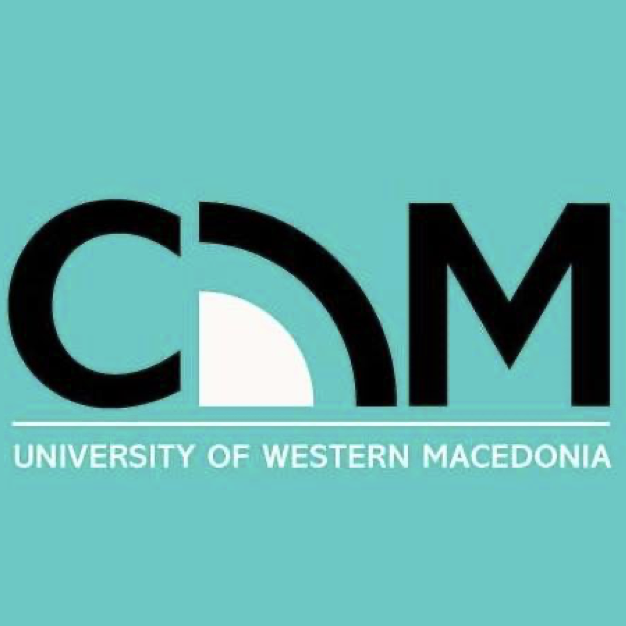 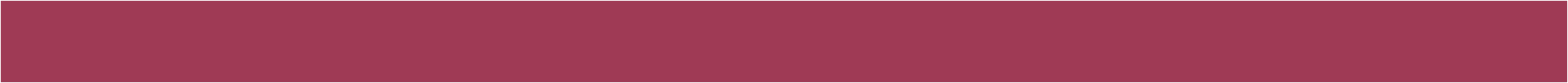 Άρα κάθε επικοινωνία στηρίζεται σε

Σύστημα ελέγχου μετατροπής, επιλογής και φιλτραρίσματος της πληροφορίας (συνειδητό ή ασυνείδητο)
ΠΡΟΣΩΠΙΚΟΤΗΤΑ
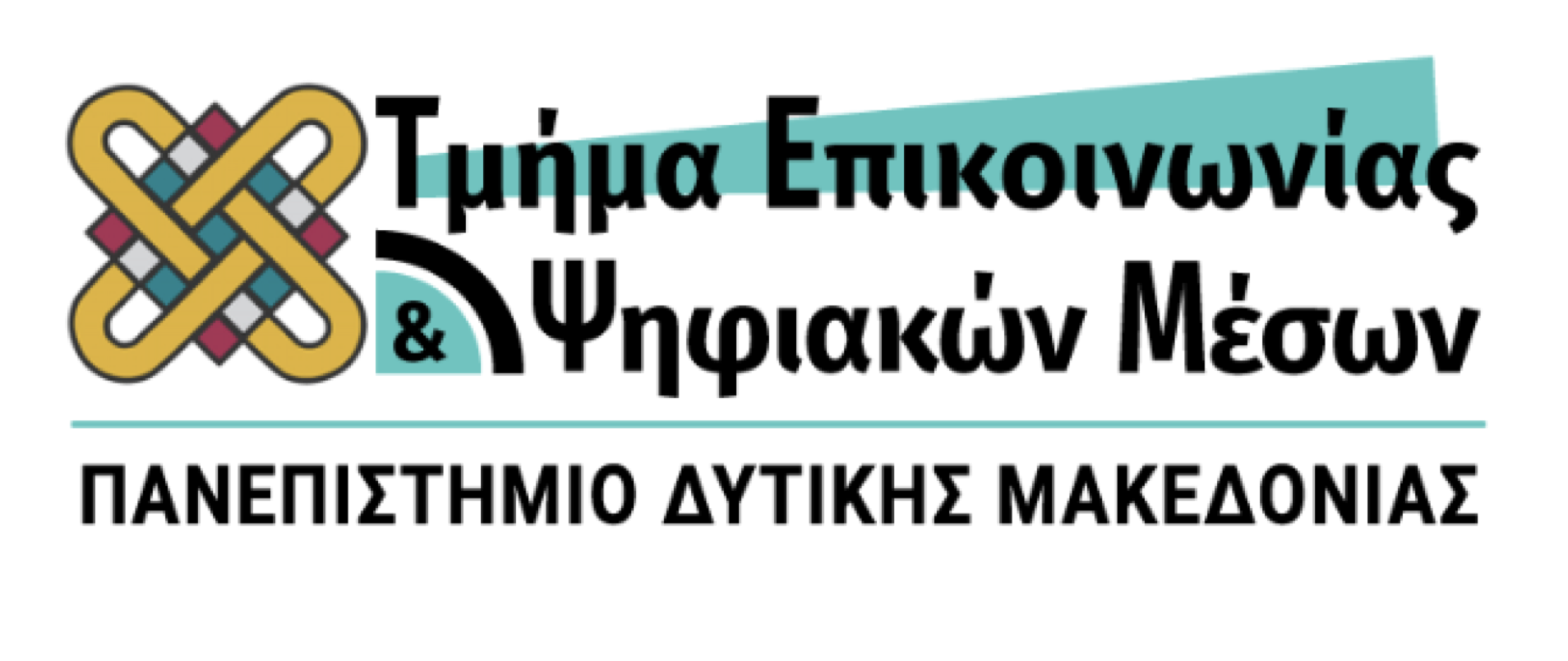 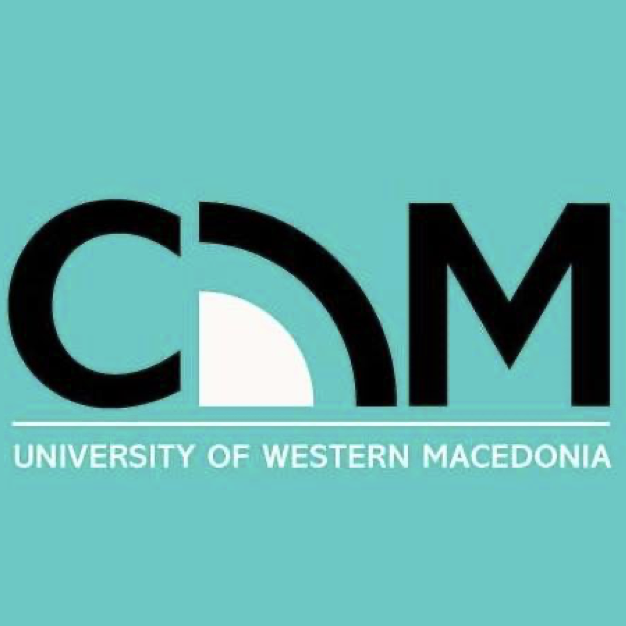 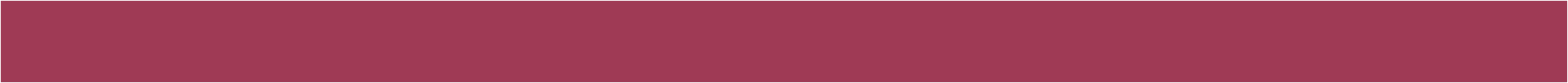 ΓΝΩΣΤΙΚΟΙ ΠΑΡΑΓΟΝΤΕΣ
Γνωστικό σύστημα των συμμετεχόντων – Νοητικές λειτουργίες τους

Διεργασίες επεξεργασίας της πληροφορίας:
Μνήμη
Λογική σκέψη
Εξαγωγή συμπερασμάτων
Λήψη αποφάσεων
Εκτελεστικές διεργασίες

Άλλες διεργασίες
Αντίληψη 
Συγκινήσεις
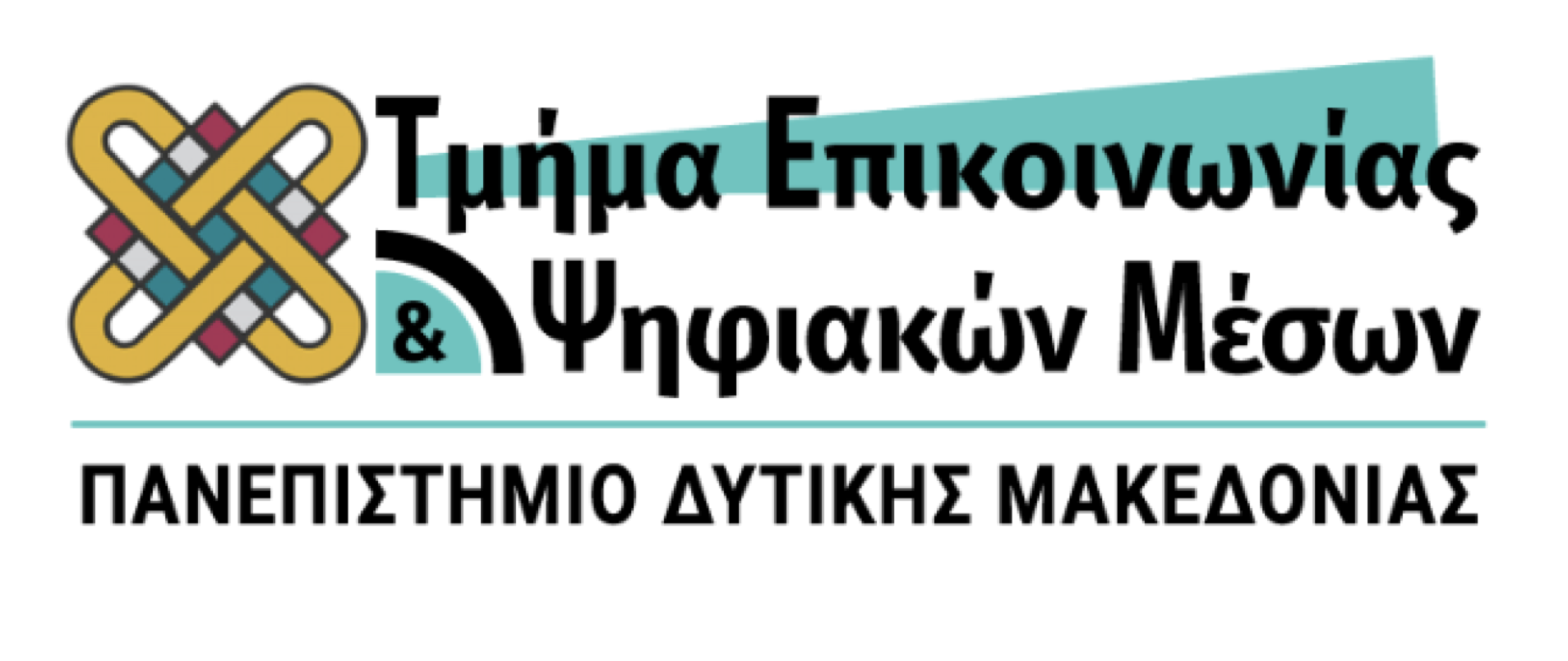 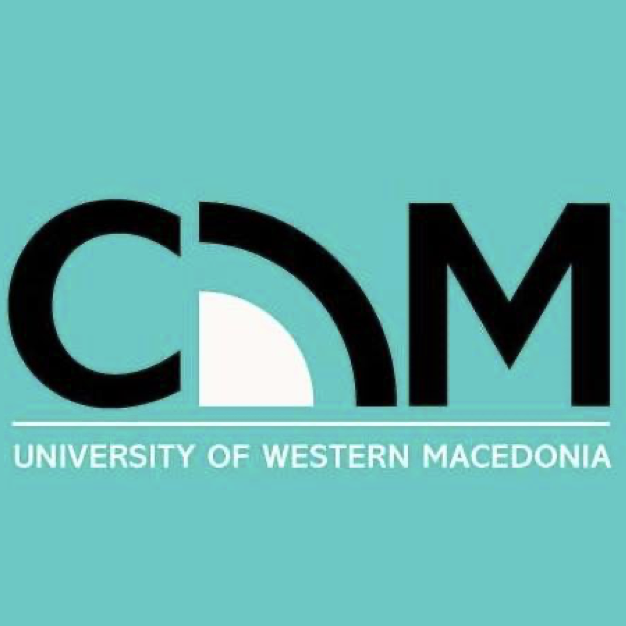 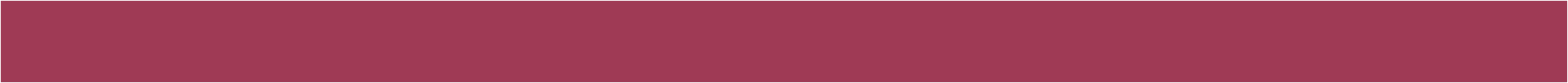 Οι λειτουργίες είναι ταυτόχρονα ατομικές και κοινωνικές

Κοινωνική νόηση

Διεργασίες μέσω των οποίων ένα άτομο κατασκευάζει, διατηρεί και εξελίσσει τη γνώση του για την κοινωνική πραγματικότητα [Κοινωνική Γνώση]
ΓΝΩΣΤΙΚΟΙ ΠΑΡΑΓΟΝΤΕΣ
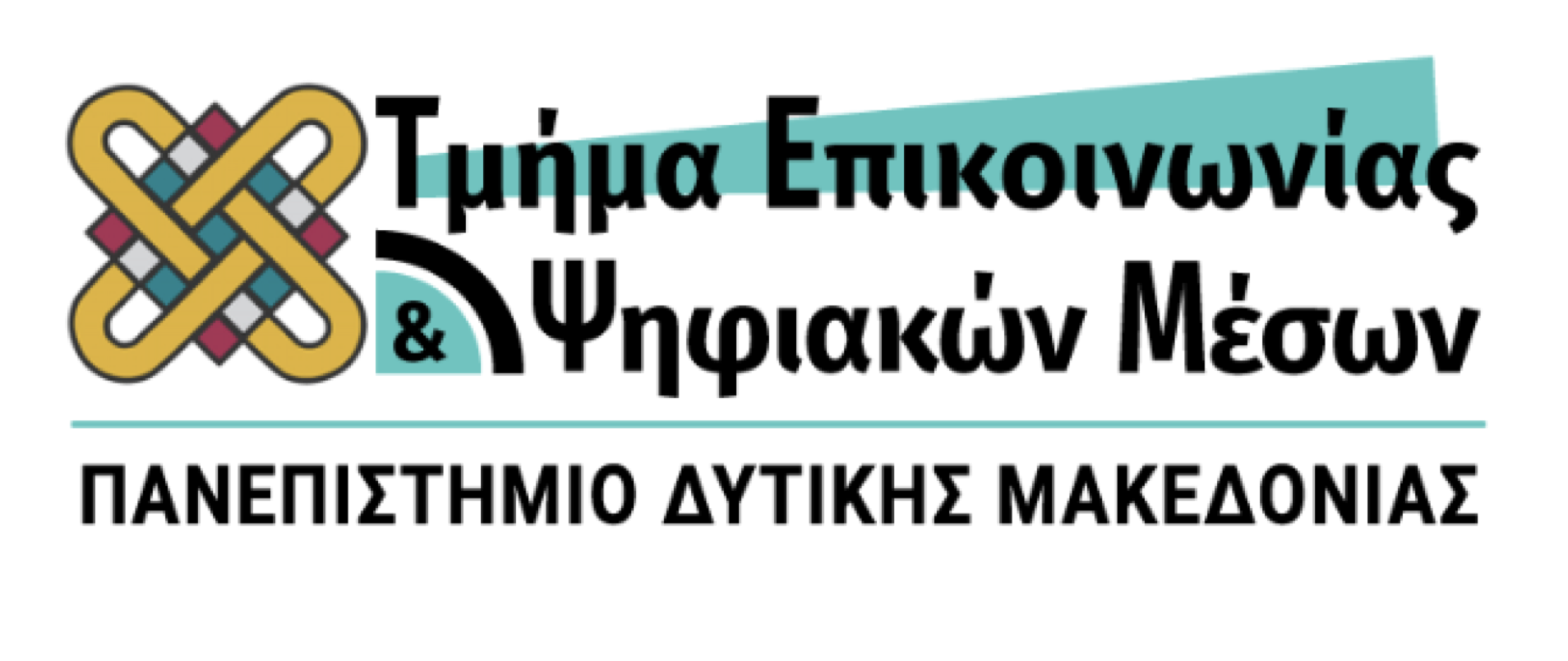 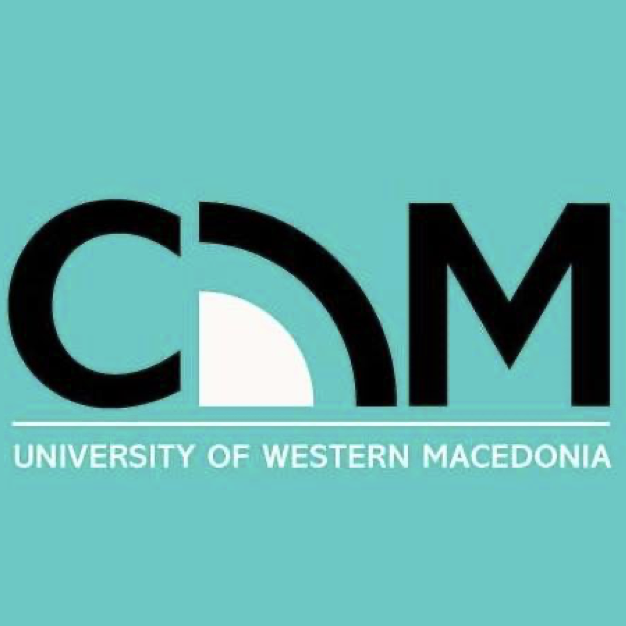 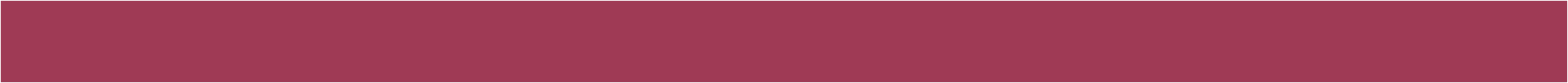 ΓΝΩΣΤΙΚΟΙ ΠΑΡΑΓΟΝΤΕΣ
Γνωστικά σχήματα

Οργανωμένες πληροφορίες στον νου του ατόμου και αφορούν τον εαυτό και τον κόσμο 

Η αντίληψη, η κατανόηση και η ερμηνεία προϋποθέτουν την αλληλεπίδραση των εισερχόμενων ερεθισμάτων με την εμπειρία του ατόμου

Κάθε νέα πληροφορία αναζητά ένα γνωστικό σχήμα για να ενταχθεί
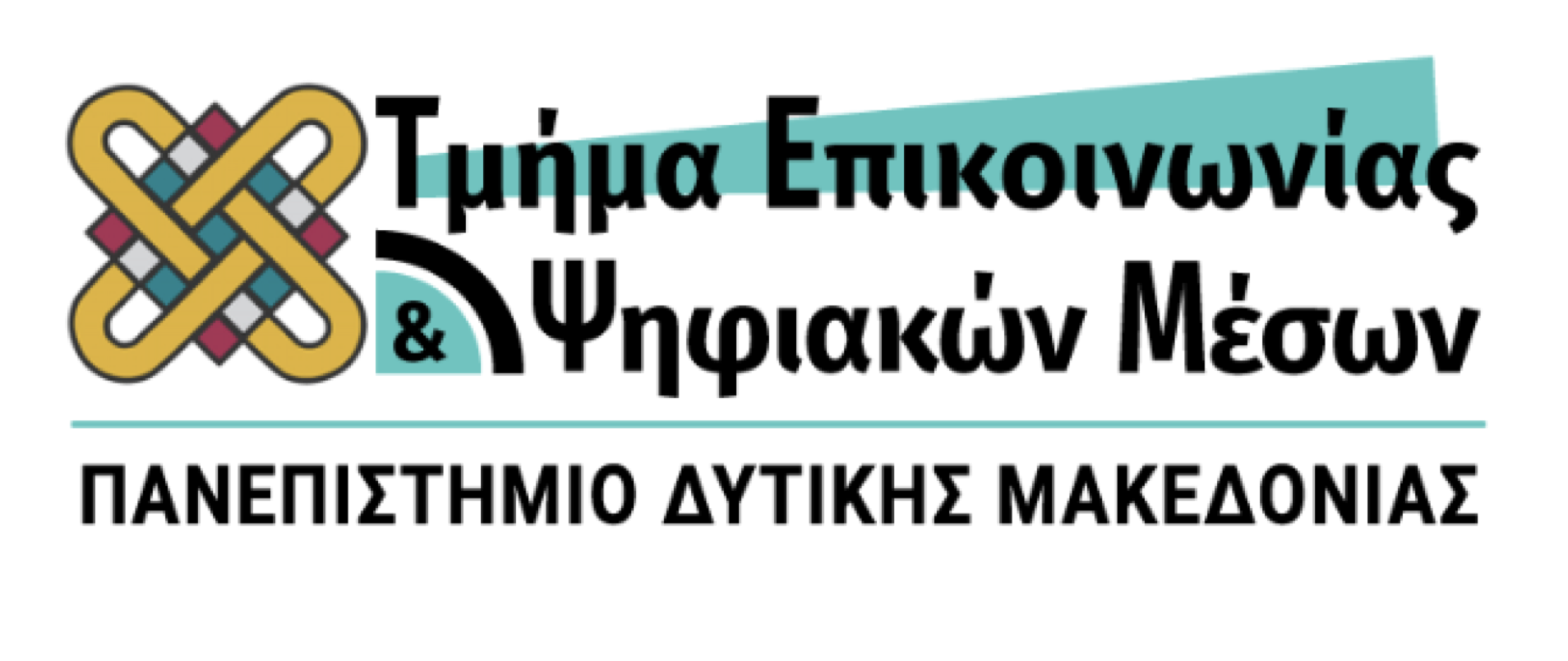 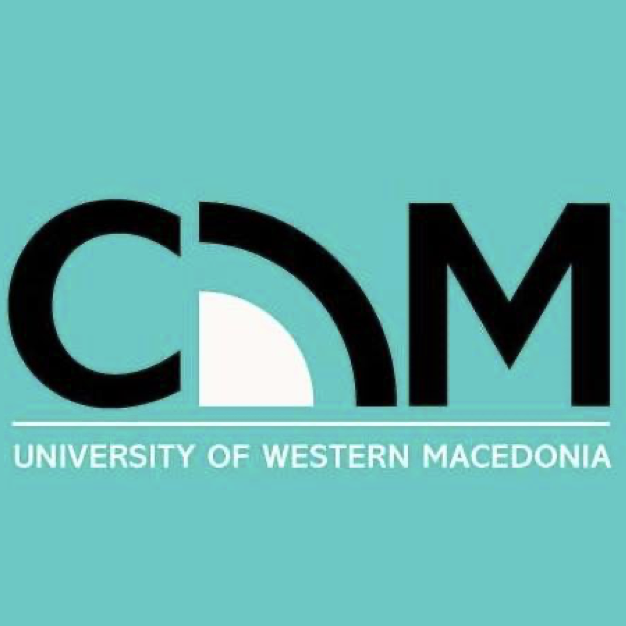 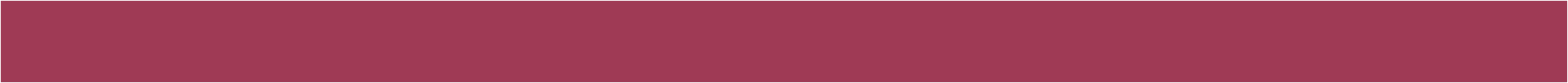 Η διεργασία με την οποία γνωρίζουμε και καταλαβαίνουμε τους άλλους

Στο πλαίσιο της:
Επιλέγουμε την πληροφορία: εστιάζοντας σε μία όψη του προσώπου ή της συμπεριφοράς του άλλου
Οργανώνουμε την πληροφορία: Με αυτό τον τρόπο αποκτούμε μία συνεκτική εικόνα
Καταλήγουμε σε συμπεράσματα για τον άλλο: Αποδίδουμε κάποια χαρακτηριστικά στον άλλο καταχρηστικά
ΔΙΑΠΡΟΣΩΠΙΚΗ
ΑΝΤΙΛΗΨΗ
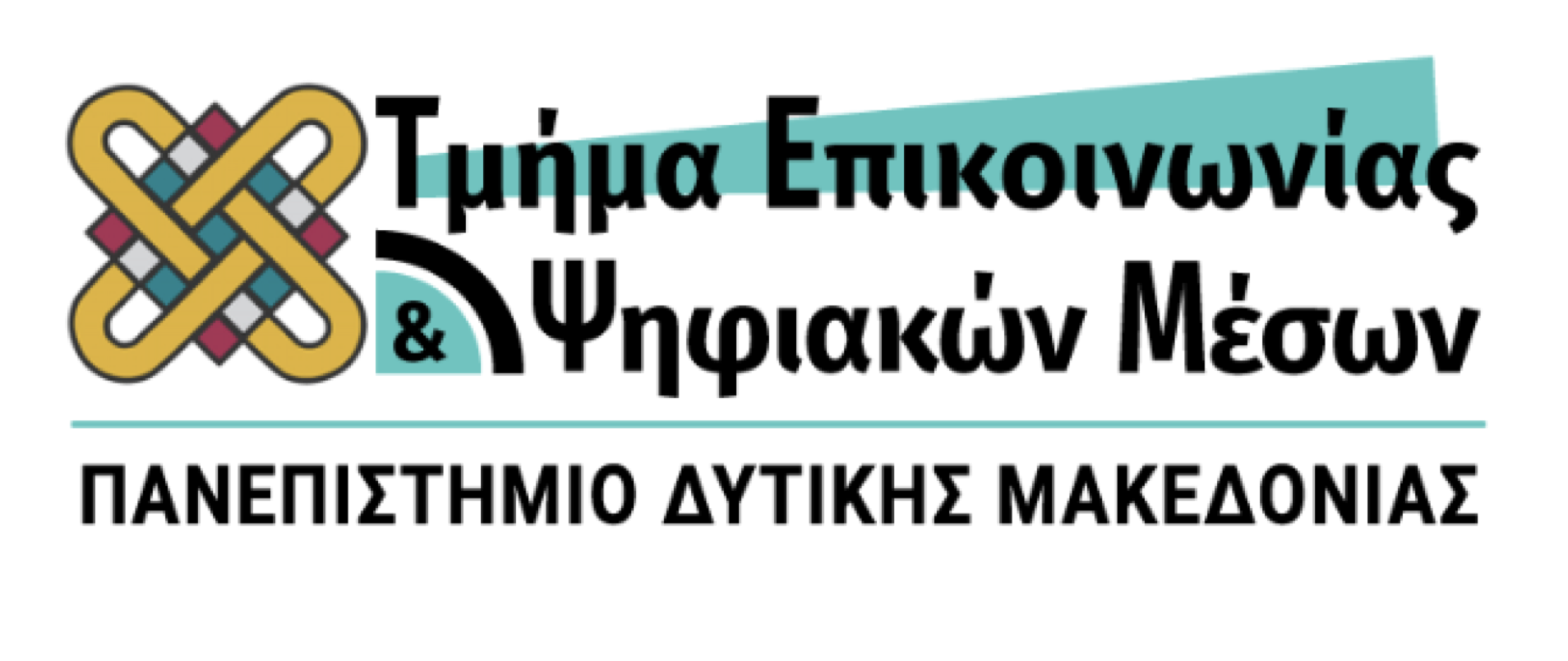 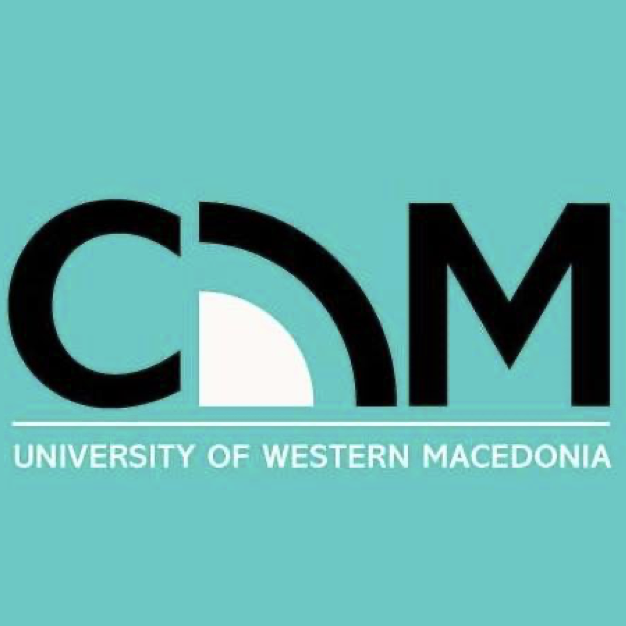 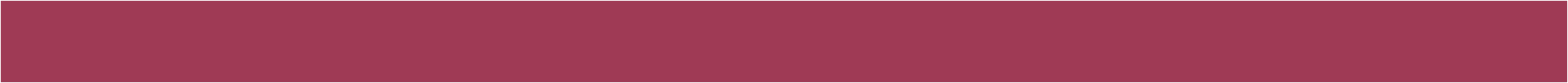 ΚΟΙΝΩΝΙΚΟΙ ΠΑΡΑΓΟΝΤΕΣ 
ΠΟΥ ΕΠΗΡΕΑΖΟΥΝ ΤΗΝ ΕΠΙΚΟΙΝΩΝΙΑ
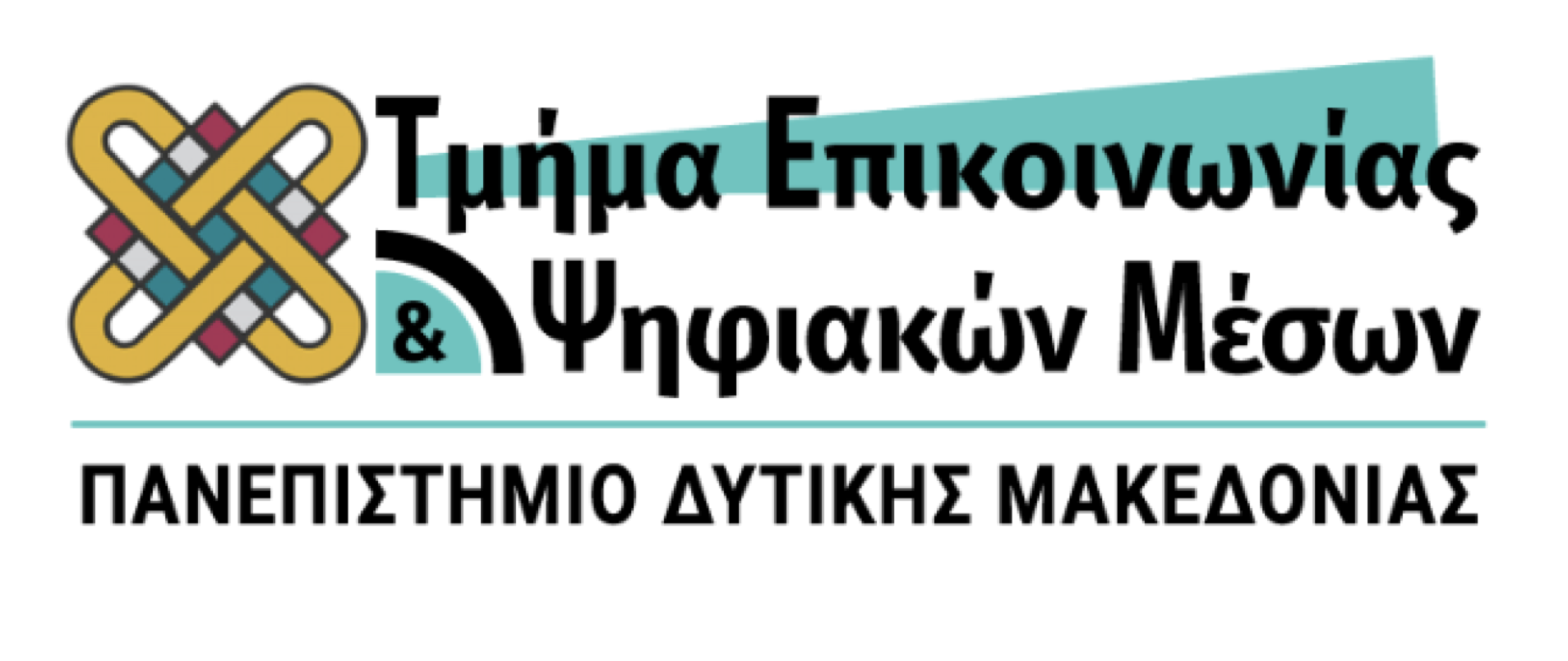 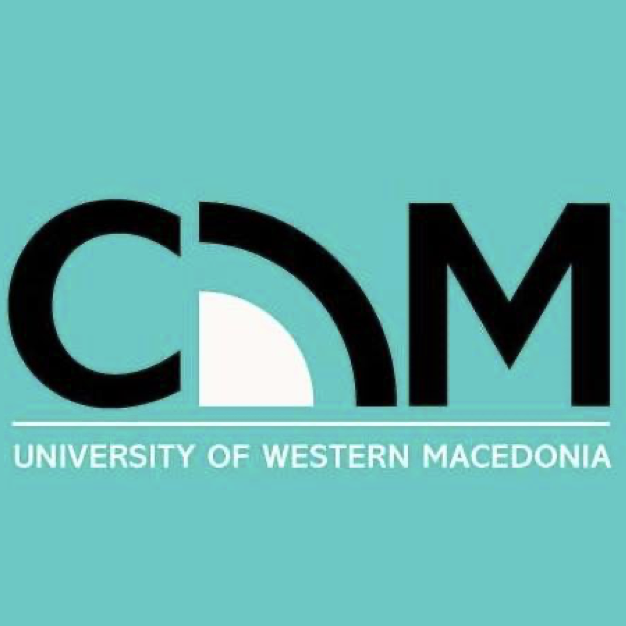 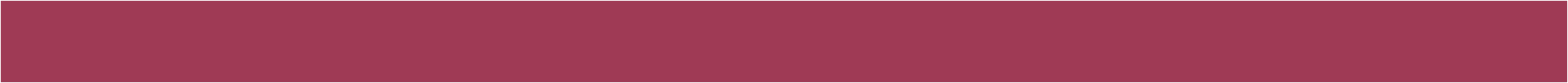 ΚΟΙΝΩΝΙΚΟΙ ΠΑΡΑΓΟΝΤΕΣ
Κοινωνική θέση

Στερεότυπα και προκαταλήψεις
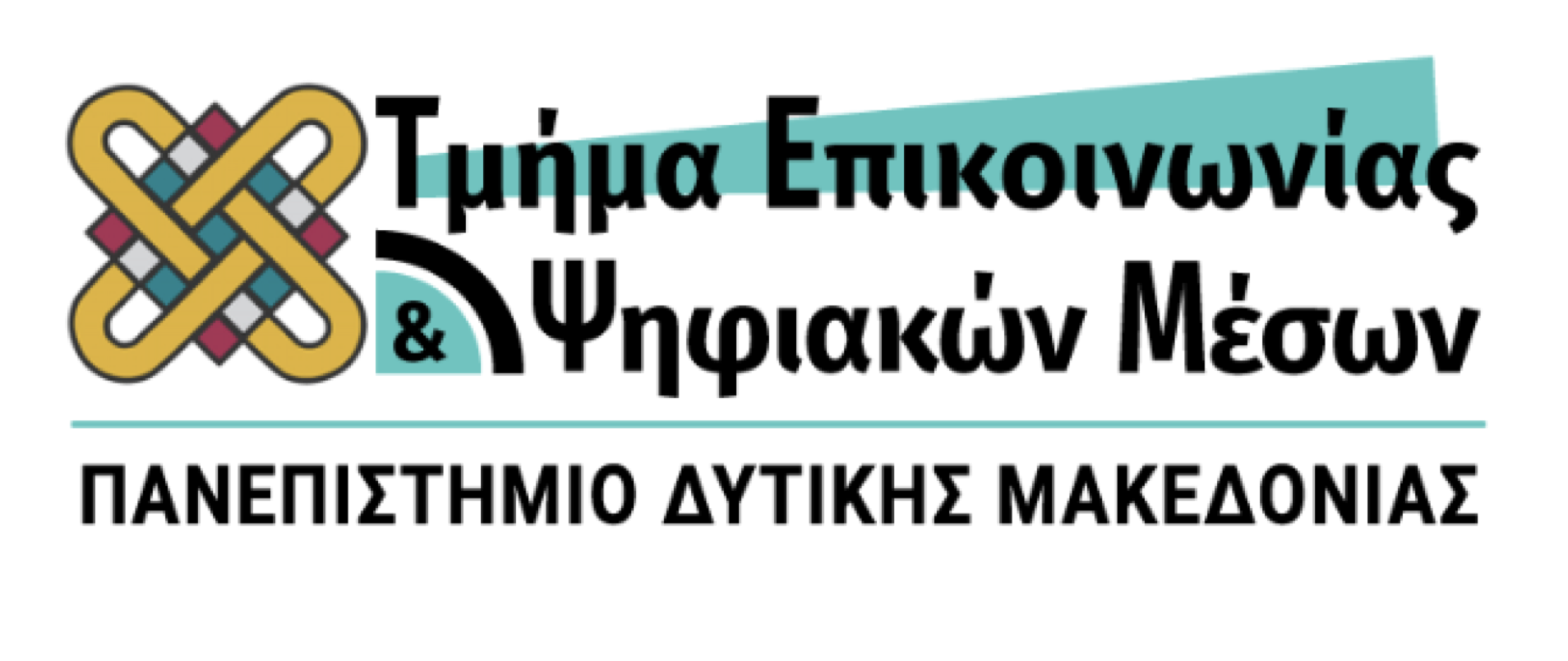 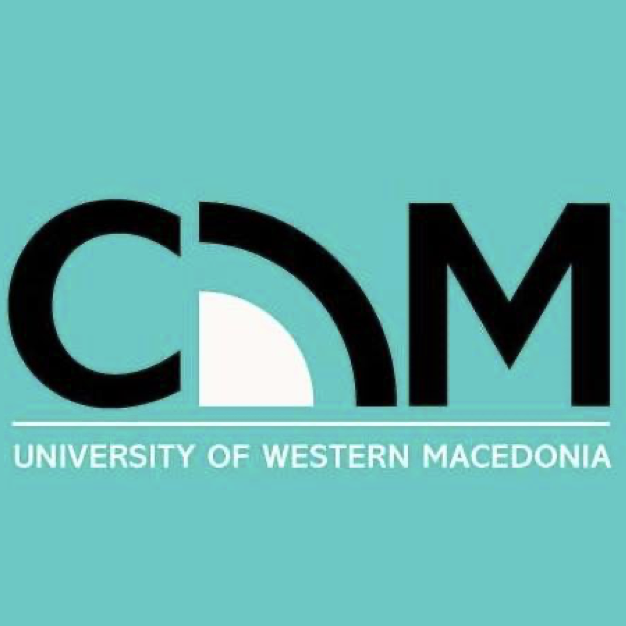 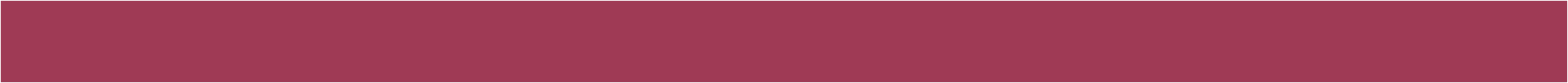 ΚΟΙΝΩΝΙΚΗ ΘΕΣΗ
Σημαντικότατη συνιστώσα της αυτοεικόνας και της κοινωνικής ταυτότητας του ατόμου

Κάθε άτομο είναι τοποθετημένο σε ένα σύστημα:
Οικογενειακών δομών
Φύλων
Ηλικιών
Επαγγελμάτων
Επίσημων ή άτυπων ομάδων
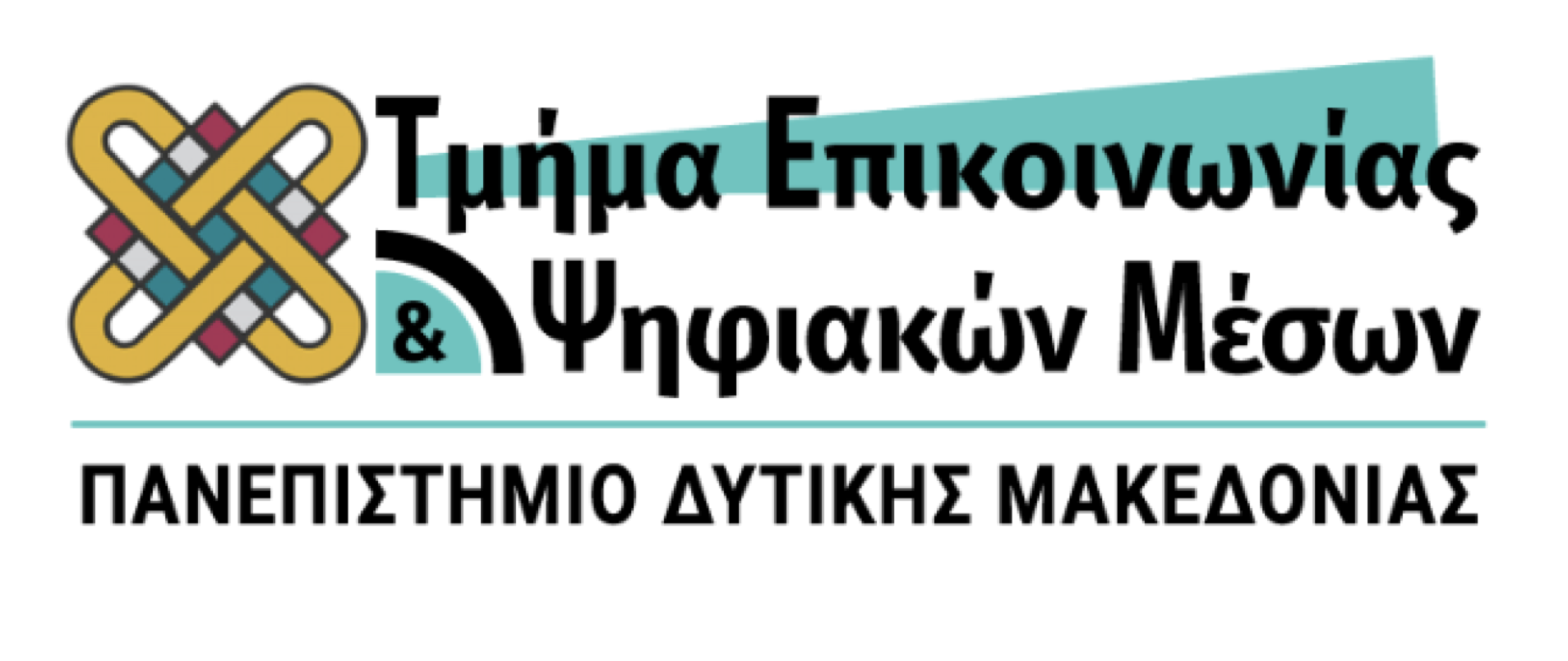 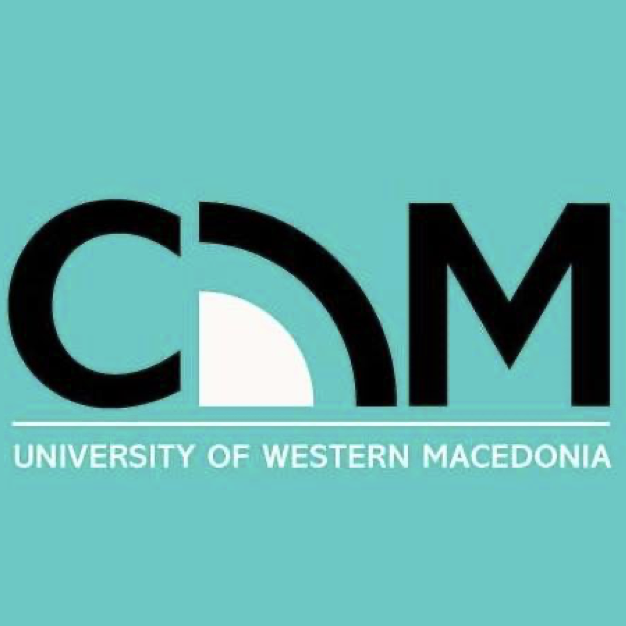 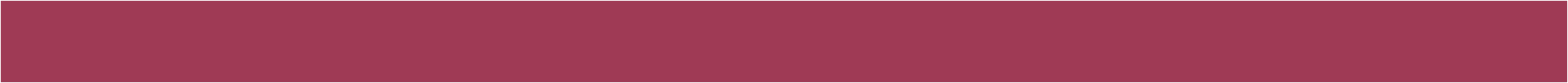 Αμοιβαία προσμονή κοινωνικών ρόλων 

Ανάλογα με την κοινωνική θέση (και την επικοινωνιακή περίσταση) το άτομο περιμένει κάποιες συγκεκριμένες συμπεριφορές απέναντι του και οι άλλοι περιμένουν επίσης από αυτό κάποιες συγκεκριμένες συμπεριφορές συμβατές με τη θέση του
ΚΟΙΝΩΝΙΚΗ ΘΕΣΗ
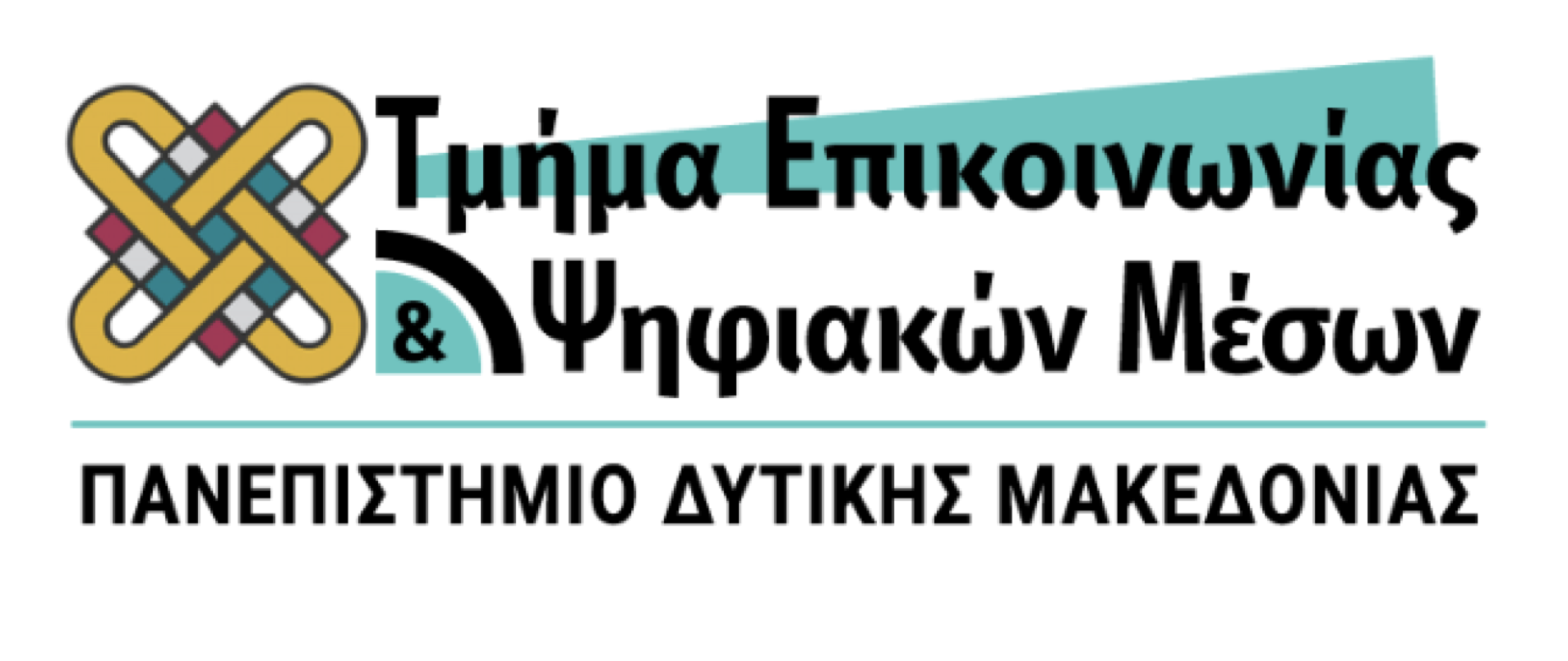 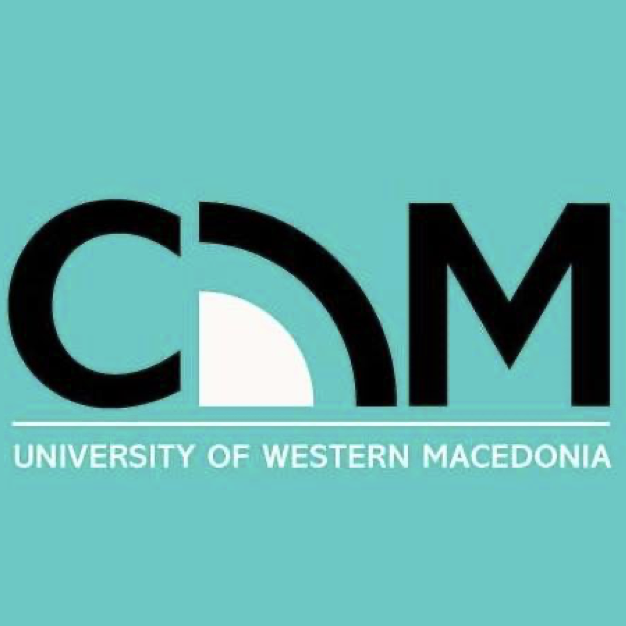 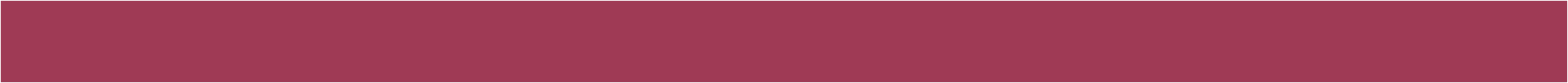 ΚΟΙΝΩΝΙΚΗ ΘΕΣΗ
Η κοινωνική θέση συνδέεται με ο,τι θεωρείται σωστό σε μία κοινωνία ή κοινωνική ομάδα – Κανόνες και πρότυπα
Οι ρόλοι δεν λειτουργούν απόλυτα συμμορφωτικά ή στερεοτυπικά
Προσαρμόζονται στο προσωπικό στυλ
Εμπλουτίζονται με πρωτότυπα στοιχεία

Εξαρτώνται από: 
Το πώς τα ίδια τα πρόσωπα βιώνουν την συγκεκριμένη κοινωνική κατάσταση
Την ιδιαιτερότητα της αλληλεπίδρασης με το συγκεκριμένο άτομο
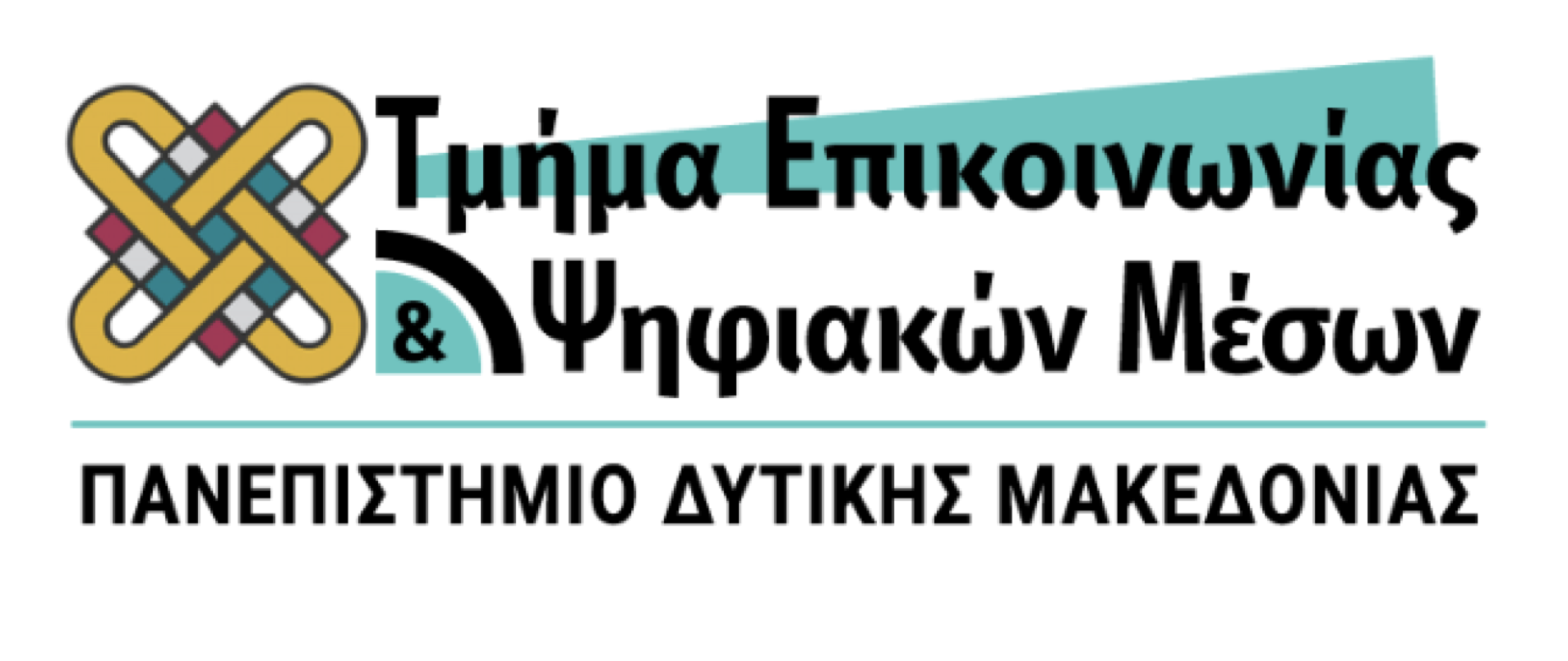 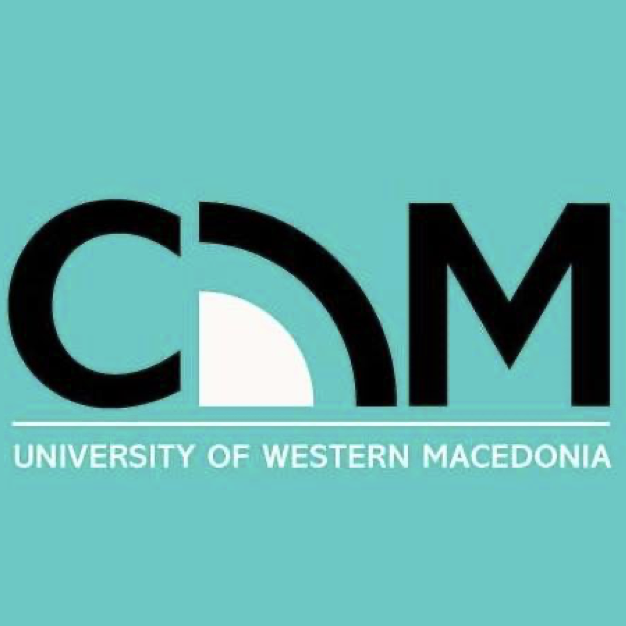 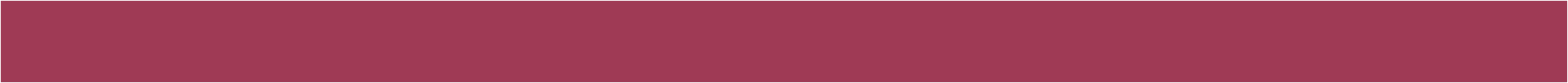 Συγκρούσεις ρόλου

Πολύπλοκες κοινωνίες 

Τα άτομα ανήκουν σε πολλές, διαφορετικές και πιθανώς αντιτιθέμενες ομάδες

Αντιθετικά πρότυπα συμπεριφοράς (πχ. άνεργος νέος, εργαζόμενη μητέρα, συνδικαλιστής εργαζόμενος)

Πιθανά ενδοψυχικά και σχεσιακά προβλήματα
ΚΟΙΝΩΝΙΚΗ ΘΕΣΗ
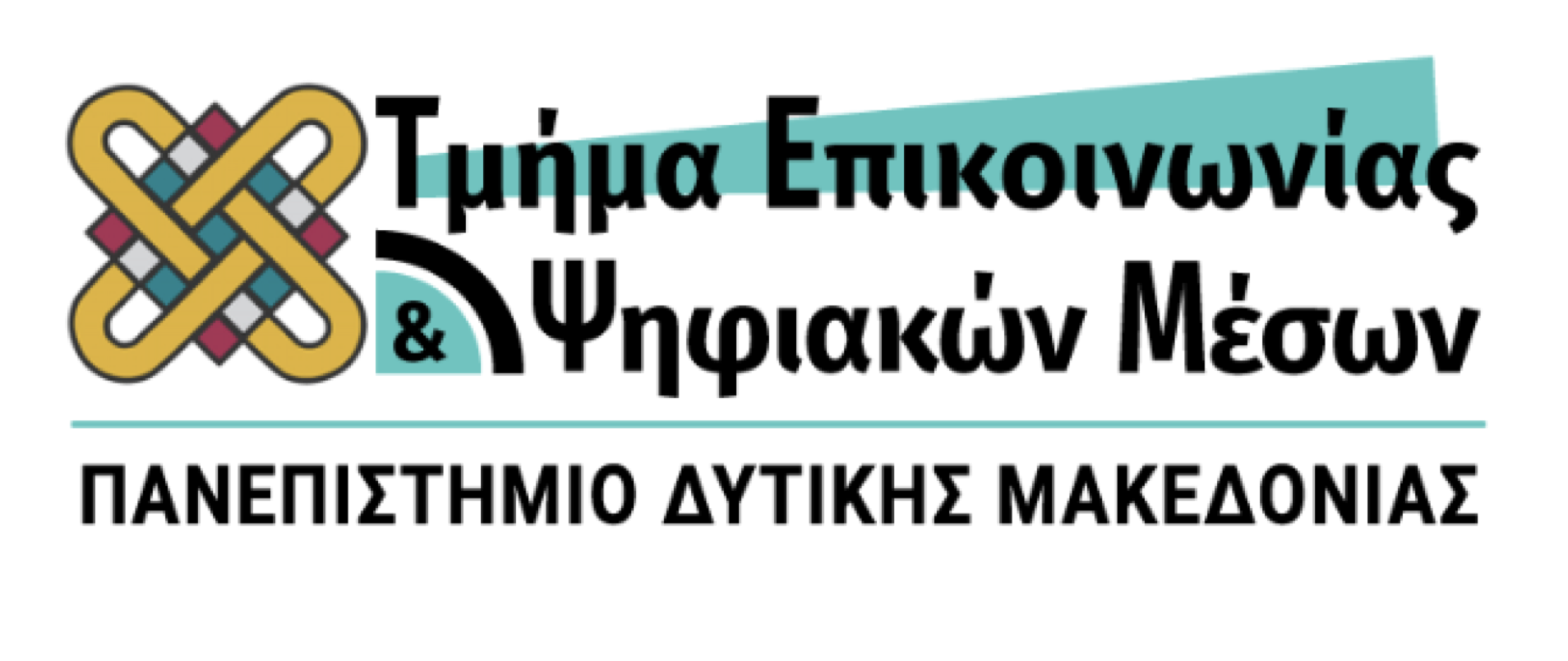 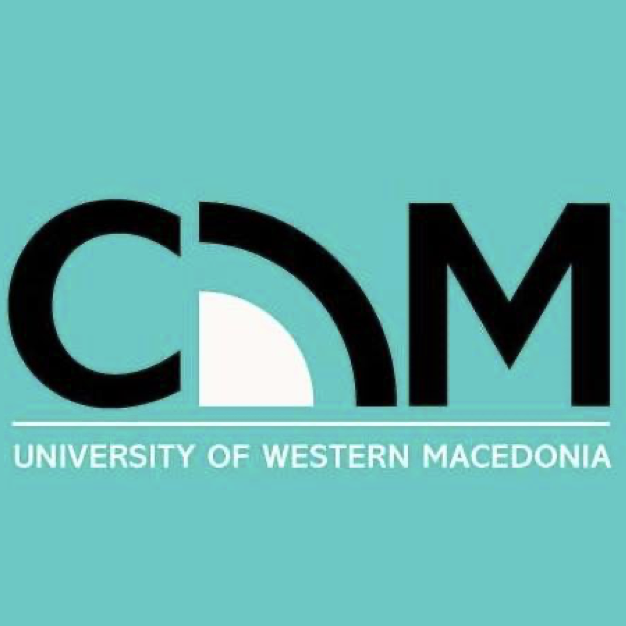 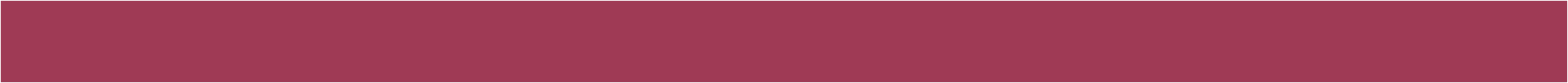 ΣΤΕΡΕΟΤΥΠΑ & ΠΡΟΚΑΤΑΛΗΨΕΙΣ
Στερεότυπα: 

«Εικόνες» (γνωστικές δομές ή αναπαραστάσεις) που καθορίζουν πως θα γίνουν αντιληπτά τα μέλη της κοινωνικής κατηγορίας (χαρακτηριστικά, συμπεριφορές κλπ)

Έχουν έντονα συναισθηματικά και αξιολογικά στοιχεία - Προκαταλήψεις

Οδηγούν σε συμπεριφορές διάκρισης
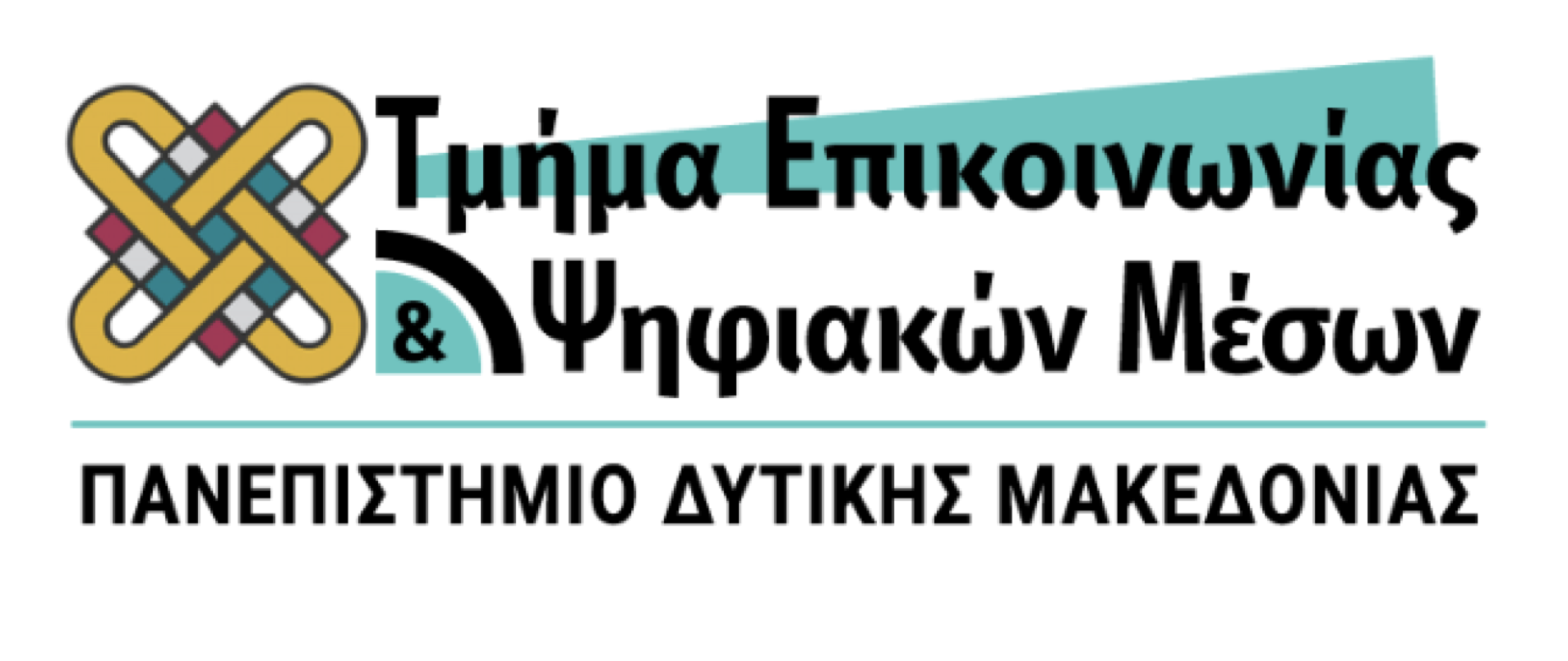 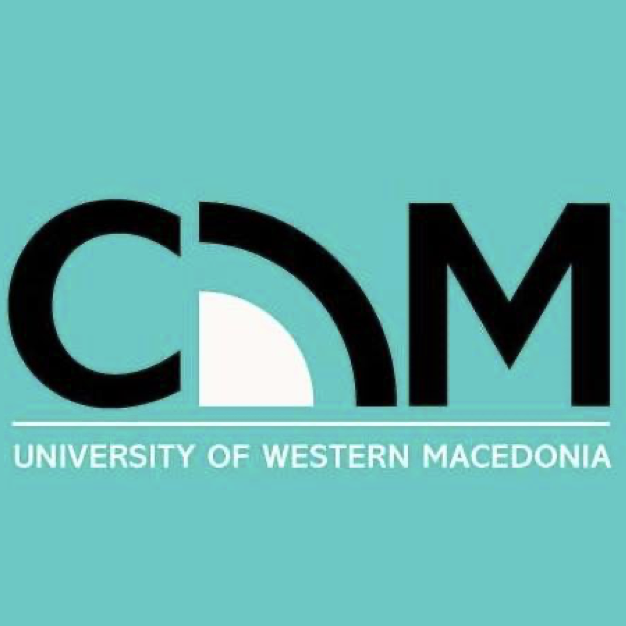 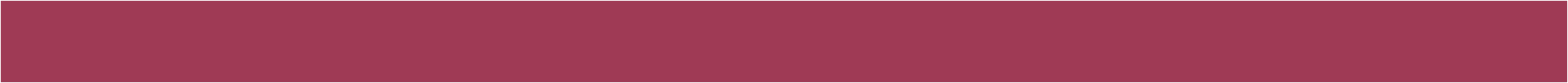 Παραδείγματα: Οι ξένοι, οι γυναίκες, οι πλούσιοι, οι Γερμανοί, οι εκπαιδευτικοί κλπ 

Αποδίδουν τα ίδια χαρακτηριστικά σε όλα τα μέλη μίας κατηγορίας

Στόχος η «καλύτερη» κατανόησή τους και η πρόβλεψη των συμπεριφορών τους
ΣΤΕΡΕΟΤΥΠΑ & ΠΡΟΚΑΤΑΛΗΨΕΙΣ
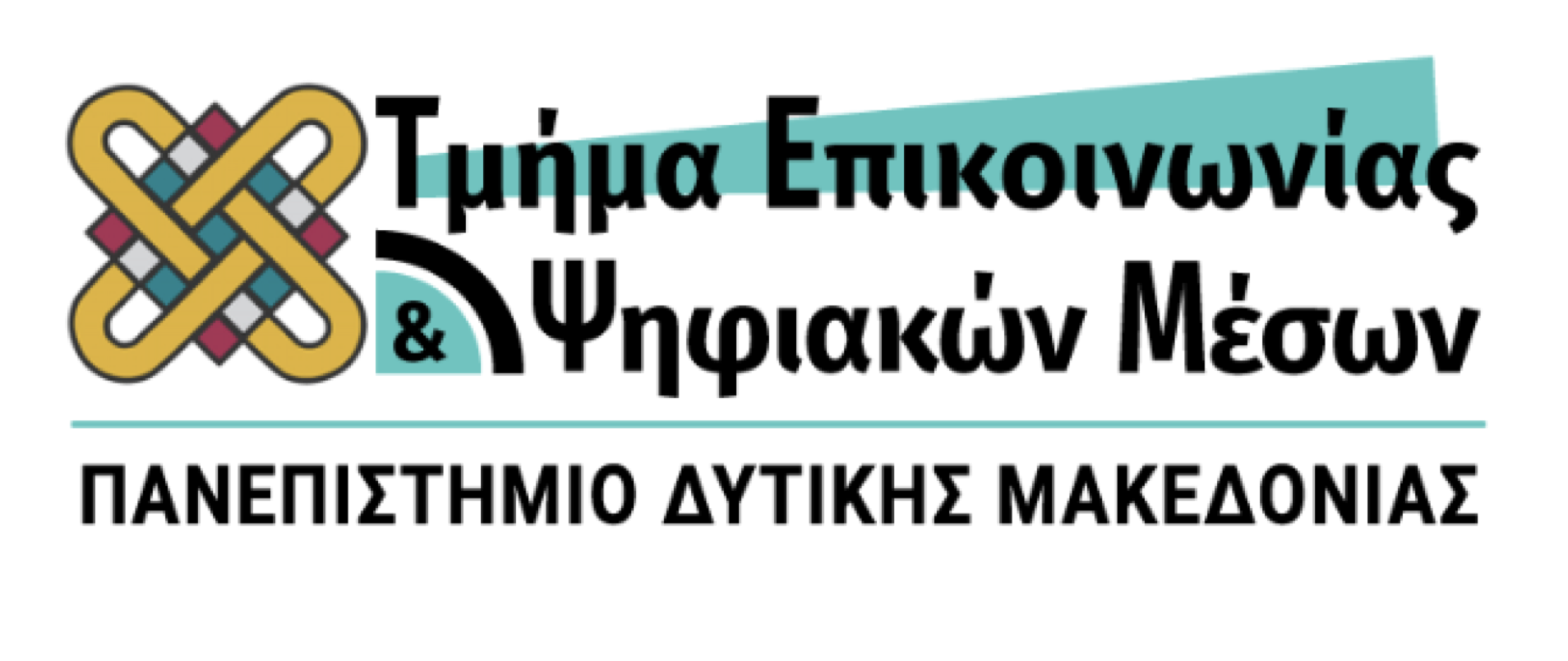 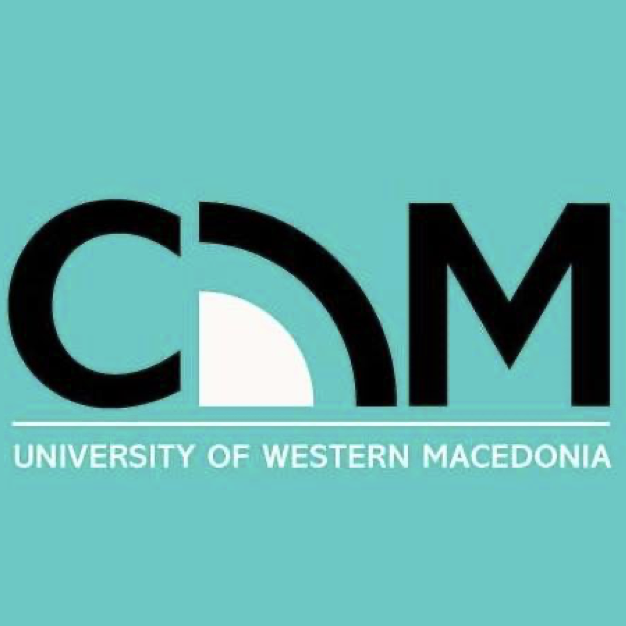 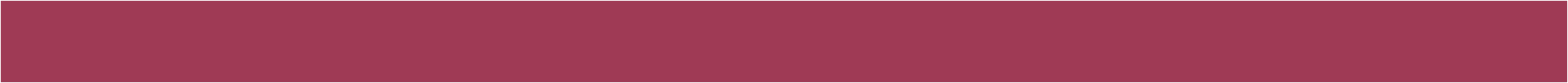 ΔΙΑΠΡΟΣΩΠΙΚΕΣ ΣΧΕΣΕΙΣ
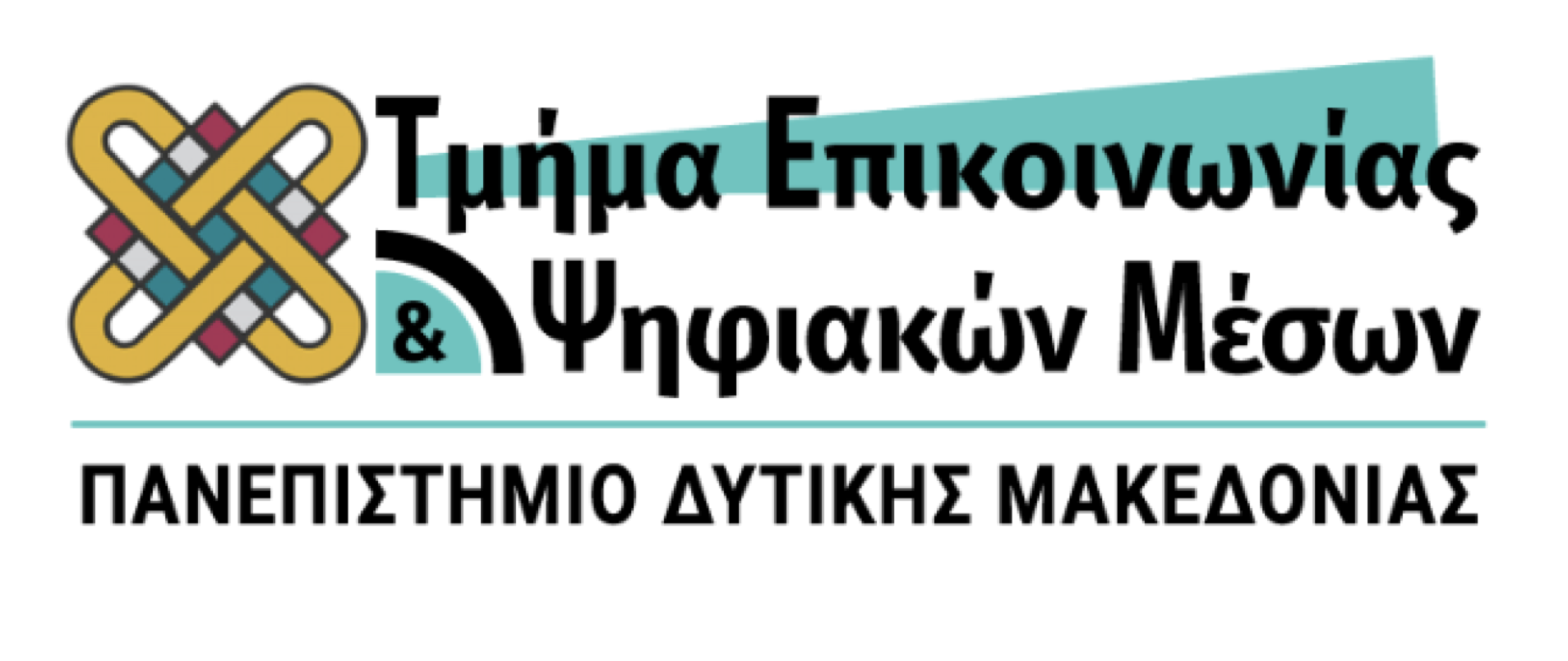 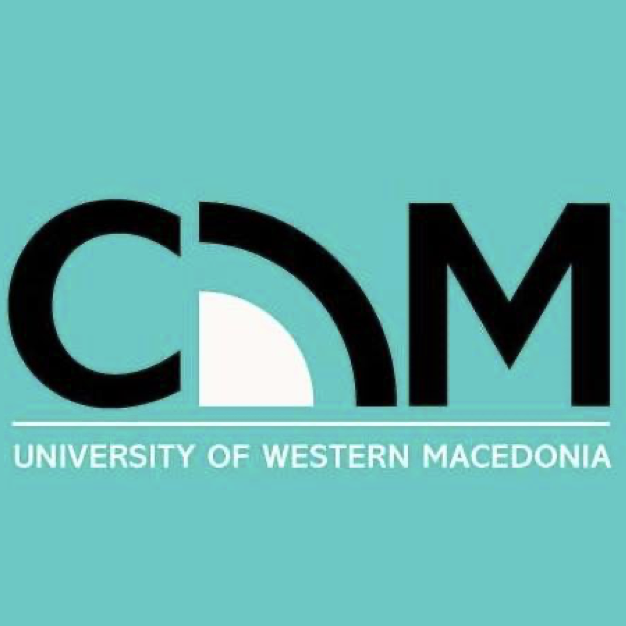 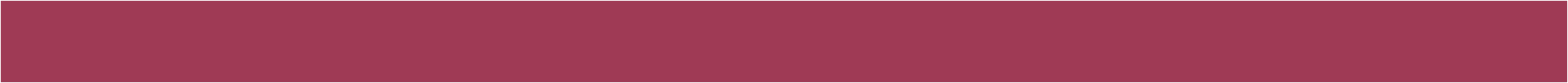 ΦΥΣΗ ΔΙΑΠΡΟΣΩΠΙΚΩΝ ΣΧΕΣΕΩΝ
Αποτελούν πρωταρχική διάσταση της ανθρώπινης ζωής

Θεμελιώδη πεδία πραγμάτωσης της ύπαρξης
& επίτευξης κάθε αισθήματος πληρότητας, ψυχικής ισορροπίας και ευεξίας

Οικογένεια
Φιλία
Έρωτας
Εργασιακές σχέσεις
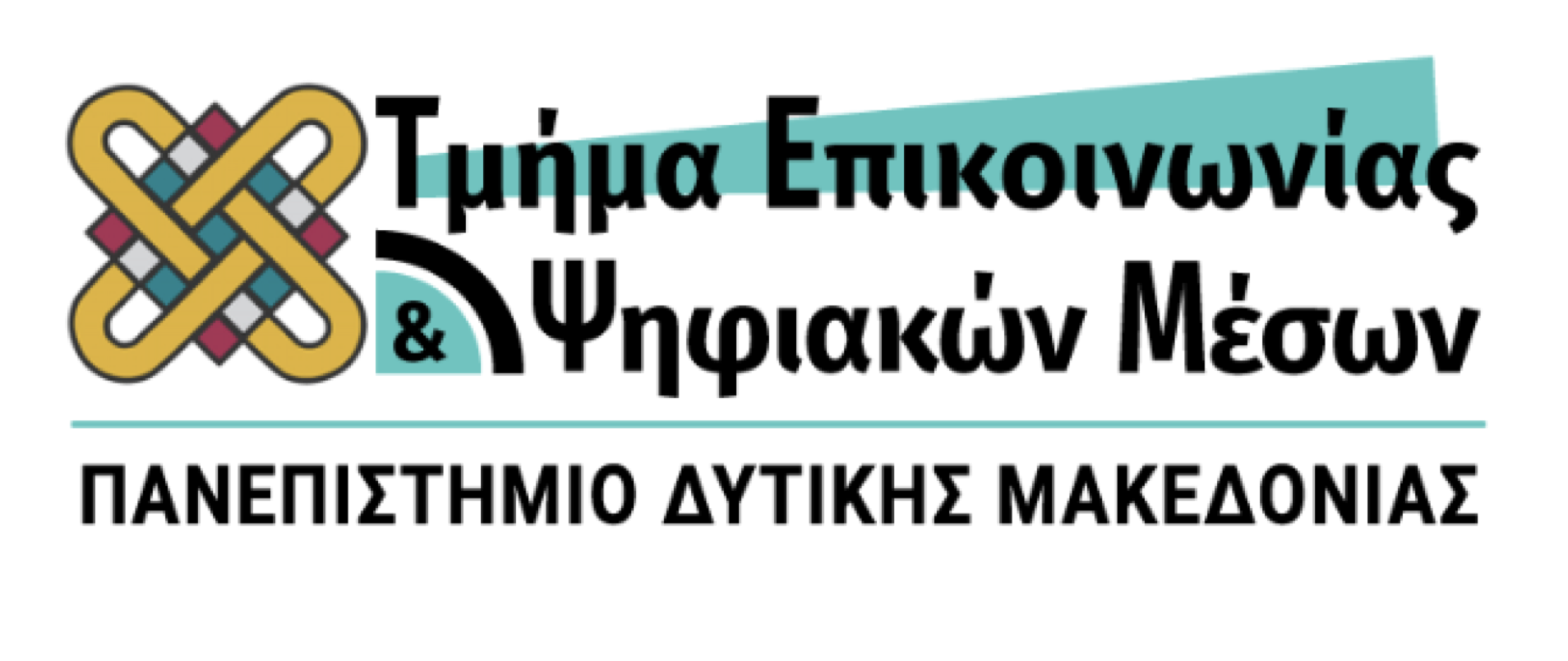 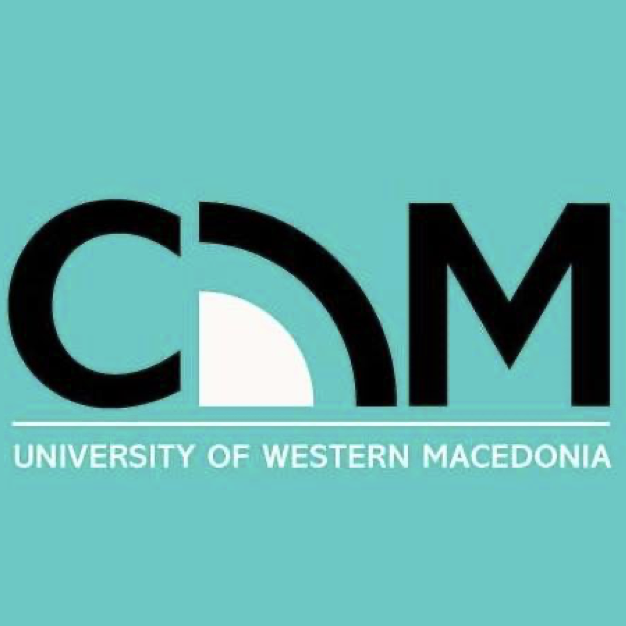 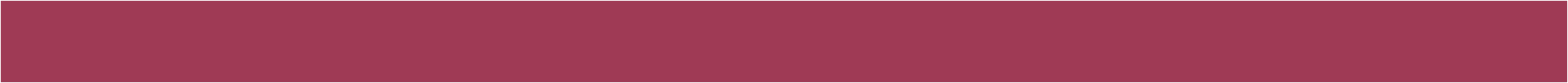 ΦΥΣΗ ΔΙΑΠΡΟΣΩΠΙΚΩΝ ΣΧΕΣΕΩΝ
Χρήσιμα εργαλεία για την περιγραφή και κατανόηση κάθε είδους σχέσης 

Ψυχολογία των διαπροσωπικών σχέσεων – επίπεδα:
Ενδοψυχικό – Προσωπικότητα εμπλεκομένων, κίνητρα, συναισθήματα, αναπαραστάσεις…

Αλληλεπιδραστικό – Σχεσιακή δομή, λειτουργίες και δυναμική των επικοινωνιών

Κοινωνικό – Κοινωνικών καταστάσεων, ρόλων, κανόνων
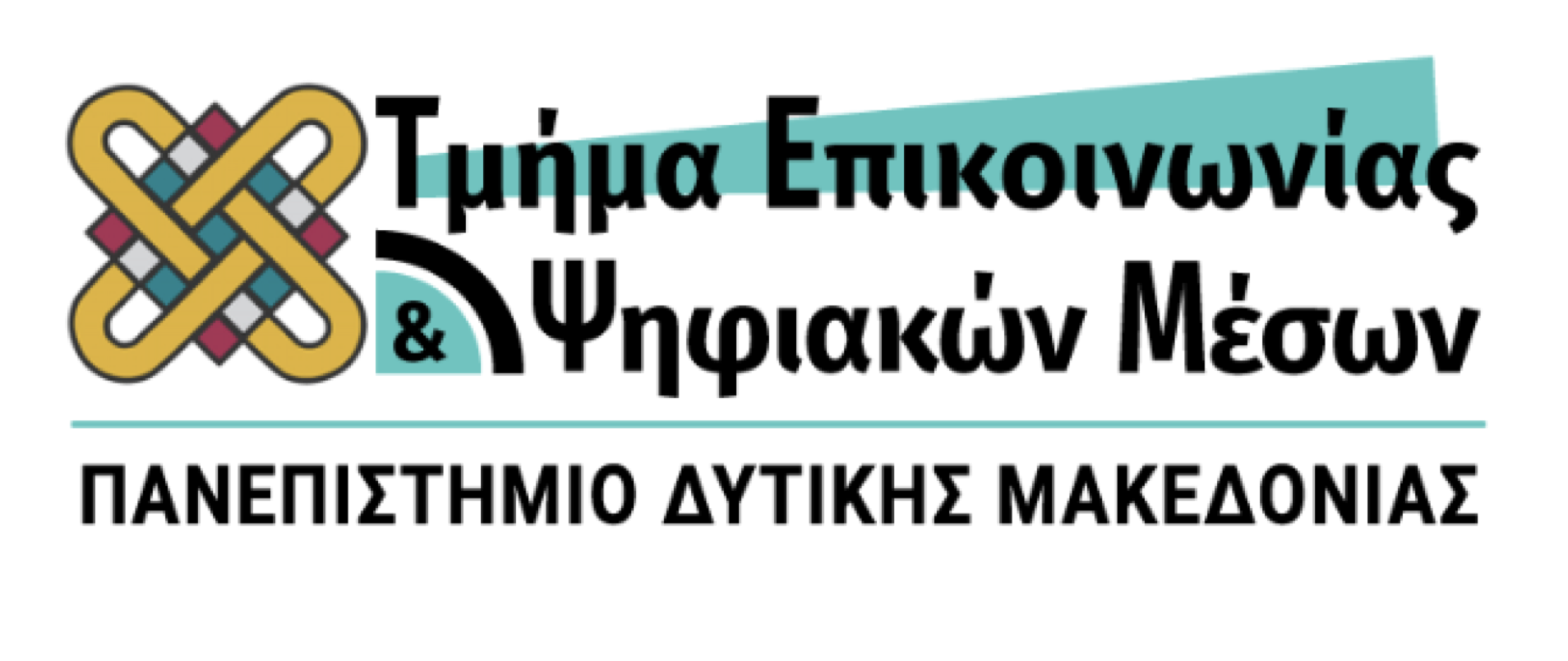 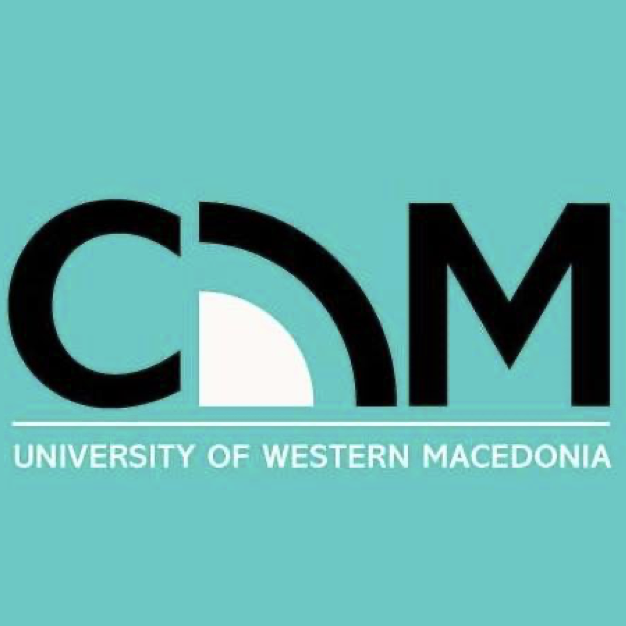 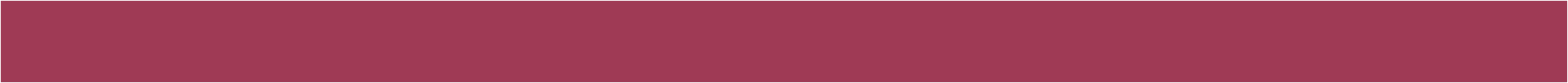 Μορφή και φύση του δεσμού που ενώνει δύο ή περισσότερα άτομα (οικογενειακές, φιλικές, ερωτικές, επαγγελματικές κλπ)

Απλουστευτικός όρος (υπάρχουν πολλών ειδών φιλίες)

Μία πρώτη ταξινόμηση και περιγραφή των σχέσεων

Παρουσιάζουν σημαντικά κοινά χαρακτηριστικά: σταθερότητα στο χρόνο, αίσθημα κοινωνικής εμπλοκής ακόμη και σε μακρόχρονη απουσία επαφής
ΣΧΕΣΗ
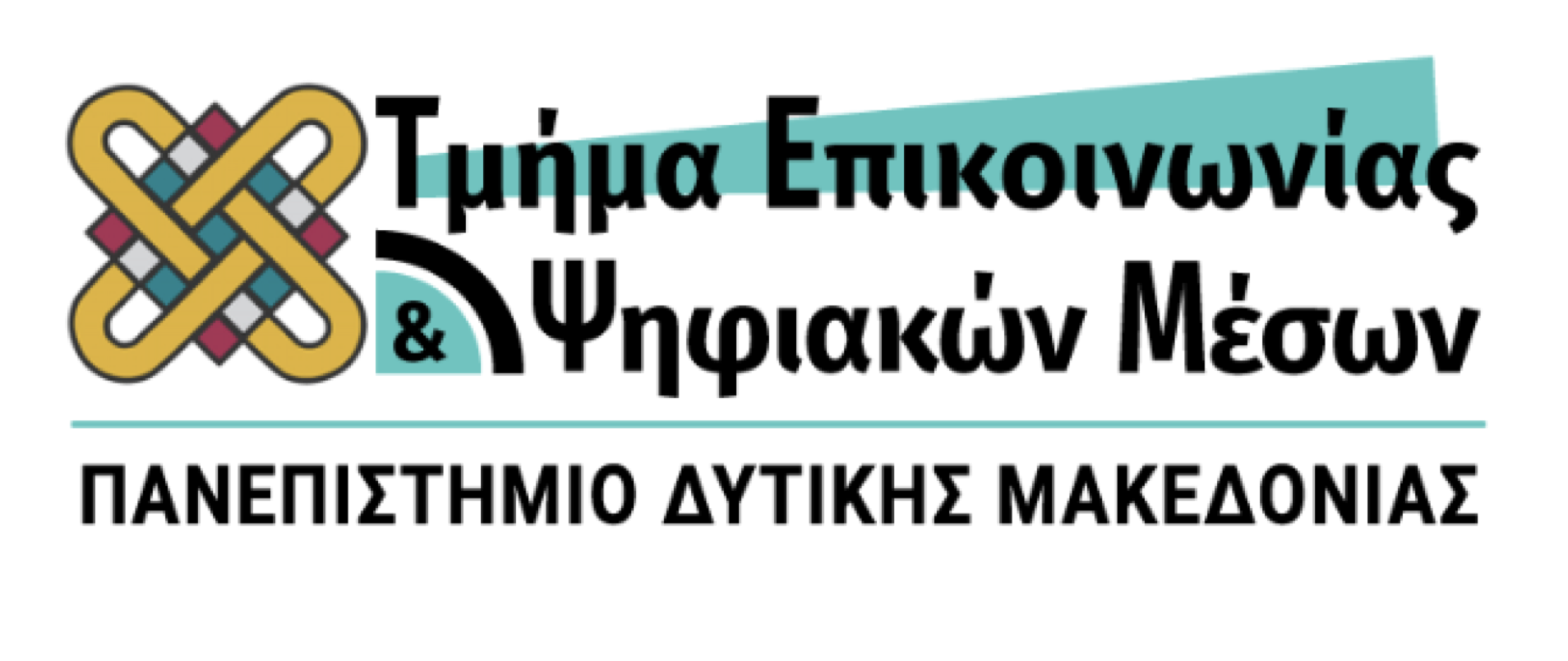 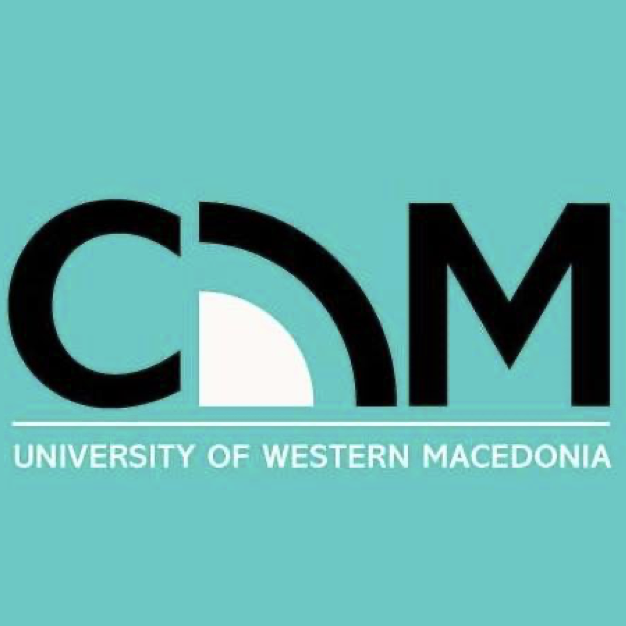 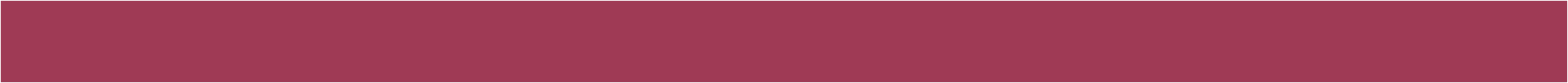 ΕΠΙΚΟΙΝΩΝΙΑ
Αλληλεπίδραση που λαμβάνει χώρα όταν οι εμπλεκόμενοι είναι σε επαφή 

Όχημα μέσω του οποίου η σχέση εγκαθιδρύεται, αναπτύσσεται και εξελίσσεται
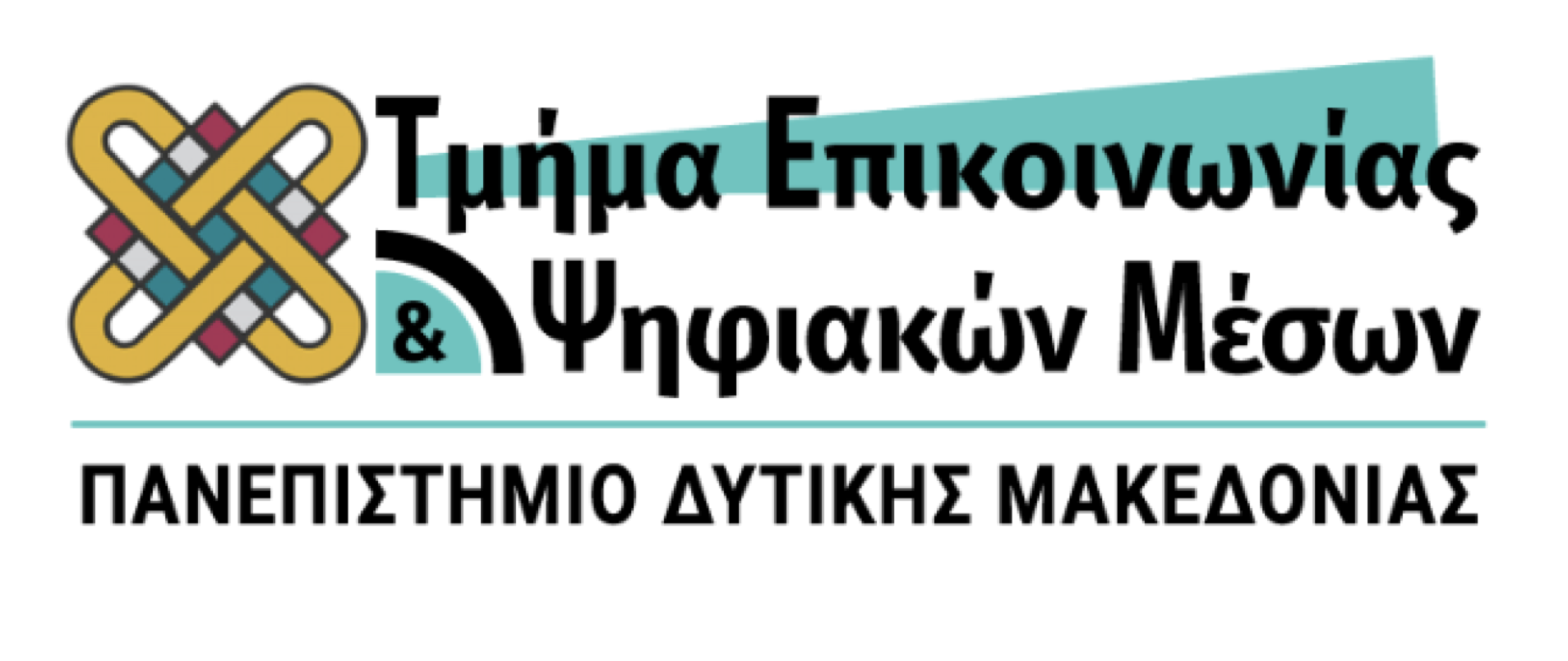 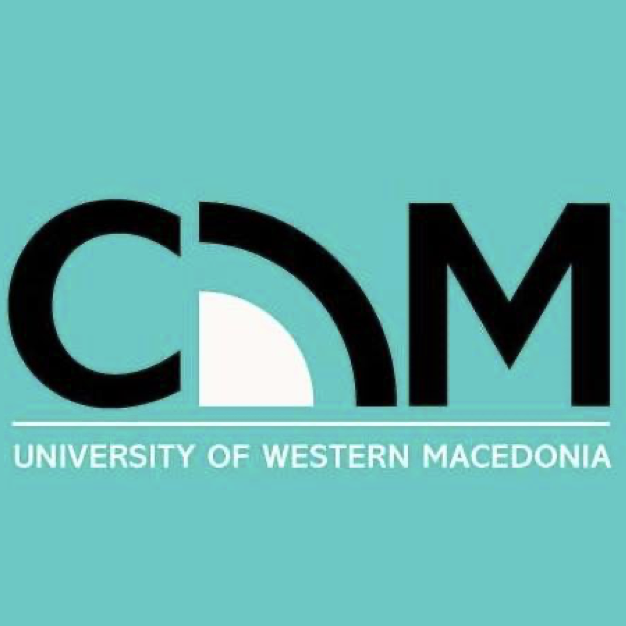 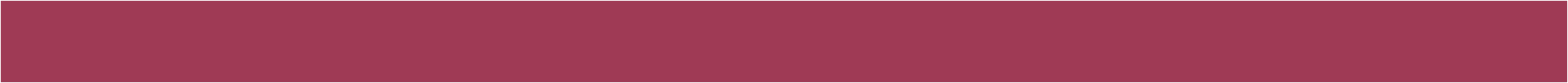 Αγάπη: Περιγράφει φαινόμενα πολύ διαφορετικά μεταξύ τους (γονείς – φίλοι)

Έτσι και οι σχέσεις: Πολύπλοκα φαινόμενα που καλύπτουν ευρεία γκάμα ποικιλιών φύσης και μορφής

Βλέπουμε συχνότερα συναδέλφους ή συμφοιτητές αλλά δεν τους θεωρούμε απαραίτητα φίλους

Με άλλους φίλους μοιραζόμαστε τις ενδόμυχες σκέψεις μας, με άλλους διασκεδάζουμε ή συνεργαζόμαστε
ΣΧΕΣΕΙΣ
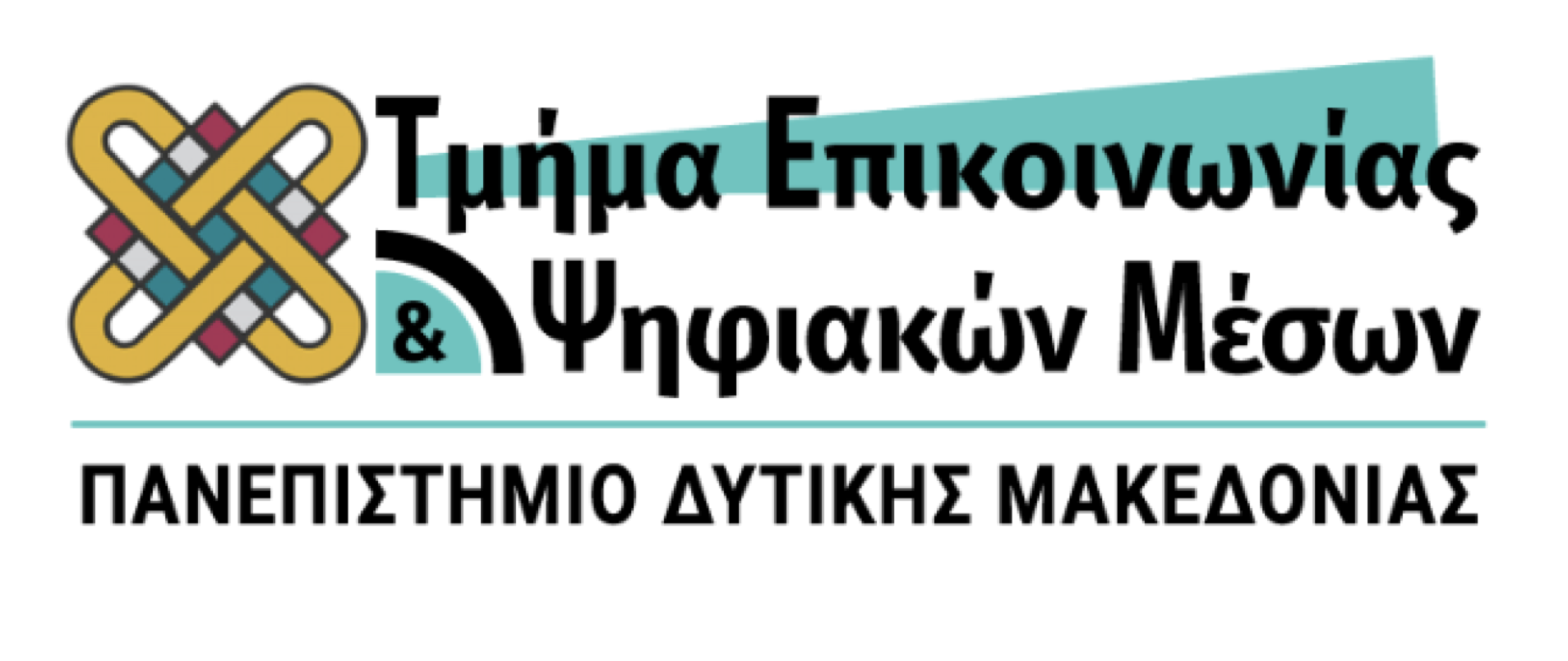 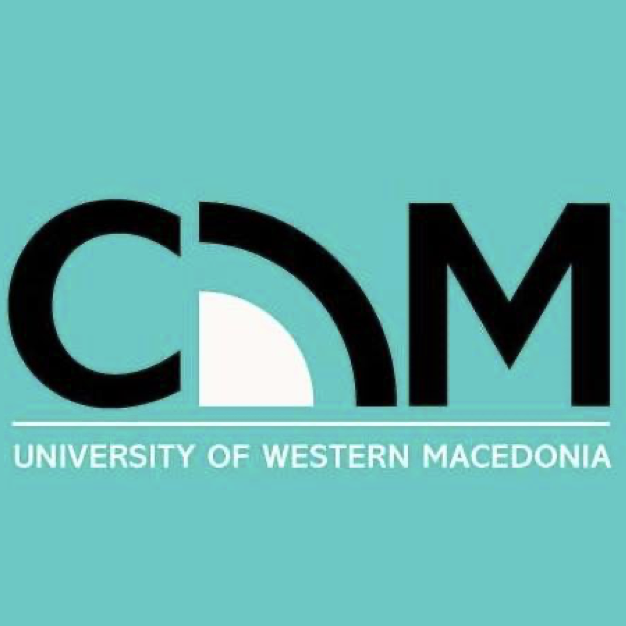 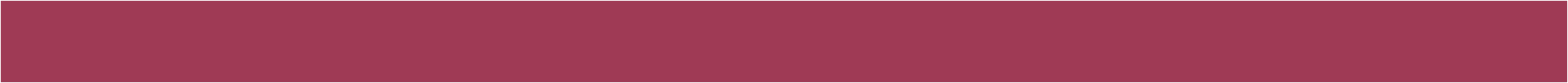 ΣΧΕΣΕΙΣ
Η οικειότητα δεν ταυτίζεται απαραίτητα με την εγκαρδιότητα

Πιθανώς να είμαστε πολύ διαχυτικοί με κάποιον γείτονα που έχουμε καιρό να δούμε και λιγότερο με έναν στενό φίλο τον οποίο όμως εμπιστευόμαστε και από τον οποίο έχουμε περισσότερες απαιτήσεις
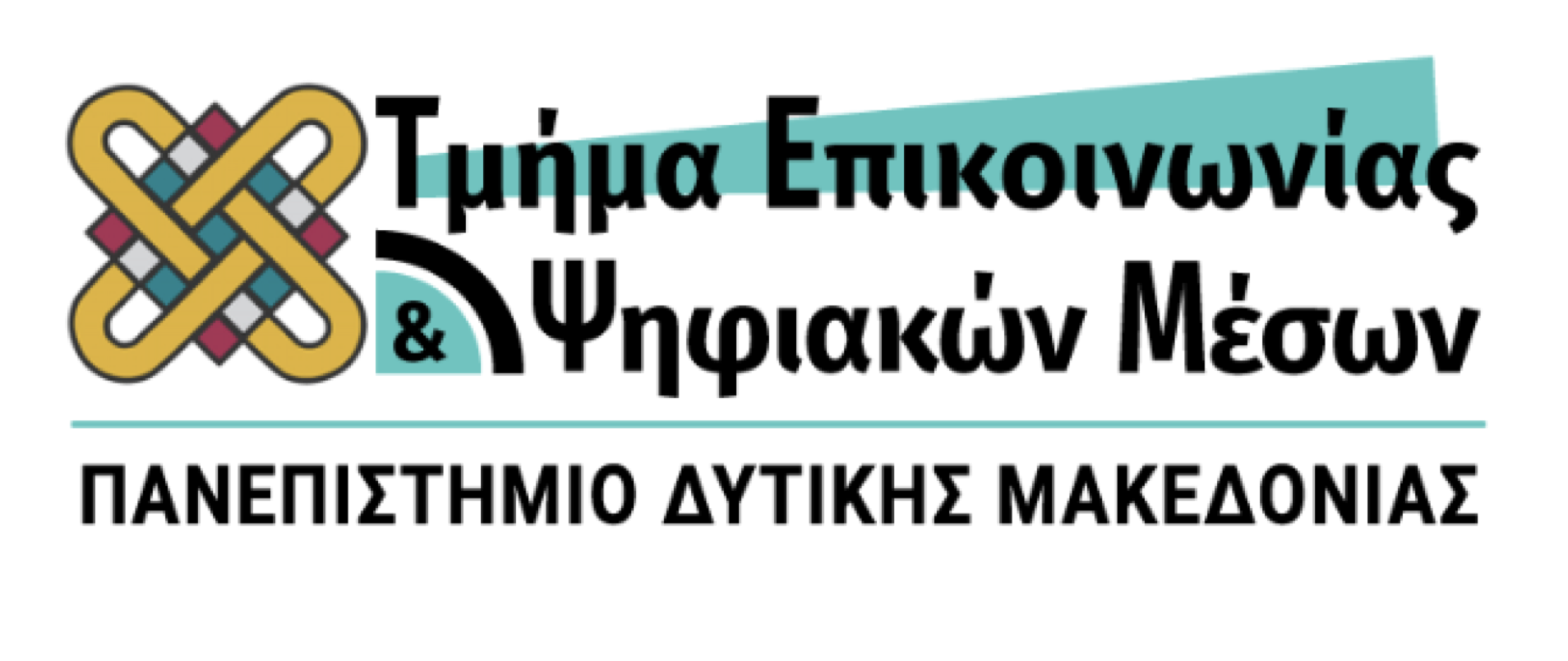 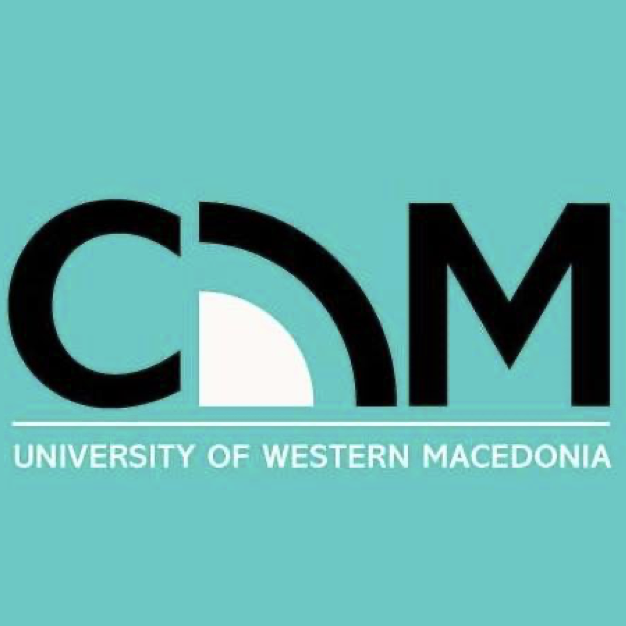 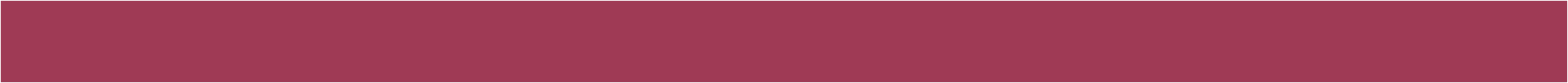 ΔΙΑΠΡΟΣΩΠΙΚΕΣ ΣΧΕΣΕΙΣ
& ΕΠΙΚΟΙΝΩΝΙΑ
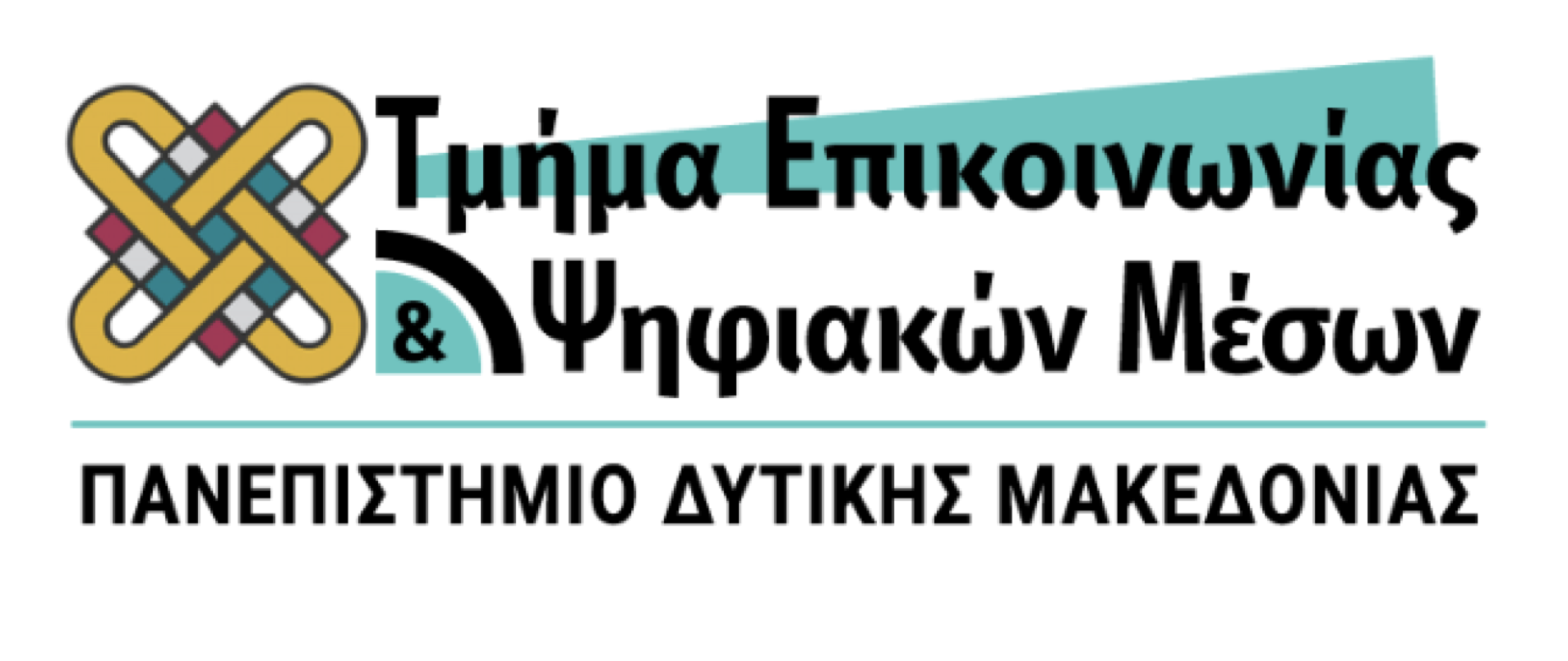 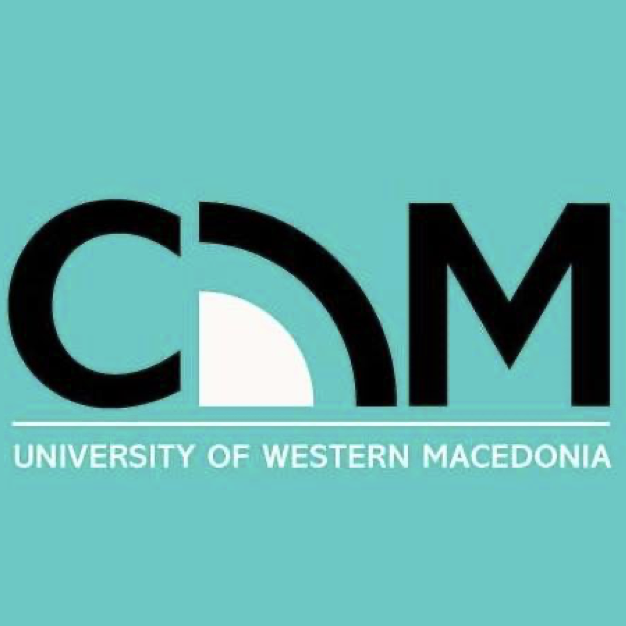 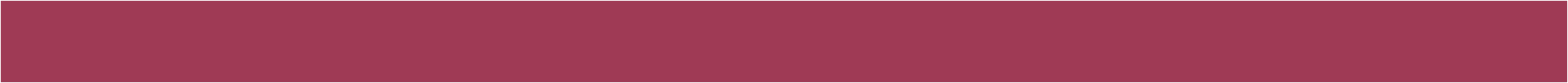 ΣΧΕΣΕΙΣ
Προσεγγίζουμε τις σχέσεις σε τρία επίπεδα:

Του «εδώ και τώρα» της συνάντησης

Της χρονικής δυναμικής

Του πλαισίου και ευρύτερου πεδίου
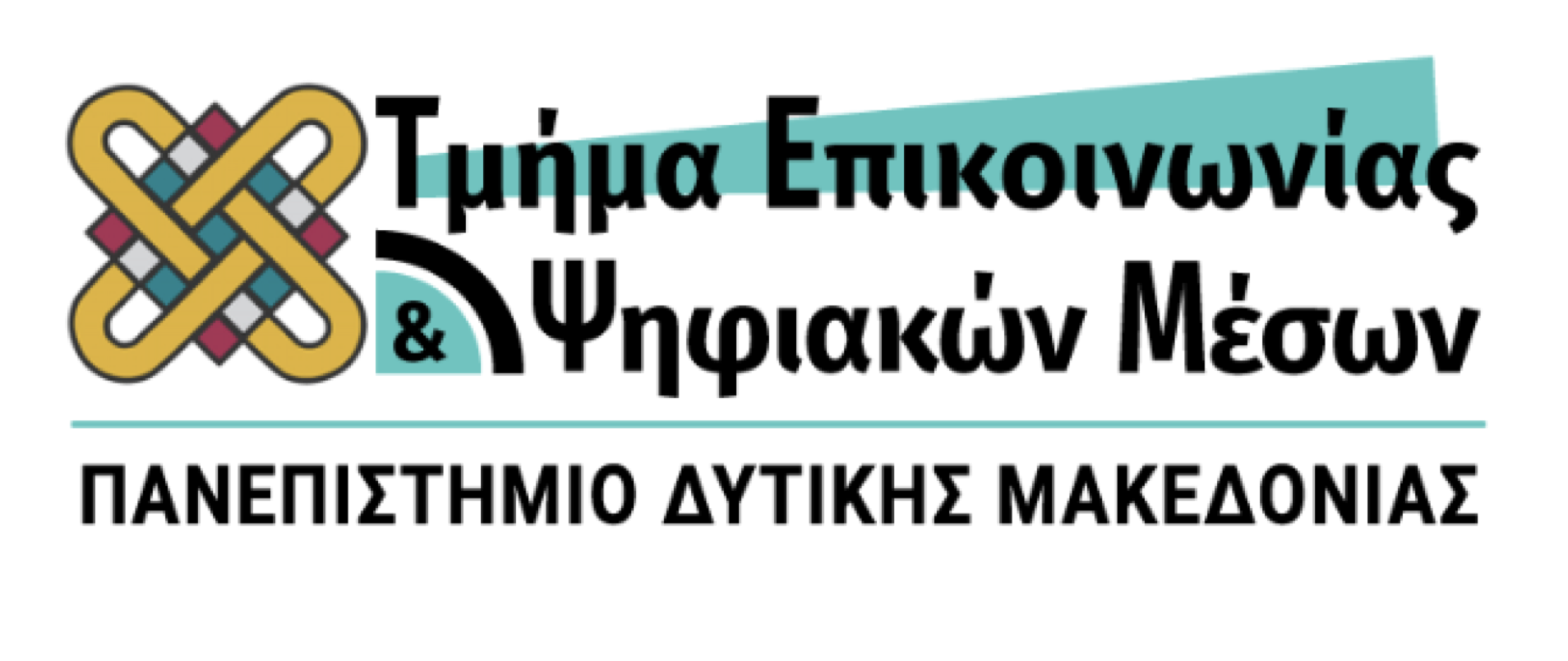 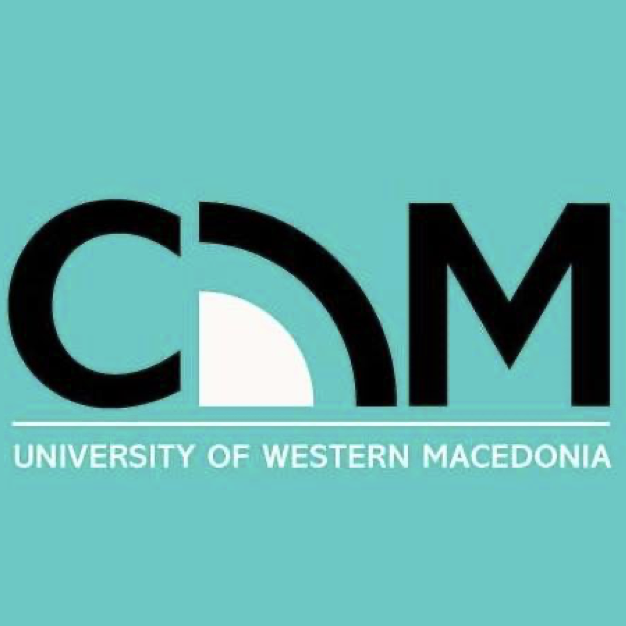 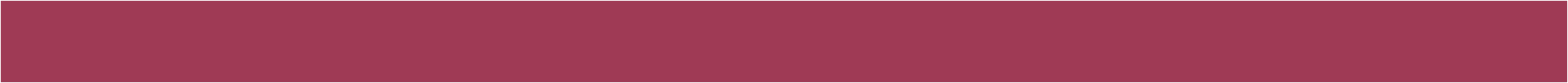 Απλώς παρατηρούμε τι συμβαίνει ανάμεσα στους συμμετέχοντες
ΕΠΙΠΕΔΟ
ΣΥΝΑΝΤΗΣΗΣ
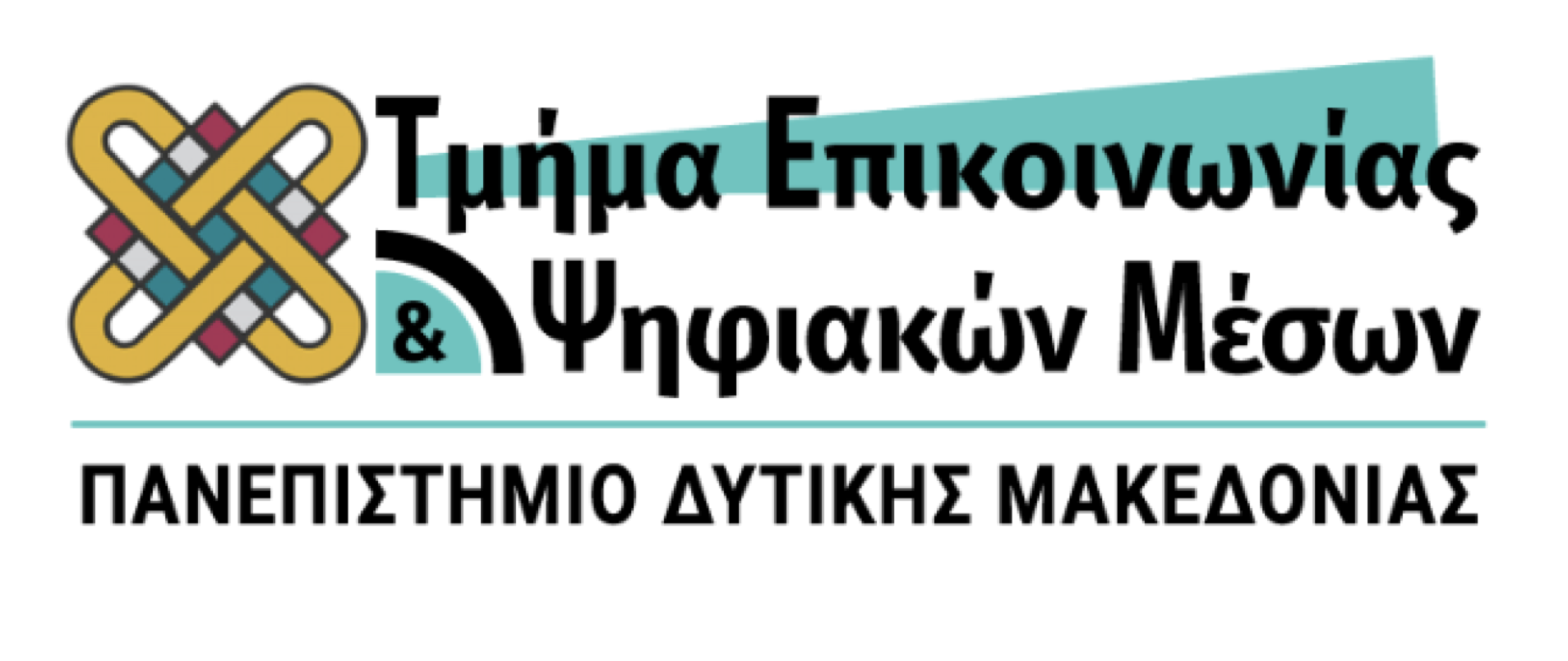 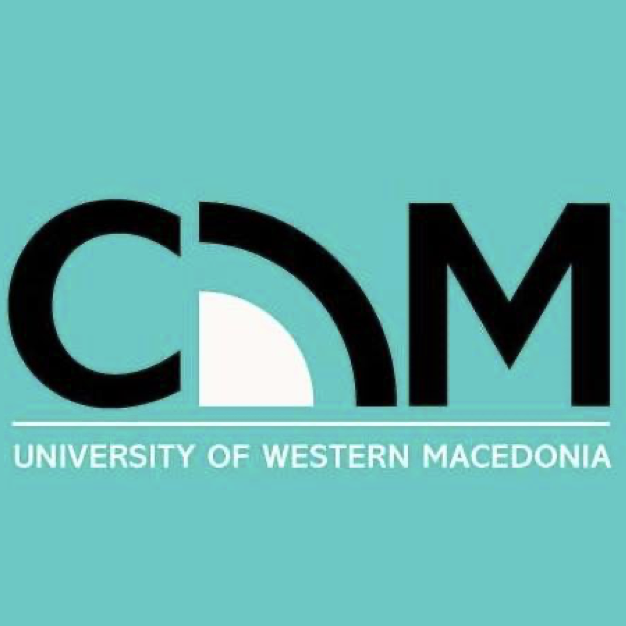 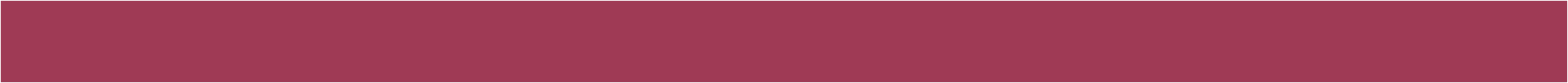 ΕΠΙΠΕΔΟ ΧΡΟΝΙΚΗΣ ΔΥΝΑΜΙΚΗΣ
Λαμβάνουμε υπόψη τις προηγούμενες εμπειρίες των υποκειμένων (από ανάλογες σχέσεις που είχε ο καθένας ή/και από την μεταξύ τους σχέση)

Λαμβάνουμε επίσης υπόψη τις στάσεις, κίνητρα, επιδιώξεις και τις προσμονές τους από τον άλλο και από την σχέση

Κάθε συνάντηση μία δυναμική στην οποία τα παραπάνω συναντώνται και συνδυάζονται και που οι πρωταγωνιστές αδυνατούν να ελέγξουν απόλυτα
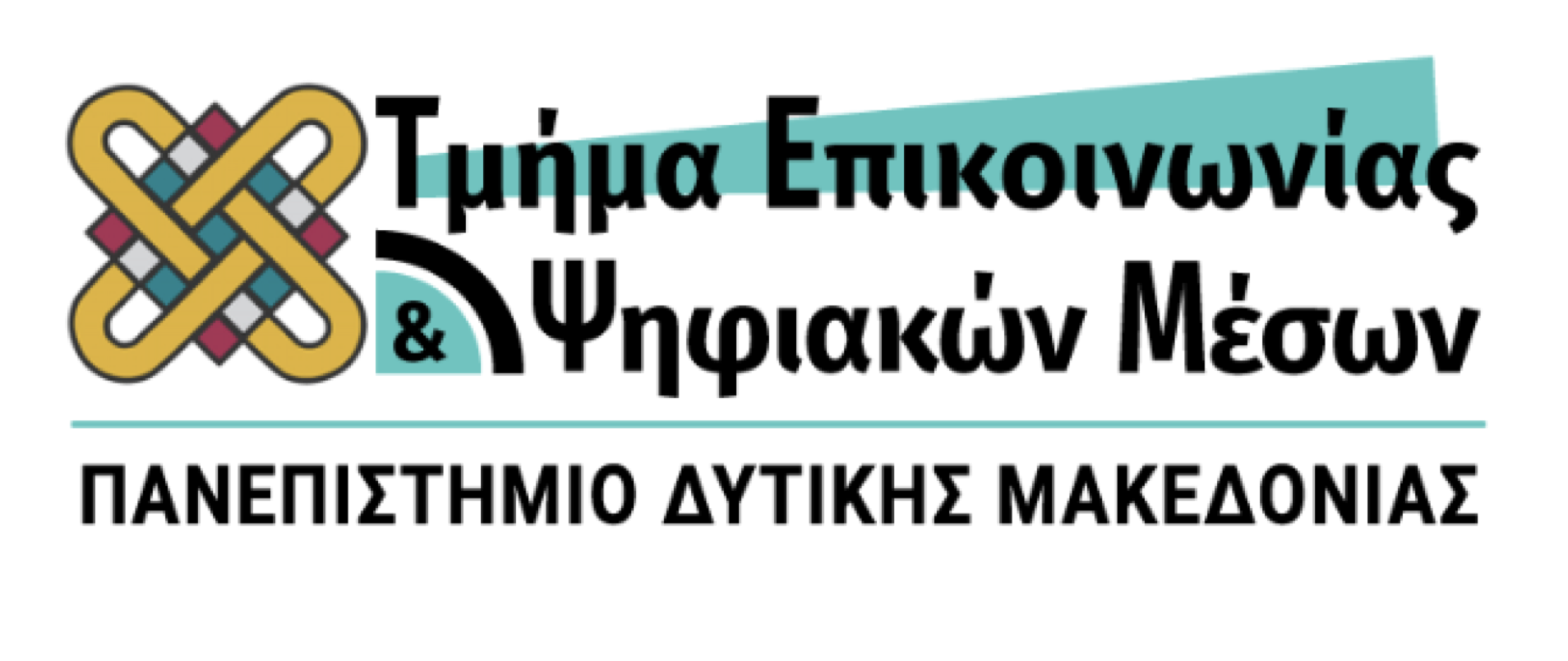 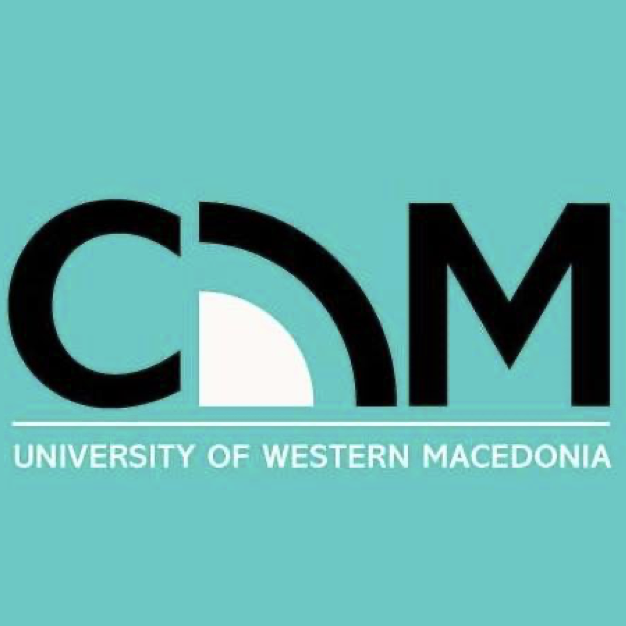 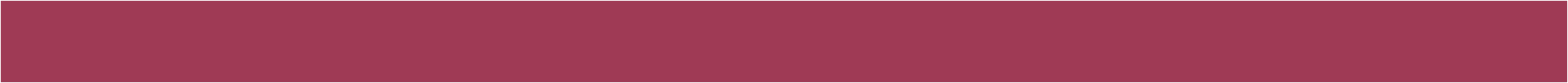 Λαμβάνουμε υπόψη ό,τι επηρεάζει την συνάντηση

Φυσικό περιβάλλον

Κανόνες

Κώδικες

Τελετουργικά που δομούν τη σχέση
ΕΠΙΠΕΔΟ
ΠΛΑΙΣΙΟΥ & ΕΥΡΥΤΕΡΟΥ ΠΕΔΙΟΥ
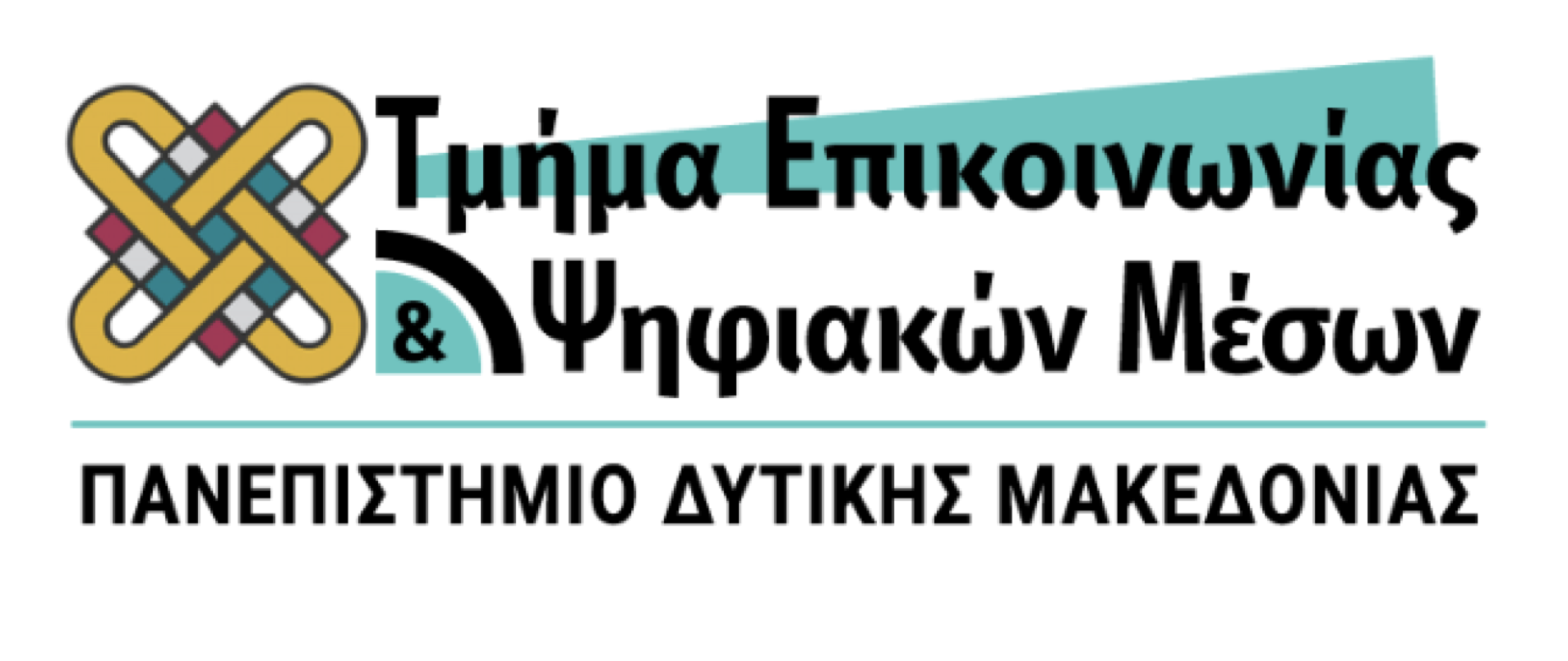 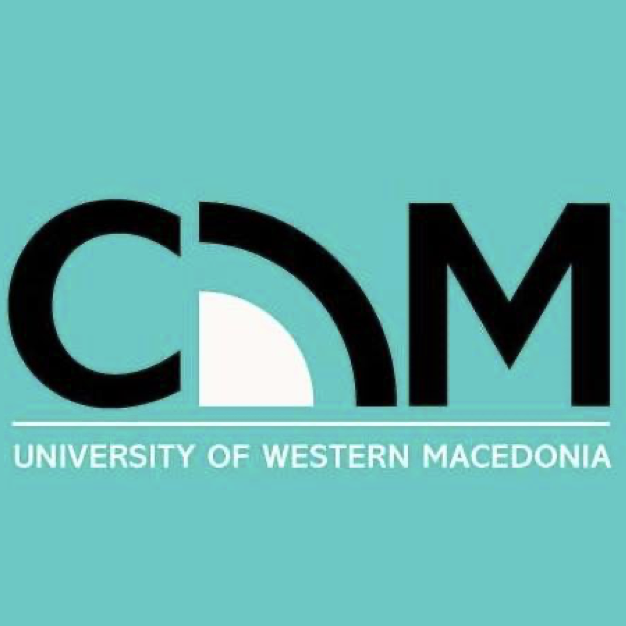 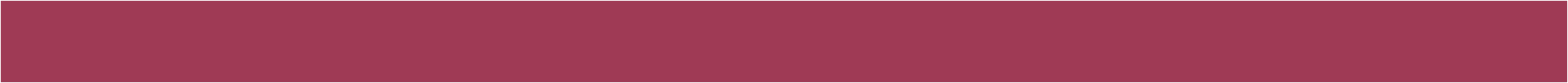 ΠΛΑΙΣΙΟ
Χωροχρονικά στοιχεία εντός των οποίων εκτυλίσσεται η αλληλεπίδραση
Φυσική – αντικειμενική διάσταση των στοιχείων (φωτισμός, χρωματισμός, αριθμός θέσεων αίθουσας κλπ)

Η διάταξη δεν είναι ποτέ ουδέτερη, αλλά πλούσια σε πολιτισμικές και συμβολικές σημασίες

Στον συγκεκριμένο χώρο προάγεται ένα συγκεκριμένο είδος επικοινωνίας και ένα συγκεκριμένο είδος σχέσης 

Επικοινωνιακοί κώδικες (πχ. μονόδρομη επικοινωνία)
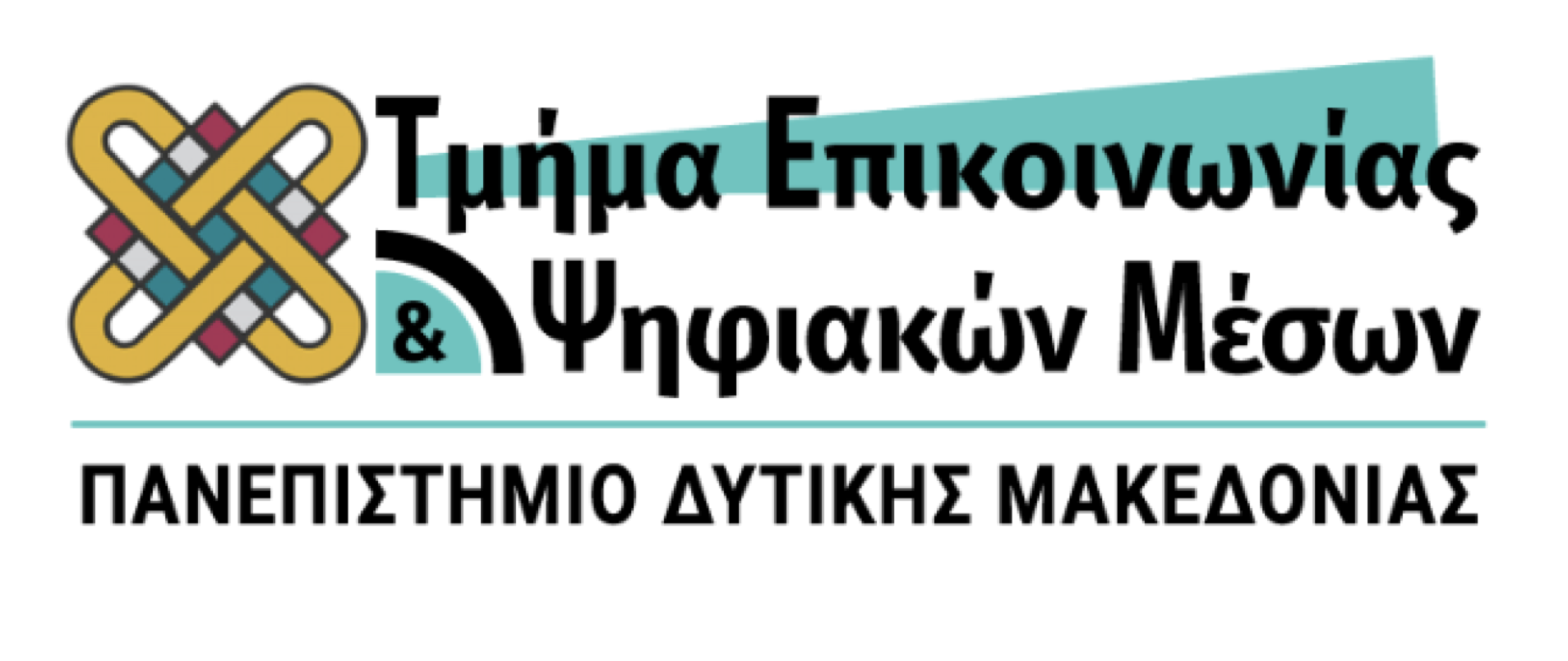 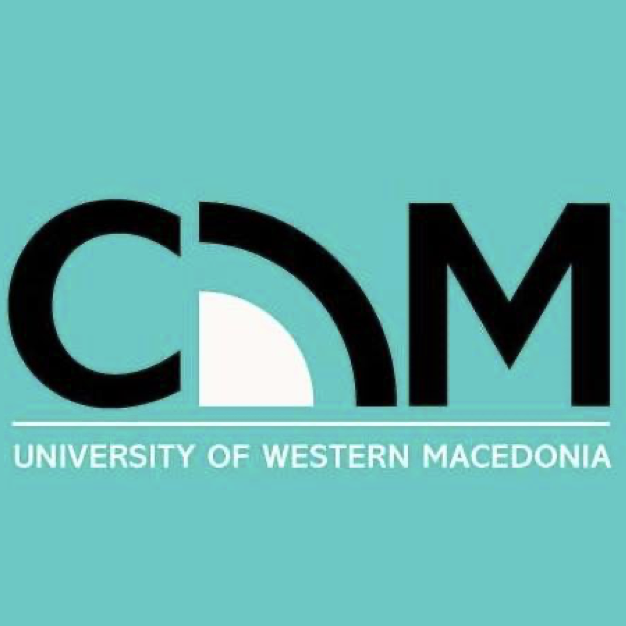 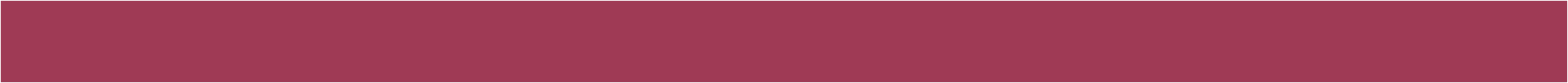 ΚΑΤΑΣΤΑΣΗ
Το σενάριο που οργανώνει το είδος της σχέσης

Το ίδιο πλαίσιο μπορεί να αντιστοιχεί σε πολλές καταστάσεις (σαλόνι σπιτιού)

Ορίζει σημαντικότατα στοιχεία της συνάντησης:
Θεματολογία
Κώδικες
Διακυβεύματα
Ρόλοι κ.α.
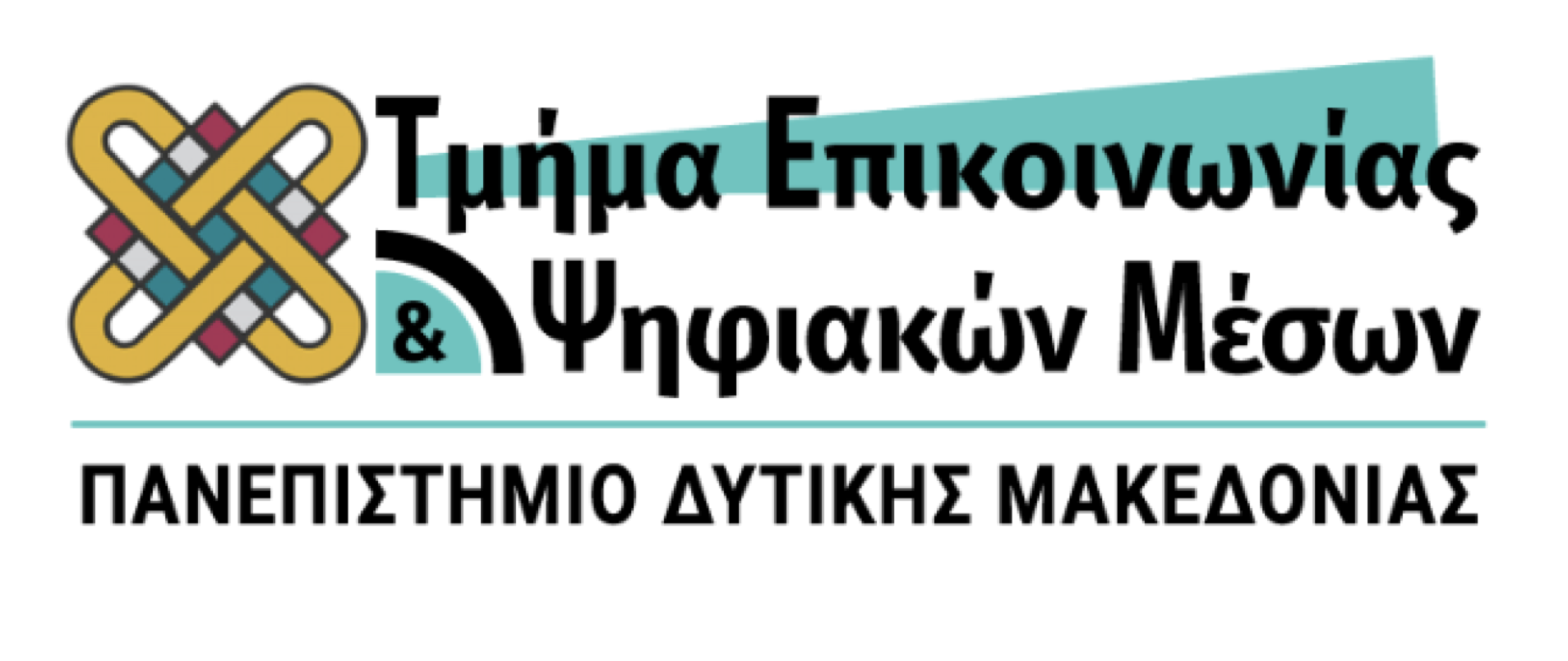 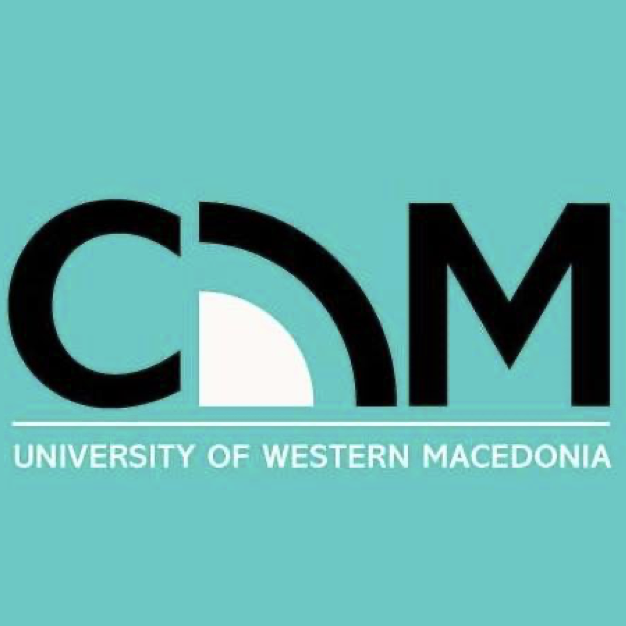 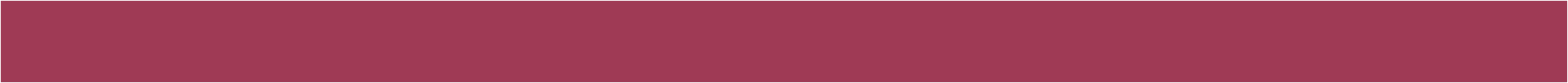 ΘΕΣΜΟΣ
Πλαίσιο και κατάσταση εγγράφονται στον θεσμό (οικογένεια, σχολείο, δουλειά κ.α.)

Επηρεάζει άμεσα το είδος, τη συχνότητα, το κλίμα, το ύφος, τους κανόνες…

Παράδειγμα: σε εταιρεία όπου οι εργαζόμενοι μιλούν μεταξύ τους στον ενικό αλλά σε συγκεκριμένα πλαίσια μιλούν στον πληθυντικό

Οι θεσμοί εγγράφονται σε ιστορικό και πολιτισμικό περιβάλλον
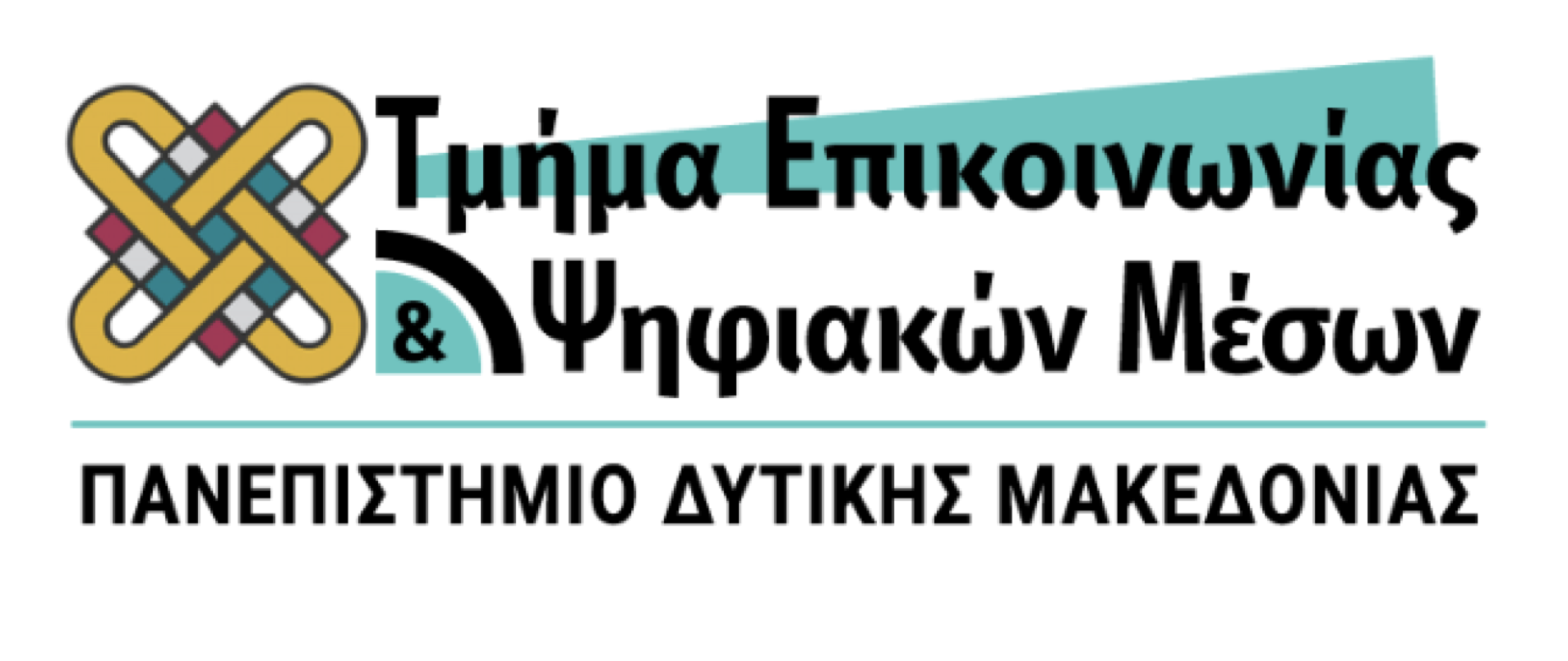 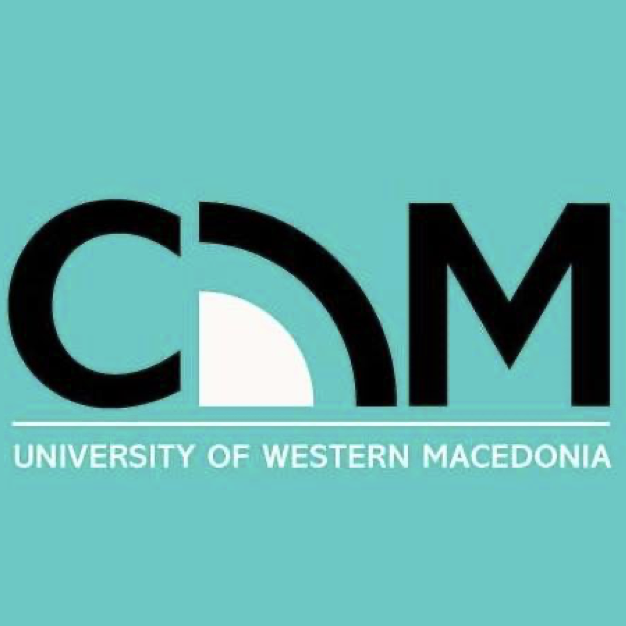 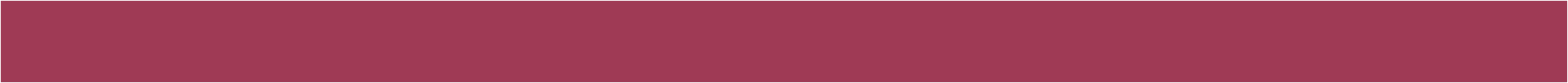 ΔΙΑΠΡΟΣΩΠΙΚΕΣ ΣΧΕΣΕΙΣ
& ΕΠΙΚΟΙΝΩΝΙΑ:
ΟΙ ΣΤΑΣΕΙΣ ΤΩΝ ΟΜΙΛΗΤΩΝ
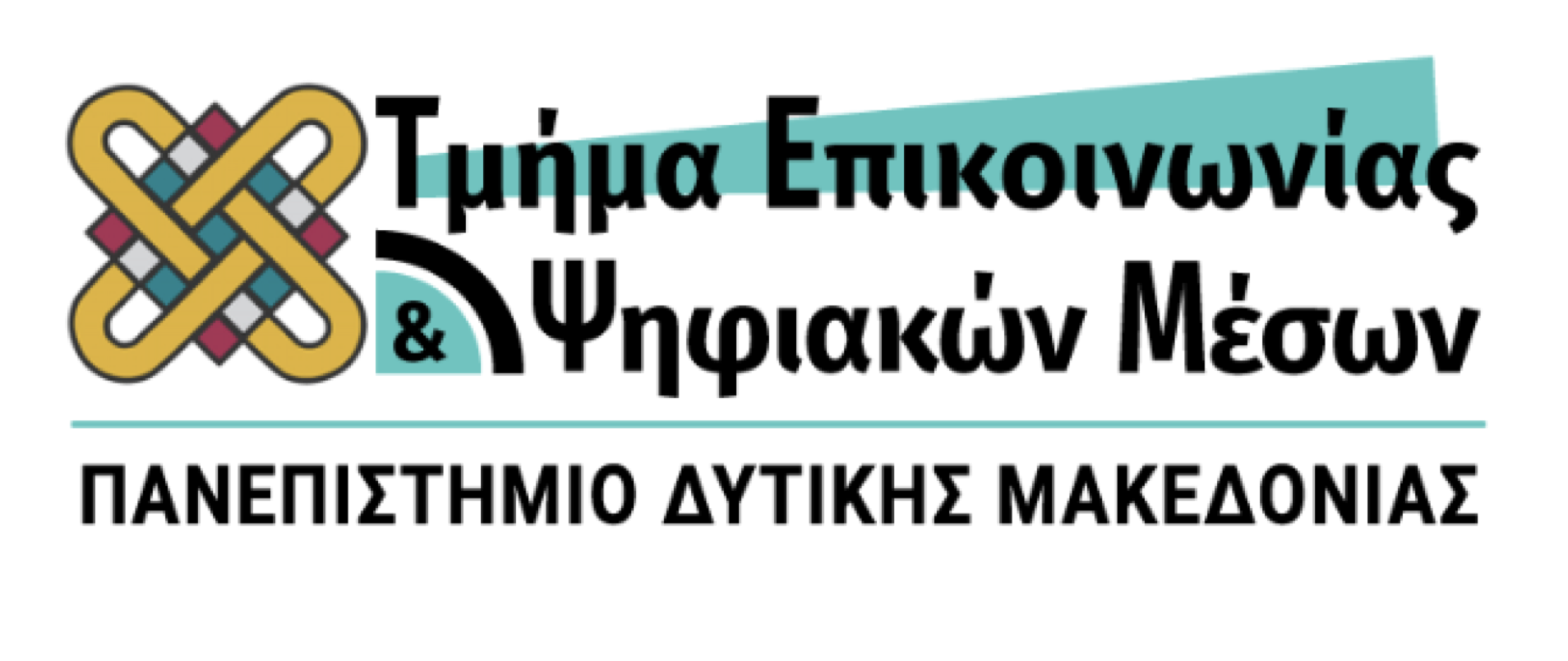 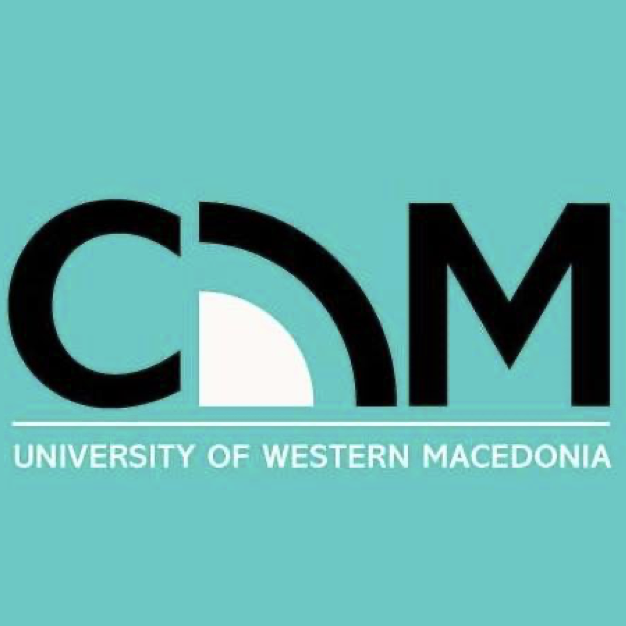 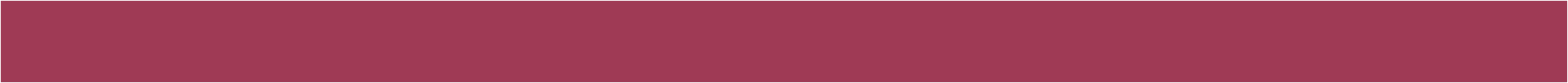 Η ΔΙΑΠΡΟΣΩΠΙΚΗ ΣΧΕΣΗ
Οι στάσεις που μπορεί να υιοθετήσει ο δεύτερος ομιλητής ακούγοντας τον πρώτο να του μιλάει:

Ερμηνευτική

Αξιολογική

Συμβουλευτική ή στάση βοήθειας

Εξεταστική 

Κατανοητική
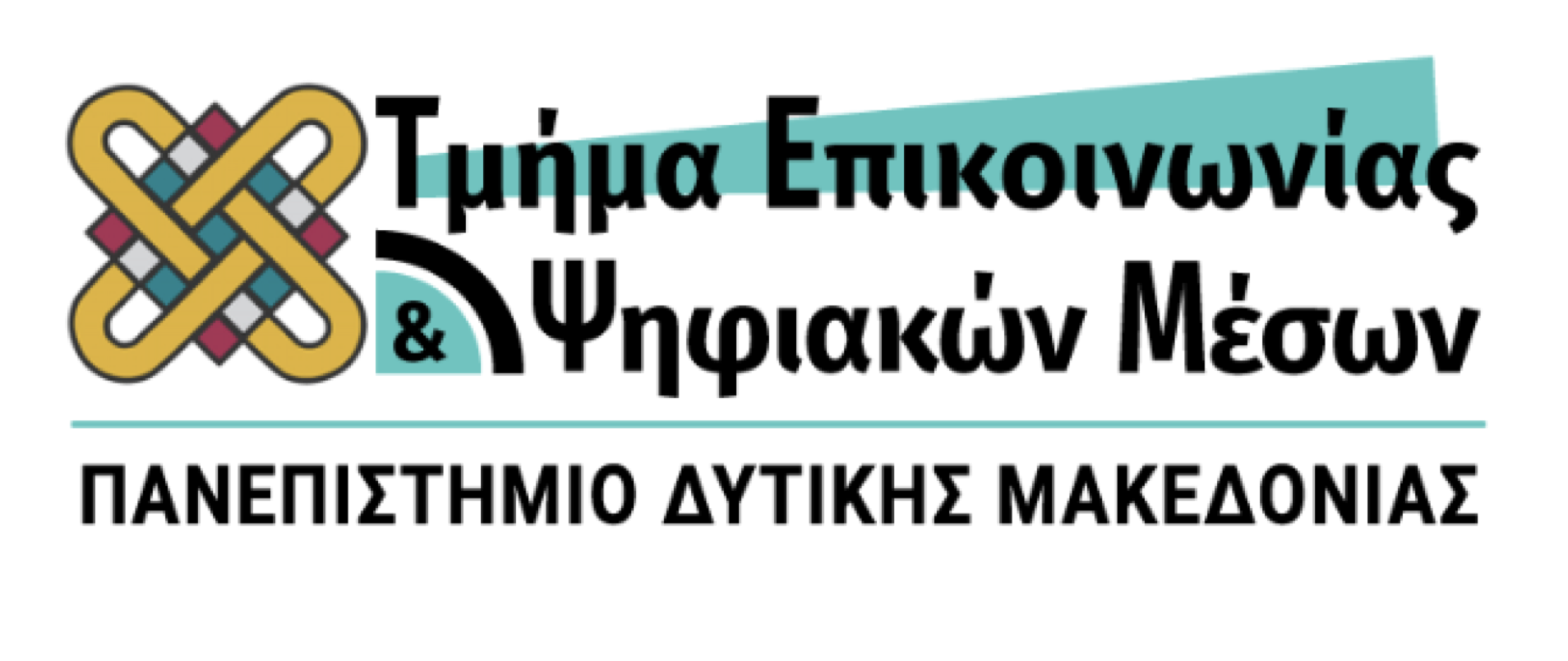 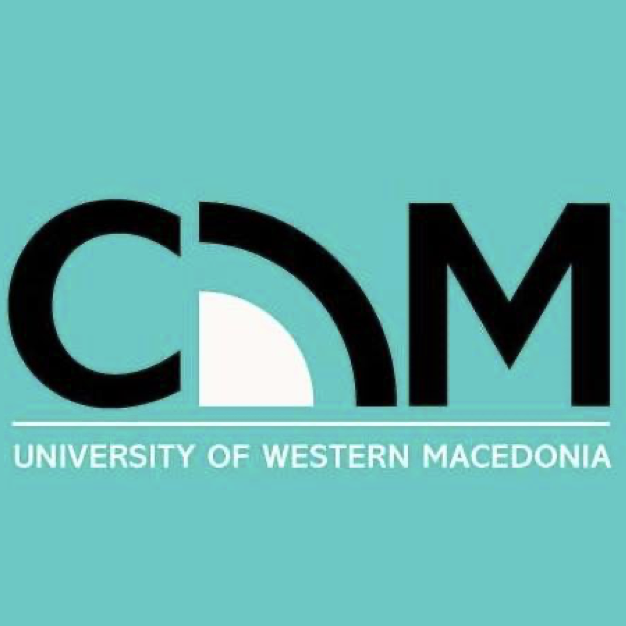 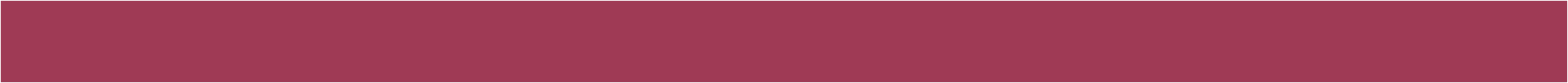 Διατυπώνει τις αιτίες για τις οποίες ο πρώτος συνομιλητής είπε ή έκανε κάτι

Καταλαμβάνει τη θέση του ανθρώπου που γνωρίζει και λέει στον συνομιλητή του κάτι που ο ίδιος αγνοεί

Δημιουργεί και ενδυναμώνει ανισότιμη σχέση, ίσως και σχέση εξάρτησης
ΕΡΜΗΝΕΥΤΙΚΗ ΣΤΑΣΗ
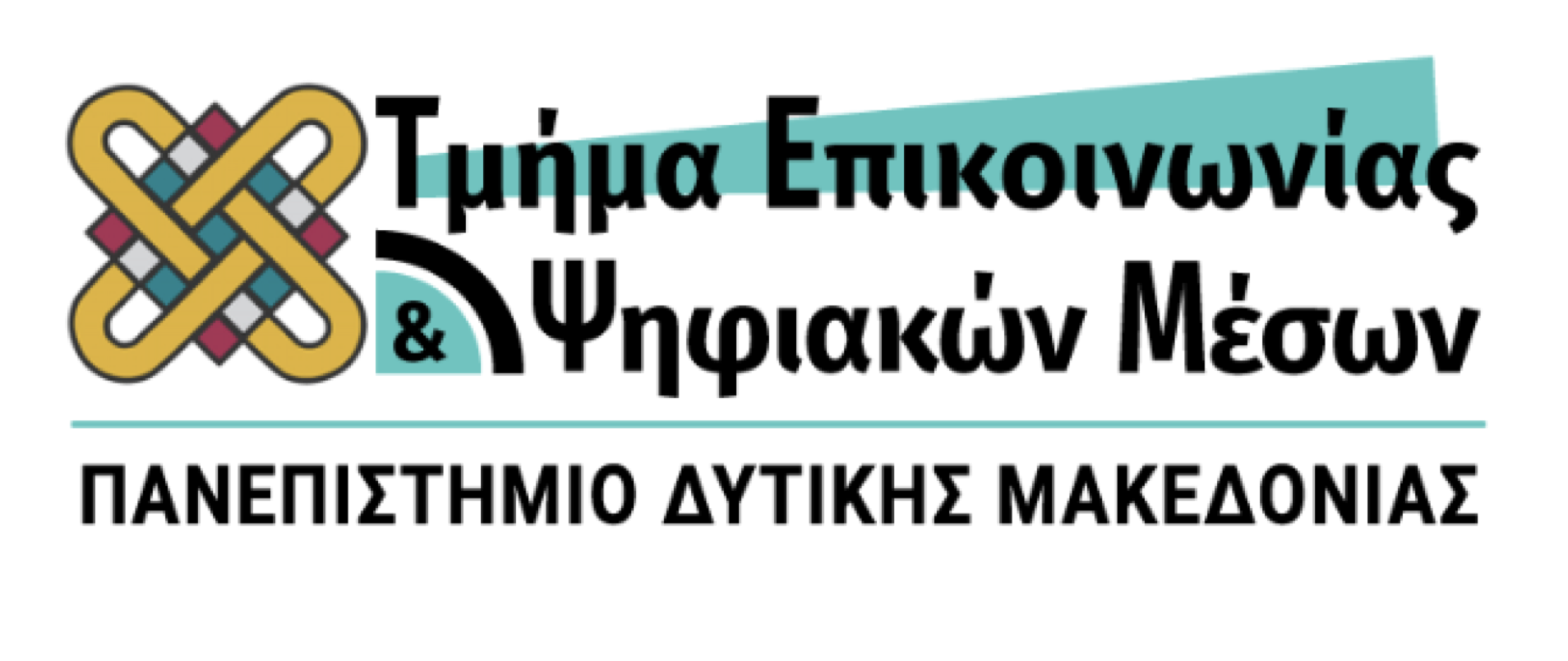 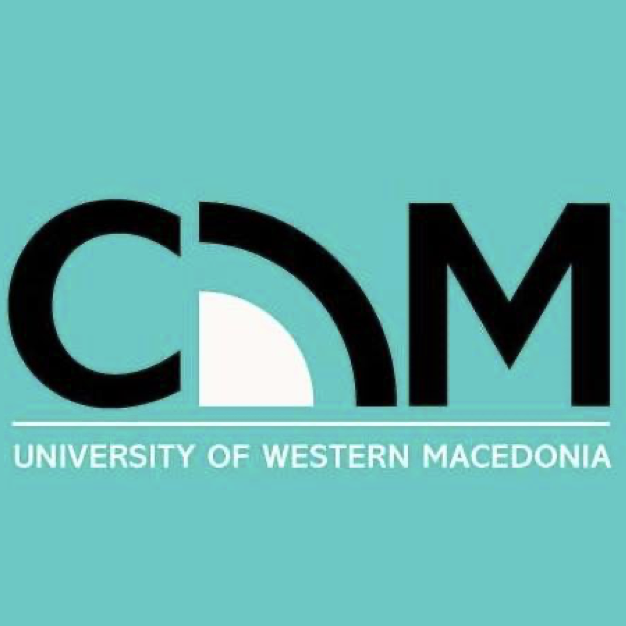 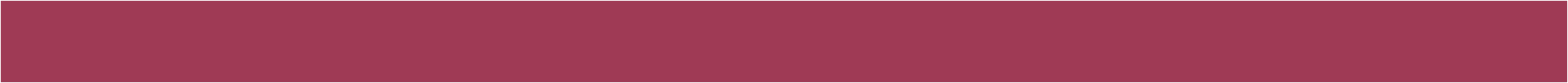 ΕΡΜΗΝΕΥΤΙΚΗ ΣΤΑΣΗ
Ο δεύτερος συνομιλητής μπορεί να αρνηθεί να εμπλακεί στη σχέση που συνεπάγεται η στάση του πρώτου (Αντίδραση (αμυντική ή επιθετική) που δηλώνει την μη εξάρτησή του

Αν θεωρήσει την ερμηνεία του πρώτου συνομιλητή λανθασμένη τότε μπορεί να αισθανθεί έλλειμμα κατανόησης και να αρνηθεί να εκφραστεί περισσότερο

Εάν θεωρήσει σωστή την ερμηνεία τότε τίθεται το ερώτημα αν είναι έτοιμος να την ακούσει και να την αποδεχθεί. Διαφορετικά θα αισθανθεί απειλή και θα εγκαταλείψει την προσπάθεια να εκφραστεί
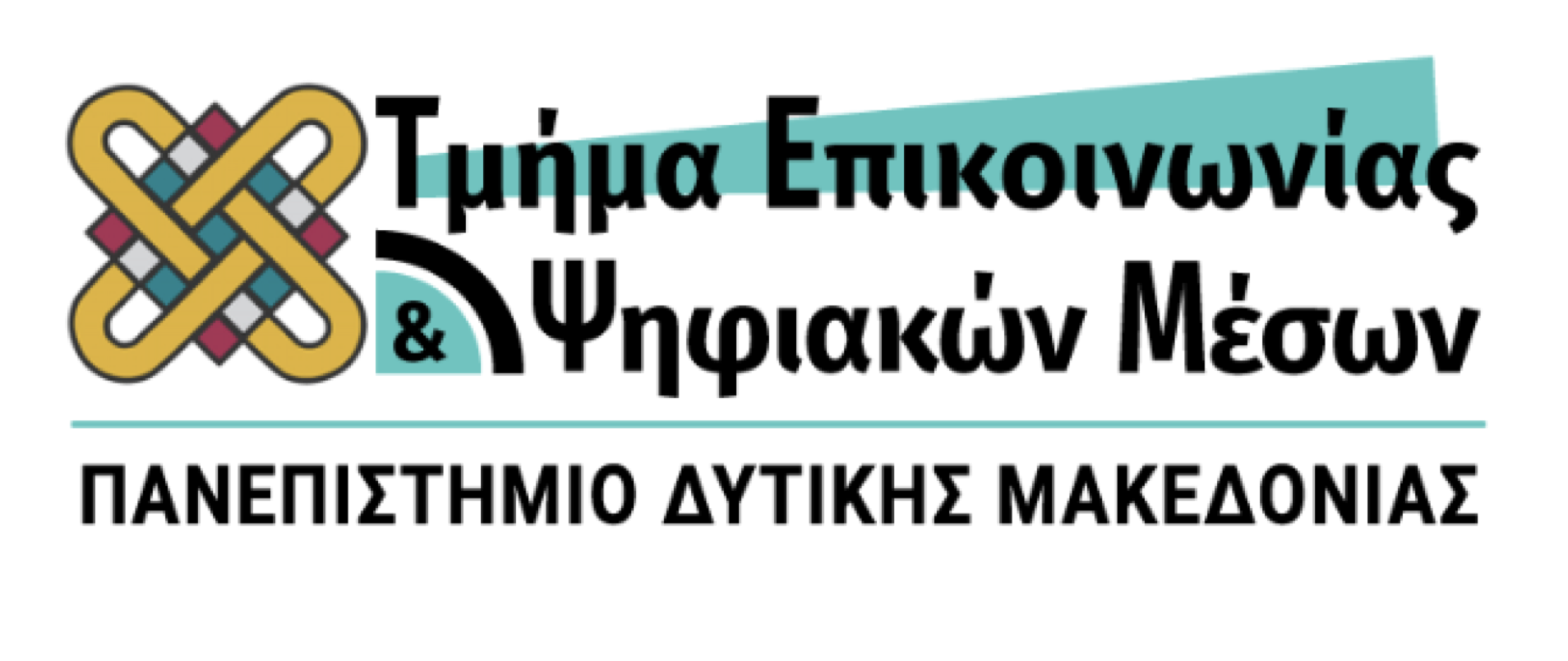 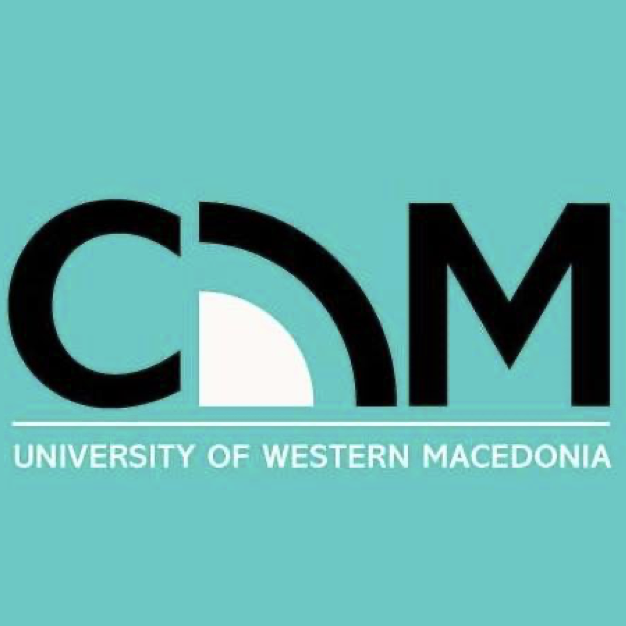 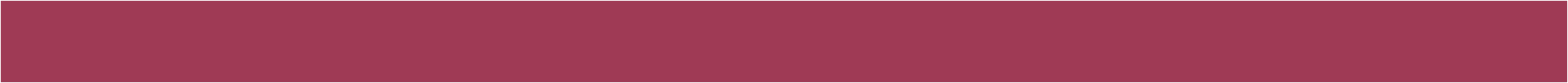 Η ερμηνεία σε αυτές τις περιπτώσεις δεν θεμελιώνει την αυθεντική επικοινωνία/ αυθεντική έκφραση στο πλαίσιο της διαπροσωπικής επικοινωνίας

Εξαίρεση όταν η ερμηνεία διατυπώνεται στο σωστό πλαίσιο (θεραπευτική ή συμβουλευτική σχέση) στη σωστή στιγμή. Κατάληξη κοινά αποδεκτού τύπου σχέσης
ΕΡΜΗΝΕΥΤΙΚΗ ΣΤΑΣΗ
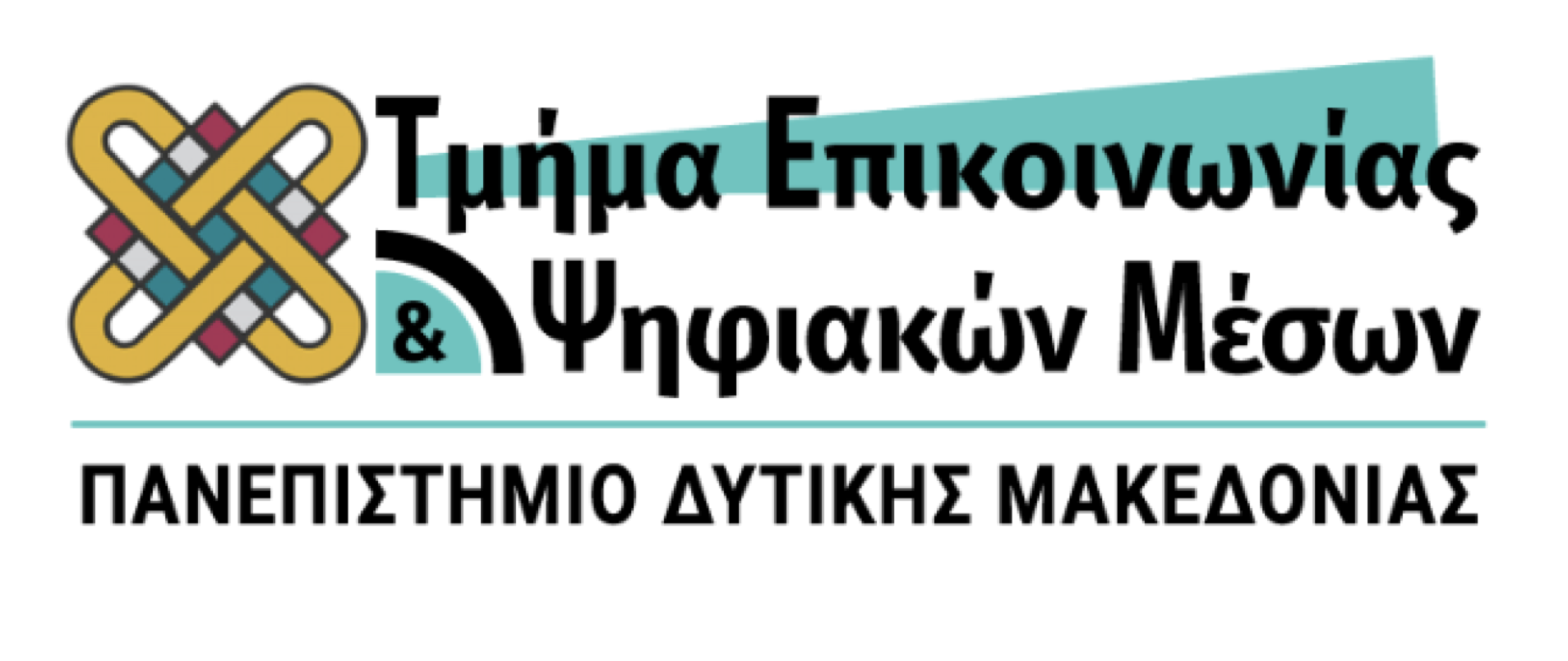 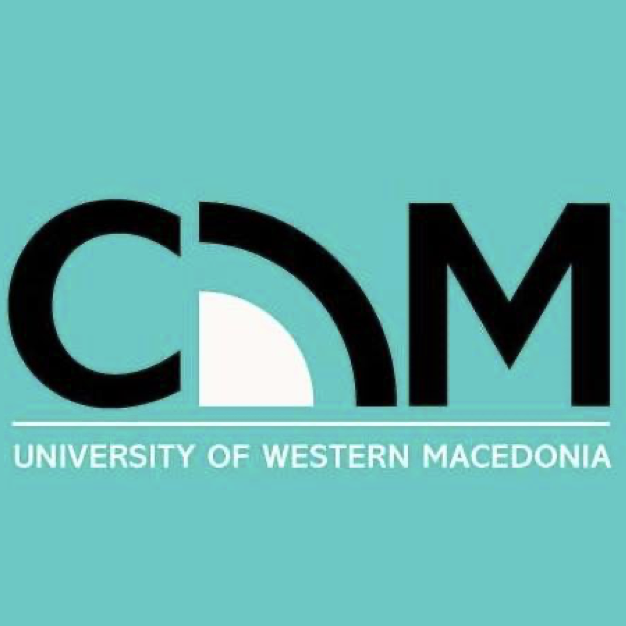 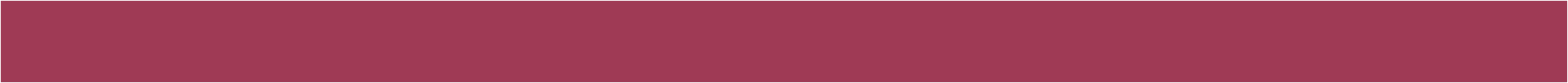 ΑΞΙΟΛΟΓΙΚΗ ΣΤΑΣΗ
Διατυπώνει θετική ή αρνητική αξιολόγηση για τα λεγόμενα ή τις πράξεις του πρώτου συνομιλητή

Αυτομάτως καταλαμβάνει τη θέση αυτού που έχει τη δυνατότητα και τα στοιχεία για να κρίνει τον δεύτερο συνομιλητή

Σχέση ανισότιμη και δημιουργία ή ενδυνάμωση σχέσης εξάρτησης
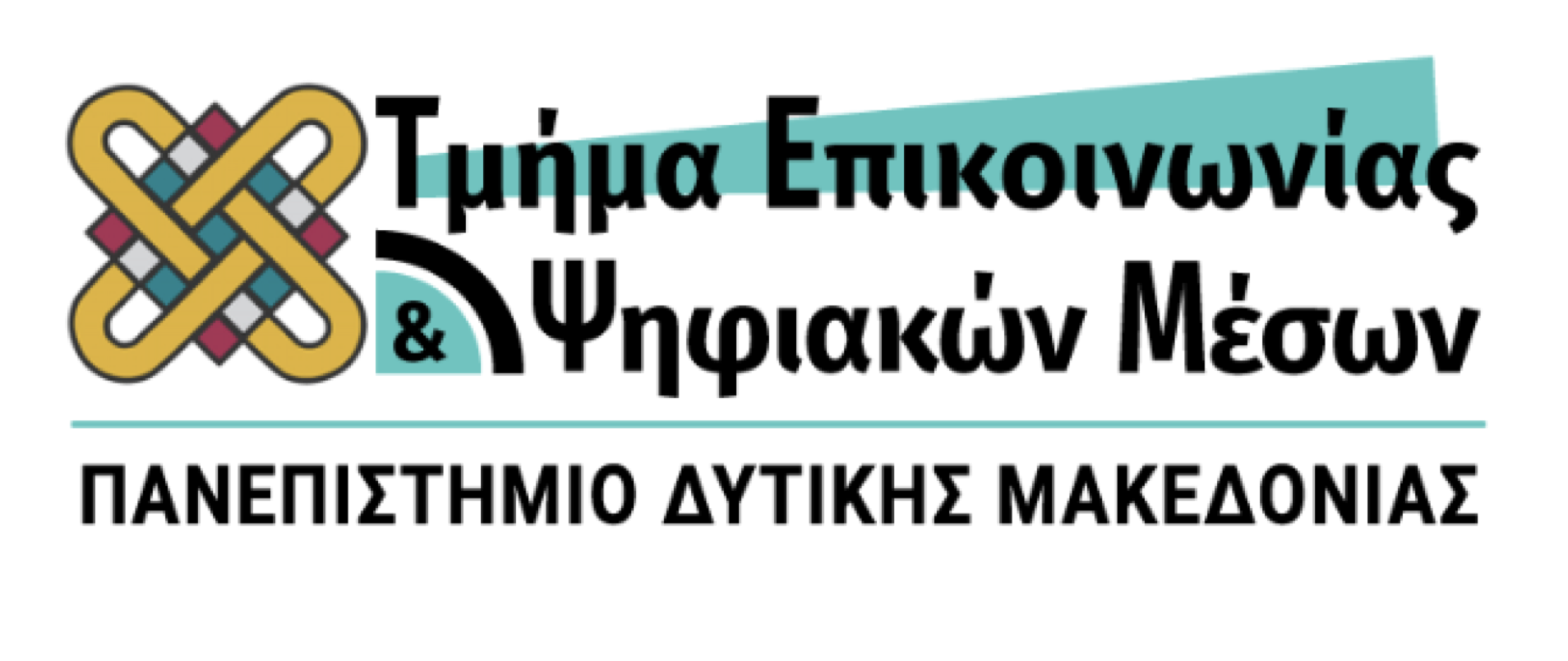 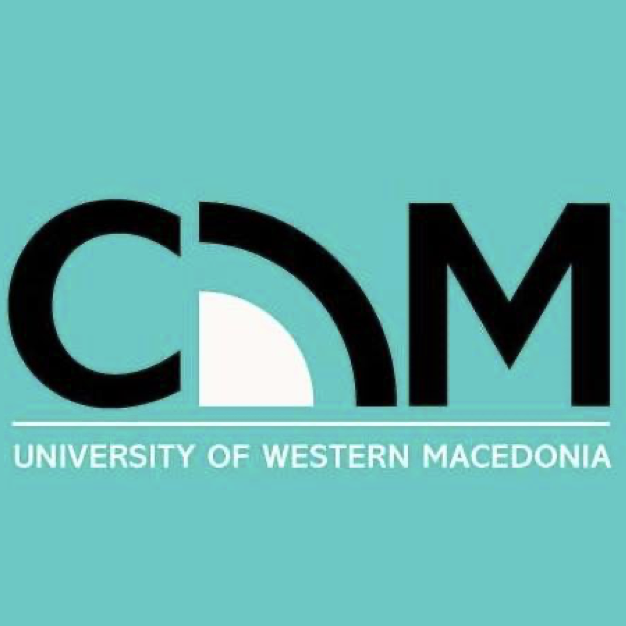 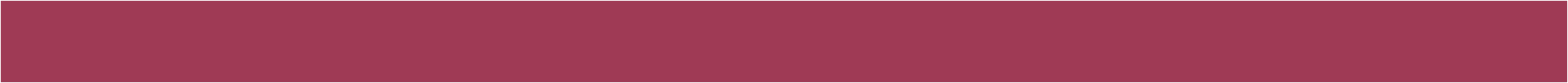 Ενδεχόμενη αποδοκιμασία του Β για τα λεγόμενά του θα τον αποθαρρύνει να συνεχίσει να εκφράζεται – Αρνητικό σχεσιακό κλίμα

Ενδεχόμενη επιβράβευση του Β, ενέχει πιθανή  «θετική στρέβλωση» των λεγομένων του για να συνεχίσει να επιβραβέυεται 

Η επικοινωνία κινδυνεύει να χάσει την αυθεντικότητά της καθώς ο Β θα προσπαθεί να γίνεται ευχάριστος – Στο μέλλον θα δυσκολευτεί να δεχθεί κριτική
ΑΞΙΟΛΟΓΙΚΗ ΣΤΑΣΗ
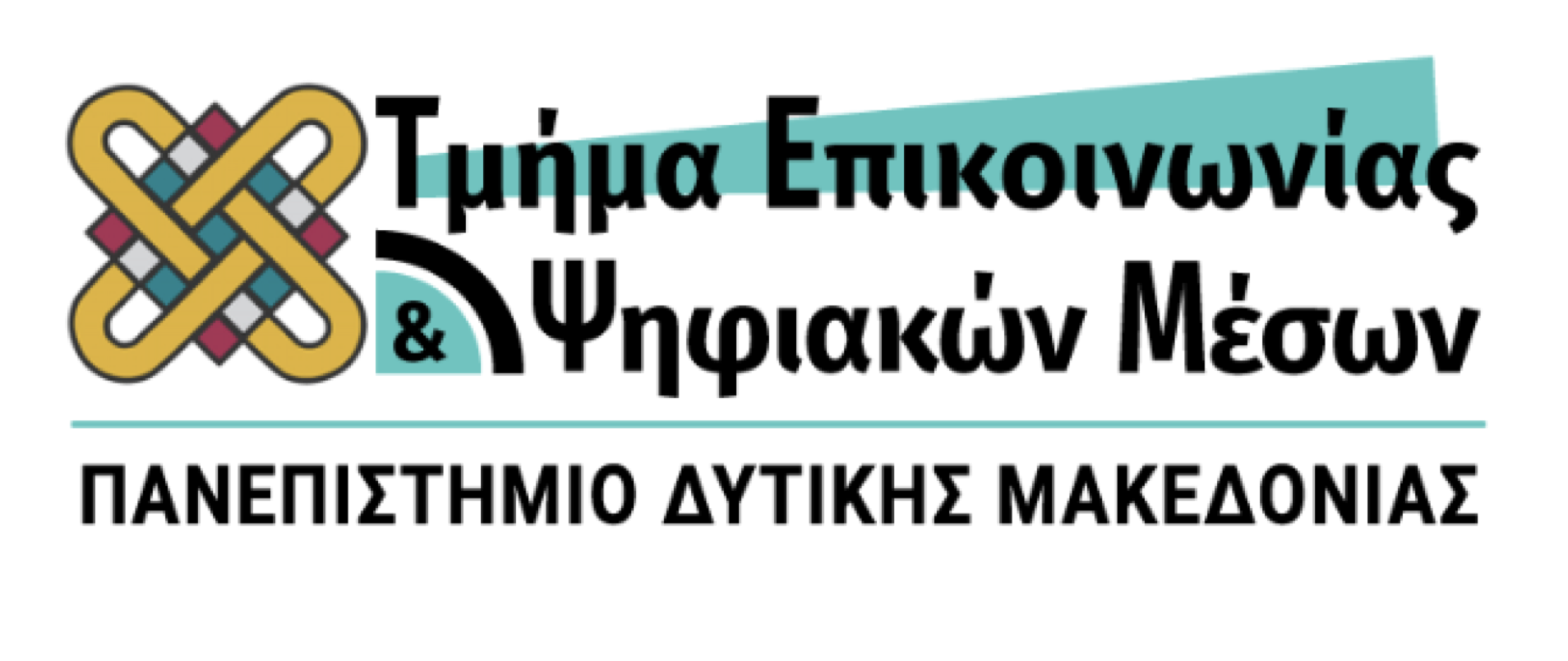 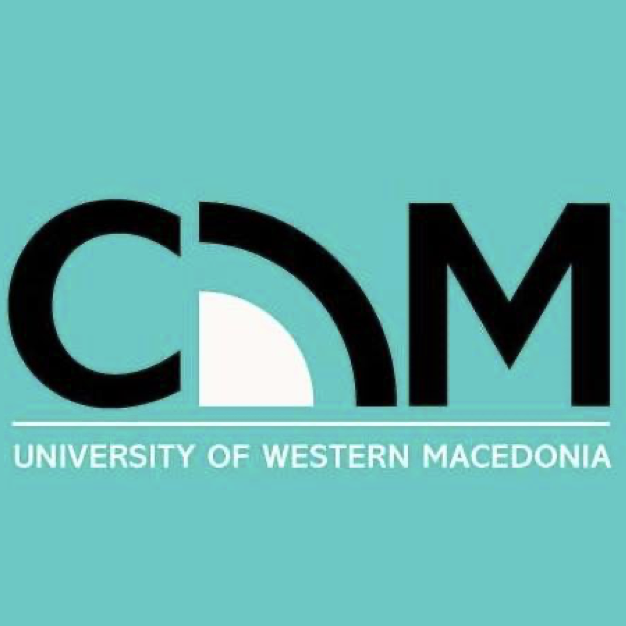 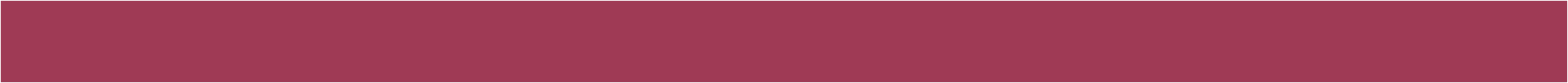 ΣΥΜΒΟΥΛΕΥΤΙΚΗ ΣΤΑΣΗ
Προτείνει λύσεις, κάνει υποδείξεις ή δίνει συμβουλές στον συνομιλητή του

Ανισότιμη σχέση - Ο συνομιλητής θεωρείται ανίκανος να σκεφθεί τα προβλήματά του και τρόπους για να τα αντιμετωπίσει

Κίνδυνος η έκφραση του συνομιλητή να παραμείνει επιφανειακή καθώς η συζήτηση επικεντρώνεται στις λύσεις και όχι στο ίδιο το πρόβλημα
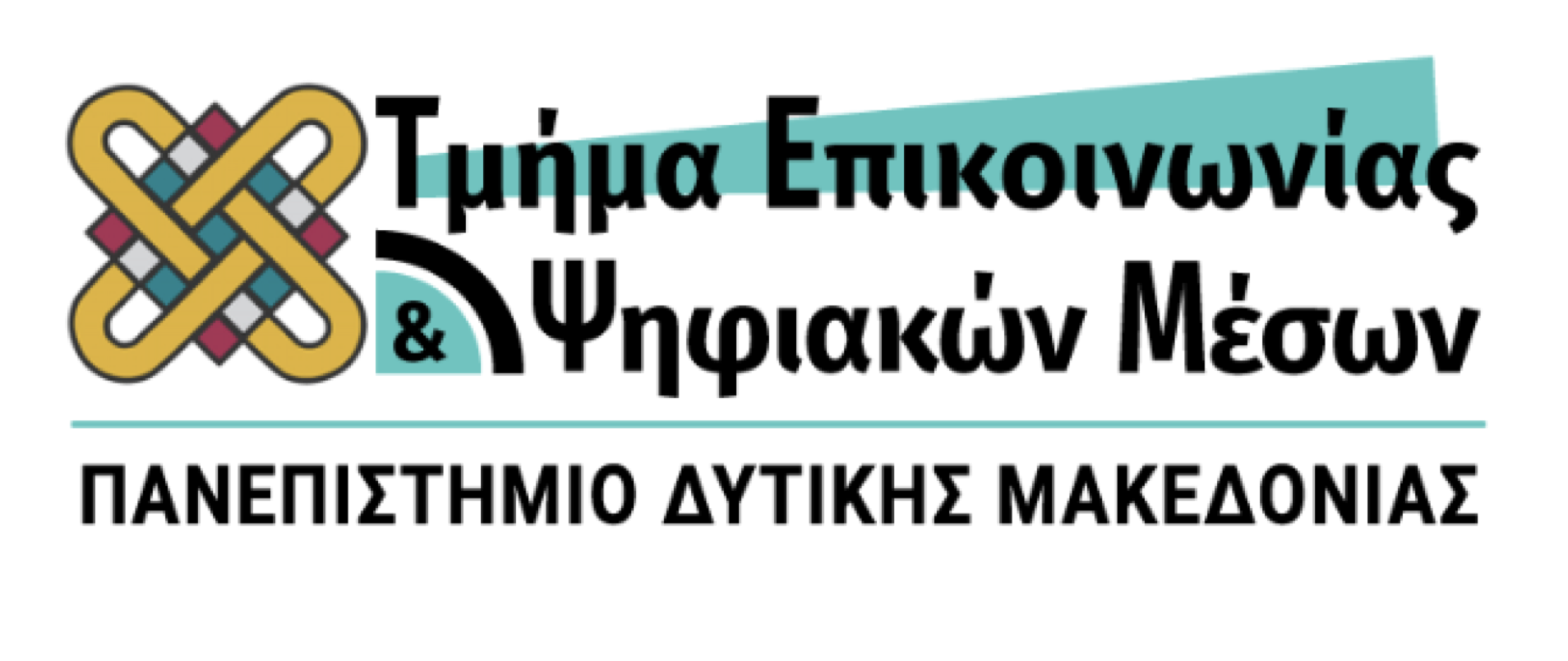 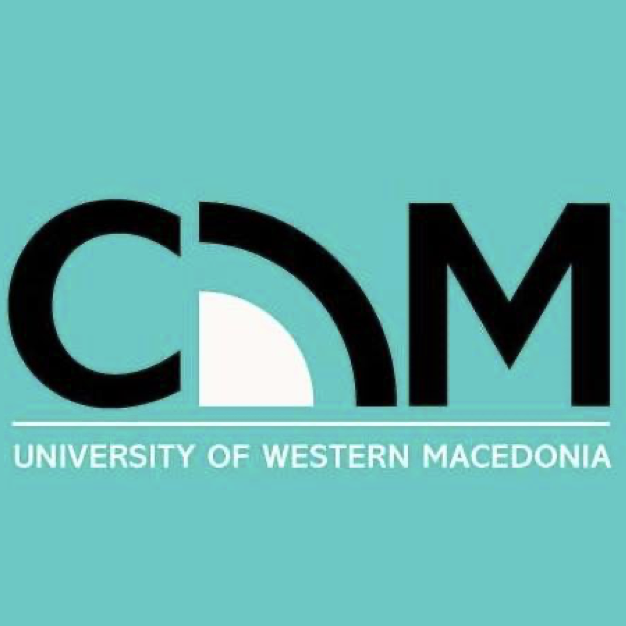 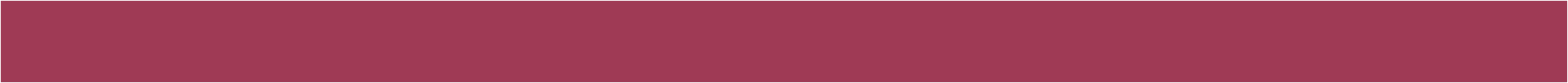 «Μην κάνεις έτσι, θα τα βγάλεις πέρα…»

Τάση να μην λαμβάνονται υπόψη τα αισθήματα και τα βιώματα του συνομιλητή

Κίνδυνος εμπλοκής σε μία επικοινωνία με έντονα στοιχεία εξάρτησης και επιθετικότητας
ΣΥΜΒΟΥΛΕΥΤΙΚΗ ΣΤΑΣΗ
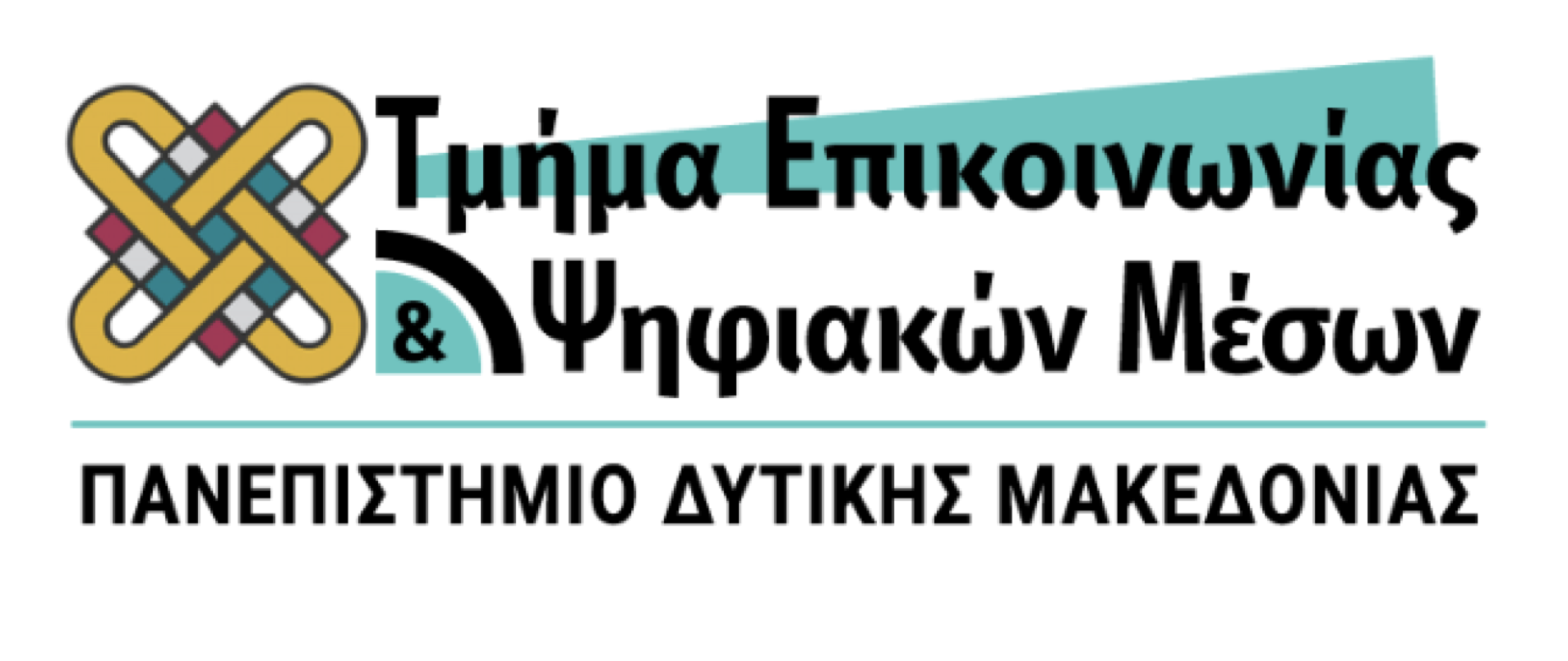 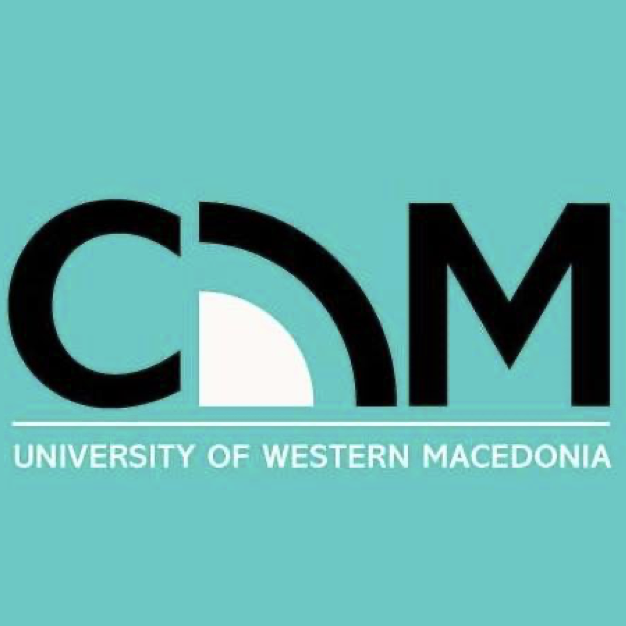 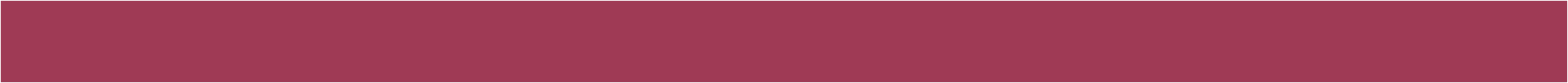 ΕΞΕΤΑΣΤΙΚΗ ΣΤΑΣΗ
Θέτει ερωτήσεις στον συνομιλητή του

Η θέση αυτού που ρωτά δεν είναι ουδέτερη

Δίνει τον τόνο στη συζήτηση – Αποκτά και ενδυναμώνει την ισχύ επί του συνομιλητή

Στην ακραία μορφή της, παραπέμπει σε κατάσταση ανάκρισης

Ανισότιμη σχέση – Σχέση εξάρτησης
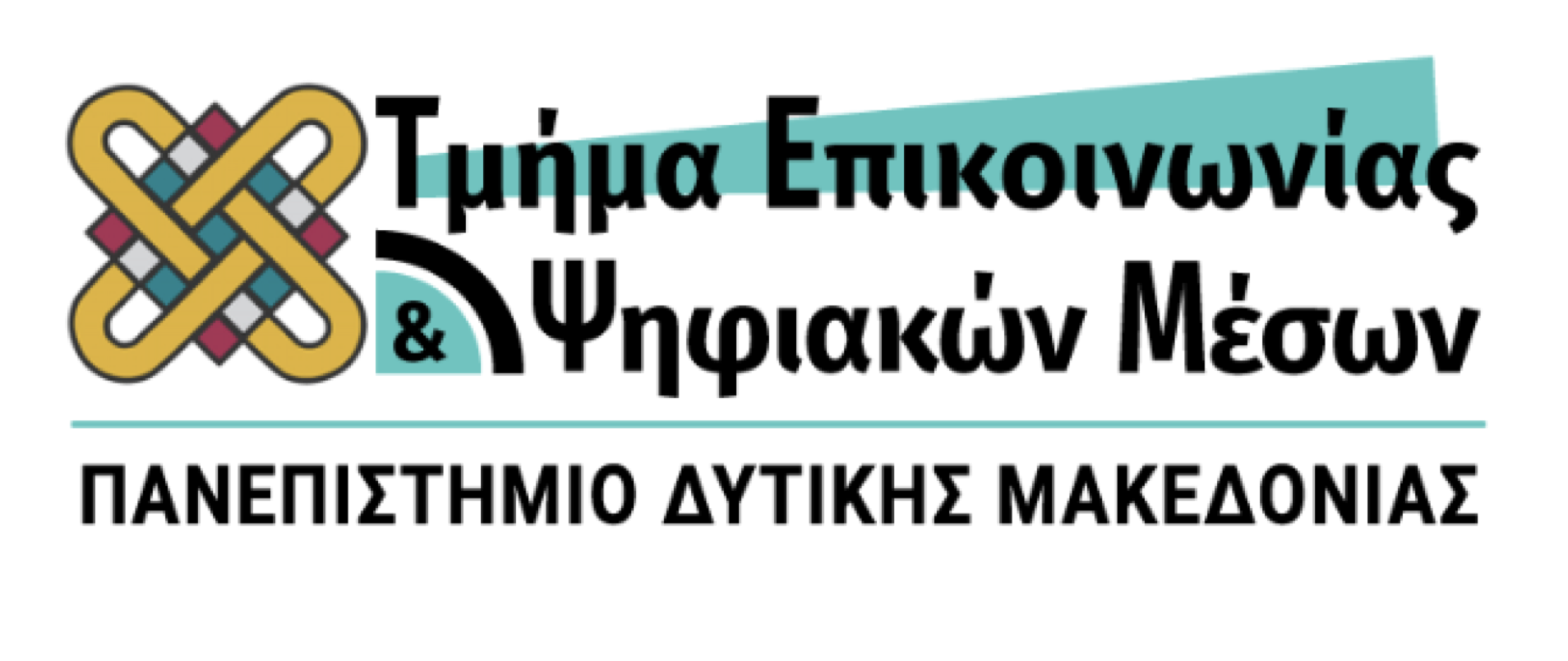 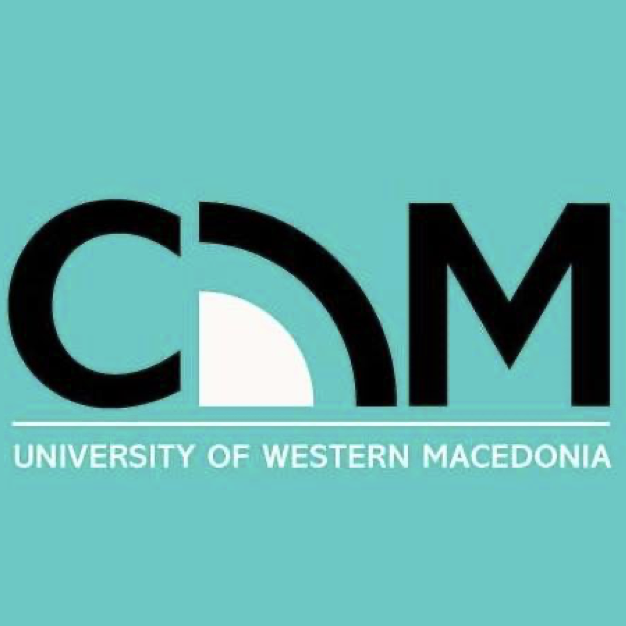 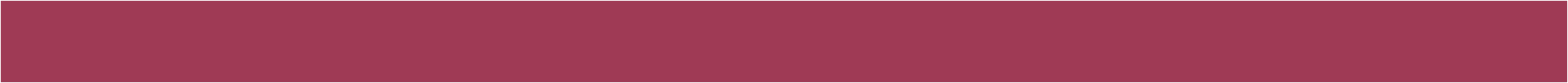 Απαντώντας στις πρώτες ερωτήσεις, ο συνομιλητής δεν έχει τίποτα να περιμένει παρά την επόμενη ερώτηση 

Σταματά να αναζητά μέσα του τι και πως θα το εκφράσει - Το έργο το έχει αναλάβει ο συνομιλητής

Οι ερωτήσεις πιθανό ισχυρότατο όπλο καθοδήγησης απαντήσεων και χειραγώγησης του συνομιλητή – Πιθανώς σκόπιμες και ενσυνείδητες
ΕΞΕΤΑΣΤΙΚΗ ΣΤΑΣΗ
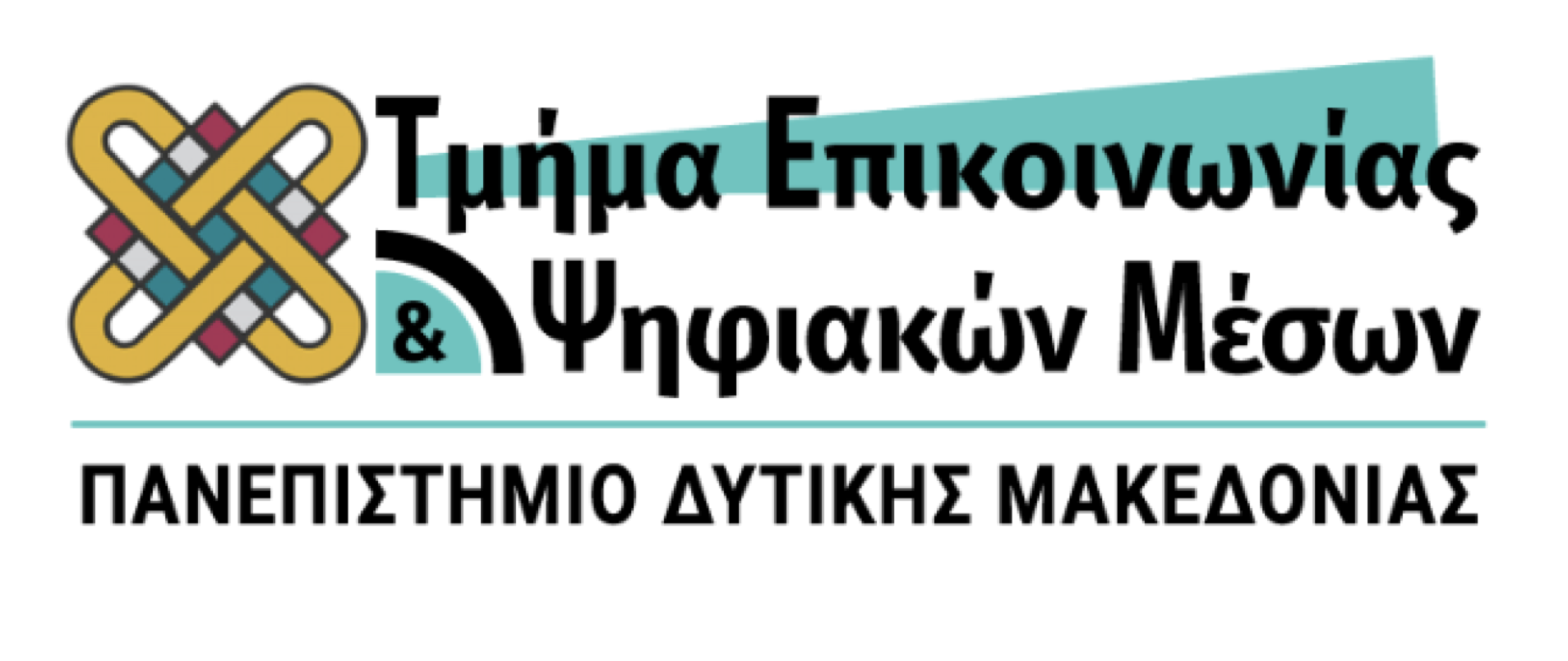 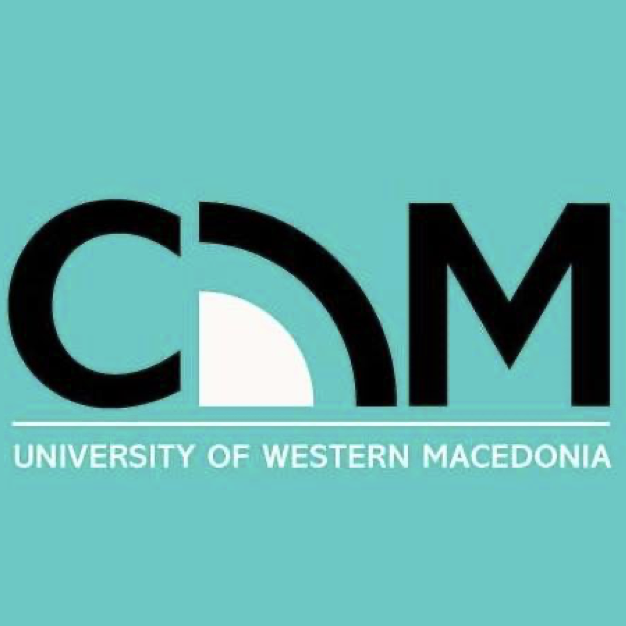 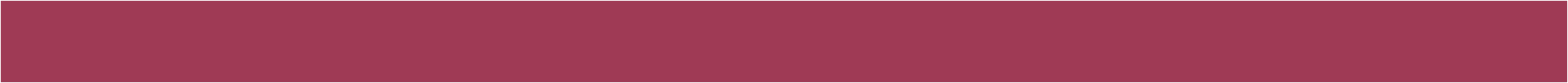 ΕΞΕΤΑΣΤΙΚΗ ΣΤΑΣΗ
Κάθε ερώτηση αποτελεί επιλογή από πολλές άλλες ερωτήσεις. Ο λόγος αυτού που απαντά οδηγείται στην κατεύθυνση του προσώπου που ρωτά. Προβάλλεται η δική του κοσμοθεωρία.

Κάθε ερώτηση, ανάλογα με τον τρόπο που διατυπώνεται, ενεργοποιεί διαφορετικές συναισθηματικές ή/και ιδεολογικές αντιδράσεις

Υπάρχει συνοχή στις απαντήσεις. Απαντά ανάλογα με τις προηγούμενες απαντήσεις

Ανοιχτές ερωτήσεις - Ελευθερία
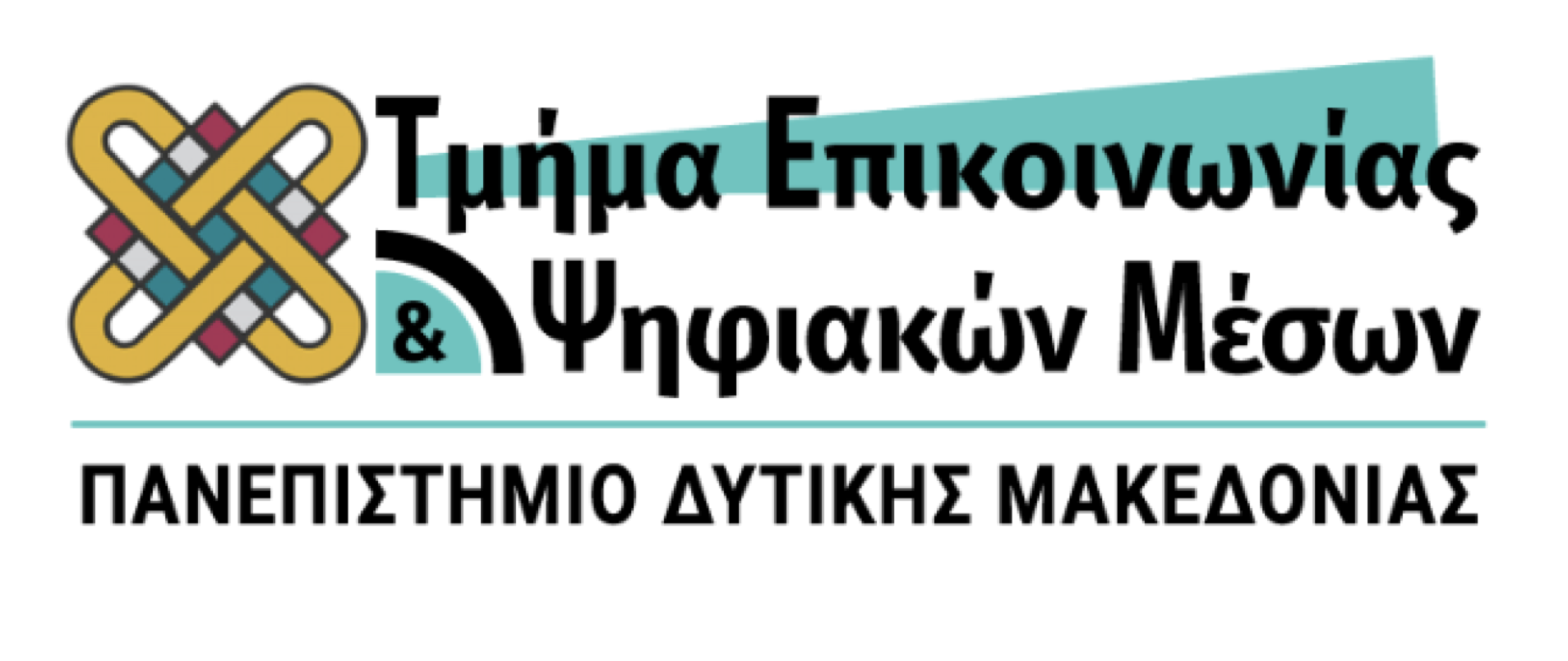 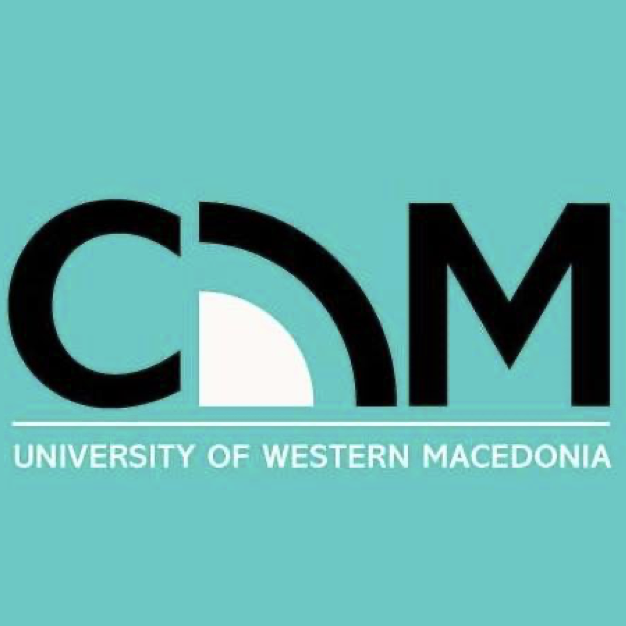 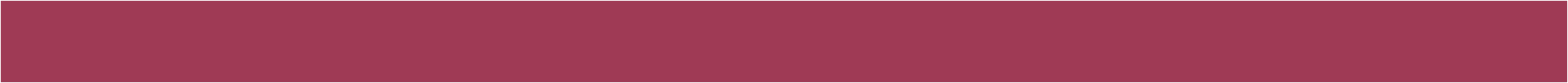 Συνίσταται στο αληθινό ενδιαφέρον προς τα λεγόμενα και τις εμπειρίες του συνομιλητή

Φαίνεται ο κόσμος όπως τον βλέπει ο συνομιλητής

Εκδηλώνεται με την αναδιατύπωση των λεγομένων του

Ο πρώτος συνομιλητής ελέγχει αν κατάλαβε σωστά και ο δεύτερος ότι γίνεται κατανοητός
ΚΑΤΑΝΟΗΤΙΚΗ ΣΤΑΣΗ
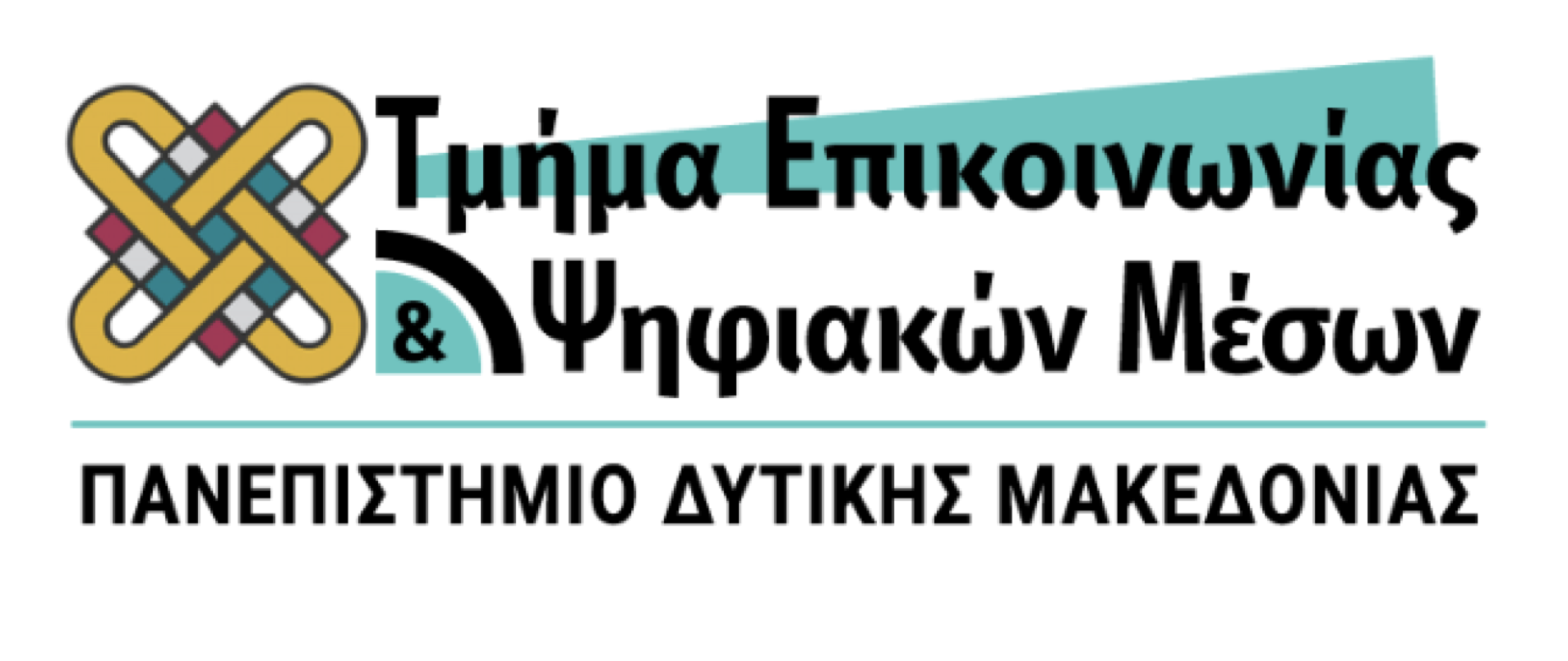 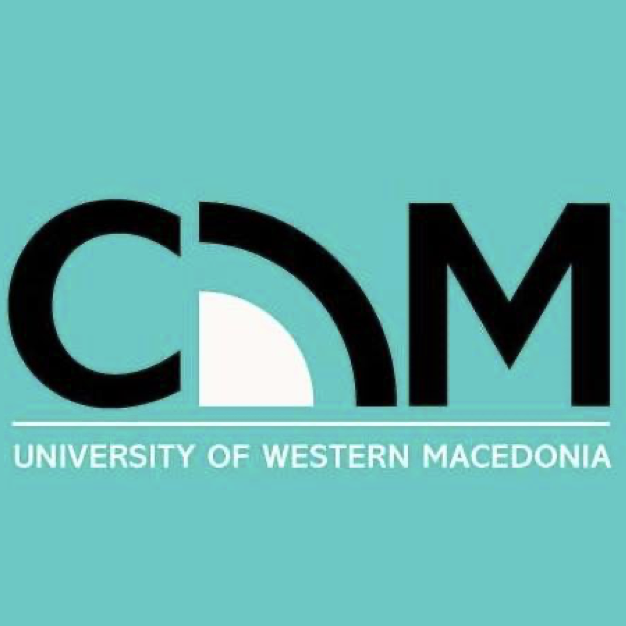 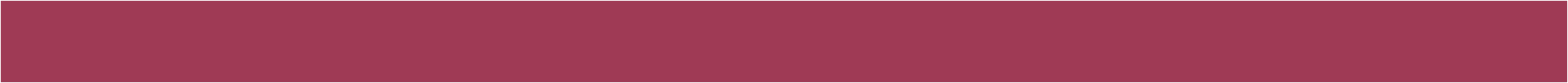 ΚΑΤΑΝΟΗΤΙΚΗ ΣΤΑΣΗ
Δημιουργία θετικού κλίματος που επιτρέπει στον συνομιλητή να εκφραστεί περαιτέρω 

Επειδή αισθάνεται ότι τον ακούνε πραγματικά, εκφράζεται το κατά το δυνατόν αυθεντικότερα

Αντιστοιχεί στον κλασικό θεωρητικό και μεθοδολογικό ψυχοκοινωνιολογικό προσανατολισμό της μη-κατευθυντικότητας
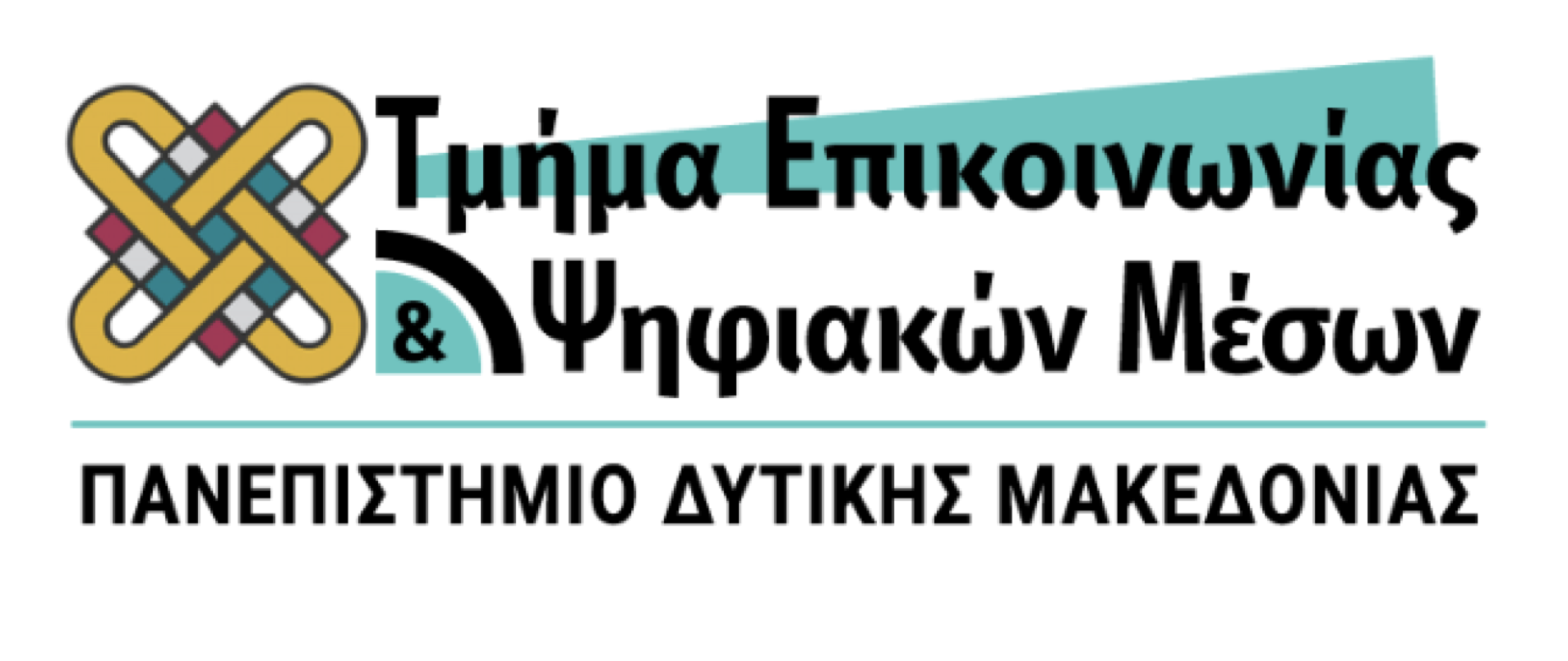 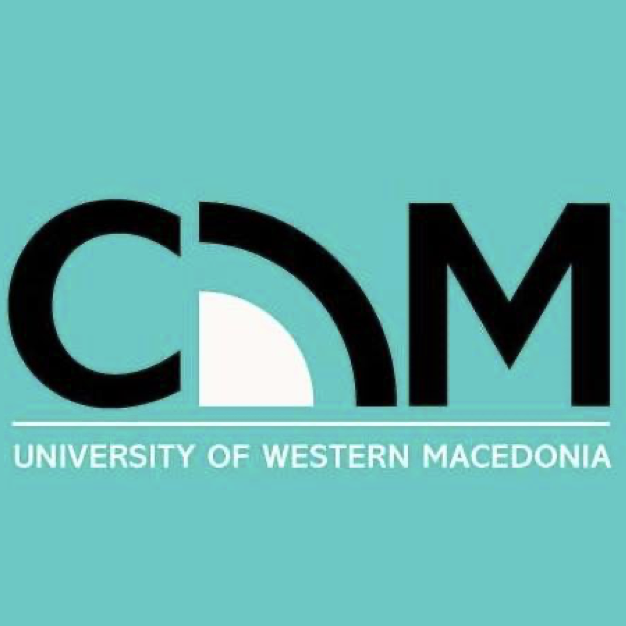 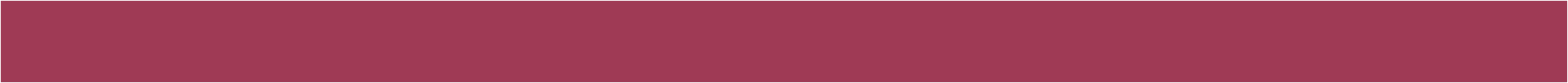 ΔΙΑΠΡΟΣΩΠΙΚΗ ΣΧΕΣΗ 
& ΑΠΟΣΤΑΣΗ
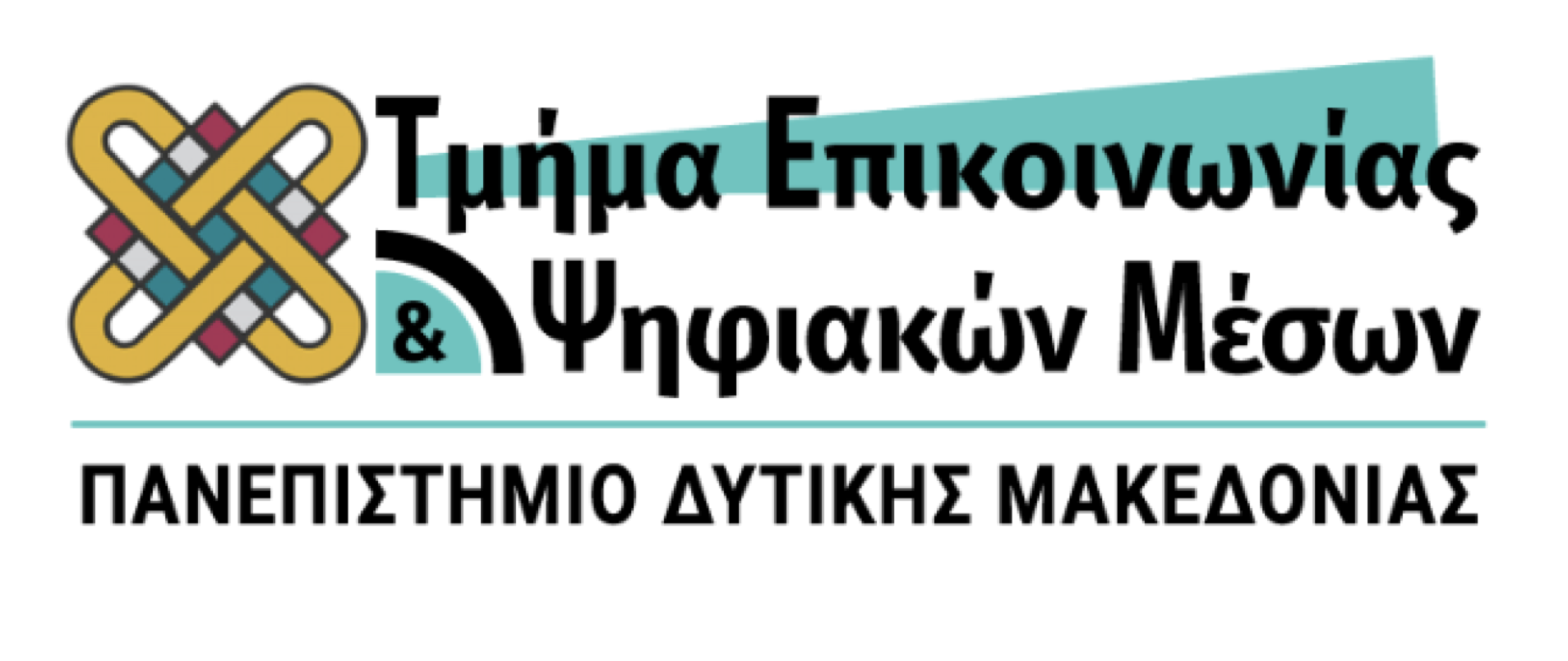 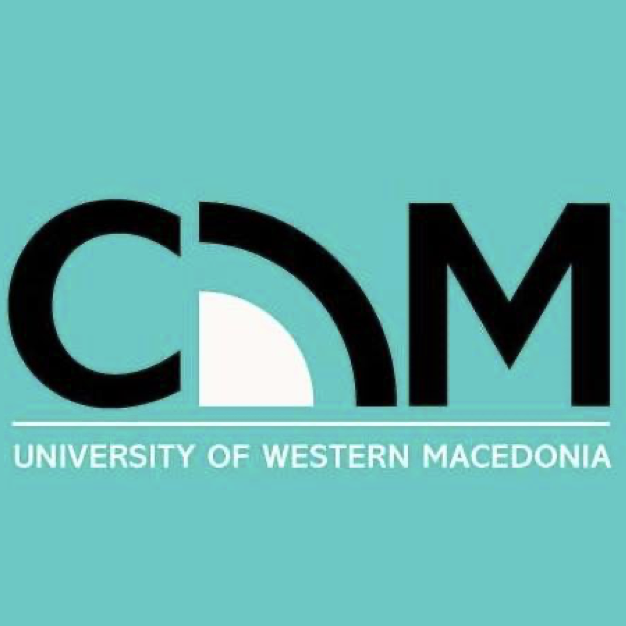 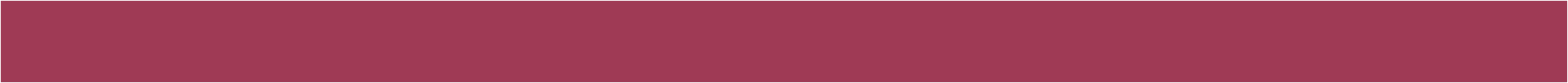 ΑΠΟΣΤΑΣΗ
Χαρακτηρίζει την φύση μίας σχέσης (κοντινός φίλος, μακρινός συγγενής)

Αποτελεί μεταβλητή της διαπροσωπικής σχέσης καθώς ερχόμαστε πιο κοντά όταν επικοινωνούμε

ΔΙΑΠΡΟΣΩΠΙΚΗ ΑΠΟΣΤΑΣΗ

Ορίζεται και μαθαίνεται κοινωνικά
Συνάρτηση της ψυχολογικής και κοινωνικής απόστασης μεταξύ των ατόμων
Αποτελεί και συμβολική προβολή της απόστασης
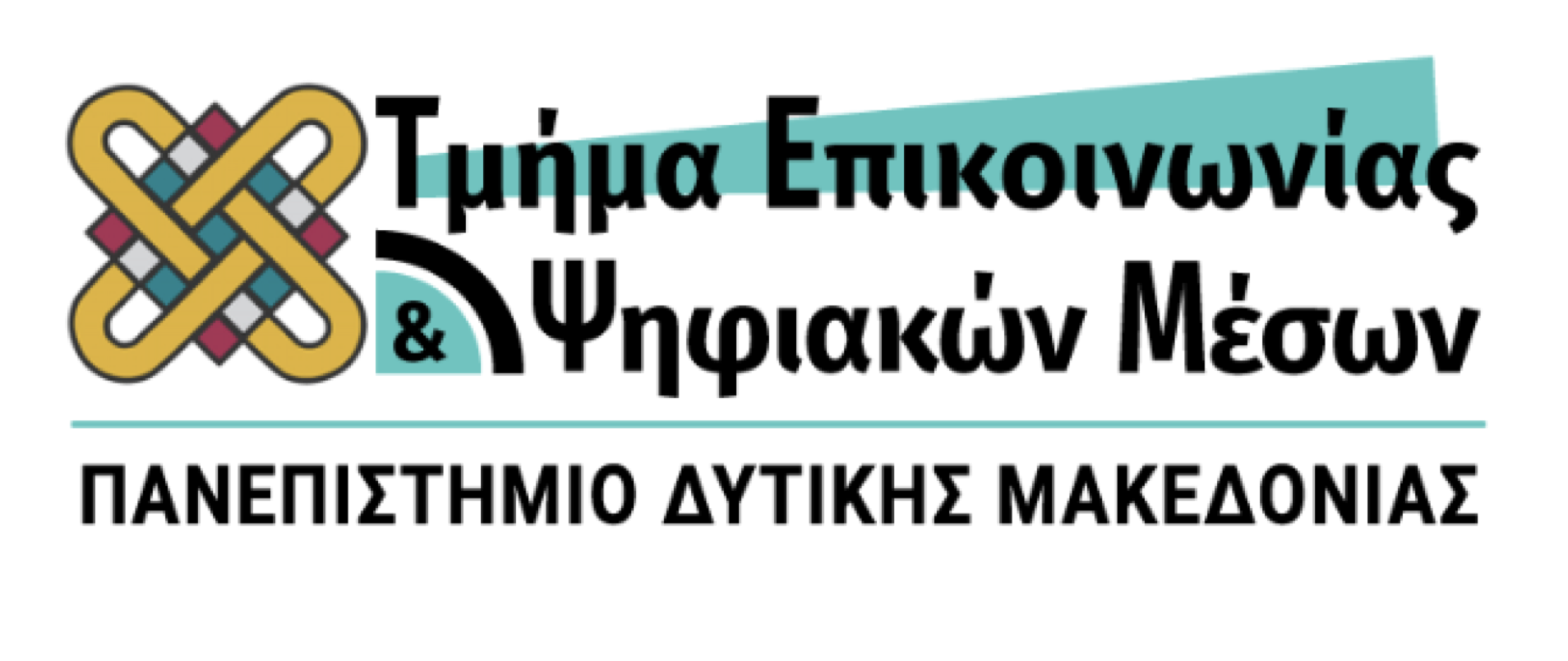 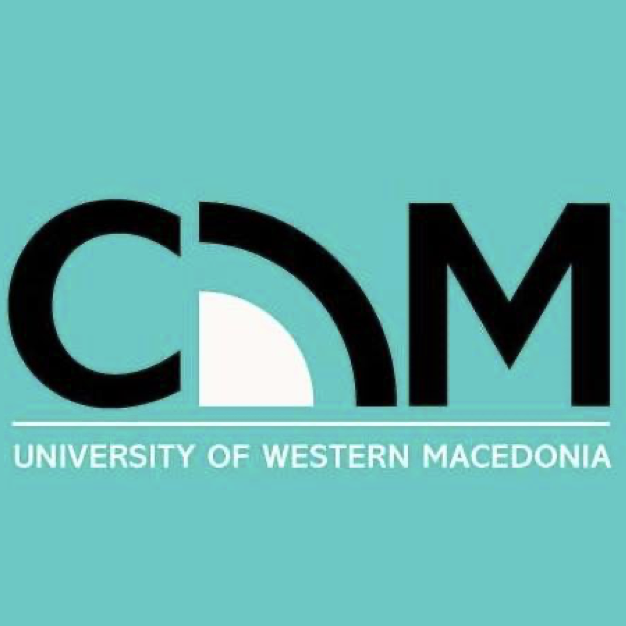 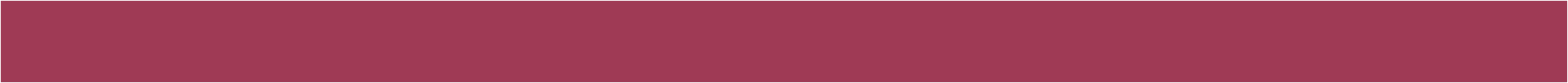 Η σχέση καθορίζει την απόσταση

Επίσης η απόσταση (γεωγραφική) μπορεί να καθορίζει την σχέση
Γάμοι μεταξύ ατόμων με την ίδια γεωγραφική προέλευση και που διαμένουν κοντά

Η μεγάλη συχνότητα με την οποία βλέπουμε κάποιον, αυξάνει την πιθανότητα να θέλουμε να έρθουμε σε επαφή μαζί του
ΑΠΟΣΤΑΣΗ
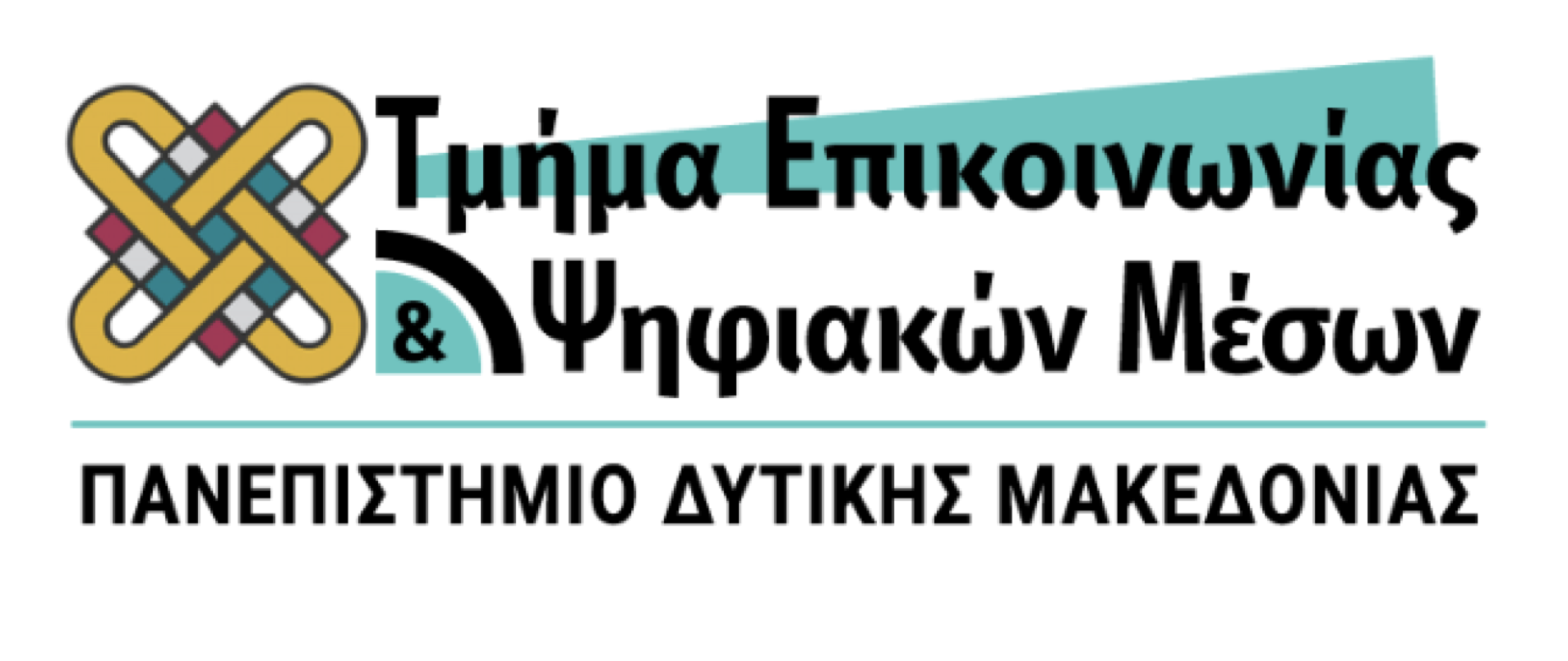 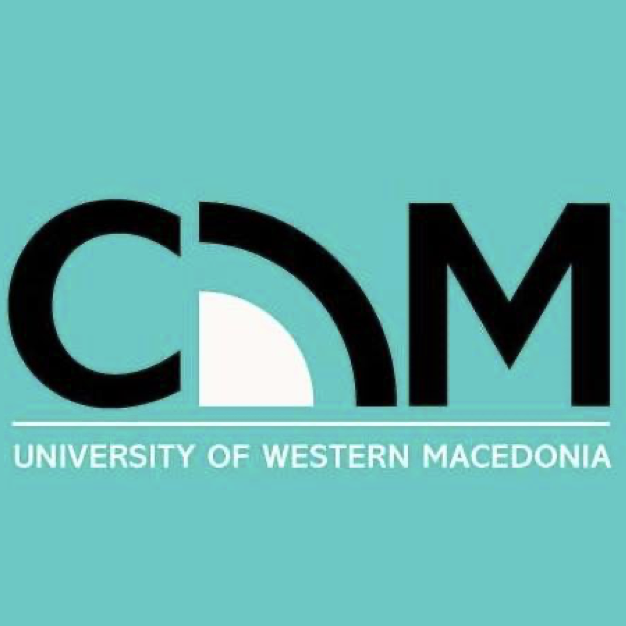 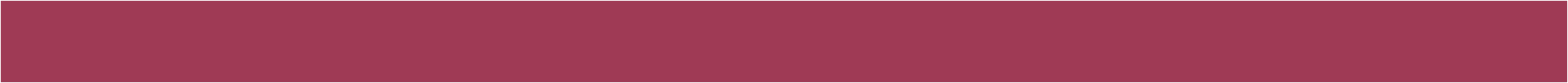 ΑΠΟΣΤΑΣΗ
Ψυχολογικά: μεγάλη απόσταση με έναν άγνωστο, κοντά με ένα οικείο πρόσωπο

Οι γνωστοί που συναντάμε τακτικά (περιπτεράς, γείτονες, συγγενείς φίλων) είναι στην πραγματικότητα άγνωστοι με τους οποίους διατηρούμε κοινωνικά κωδικοποιημένες σχέσεις (συμβατικές, στερεοτυπικές, τελετουργικές)

Οι σχέσεις περιορίζονται σε στοιχειώδεις τελετουργικές συναλλαγές και η απουσία ή υπερβολή θα μπορούσε να εκληφθεί αξιοπερίεργη
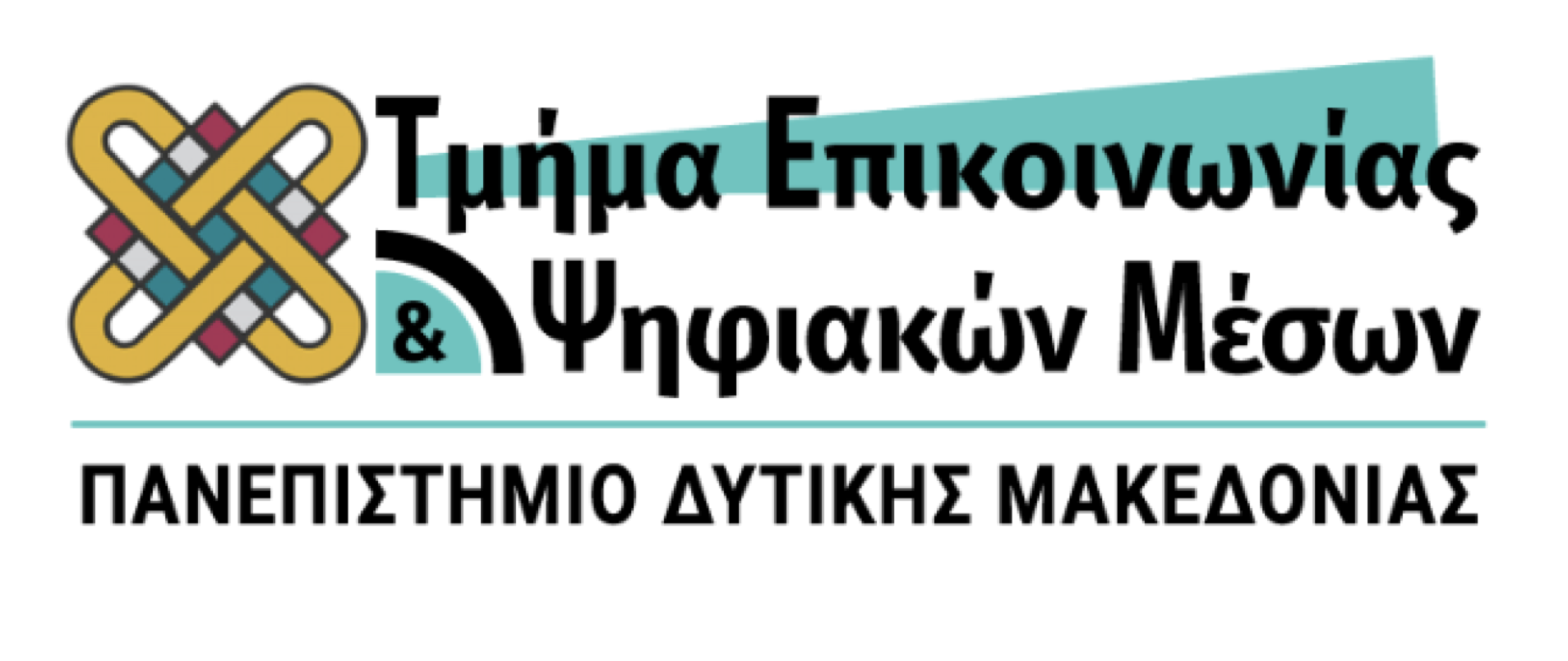 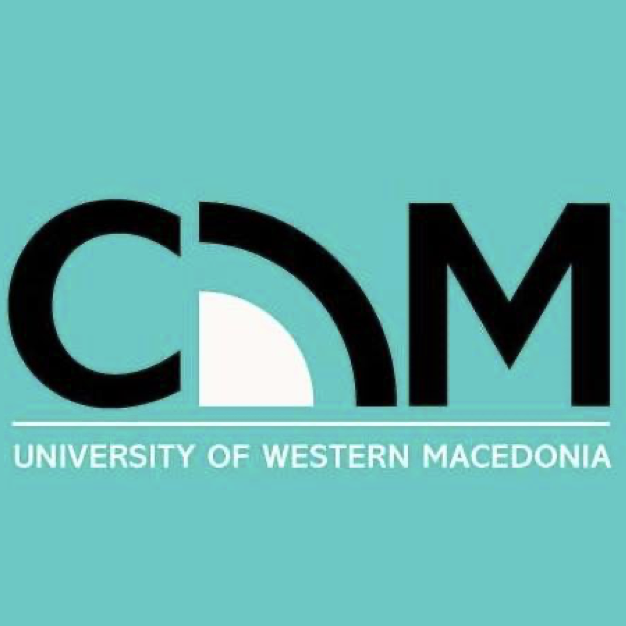 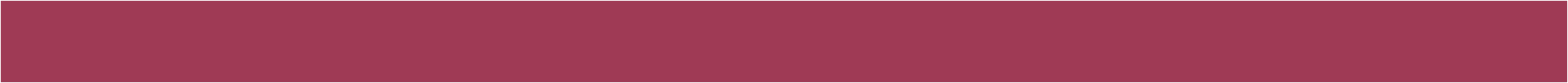 Εγγύτητα με τους οικείους (οικογένεια, φίλοι)

Θεμελιώδης ο ρόλος της αρχαιότητας της σχέσης – Παραπέμπει σε κοινή προέλευση και εμπειρία

Κοινό σύμπαν αναφορών (εκφράσεις, συνήθειες, αστεία) – Ιδιωτική κουλτούρα

Το κοινό σύμπαν αναφορών μας ωθεί να υποστηρίζουμε a priori άτομα που ανήκουν σε μία ομάδα ή κατηγορία (ακόμα και αν διαφωνούμε) – Η ομοιότητα βάση ταύτισης
ΑΠΟΣΤΑΣΗ
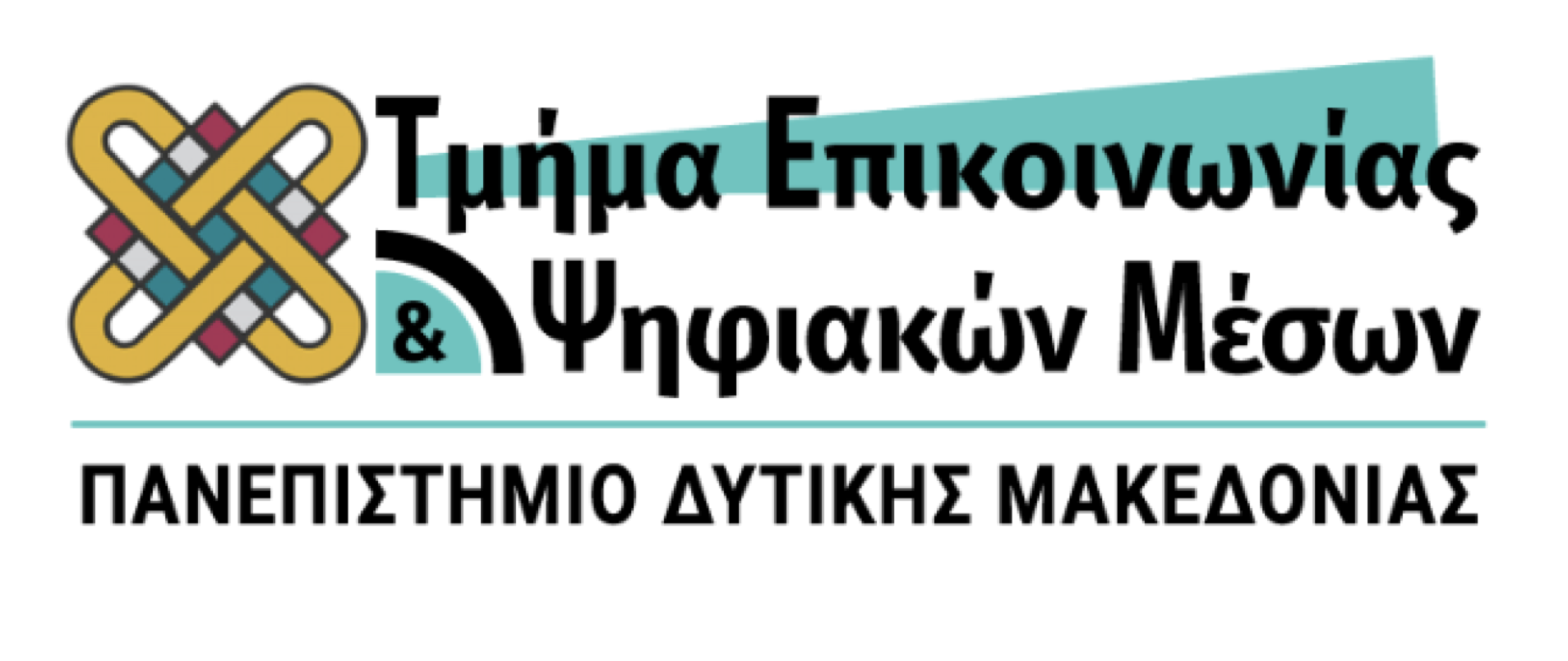 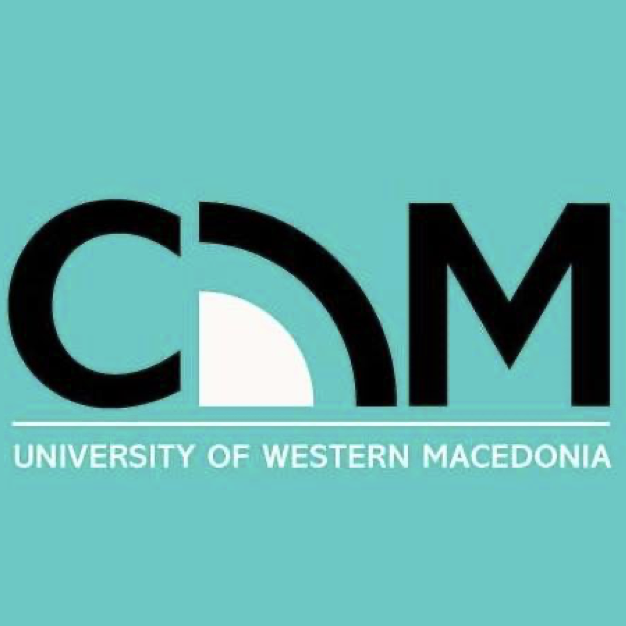 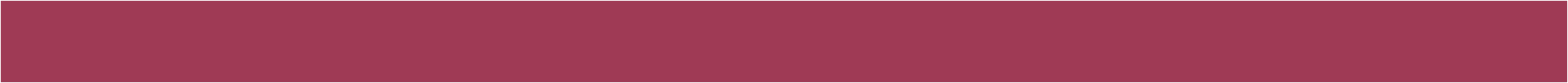 ΟΜΑΔΕΣ:
ΨΥΧΟΛΟΓΙΚΕΣ & ΕΠΙΚΟΙΝΩΝΙΑΚΕΣ ΔΙΑΣΤΑΣΕΙΣ ΤΗΣ ΛΕΙΤΟΥΡΓΙΑΣ ΤΟΥΣ
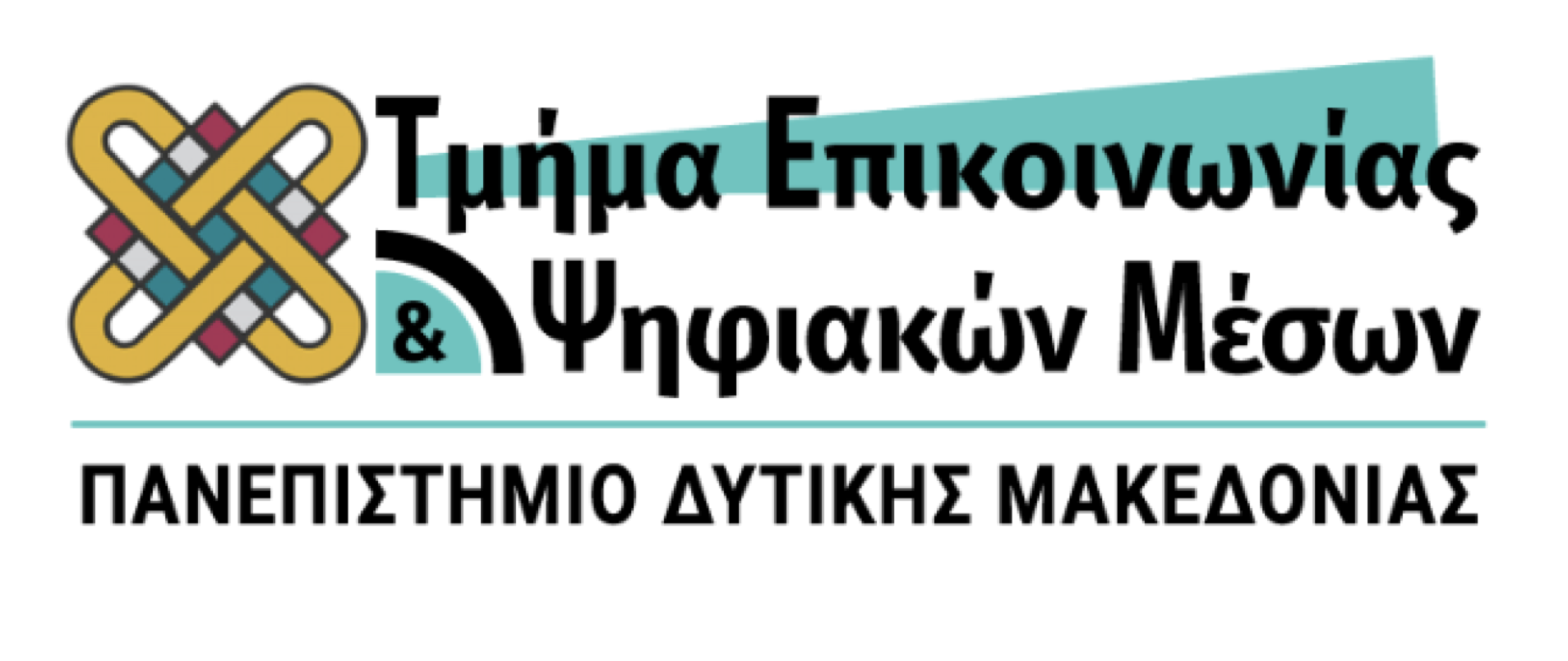 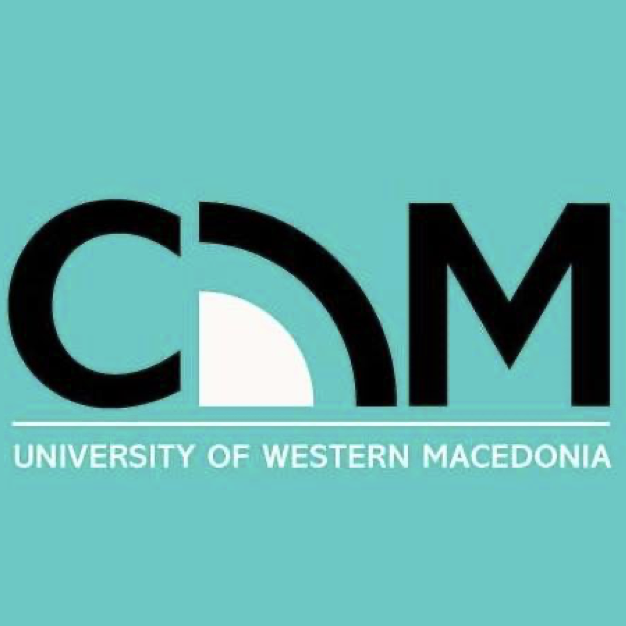 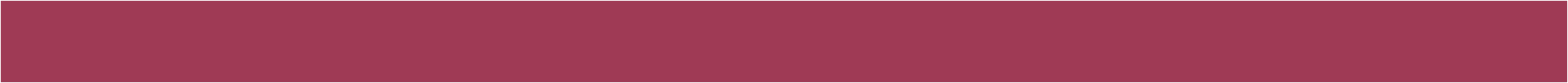 ΟΜΑΔΑ
Κάθε είδους ανθρώπινος σχηματισμός μπορεί να χαρακτηριστεί ομάδα
Οικογένεια
Εφήμερη παρέα
Σπουδαστές σε μία αίθουσα
Μέλη εταιρείας ή υπηρεσίας
Κοινωνικές τάξεις
Ολόκληρα έθνη

Θεωρείται ότι σε μία ομάδα τα άτομα είναι αλληλέγγυα, μπορούν να πετύχουν περισσότερα μαζί και στο πλαίσιο της νιώθουν προστασία και ασφάλεια
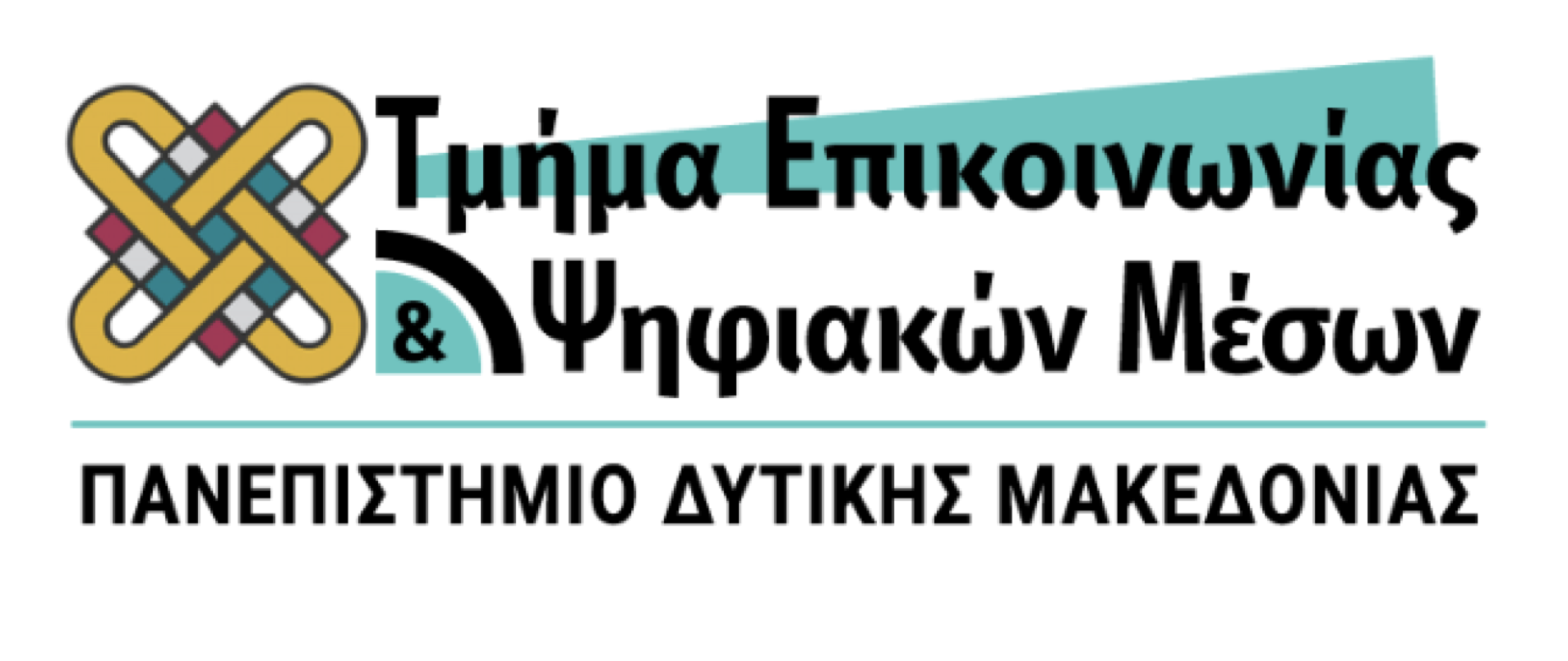 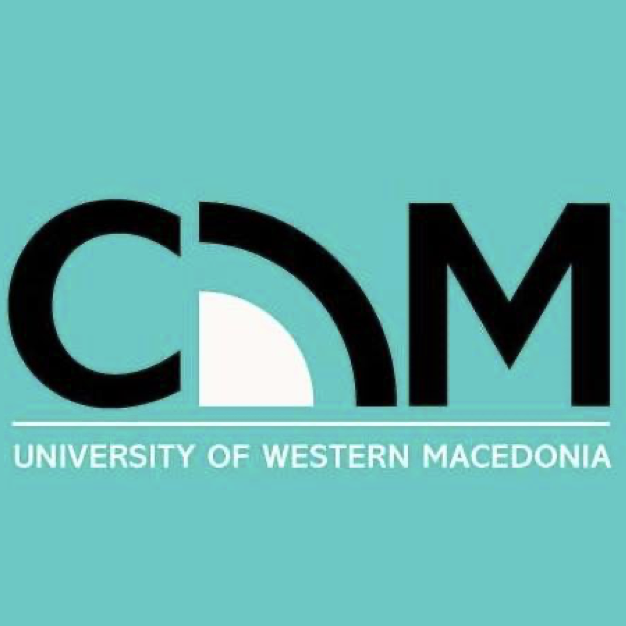 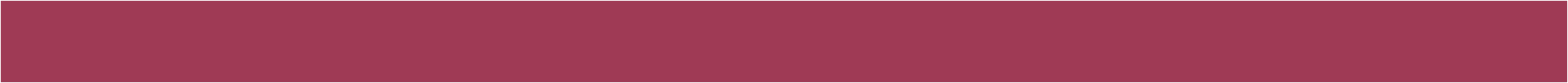 ΟΜΑΔΑ
Κεντρικό ζήτημα το πέρασμα από το άτομο στη συλλογικότητα

Οι διατομικές σχέσεις δημιουργούν κάτι άλλο, διαφορετικό, πέρα και πάνω από τα άτομα, που μοιάζει επίσης να σκέφτεται, να αισθάνεται, να συμπεριφέρεται, να ζει, να αναπτύσσεται, να πεθαίνει…
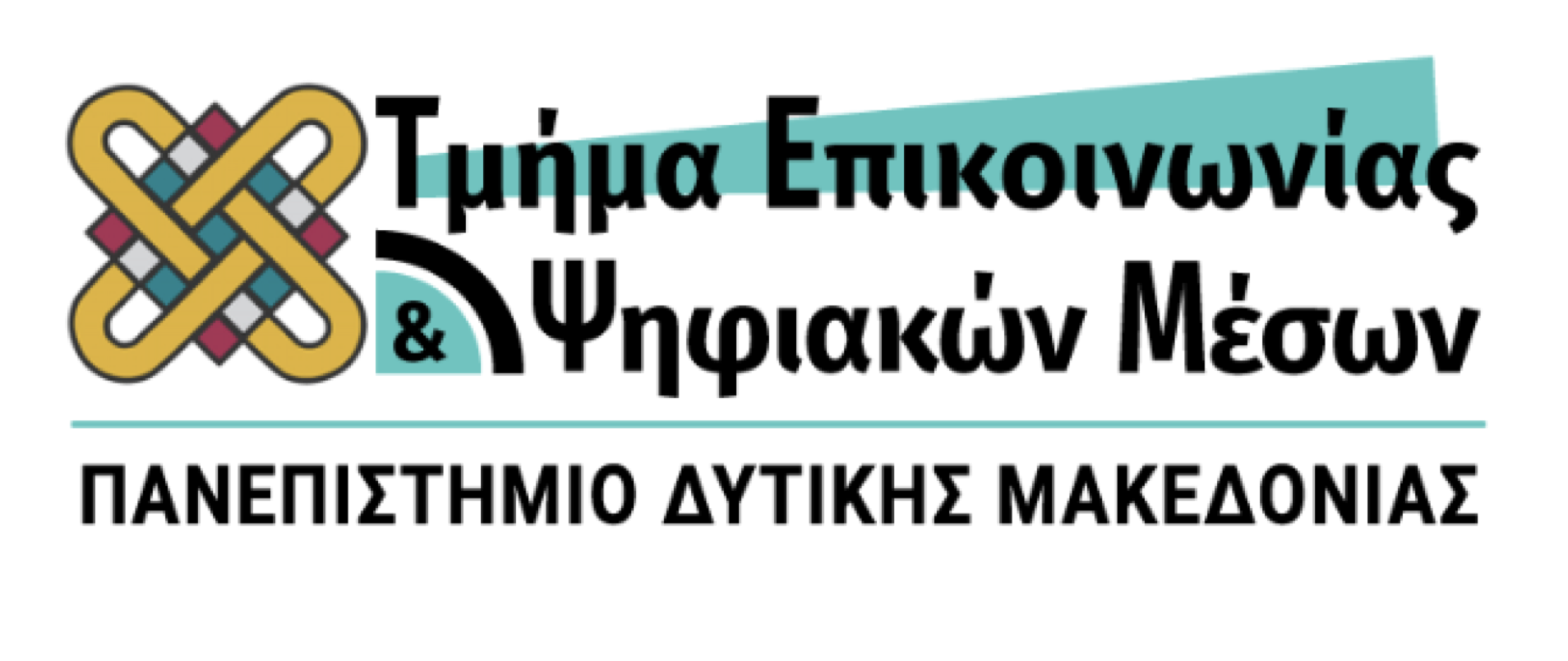 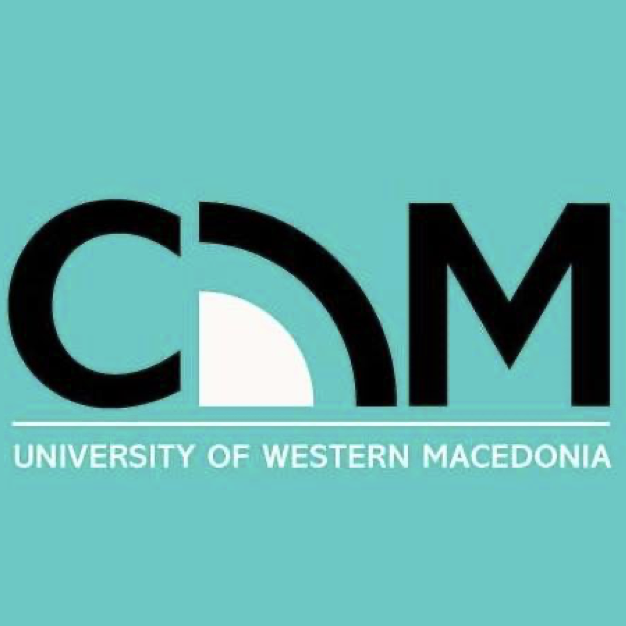 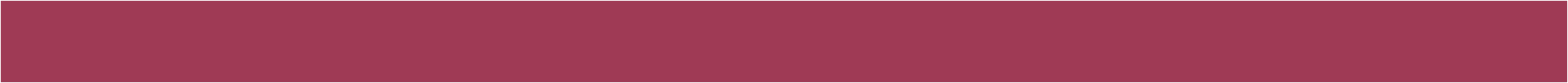 ΠΕΝΤΕ ΕΙΔΗ ΟΜΑΔΩΝ
Πλήθος (ή μάζα)

Φατρία

Συσσωμάτωση

Μικρή η πρωτογενής

Δευτερογενής (ή οργάνωση)
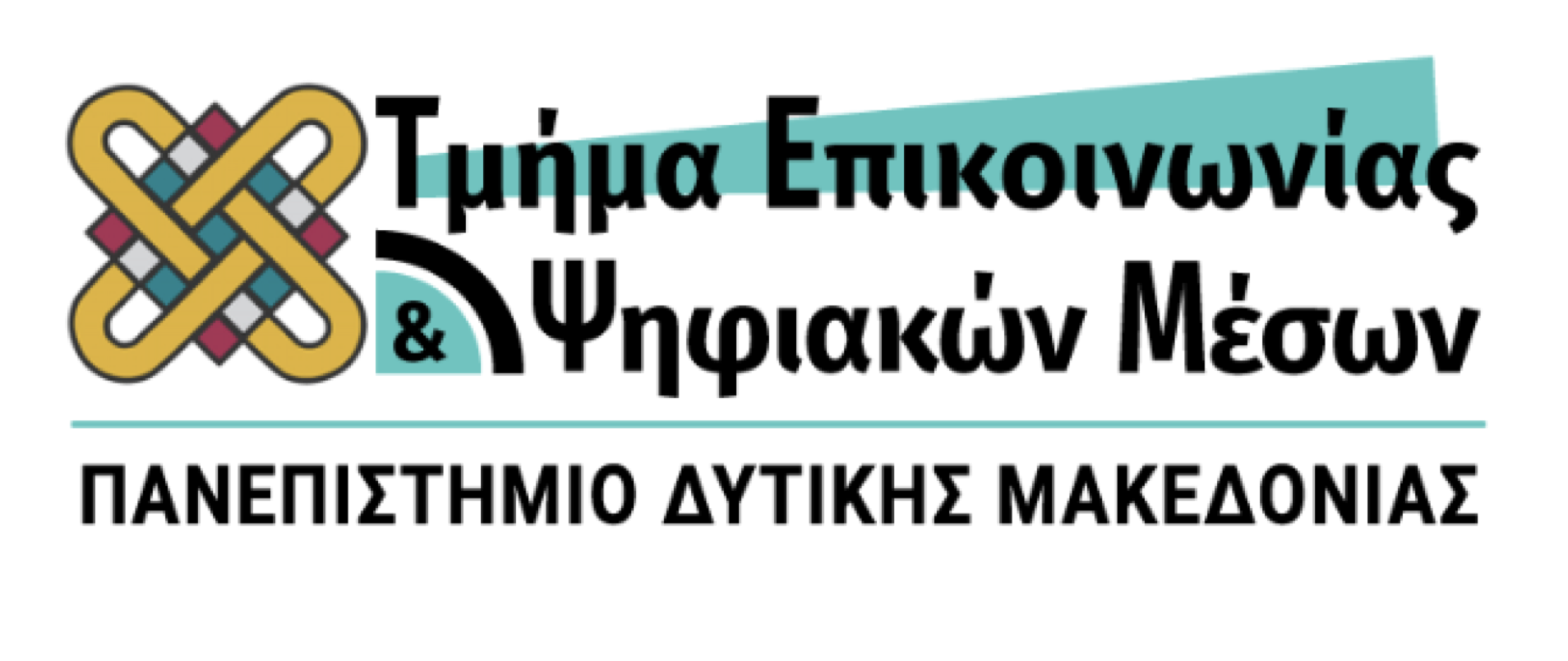 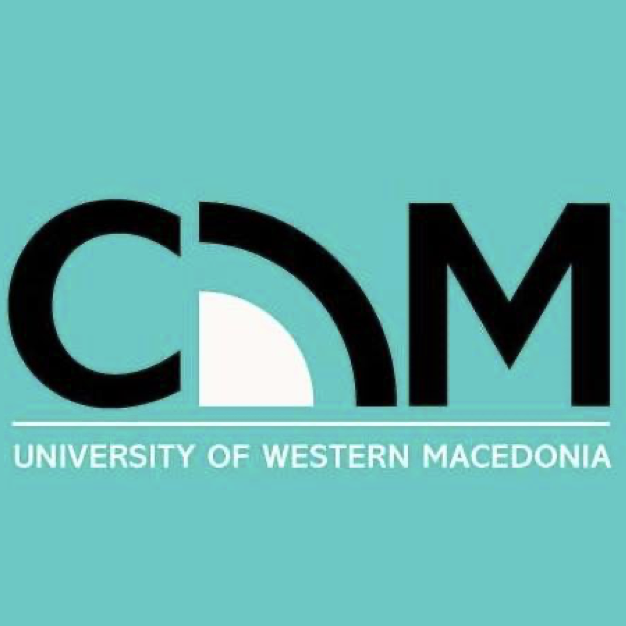 *Anzieu & Martin (1968)
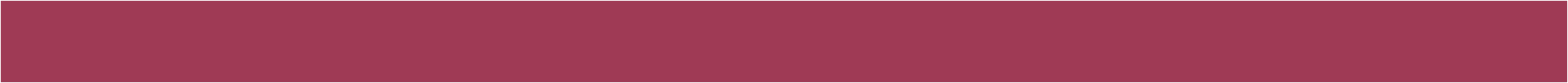 Μεγάλος αριθμός ατόμων

Σχετικά χαμηλός βαθμός οργάνωσης

Βρίσκονται στον ίδιο χώρο για την ικανοποίηση προσωπικής τους ανάγκης (μετρό, αθλητικό γεγονός, εμπορικό κέντρο)

Μάζα: χωρίς φυσική παρουσία (κοινό ΜΜΕ)

Προς τα κάτω εξίσωση των ατομικών νοητικών ικανοτήτων 

Τυφλή υπακοή σε ένα ηγέτη που τα υπνωτίζει
ΠΛΗΘΟΣ
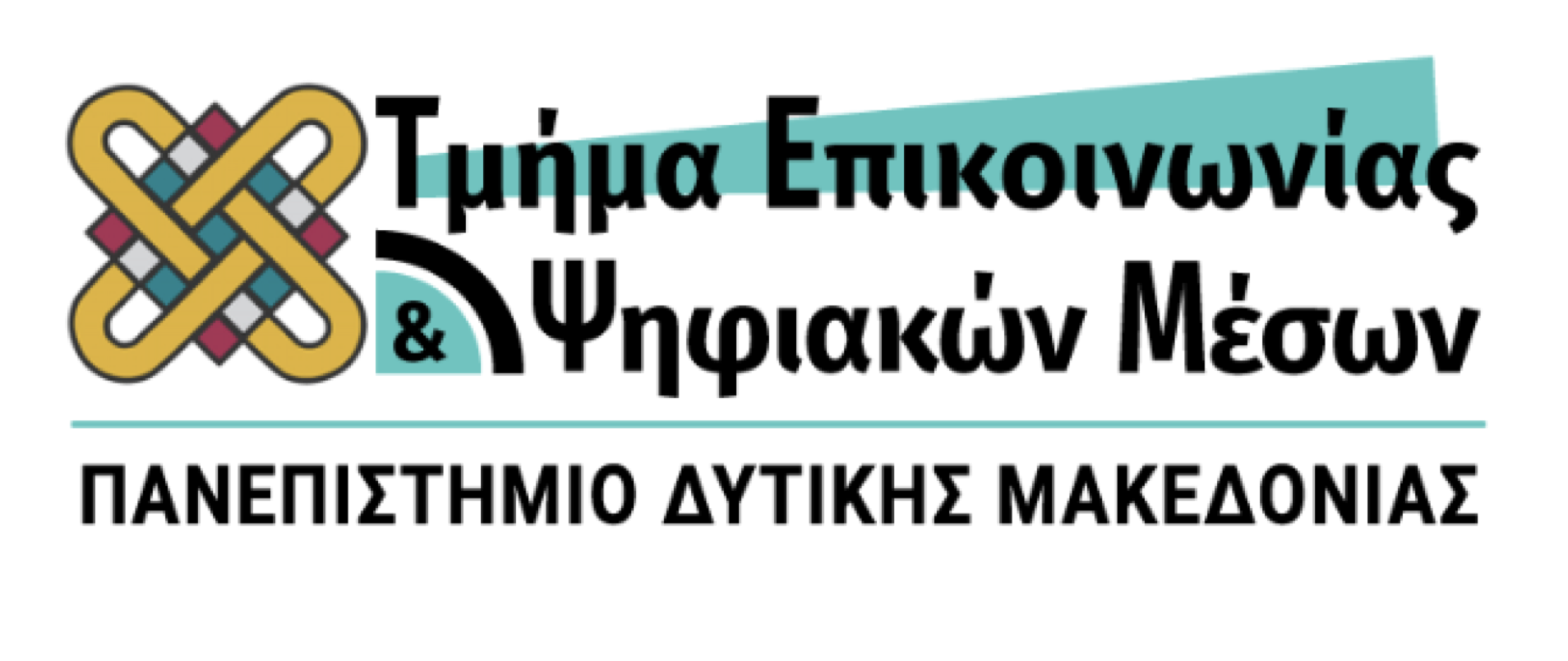 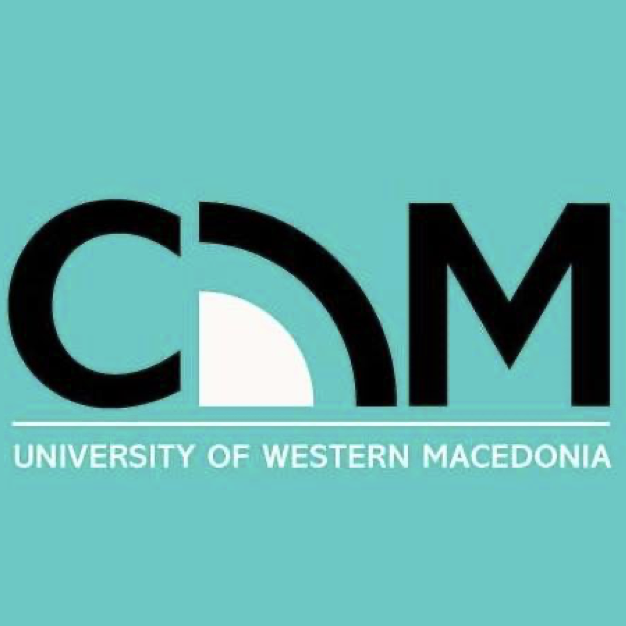 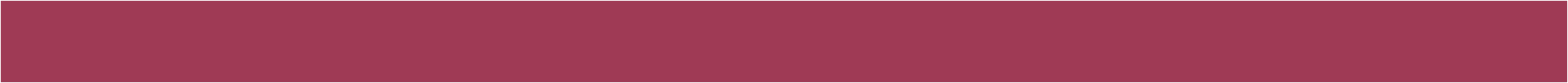 Κυριαρχεί η αναζήτηση της ομοιότητας

Ατμόσφαιρα ασφάλειας και συναισθηματικής υποστήριξης

Ολιγομελής ομάδα

Χαμηλός βαθμός οργάνωσης

Κυρίως μέλη που θέλουν να αναβάλλουν την ένταξη στον κοινωνικό ή ενήλικο κόσμο (εφηβικές ομάδες) ή άτομα αποκομμένα από συναισθηματικούς και οικογενειακούς δεσμούς (παρέες που κινούνται στα όρια των κοινωνικών κανόνων)
ΦΑΤΡΙΑ
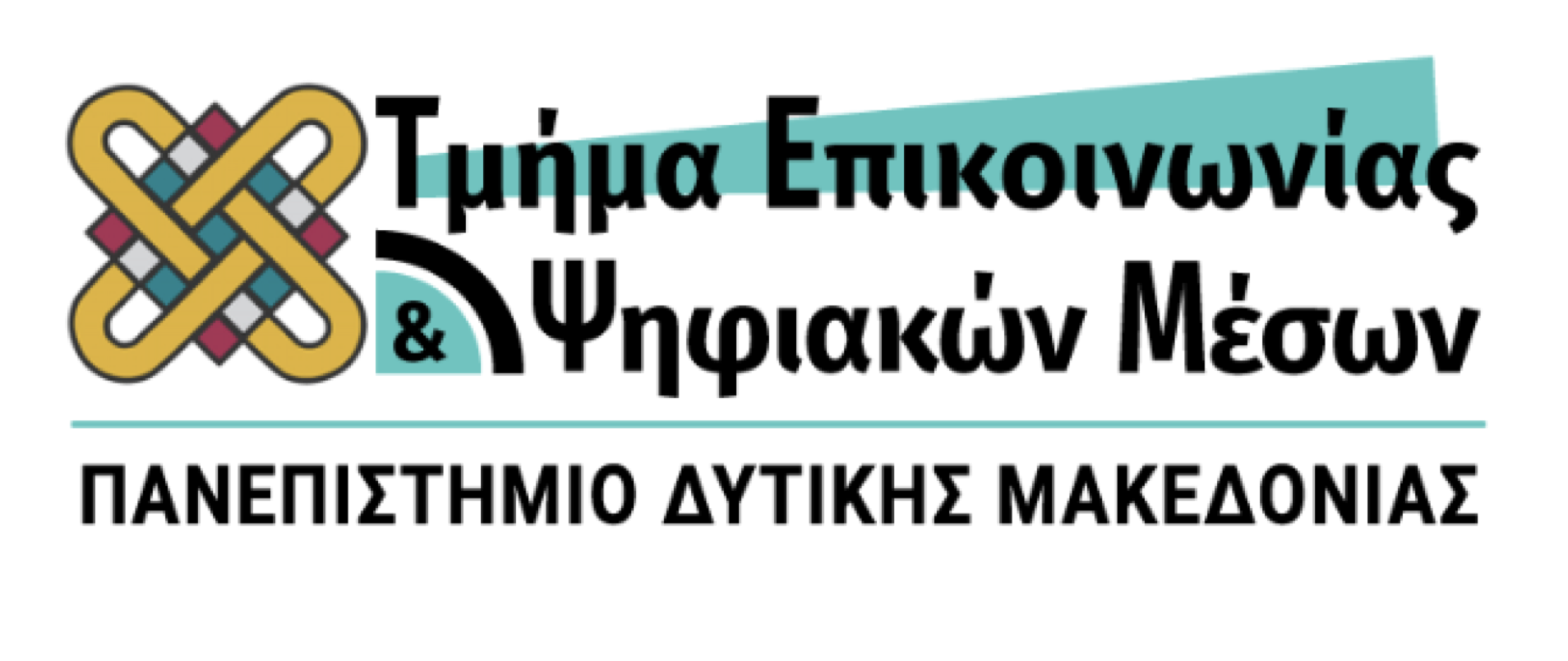 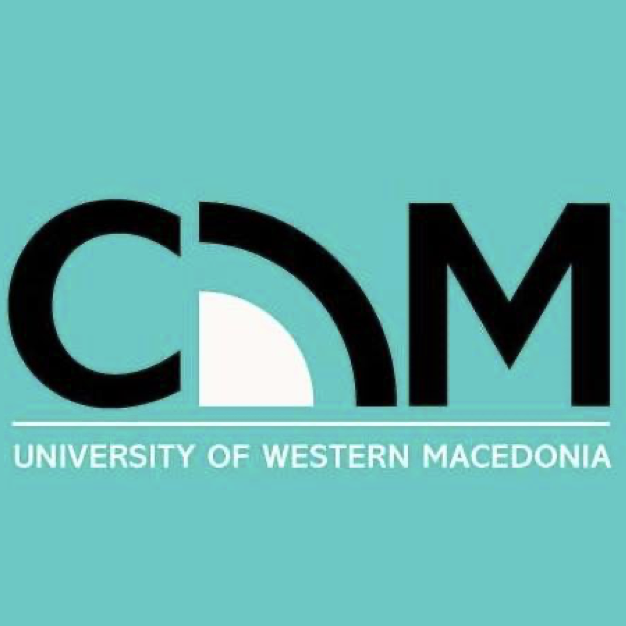 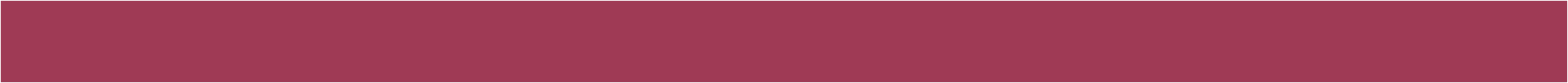 Σύλλογος ή Ένωση

Μεσαίος βαθμός οργάνωσης

Ποικίλλει ο αριθμός των μελών

Σταθεροί στόχοι

Επιφανειακές ανθρώπινες σχέσεις

Τα περισσότερα μέλη δεν αναζητούν ενεργά την πραγμάτωση των στόχων αλλά στηρίζονται σε αντιπροσώπους
ΣΥΣΣΩΜΑΤΩΣΗ
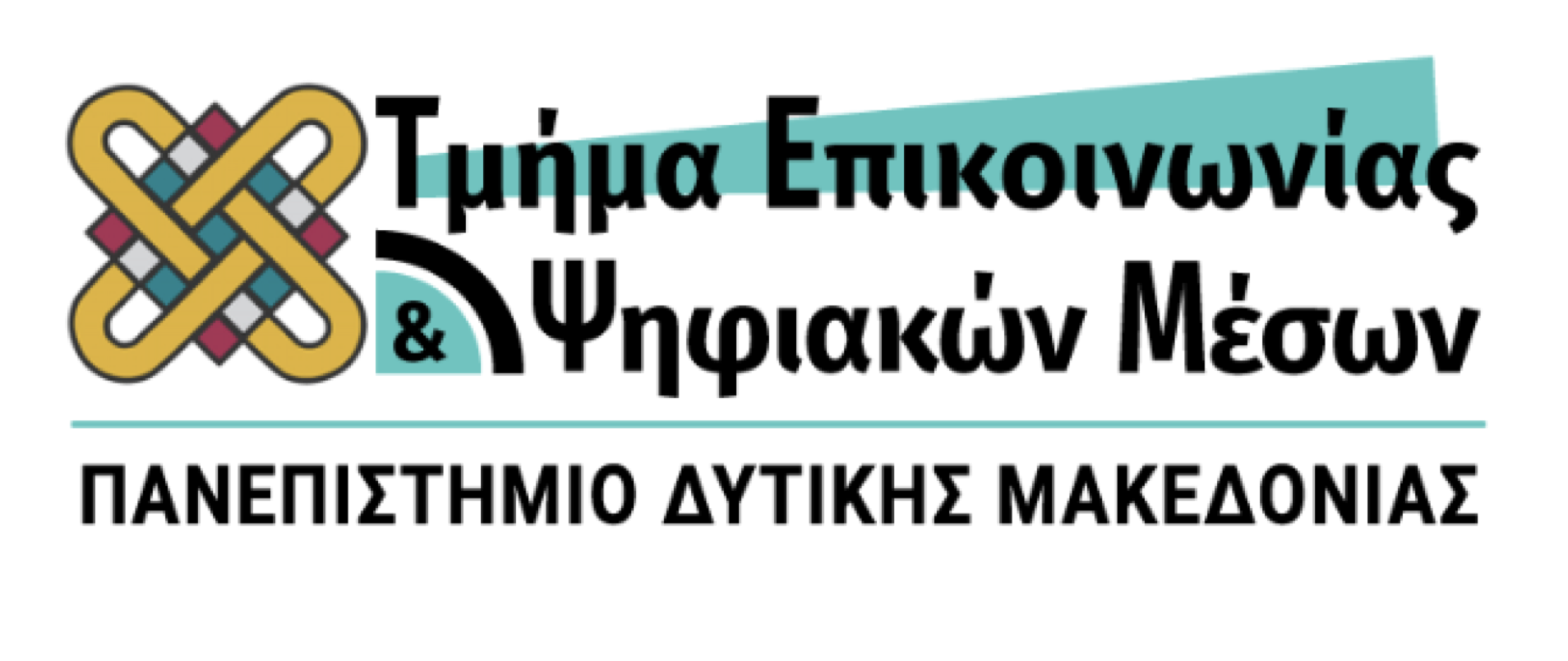 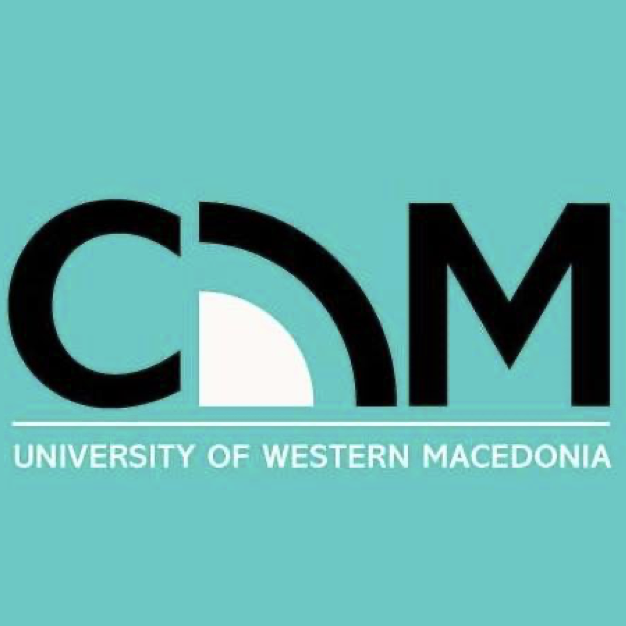 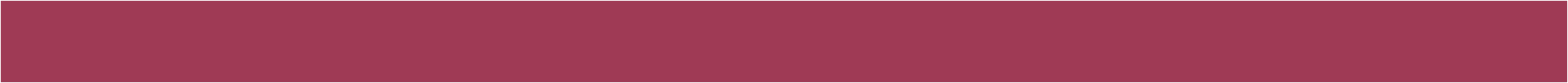 ΜΙΚΡΗ Ή ΠΡΩΤΟΓΕΝΗΣ
Σχετικά μικρός αριθμός συμμετεχόντων

Ενεργή αναζήτηση κοινών στόχων 

Έντονες συναισθηματικές σχέσεις μεταξύ των μελών

Αλληλεγγύη και αλληλεξάρτηση

Δημιουργία κανόνων, γλώσσας και τελετουργικών που χαρακτηρίζουν την ομάδα
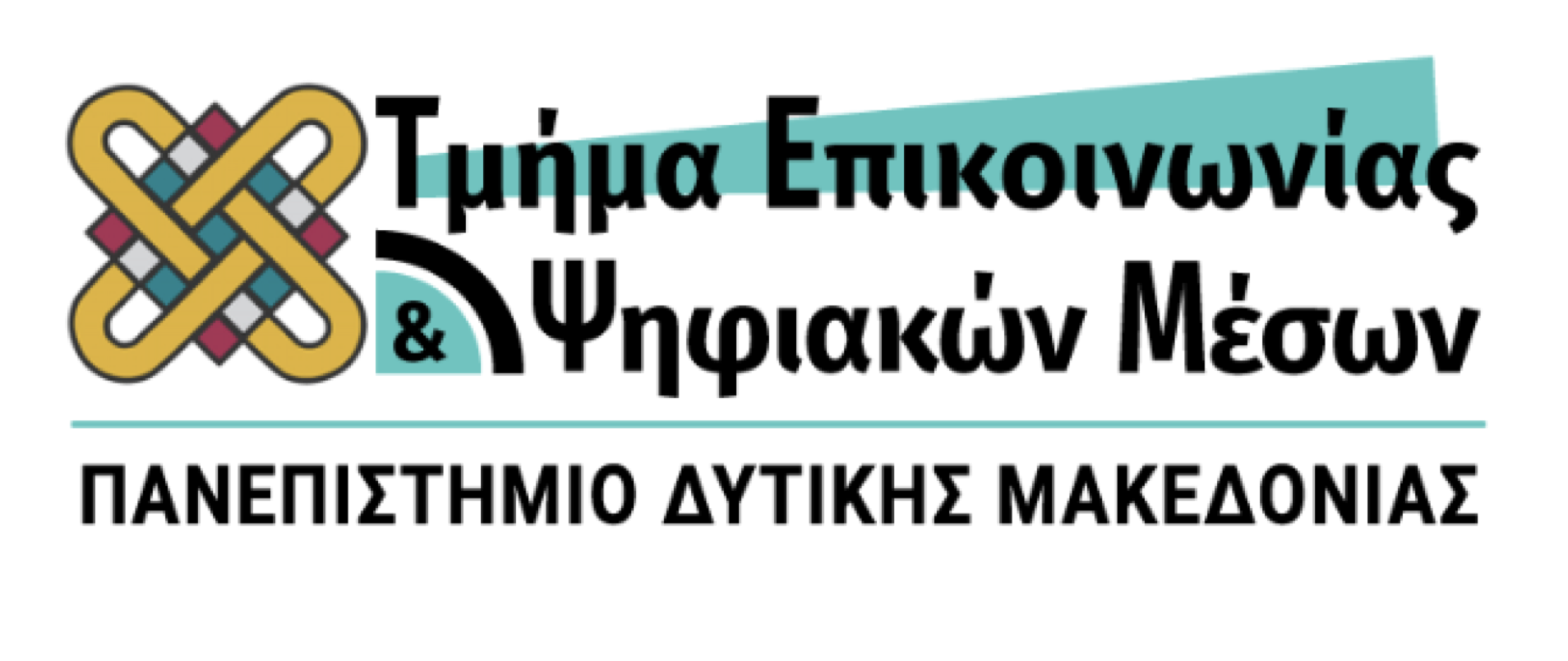 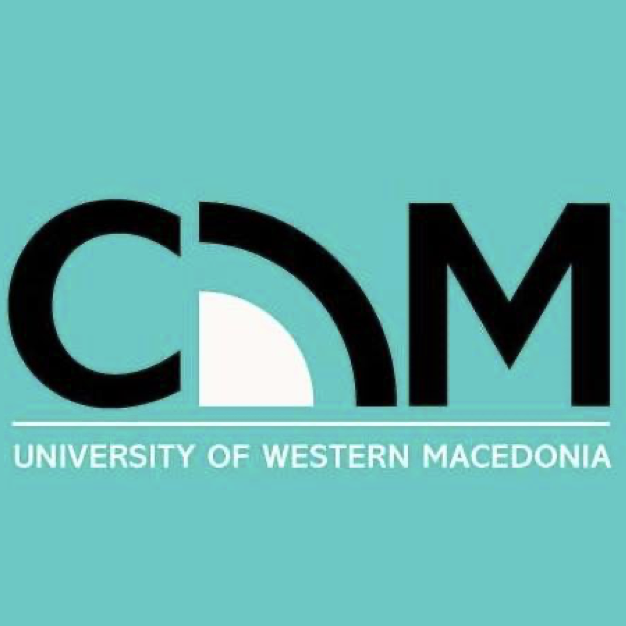 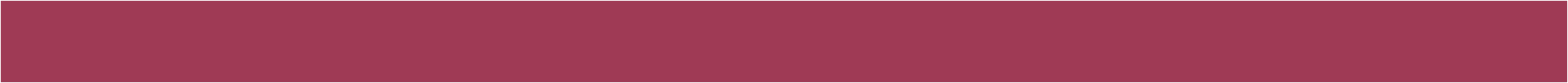 Τυπικές και ορθολογικές σχέσεις

Μεγάλος βαθμός οργάνωσης

Προσδιορισμένοι στόχοι

Κοινωνικό σύστημα που λειτουργεί θεσμικά στο εσωτερικό κάποιου ιδιαίτερου τομέα της κοινωνικής πραγματικότητας
ΔΕΥΤΕΡΟΓΕΝΗΣ Ή ΟΡΓΑΝΩΣΗ
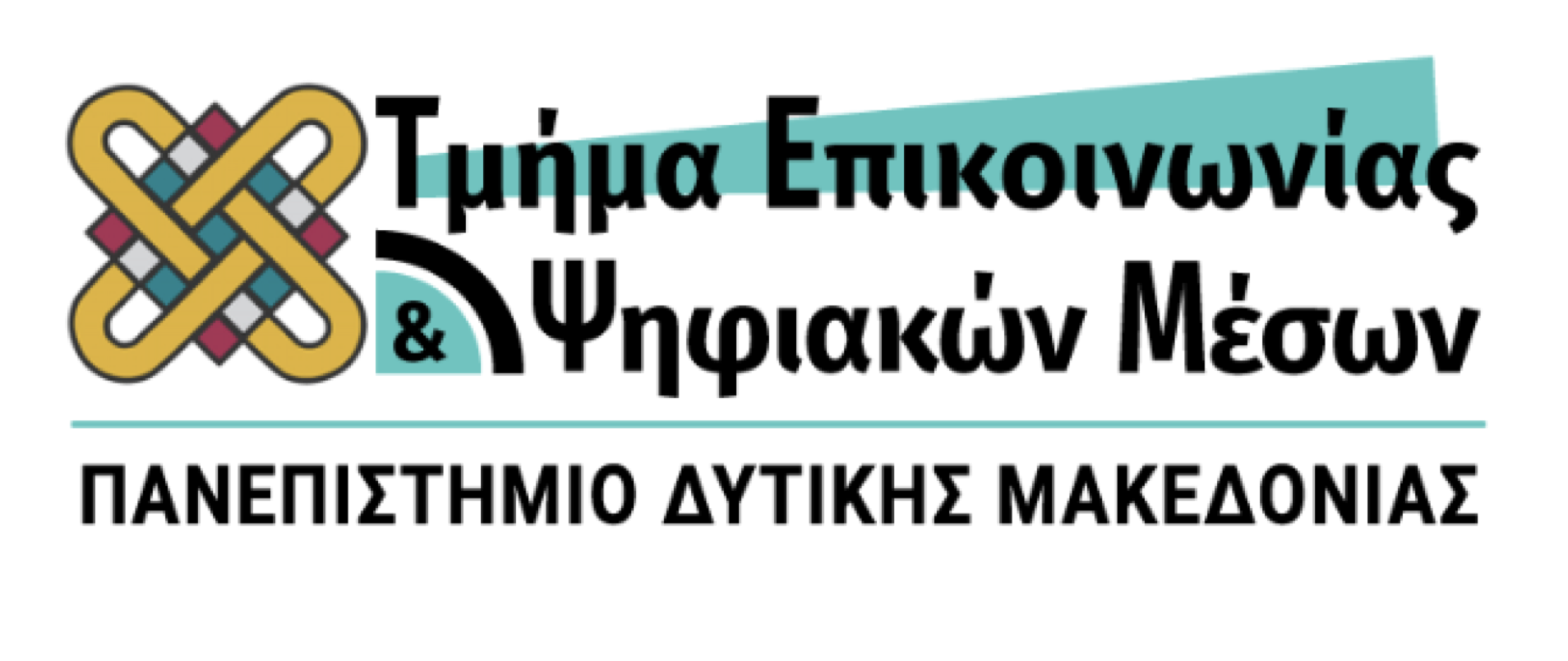 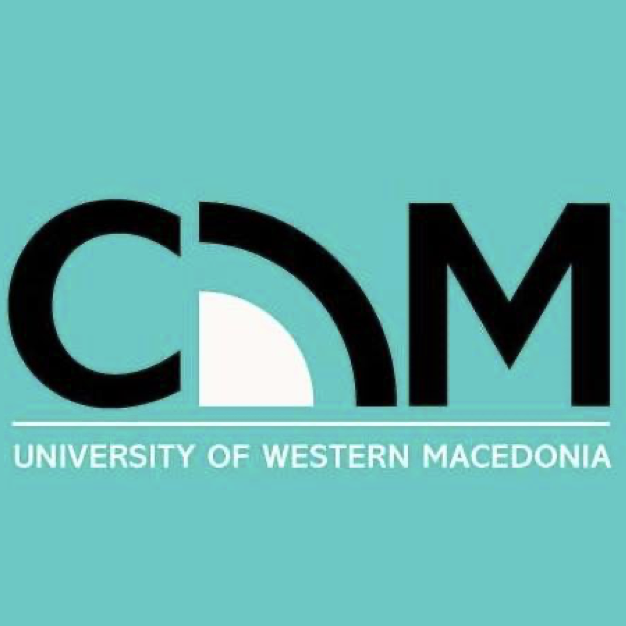 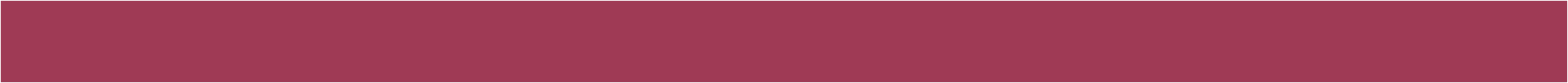 ΟΜΑΔΕΣ:
ΗΓΕΣΙΑ &
ΜΟΝΤΕΛΑ ΗΓΕΤΩΝ
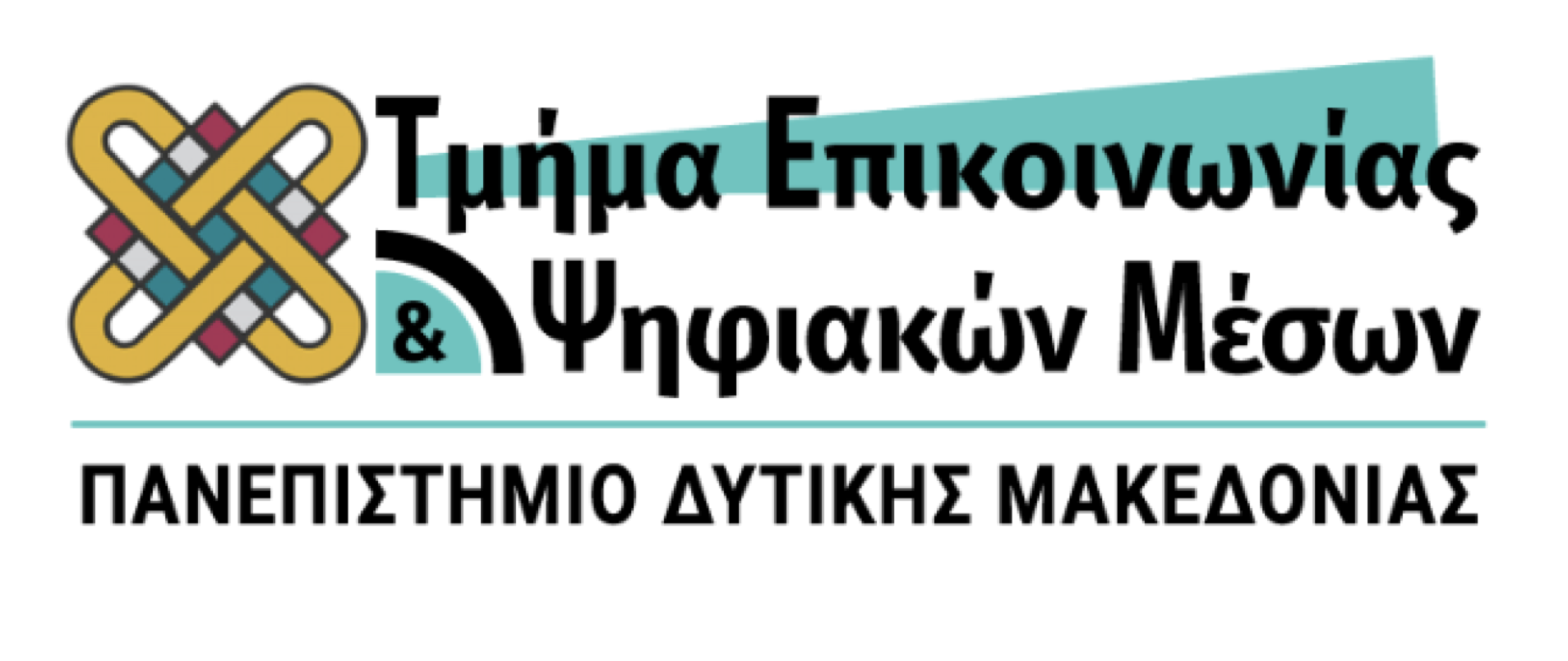 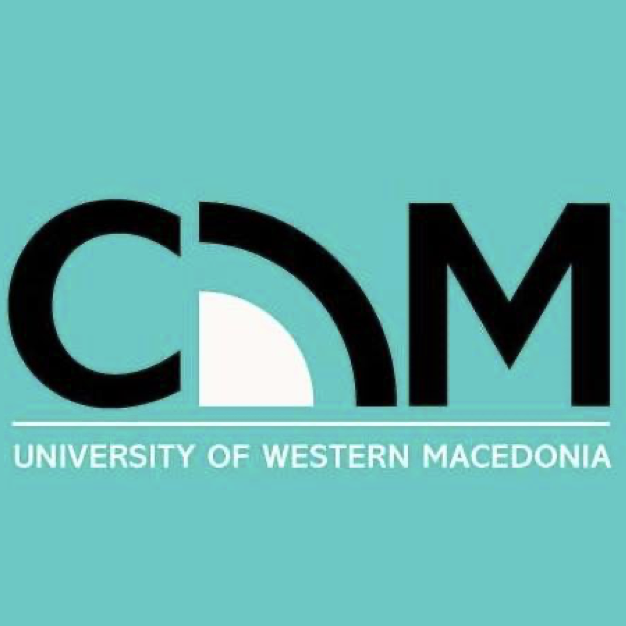 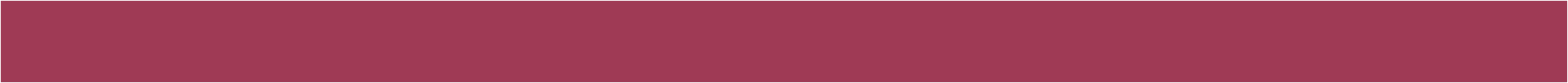 ΗΓΕΣΙΑ
Η αποτελεσματική λειτουργία μίας ομάδας εξαρτάται από το είδος και τον βαθμό οργάνωσης των δραστηριοτήτων των μελών της και που σκοπεύουν στην εκπλήρωση των κοινών στόχων

Η αναγκαιότητα της ηγεσίας προκύπτει από τις πρώιμες προσπάθειες των ανθρώπων να οργανώσουν από κοινού δραστηριότητες για την επίτευξη ενός στόχου
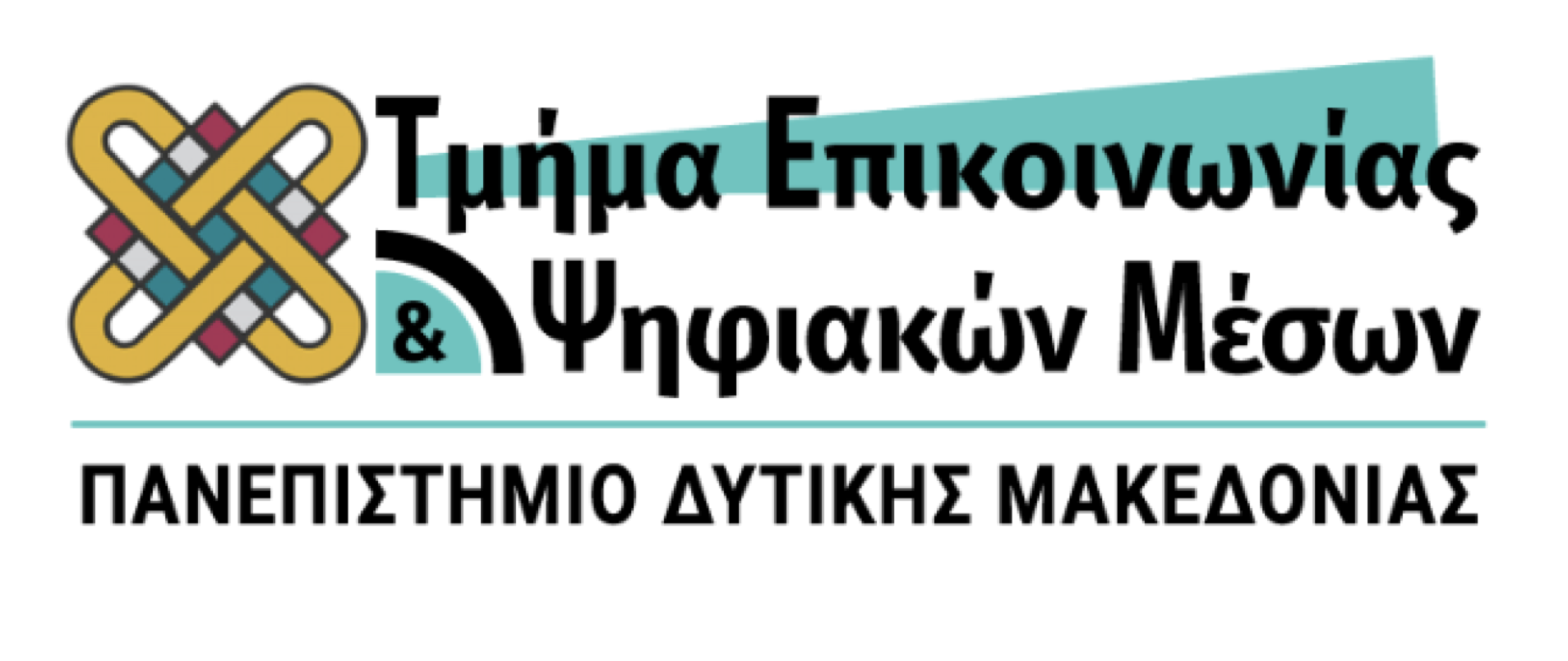 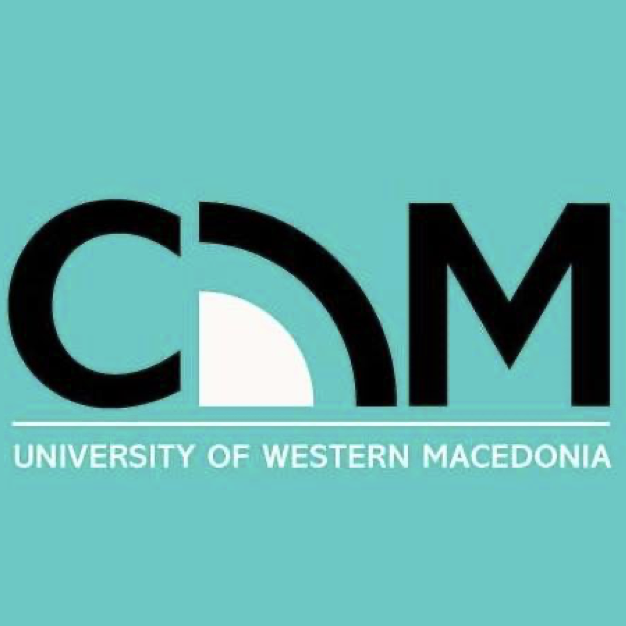 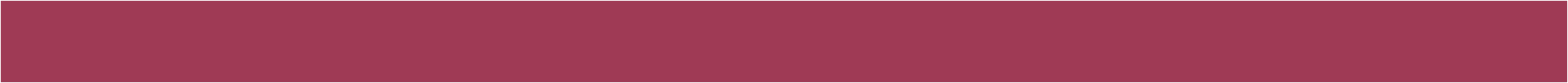 ΗΓΕΣΙΑ
Ηγέτης – Διευθυντής επιχείρησης ή σχολείου, πρόεδρος κυβέρνησης, πιλότος, αρχηγός ποδοσφαιρικής ομάδας ή μίας παρέας

Ηγέτης: η κοινωνική θέση εντός μίας ομαδικής δομής

Ηγεσία: η διαδικασία αλληλεπίδρασης και αμοιβαίας κοινωνικής επιρροής μεταξύ του ηγέτη και των μελών της ομάδας
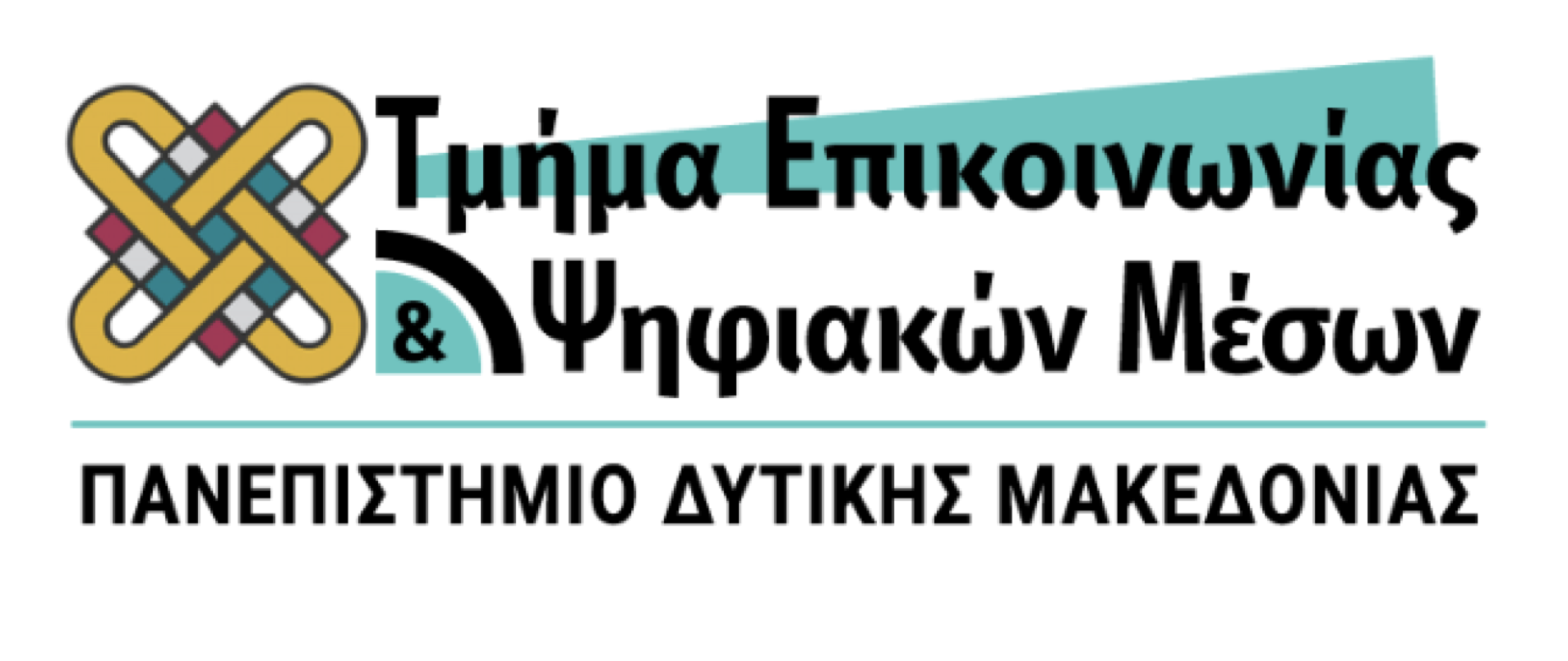 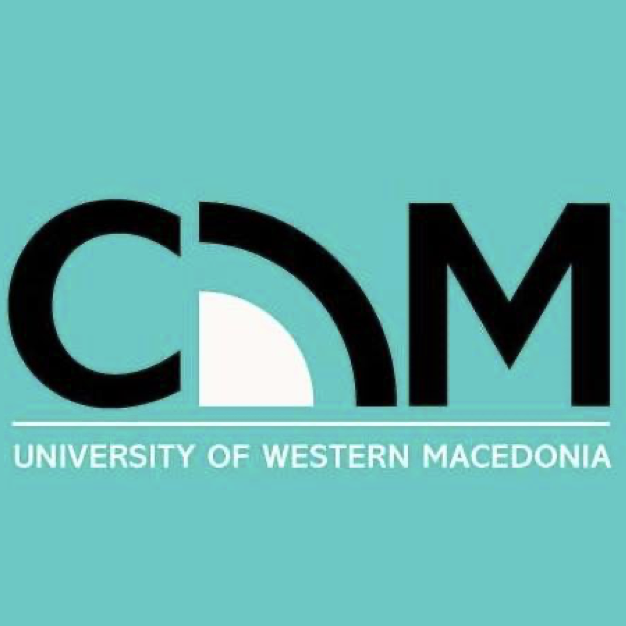 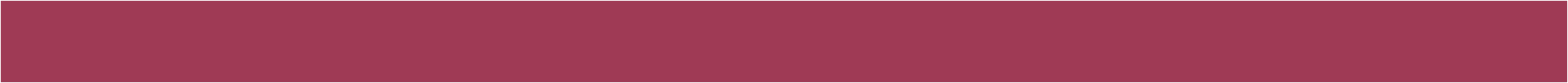 ΜΟΝΤΕΛΑ ΑΝΑΔΥΣΗΣ ΗΓΕΤΗ
Ατομικών χαρακτηριστικών

Στυλ ηγεσίας

Περίστασης

Αλληλεπίδρασης στυλ ηγεσίας και περίστασης

Ανταλλαγών ηγέτη-μέλους

Γνωστικό

Μετασχηματιστικής ηγεσίας
ΗΓΕΤΗΣ
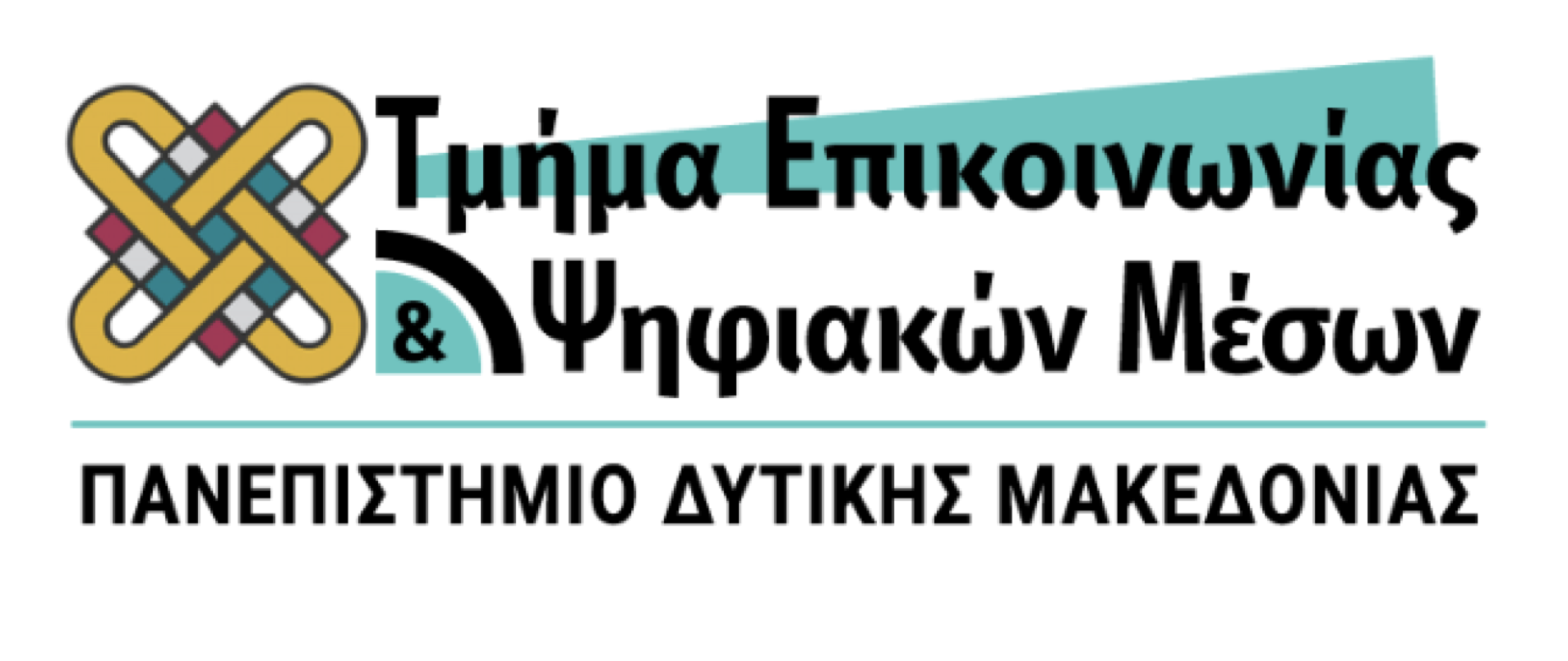 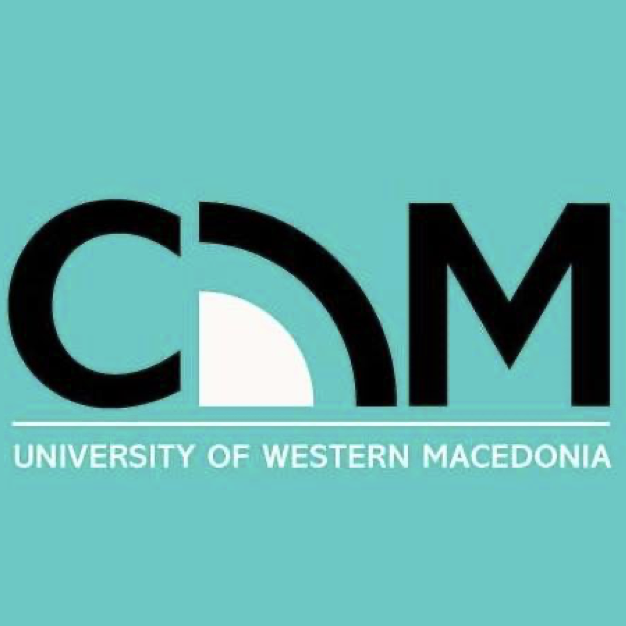 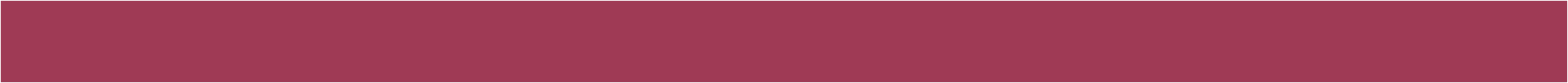 ΗΓΕΤΗΣ – 
ΜΟΝΤΕΛΟ ΑΤΟΜΙΚΩΝ ΧΑΡΑΚΤΗΡΙΣΤΙΚΩΝ
Ιδιαίτερα χαρακτηριστικά της προσωπικότητας: εξωτερική εμφάνιση, ευφυΐα, φύλο, εθνικότητα

Άτομα εξωστρεφή, ευχάριστα, υπεύθυνα, συναισθηματικά αυτοελεγχόμενα, έξυπνα

Με κοινωνική νοημοσύνη, εμπειρία σε σχέση με τους στόχους της ομάδας και υψηλό επίπεδο συμμετοχής στις ομαδικές διαδικασίες
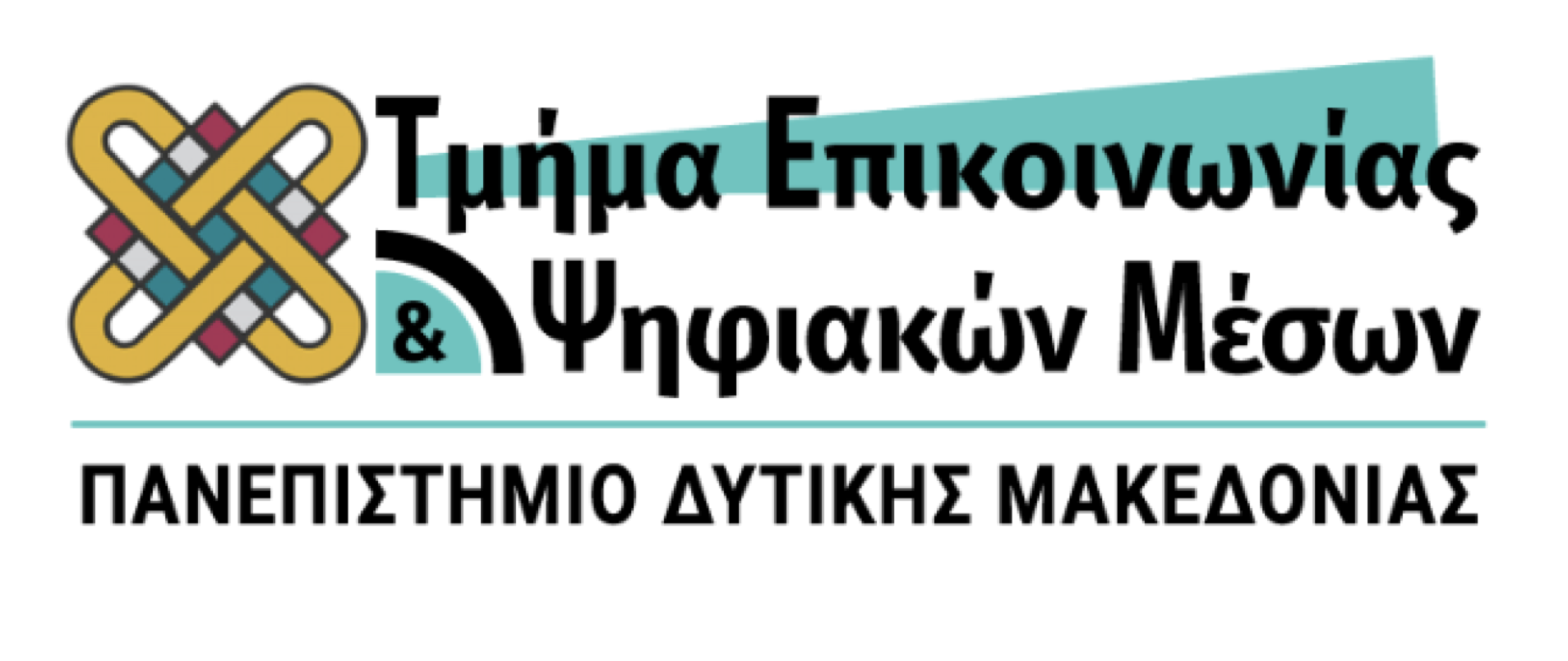 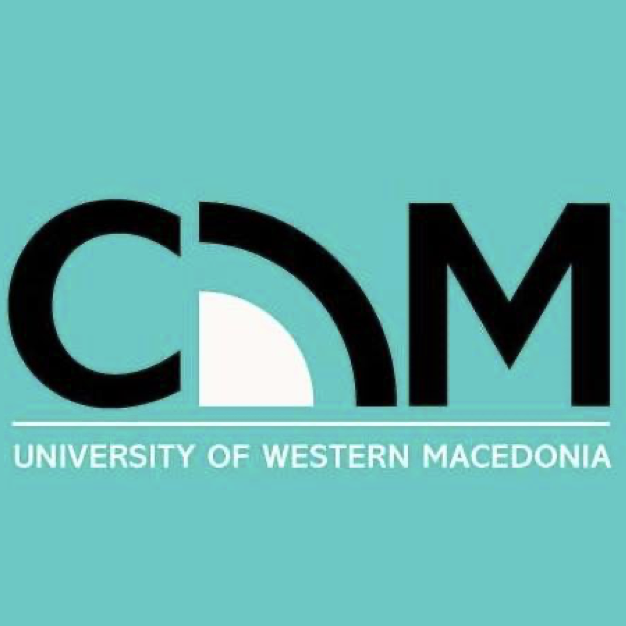 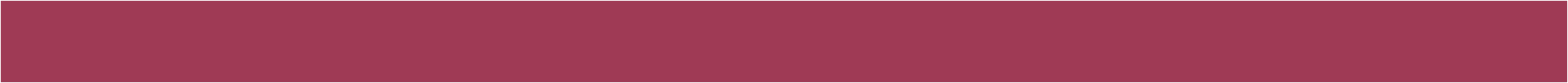 Αυταρχική ηγεσία

Ο ηγέτης λαμβάνει αποφάσεις για την οργάνωση και την εργασία μόνος του, 

Δεν αιτιολογεί και δεν συζητά τις αποφάσεις του 

Δεν ανακοινώνει τα κριτήρια αξιολόγησης

Έξω από την ζωή της ομάδας

Παρεμβαίνει μόνο σε περίπτωση δυσκολίας
ΗΓΕΤΗΣ – 
ΜΟΝΤΕΛΟ ΤΩΝ ΣΤΥΛ ΗΓΕΣΙΑΣ
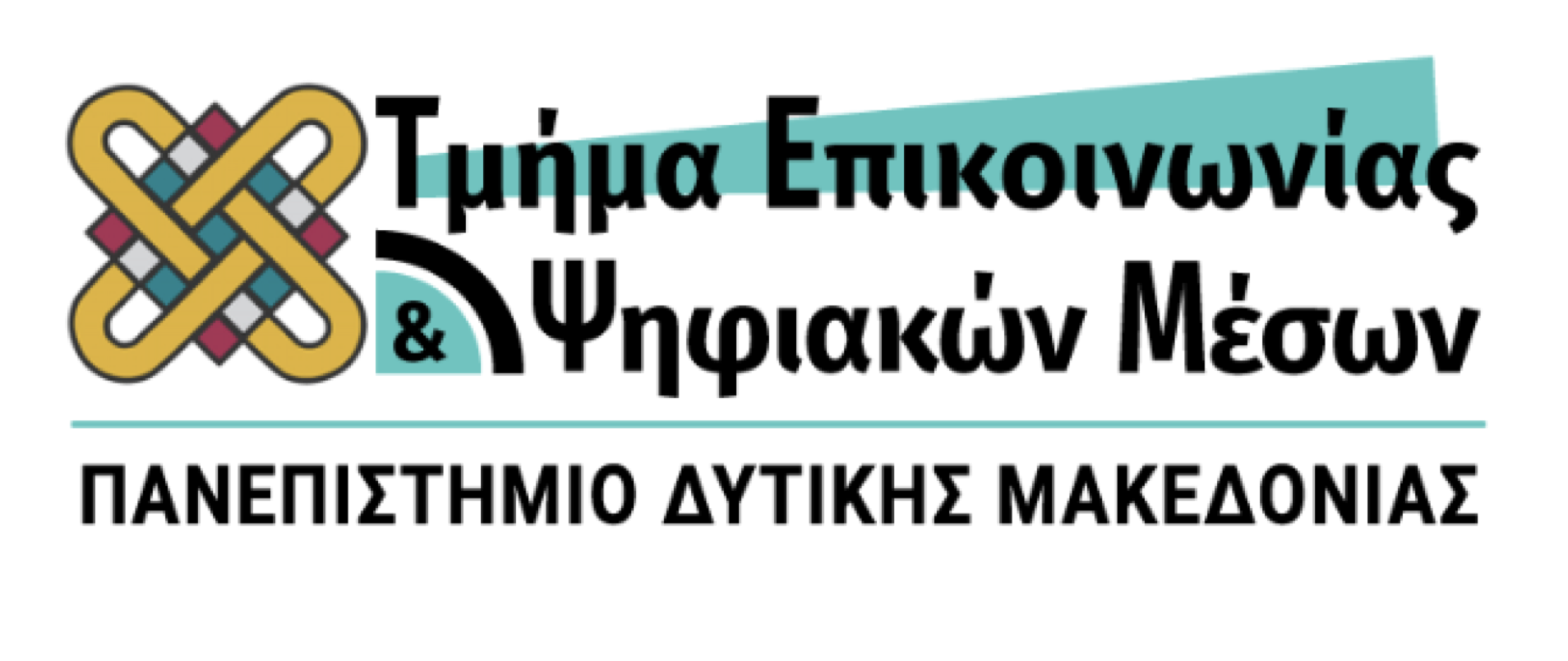 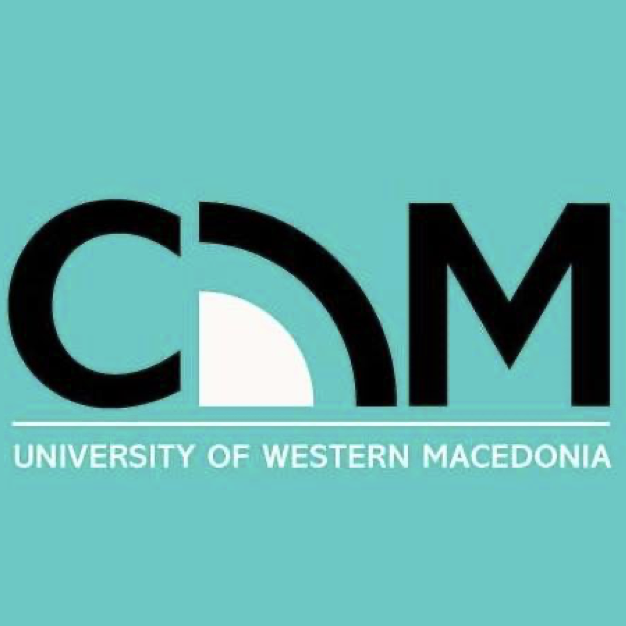 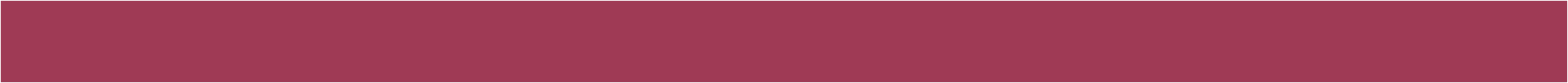 Δημοκρατική ηγεσία

Οι αποφάσεις προκύπτουν από συζητήσεις με τα μέλη

Αιτιολογεί τις αξιολογήσεις

Προτείνει λύσεις στα προβλήματα

Ενθαρρύνει την ανάπτυξη συμμετοχικού κλίματος

Σχετικά ενταγμένος στη ζωή της ομάδας
ΗΓΕΤΗΣ – 
ΜΟΝΤΕΛΟ ΤΩΝ ΣΤΥΛ ΗΓΕΣΙΑΣ
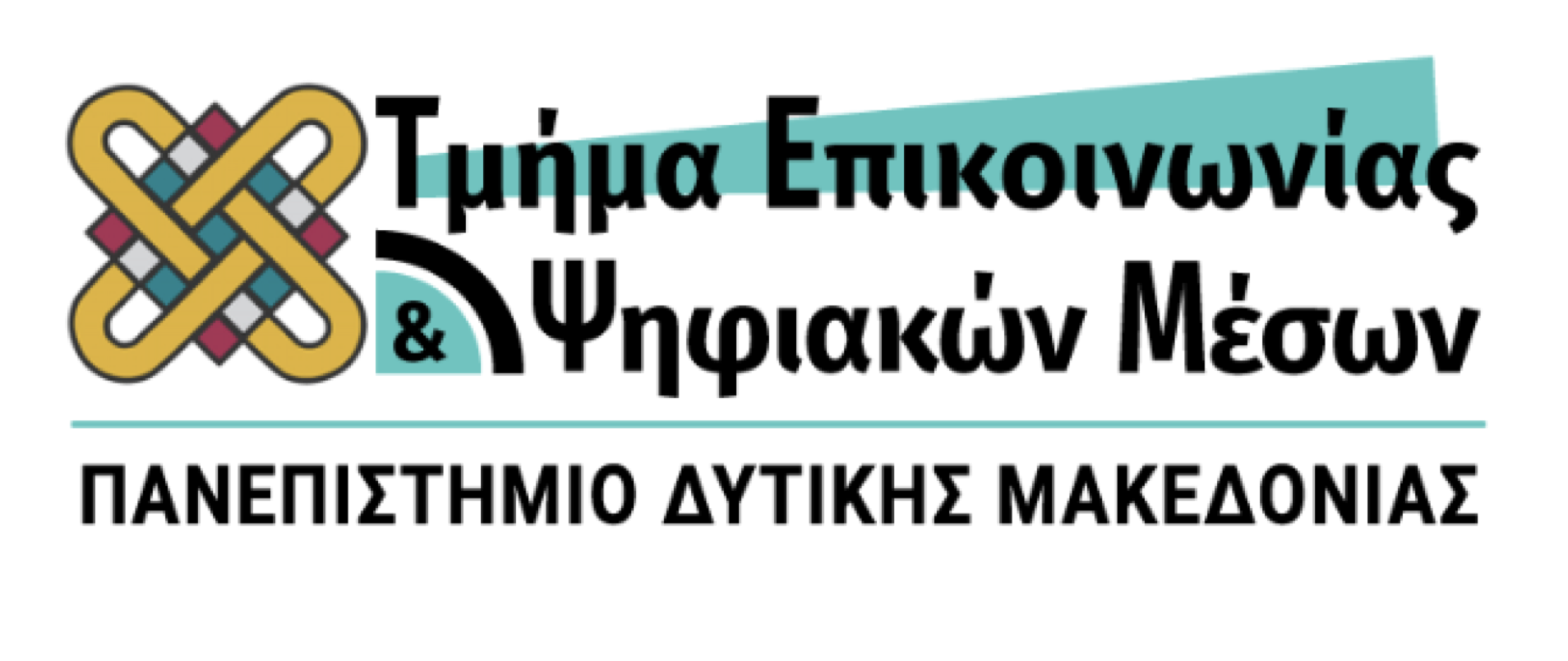 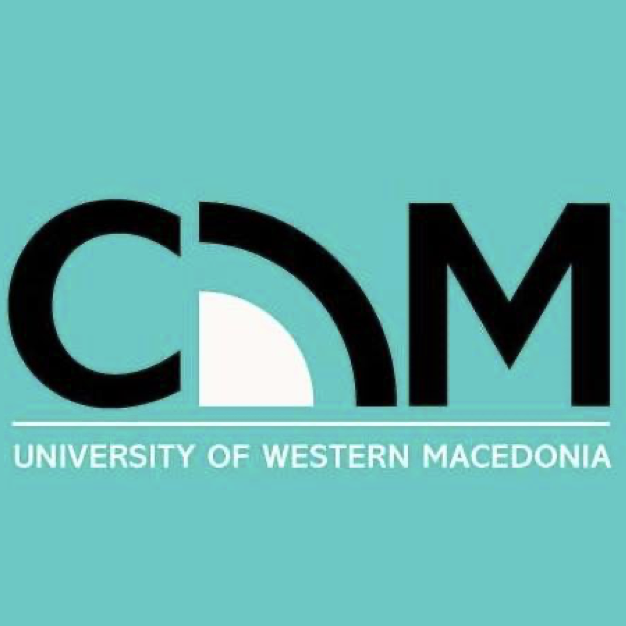 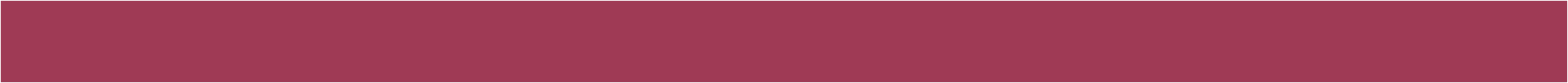 Επιτρεπτική ηγεσία

Παρουσιάζει στην ομάδα τα διαθέσιμα μέσα και υλικά

Στη συνέχεια υιοθετεί παθητική στάση

Αφήνει την ομάδα ελεύθερη να δράσει

Δεν κρίνει 

Δεν αξιολογει

Δεν παίρνει πρωτοβουλίες βοήθειας της ομάδας
ΗΓΕΤΗΣ – 
ΜΟΝΤΕΛΟ ΤΩΝ ΣΤΥΛ ΗΓΕΣΙΑΣ
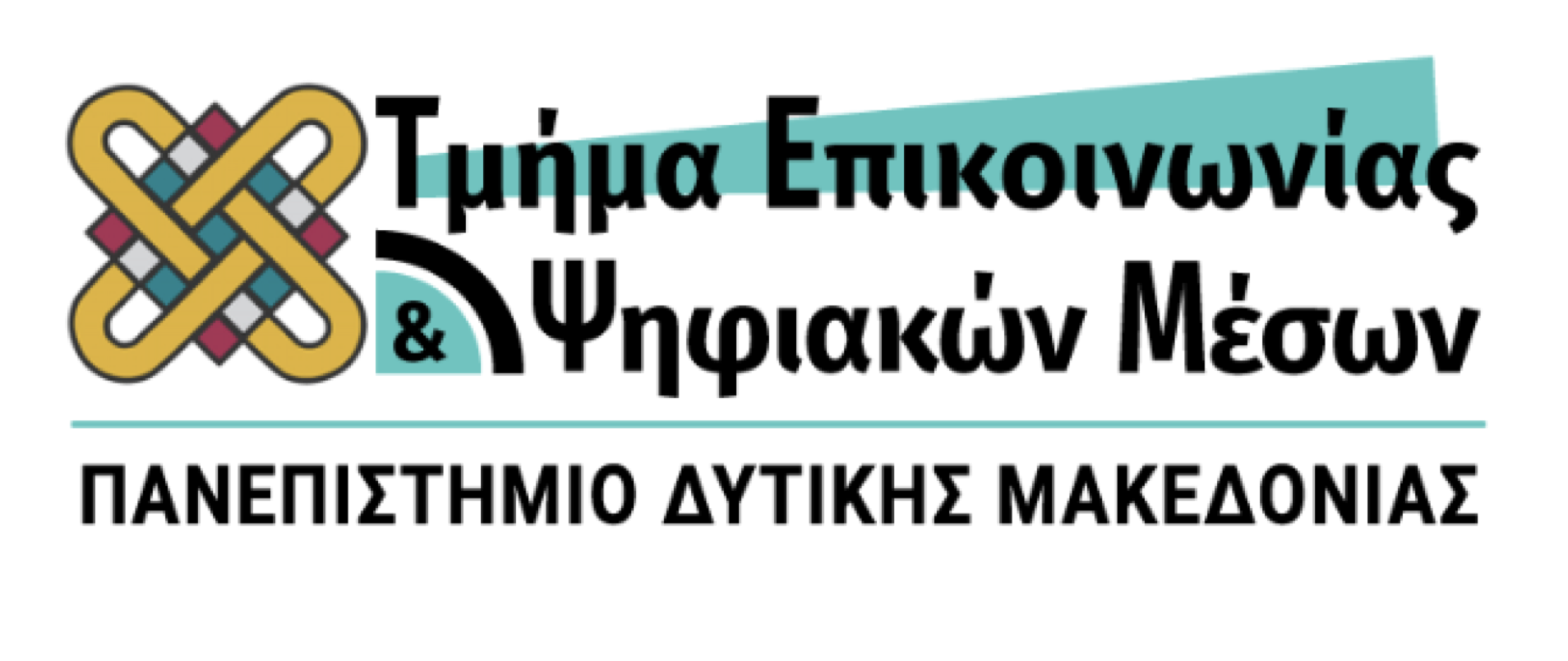 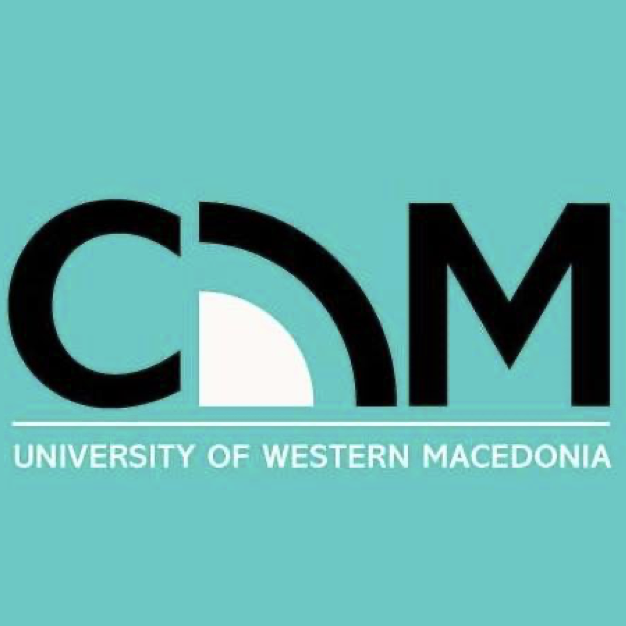 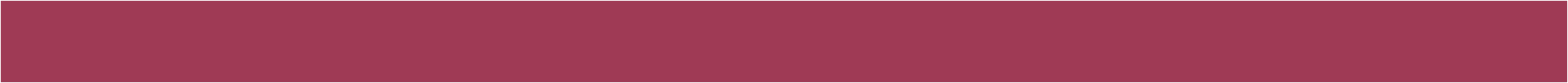 Η παραγωγικότητα της ομάδας αυξάνεται στο αυταρχικό κλίμα

Η δημοκρατική ηγεσία έχει ως αποτέλεσμα μεγαλύτερη συνοχή της ομάδας και υψηλό βαθμό ικανοποίησης των μελών

Η επιτρεπτική ηγεσία ενδέχεται να δημιουργήσει μία ατμόσφαιρα στην οποία τα μέλη δεν είναι ούτε παραγωγικά ούτε ικανοποιημένα
ΗΓΕΤΗΣ – 
ΜΟΝΤΕΛΟ ΤΩΝ ΣΤΥΛ ΗΓΕΣΙΑΣ
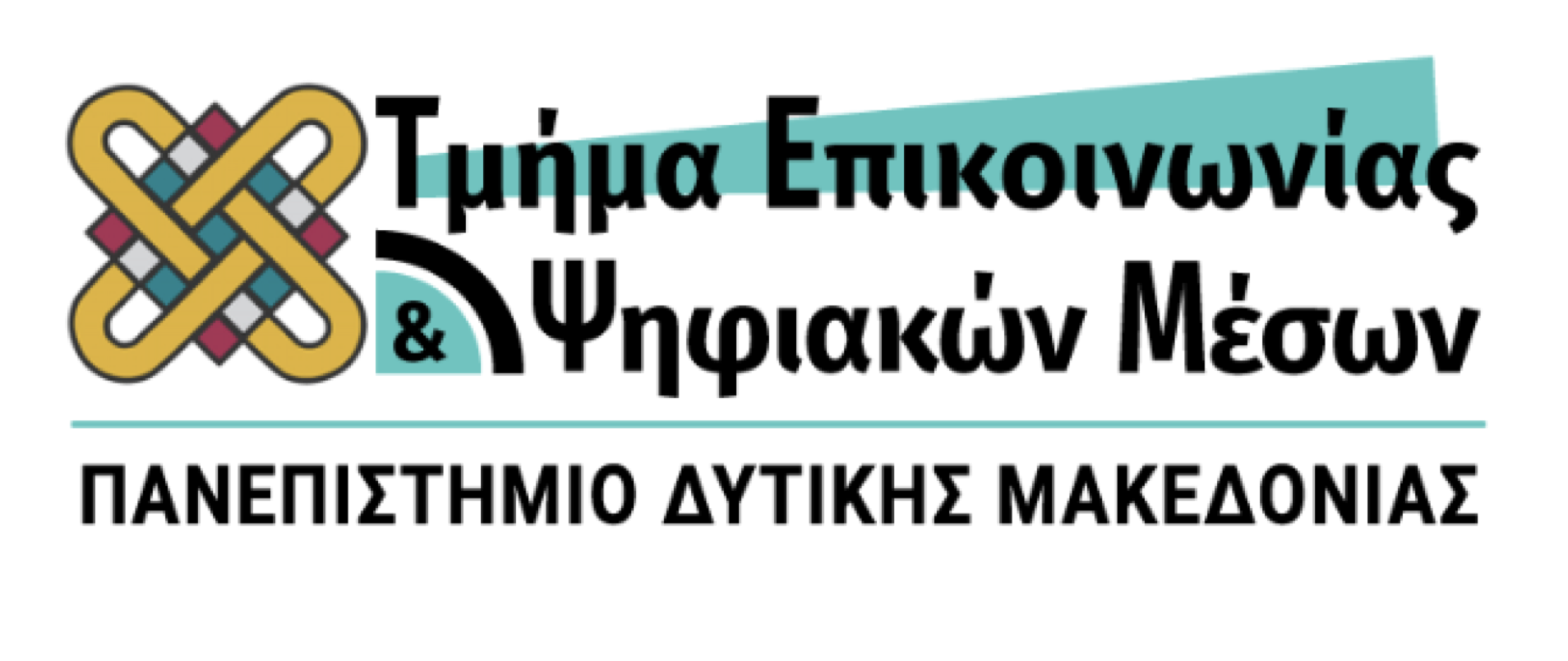 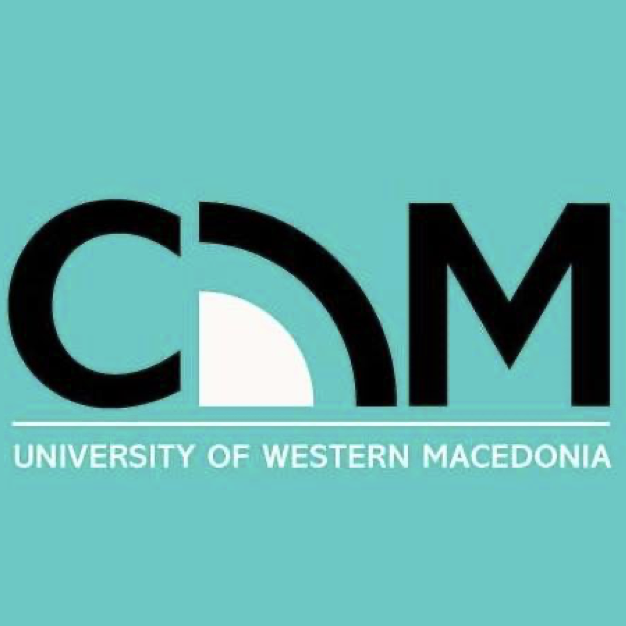 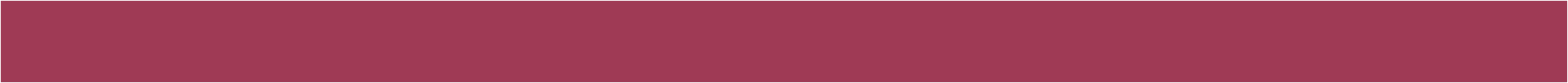 ΗΓΕΤΗΣ – 
ΜΟΝΤΕΛΟ ΤΗΣ ΠΕΡΙΣΤΑΣΗΣ
Παράγοντες της περίστασης:

Το είδος του έργου ή των στόχων της ομάδας 

Οι ανάγκες των μελών για λιγότερη ή περισσότερη καθοδήγηση

Η οργανωτική δομή της ομάδας

Τα επικοινωνιακά δίκτυα της ομάδας

Οι διομαδικές σχέσεις
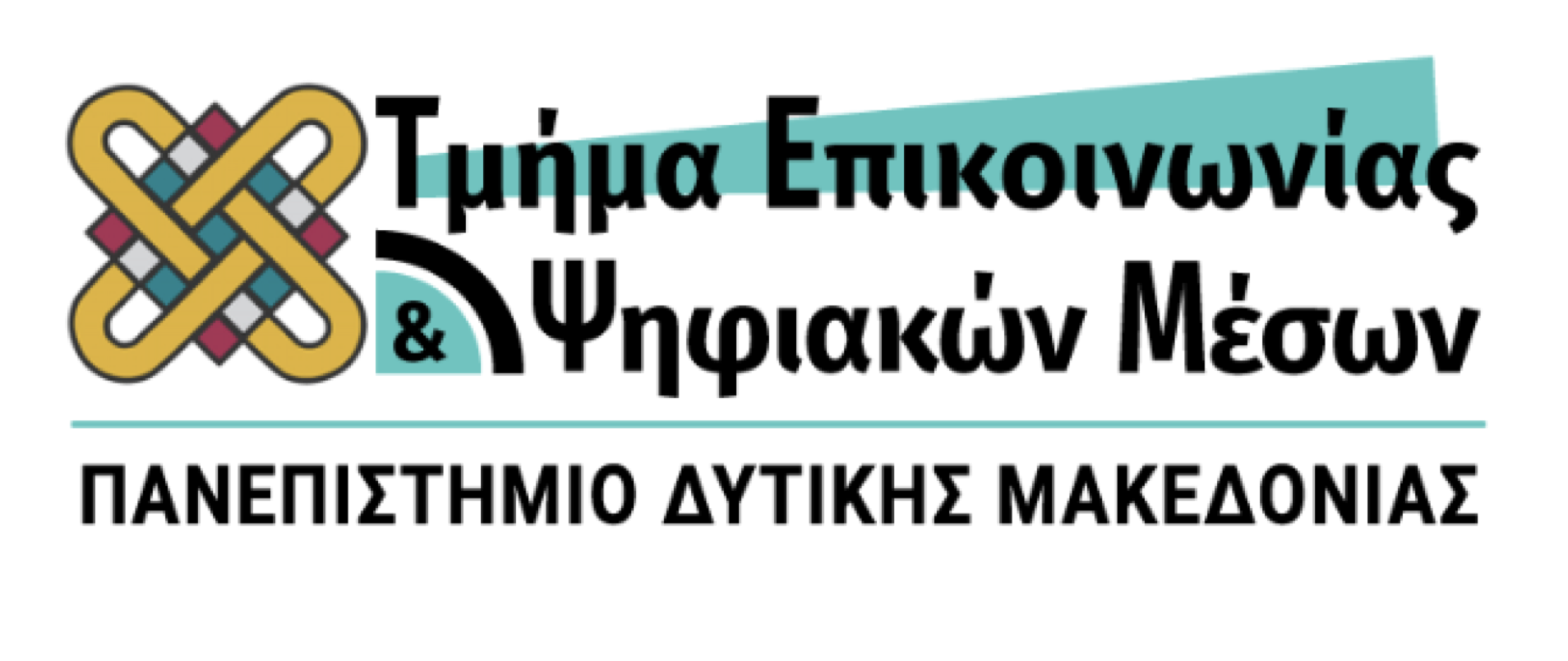 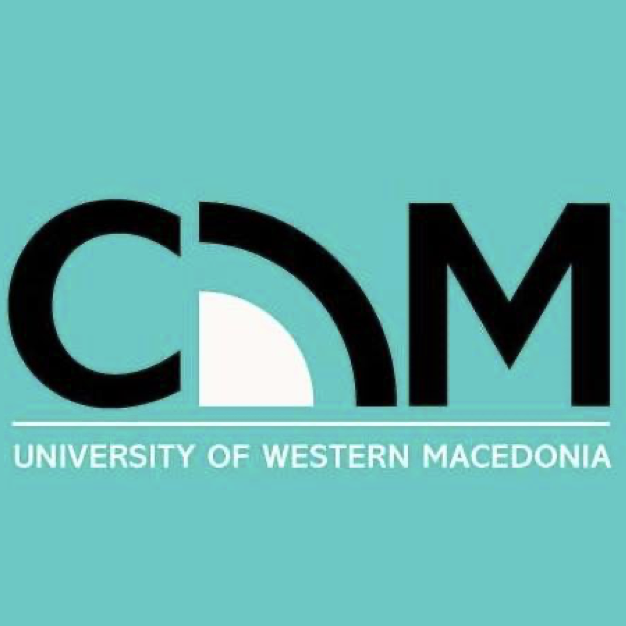 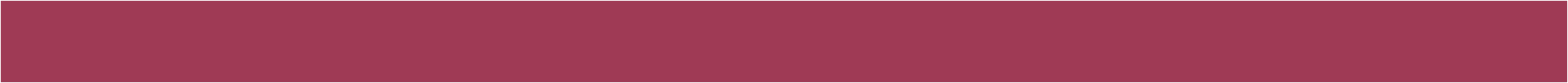 Η ιδανική ηγεσία προκύπτει από έναν συνδυασμό:

Των ατομικών χαρακτηριστικών του ηγέτη

Του στυλ ηγεσίας του

Και των συγκεκριμένων αναγκών και ιδιαιτεροτήτων της ομάδας
ΗΓΕΤΗΣ – 
ΜΟΝΤΕΛΟ ΑΛΛΗΛΕΠΙΔΡΑΣΗΣ ΣΤΥΛ ΗΓΕΣΙΑΣ & ΠΕΡΙΣΤΑΣΗΣ
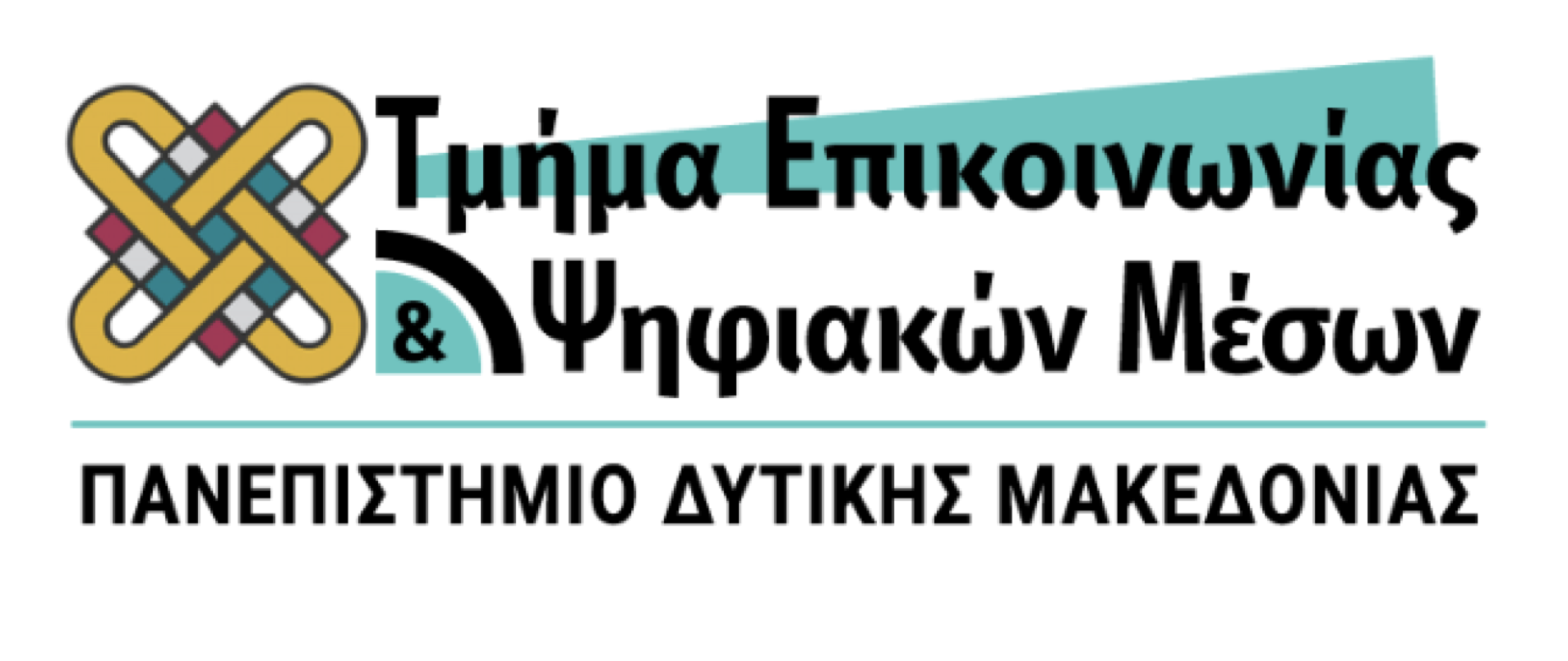 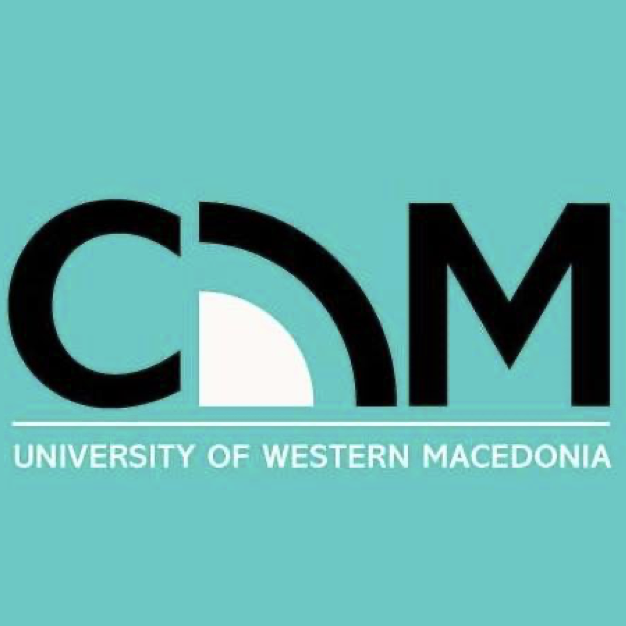 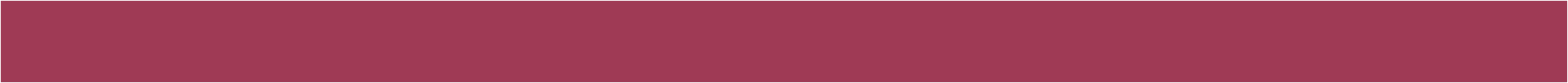 ΗΓΕΤΗΣ – 
ΜΟΝΤΕΛΟ ΑΝΤΑΛΛΑΓΩΝ ΗΓΕΤΗ-ΜΕΛΟΥΣ
Η αποτελεσματικότητα του ηγέτη καθορίζεται από την ποιότητα των προσωπικών του σχέσεων με κάθε μέλος της ομάδας ξεχωριστά

Τα μέλη που διατηρούν καλές σχέσεις με τον ηγέτη: 
Τον εμπιστεύονται περισσότερο
Λειτουργούν πιο αποδοτικά
Απολαμβάνουν μεγαλύτερη ικανοποίηση
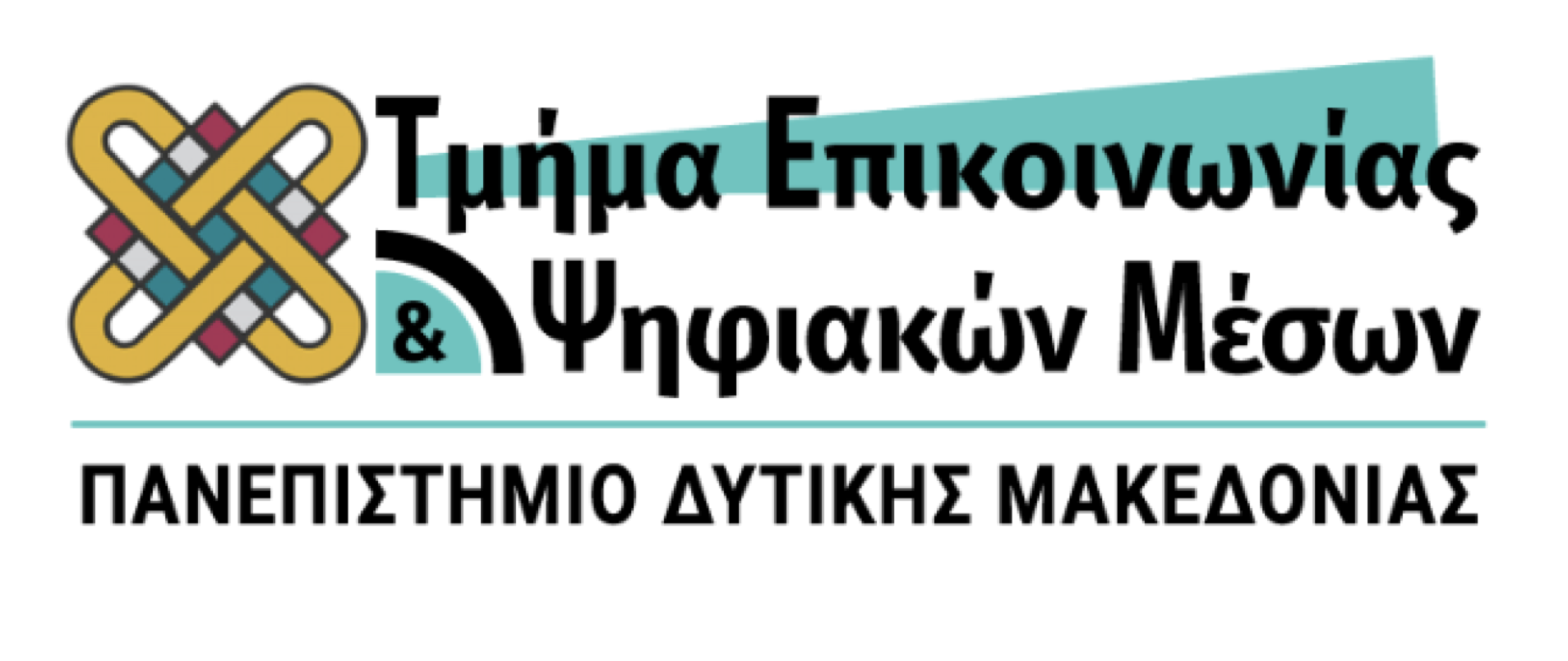 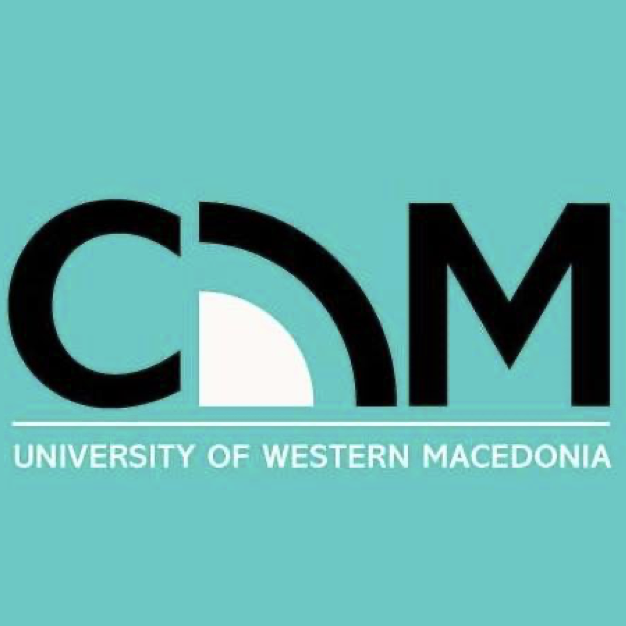 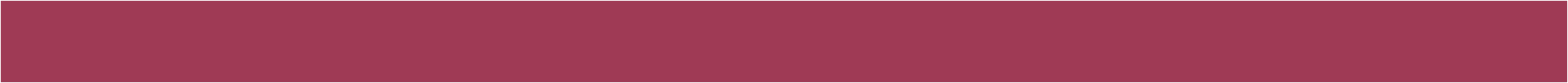 Τα άτομα σχηματοποιούν μία αναπαράσταση για τα κατάλληλα χαρακτηριστικά και τις δεξιότητες που πρέπει να διαθέτει ένας ικανός αρχηγός

Εξετάζουν ποιο μέλος της ομάδας ανταποκρίνεται αποτελεσματικότερα σε αυτή την αναπαράσταση

Όταν οι επιλογές πολλών μελών συγκλίνουν σε ένα πρόσωπο τότε αυτό αναδύεται σε ηγέτη
ΗΓΕΤΗΣ – 
ΓΝΩΣΤΙΚΟ ΜΟΝΤΕΛΟ
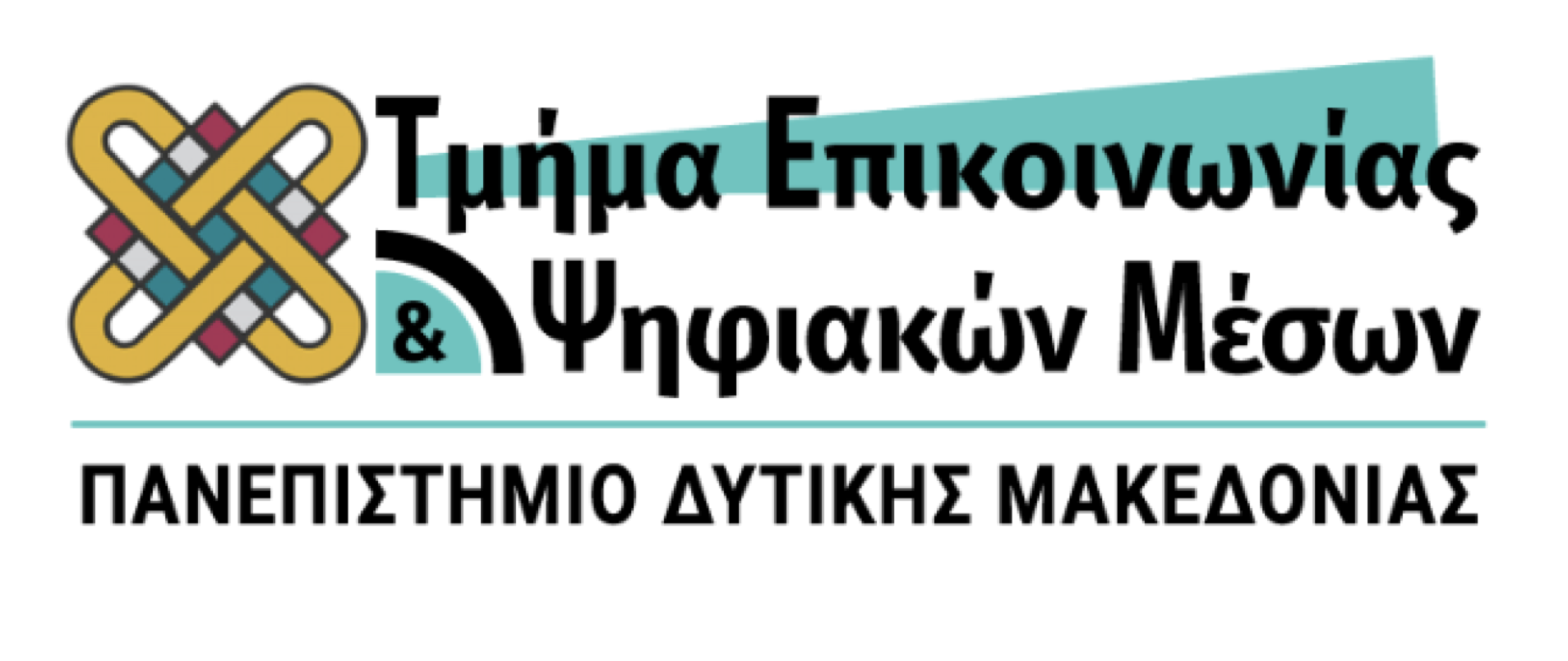 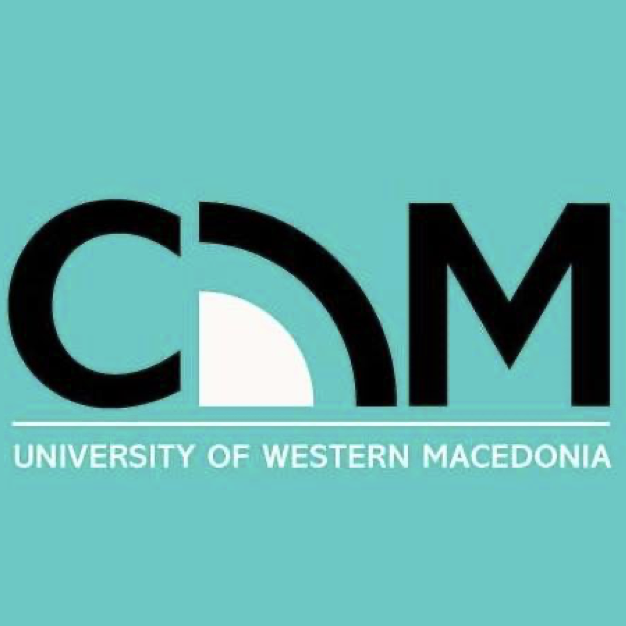 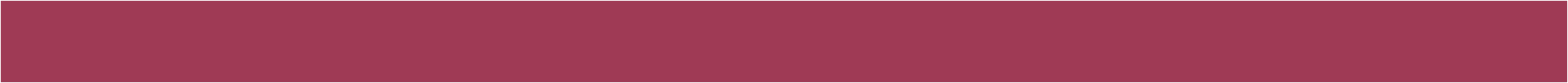 Ιδέα ηγετικού χαρίσματος

Χαρισματικός ομιλητής
Εκφράζει ιδέες γοητευτικές, απλές και εύκολα κατανοητές

Έντονη αλληλεπίδραση με τα μέλη και ισότιμες ανταλλαγές με αυτά
Λαμβάνει υπόψη τις προσωπικές τους ανάγκες – Προσφέρει καθοδήγηση

Τα μέλη εμπνέονται, αποκτούν όραμα, αφιερώνονται στους συλλογικούς στόχους, συχνά θυσιάζουν το ατομικό υπέρ του ομαδικού συμφέροντος
ΗΓΕΤΗΣ – 
ΜΟΝΤΕΛΟ ΜΕΤΑΣΧΗΜΑΤΙΣΤΙΚΗΣ ΗΓΕΣΙΑΣ
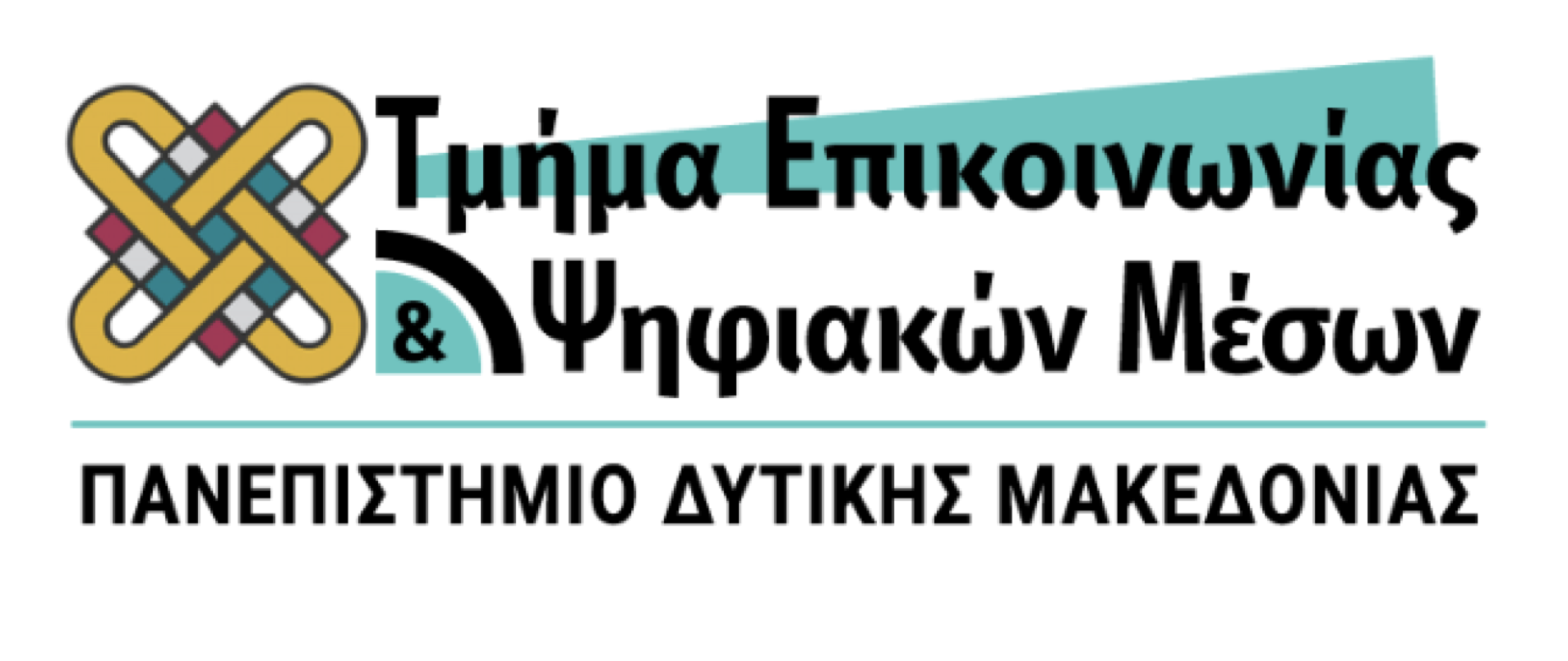 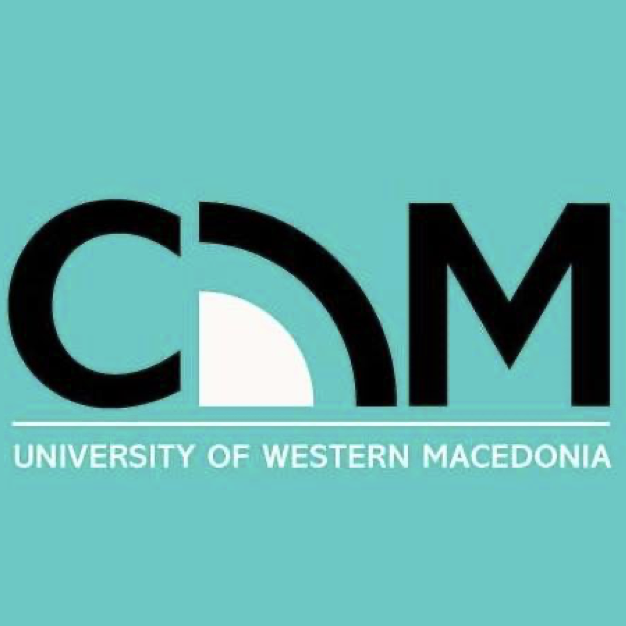 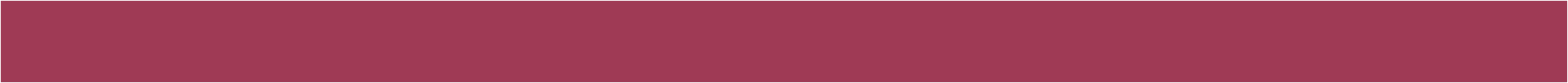 ΣΥΝΟΧΗ ΤΩΝ ΟΜΑΔΩΝ &
ΟΜΑΔΙΚΕΣ ΣΥΜΠΕΡΙΦΟΡΕΣ
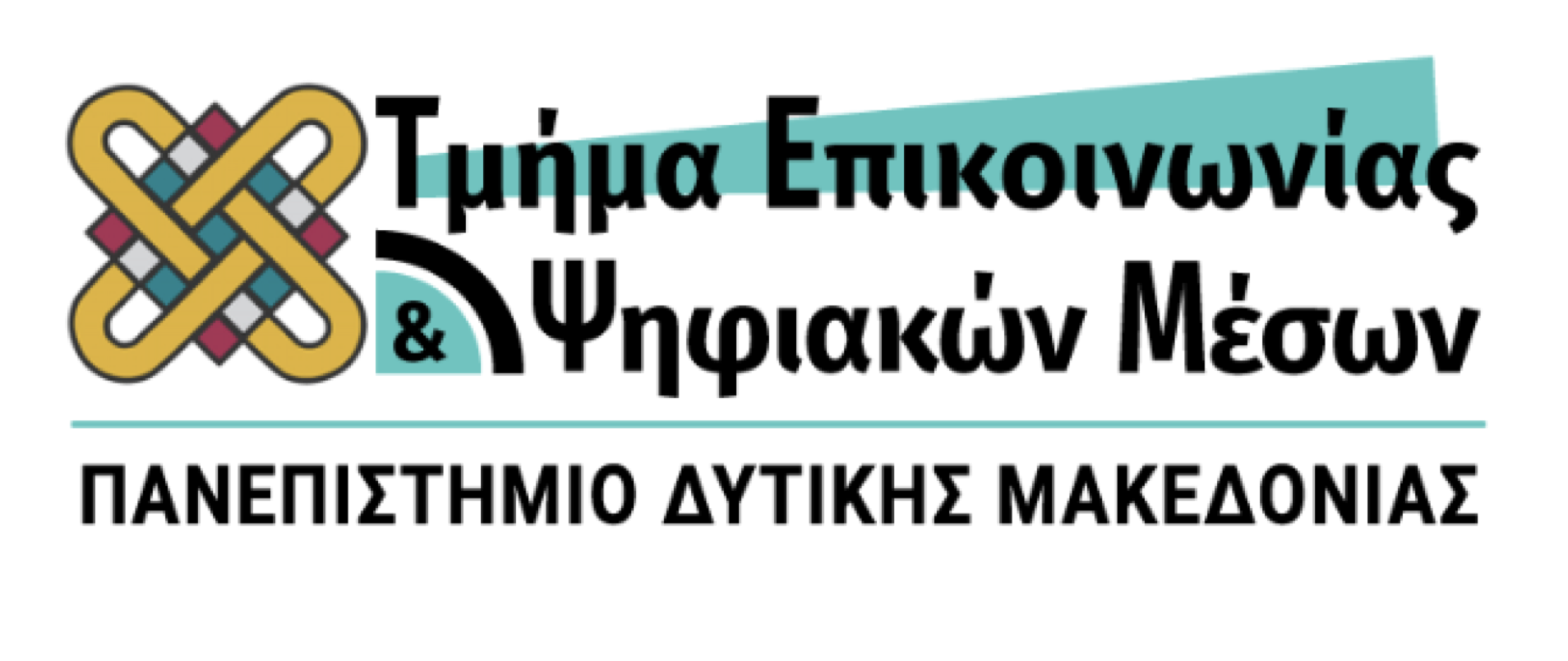 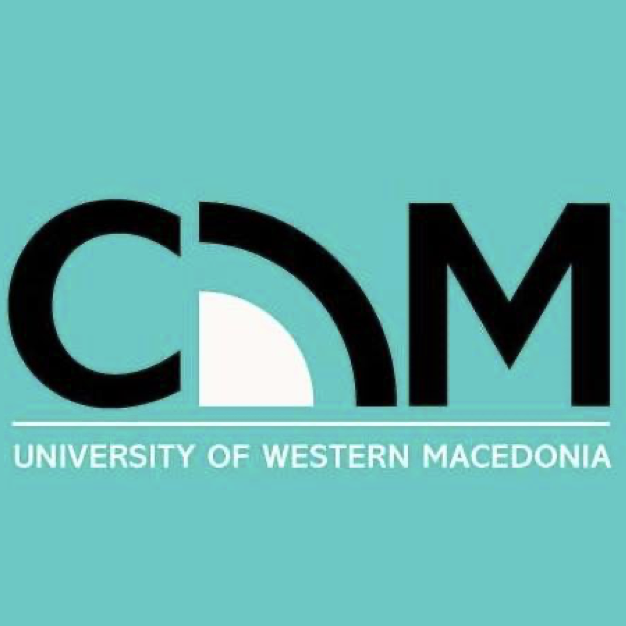 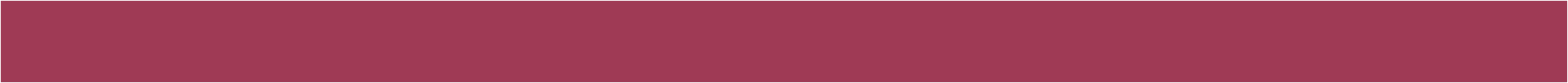 Η συνοχή παραπέμπει:

Στις δυνάμεις που κρατούν ενωμένα τα μέλη της ομάδας, εμποδίζοντας τις δυνάμεις που τείνουν στη διάλυση και την αποσύνθεση

Και στη συνολική έλξη που ασκεί η ομάδα στα μέλη της
ΣΥΝΟΧΗ ΟΜΑΔΩΝ
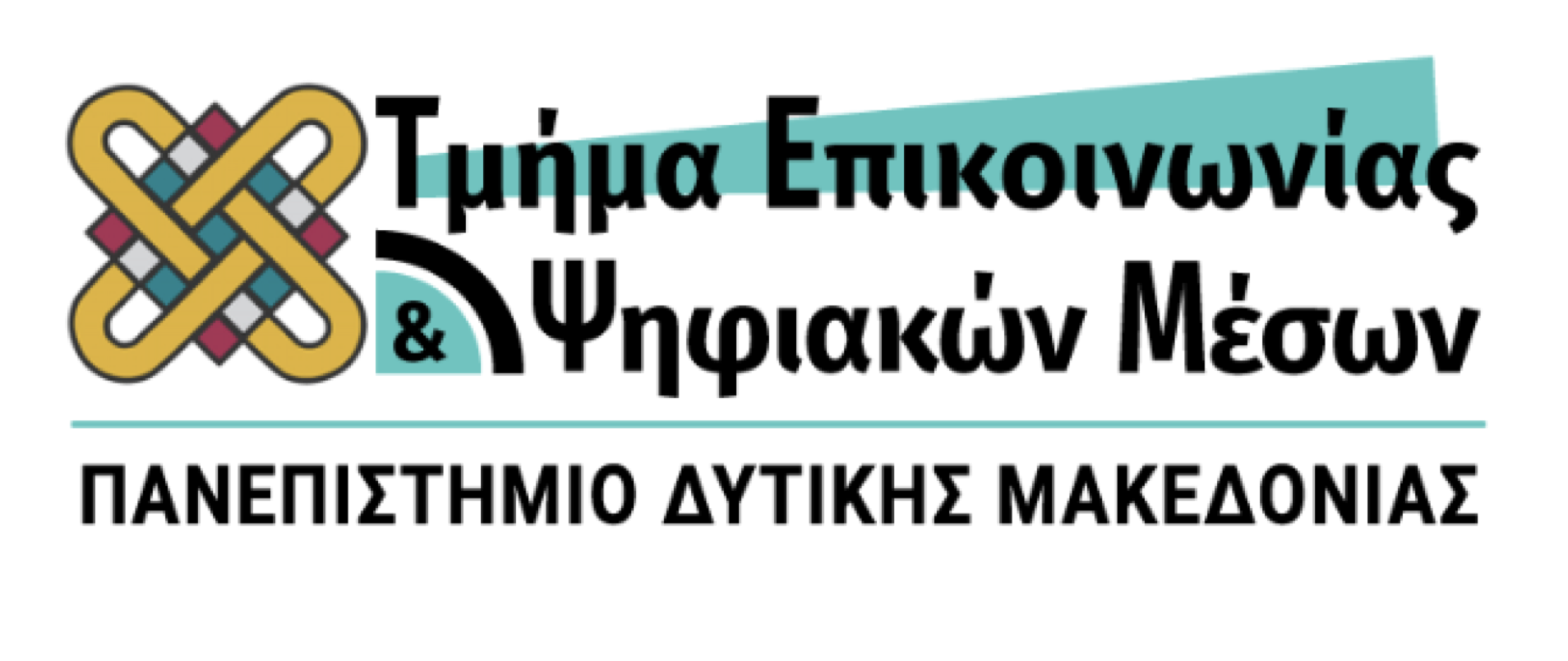 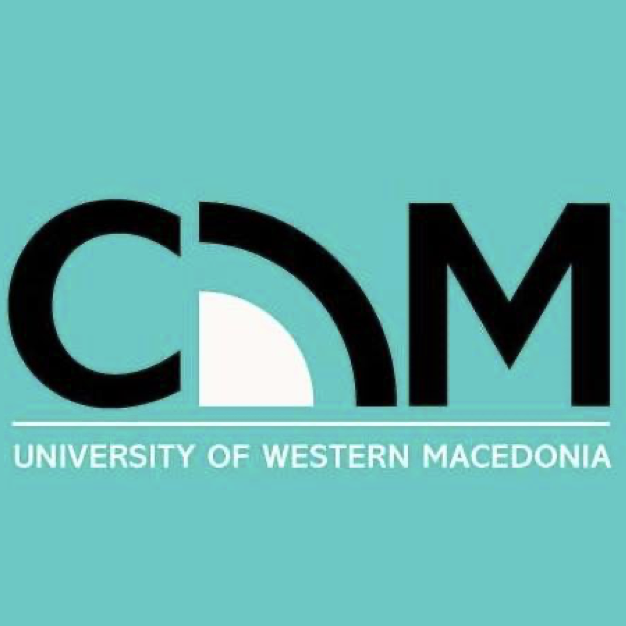 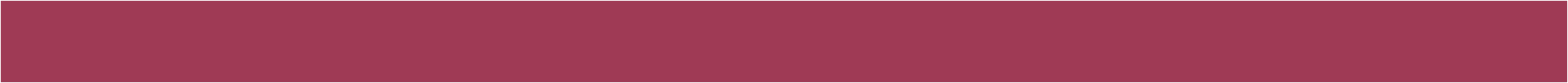 Εξωτερικοί παράγοντες (ένταση του αισθήματος του «εμείς»):

Έλξη του κοινού σκοπού, μπορεί να βιώνεται με ενθουσιασμό

Έλξη της συλλογικής δράσης, μπορεί να αποτελεί από μόνη της πηγή ικανοποίησης

Έλξη της υπαγωγής στην ομάδα, περιλαμβάνει αισθήματα ισχύος, υπερηφάνειας και ασφάλειας, όπως επίσης την επικοινωνία με τους άλλους και την υπερνίκηση του άγχους της μοναξίας
ΣΥΝΟΧΗ ΟΜΑΔΩΝ
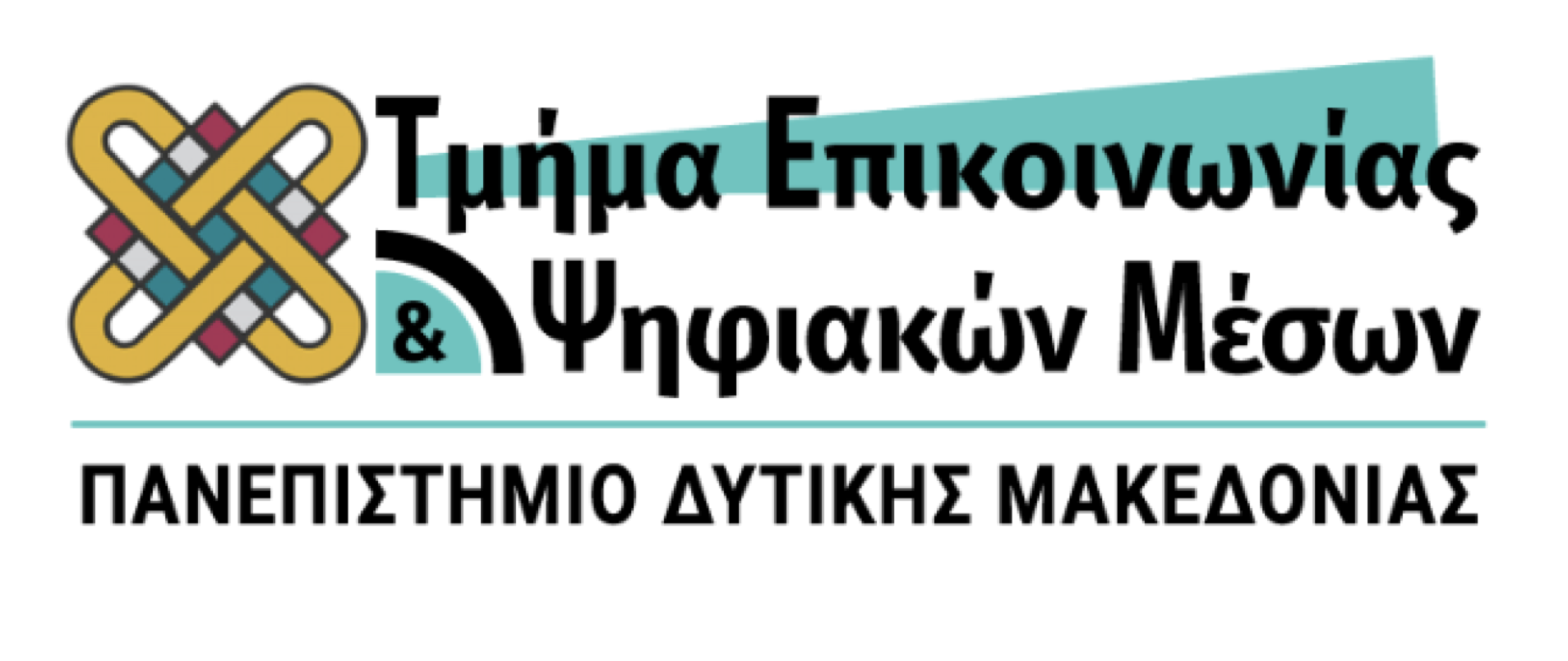 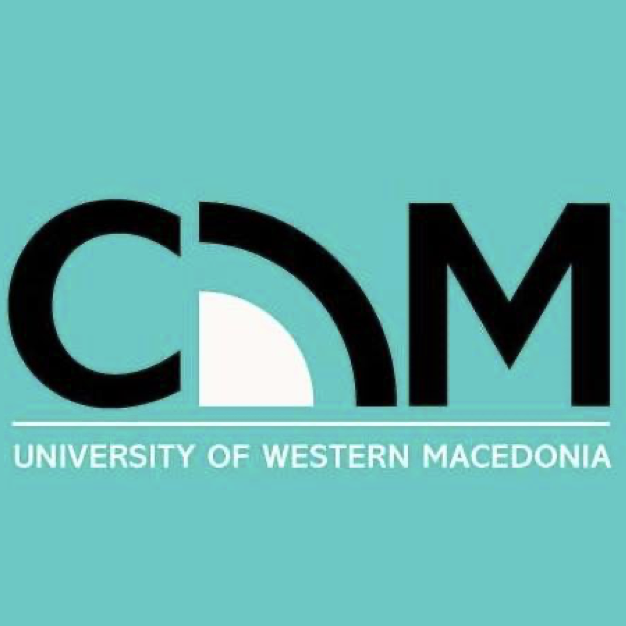 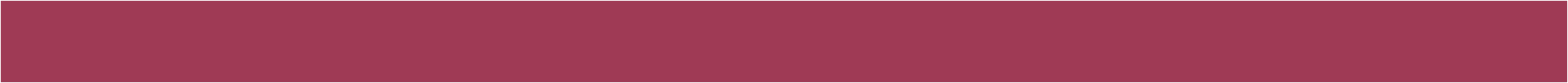 Εσωτερικοί παράγοντες:

Διανομή και συνάρθρωση των ρόλων που εξαρτώνται από το είδος του έργου και τις ικανότητες των μελών – Έχουν όψη ιεραρχική

Ομαδική συμπεριφορά και είδος ηγεσίας
ΣΥΝΟΧΗ ΟΜΑΔΩΝ
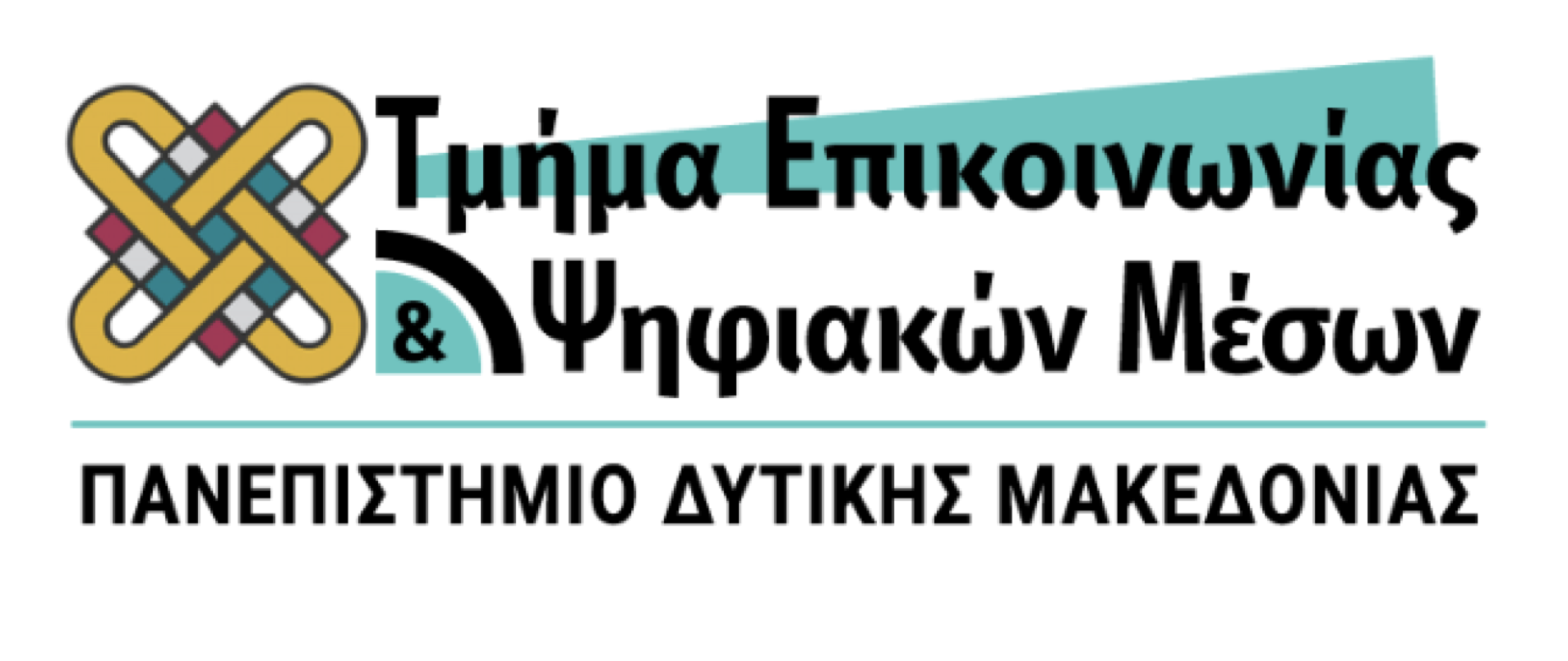 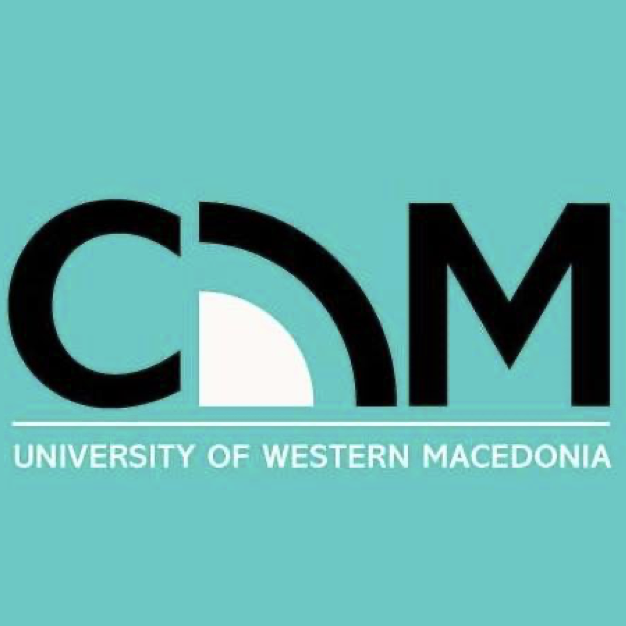 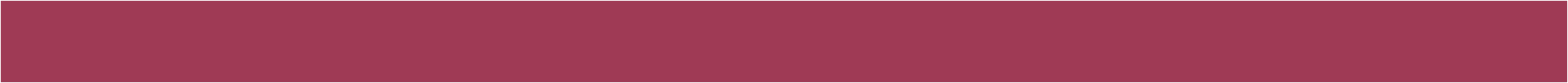 ΟΜΑΔΙΚΕΣ ΣΥΜΠΕΡΙΦΟΡΕΣ
Συμμορφωτικότητα 

Τάση των μελών να ακολουθούν ομαδικούς κανόνες και πρότυπα

Υιοθετούν παρόμοιες απόψεις και συμπεριφορές

Έχουν κοντινά συναισθήματα

Χρησιμοποιούν ακόμη και ίδιες εκφράσεις
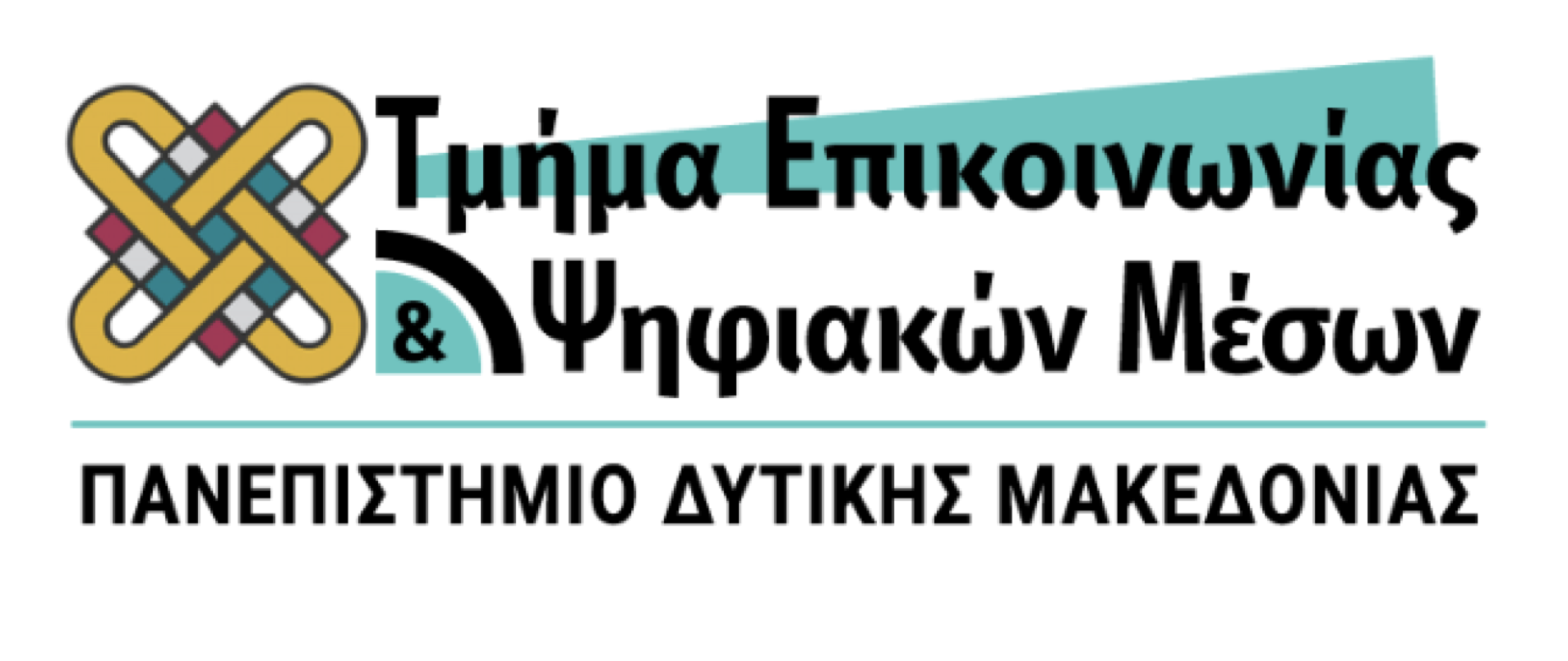 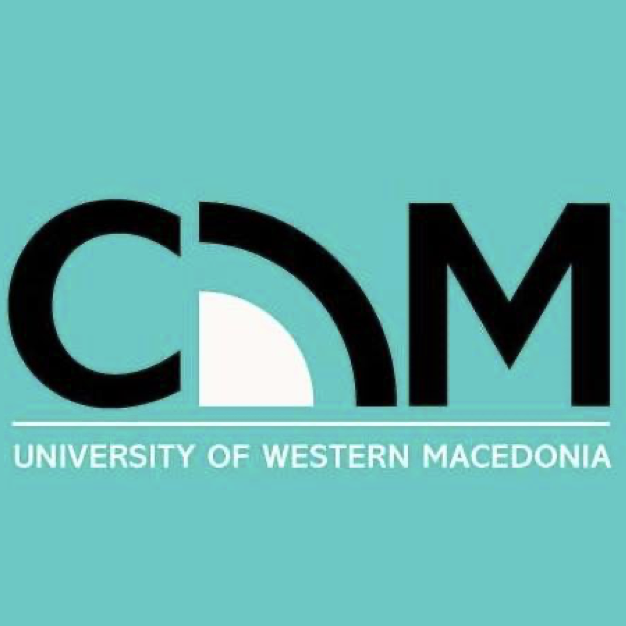 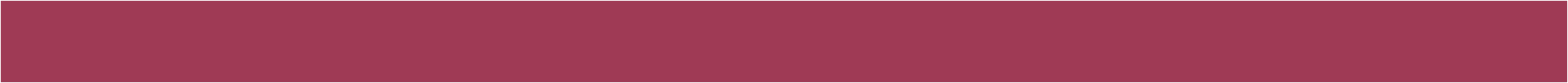 ΟΜΑΔΙΚΕΣ ΣΥΜΠΕΡΙΦΟΡΕΣ
Παρέκκλιση

Κοινωνικά αντιληπτή παράβαση των κανόνων και προτύπων ενός δεδομένου κοινωνικού συστήματος

Συμπεριφορά που αμφισβητεί τους κοινωνικούς κανόνες και ταυτόχρονα τη συνοχή ή την ενότητα του συστήματος
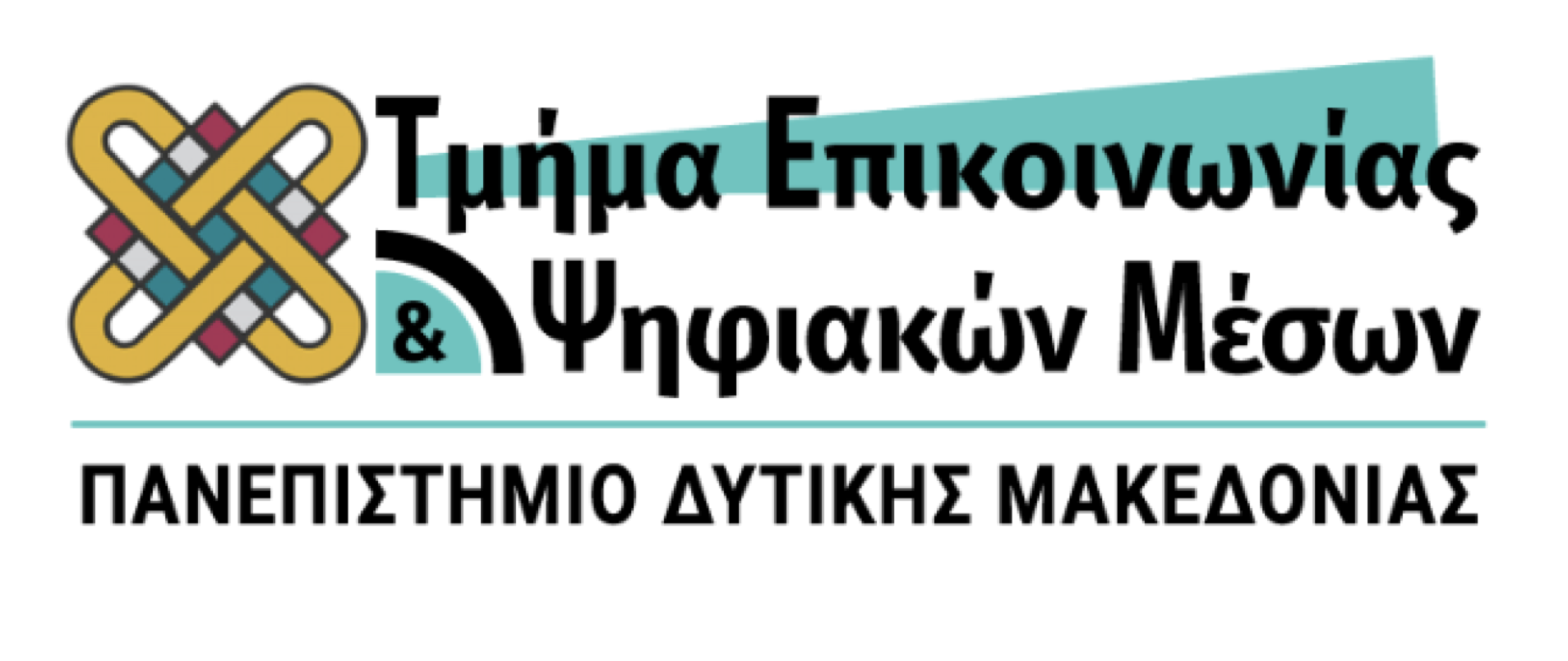 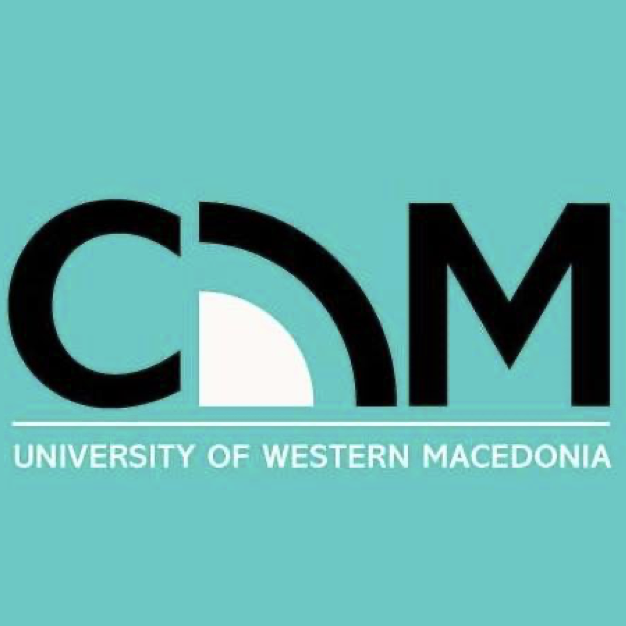 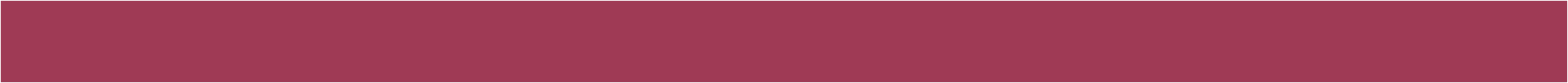 ΟΜΑΔΙΚΕΣ ΣΥΜΠΕΡΙΦΟΡΕΣ
Ανταγωνιστικότητα και επιθετικότητα προς το εξωτερικό της ομάδας

Η συνοχή αυξάνεται σε απειλούμενες ομάδες

Οι ομάδες αυθόρμητα επιζητούν να αυξήσουν την εσωτερική αλληλεγγύη, αναζητώντας καταστάσεις ανταγωνισμού ή επιτιθέμενες σε άλλες
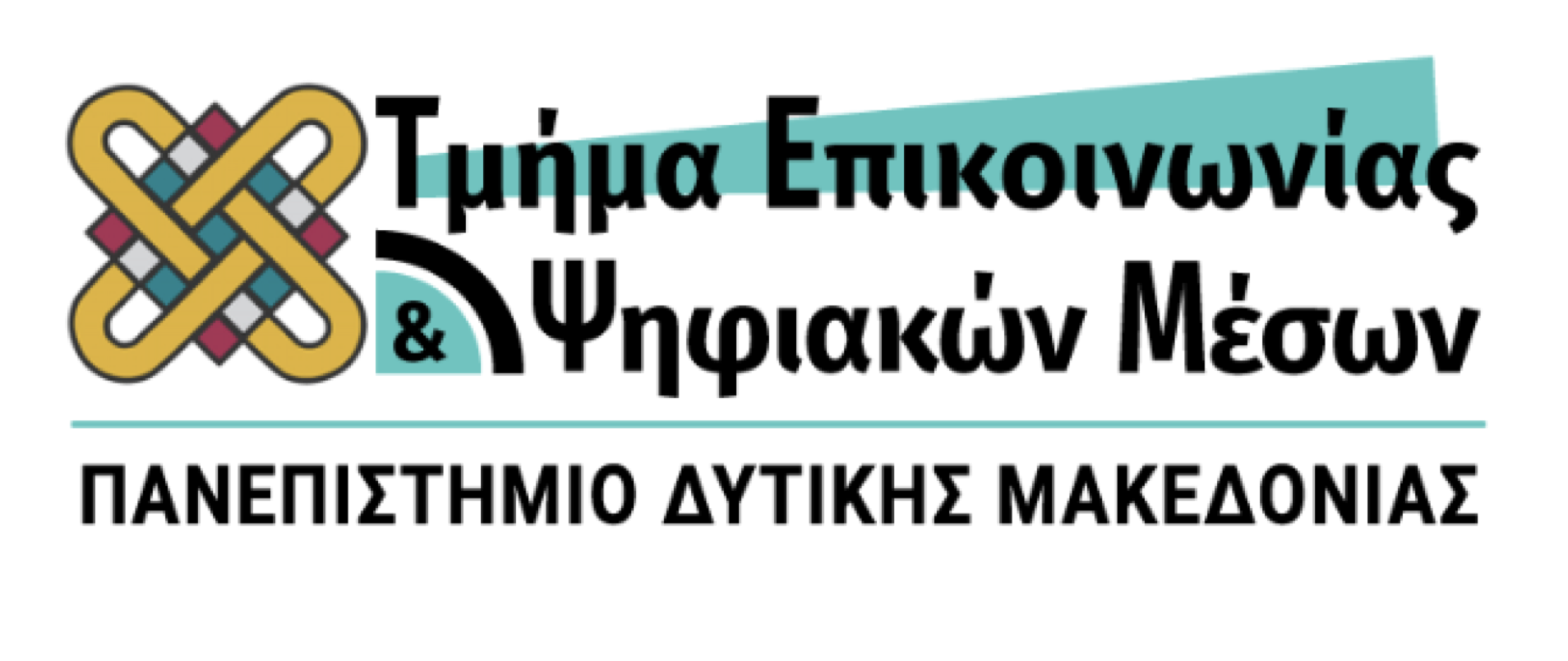 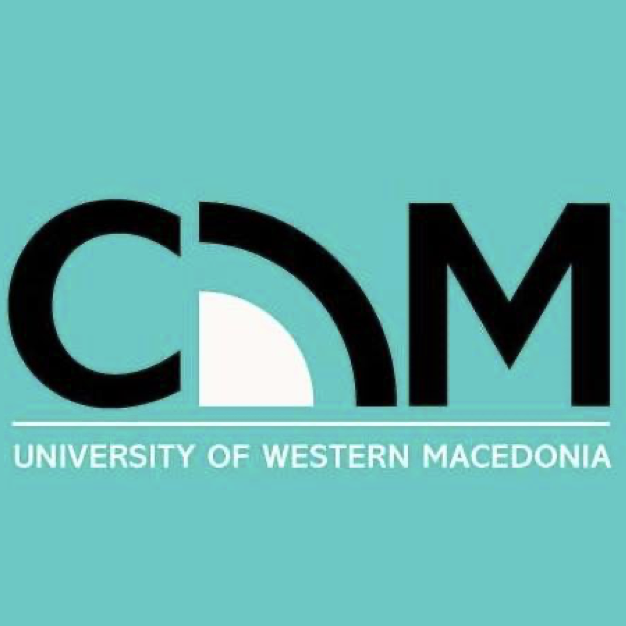 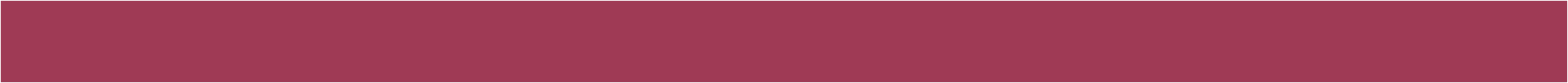 ΟΜΑΔΕΣ ΚΑΙ ΜΕΤΑΔΟΣΗ ΤΩΝ ΠΛΗΡΟΦΟΡΙΩΝ:
Η ΦΗΜΗ
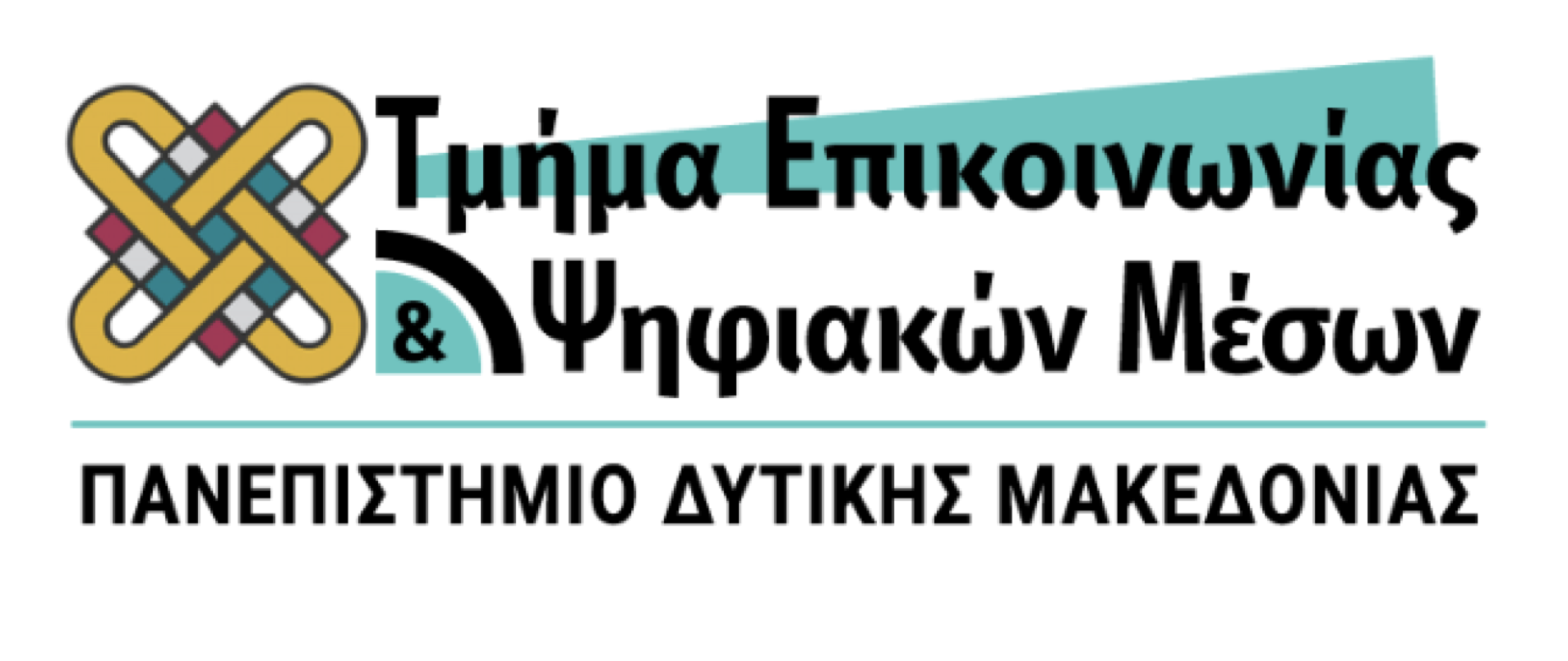 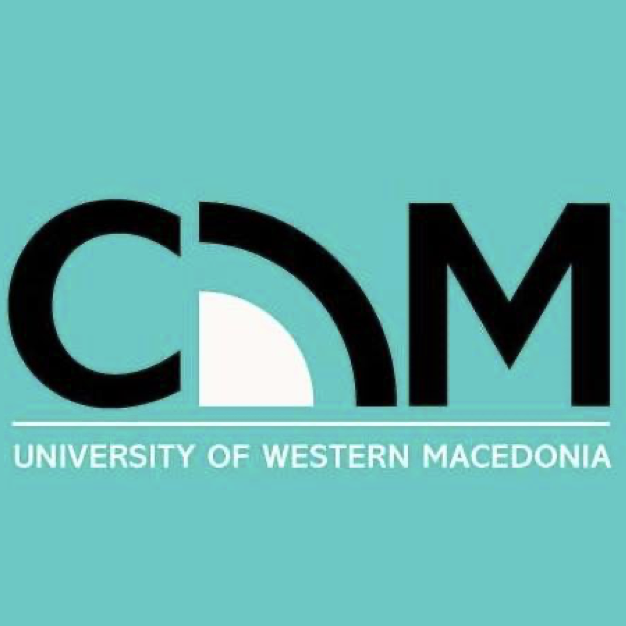 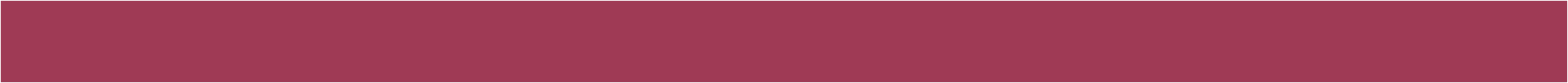 Μετάδοση της πληροφορίας σε δίκτυο με αναμεταδότες, αντιστοιχεί σε πολλές καταστάσεις της καθημερινότητας (φήμες, επικοινωνία στόμα με στόμα)

Φήμη:

Γενική κατάφαση που εμφανίζεται σαν αληθινή, χωρίς όμως να υπάρχει κανένα συγκεκριμένο δεδομένο που να επιτρέπει την επαλήθευσή της
ΦΗΜΕΣ
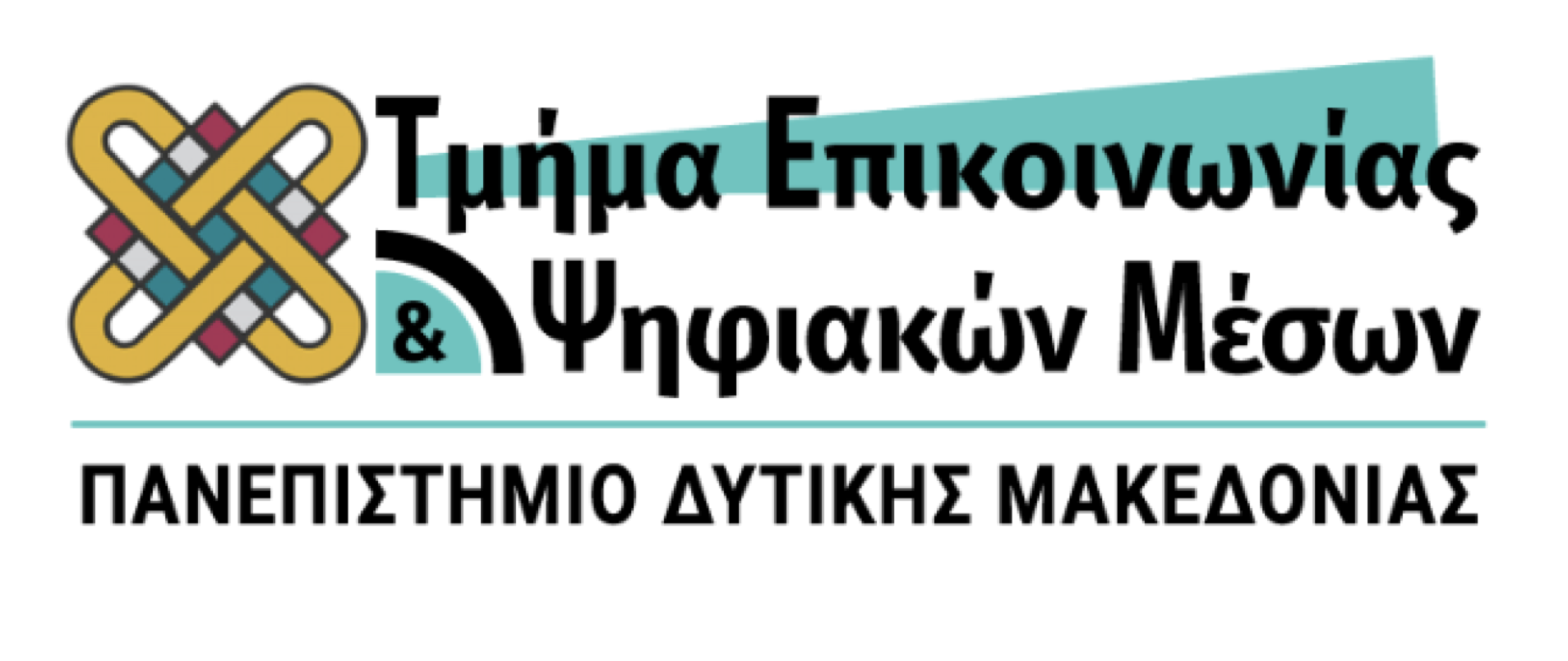 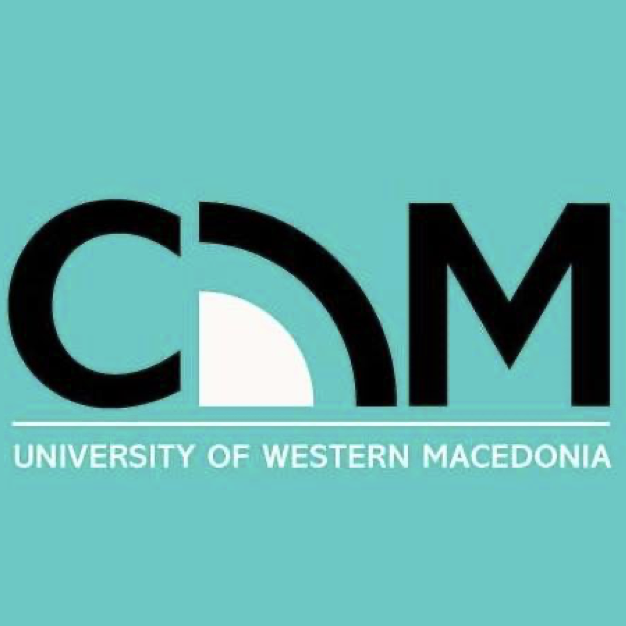 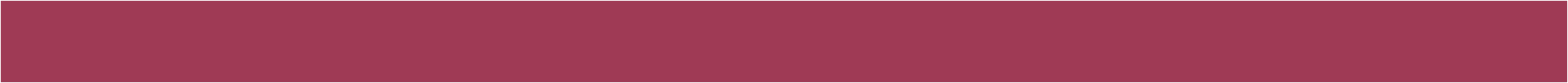 Θεμελιώδεις νόμοι περιγραφής και επεξήγησης της διάδοσης της φήμης:

Πληροφοριακή αποδυνάμωση και ισοπέδωση

Τονισμός

Αφομοίωση
ΦΗΜΕΣ
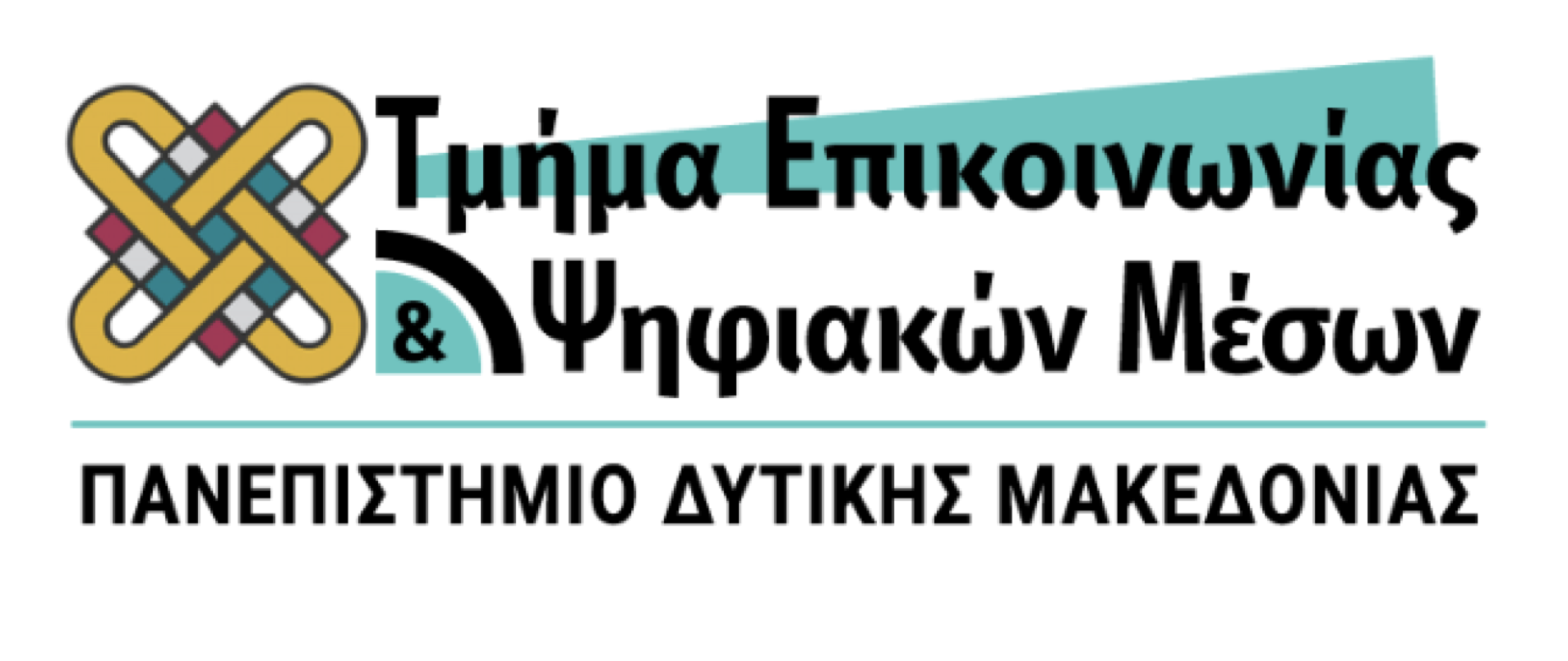 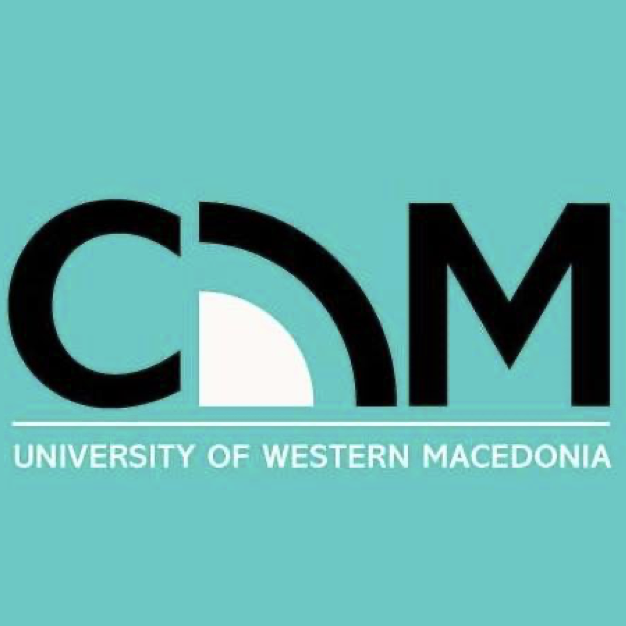 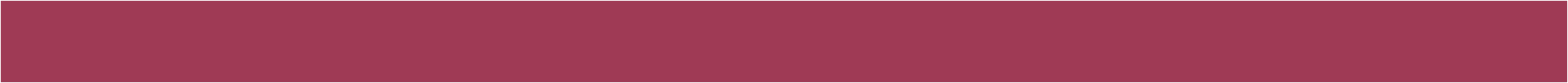 Πληροφοριακή αποδυνάμωση και ισοπέδωση
Όσο η φήμη κυκλοφορεί γίνεται όλο και πιο σύντομη, συνοπτική, εύκολη στην κατανόηση και στην αφήγηση

Το 70% των λεπτομερειών χάνονται στις πρώτες 5-6 μεταδόσεις

Στην τελική φάση διάδοσης, η πληροφοριακή αποδυνάμωση σταθεροποιείται, η φήμη λαμβάνει τελική μορφή που κατανοείται και μεταφέρεται πιο εύκολα

Τα ίδια τα άτομα επιλέγουν τις πληροφορίες που επιβεβαιώνουν τις προσμονές τους
ΦΗΜΕΣ
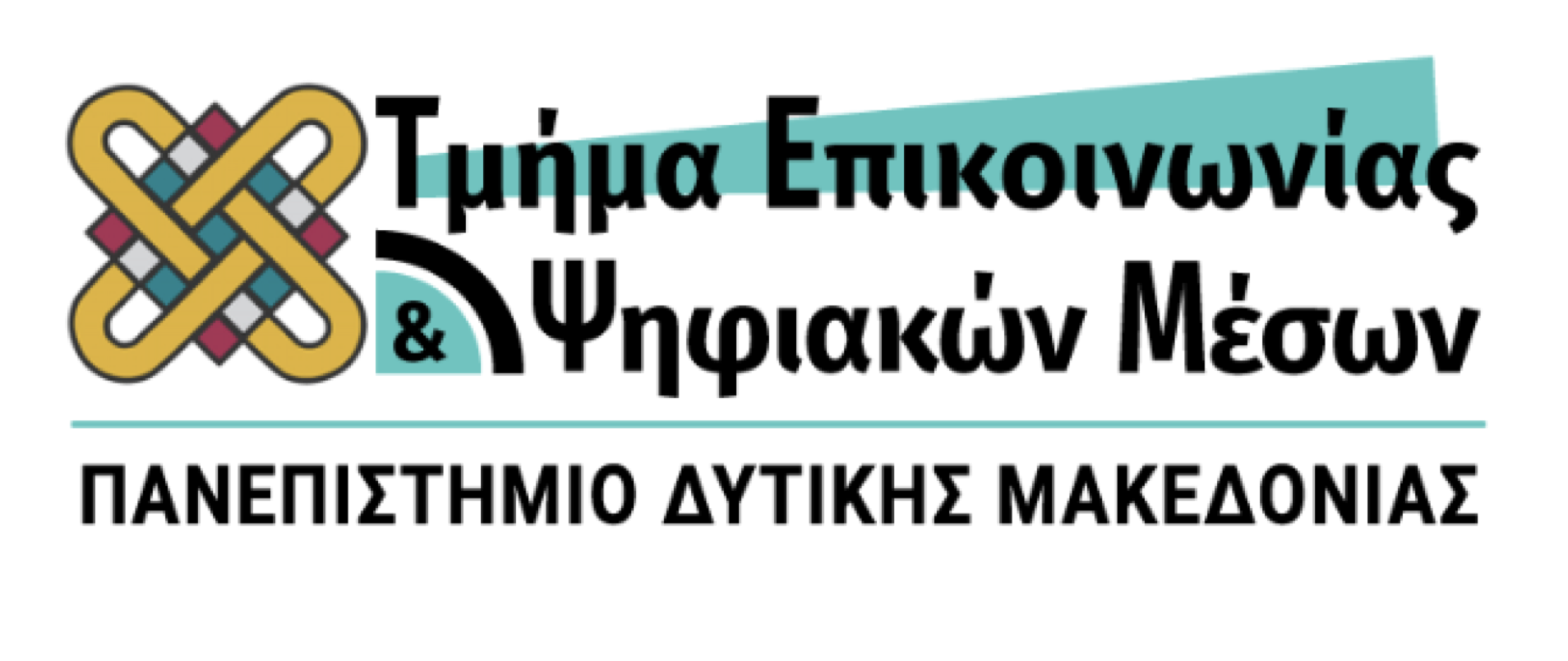 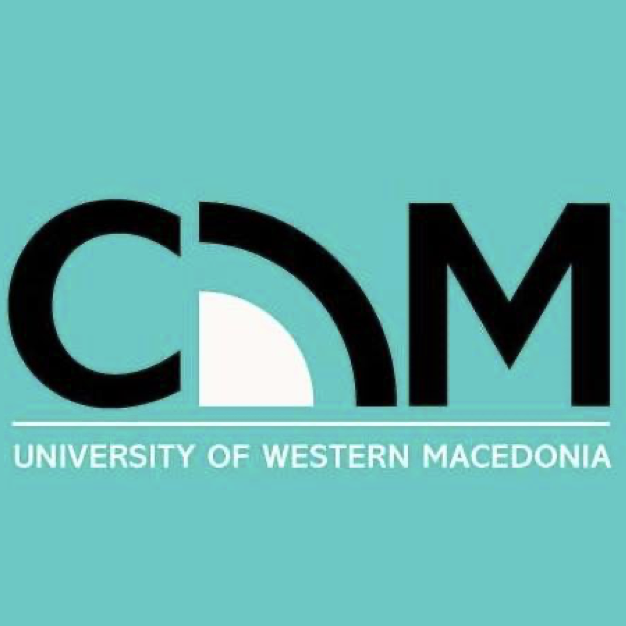 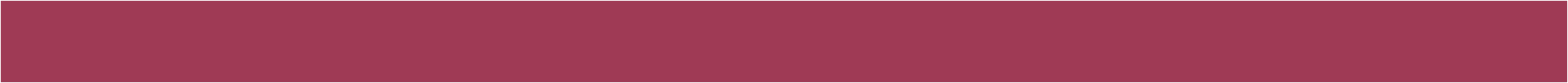 Αφομοίωση

Οι πληροφορίες αλλάζουν για να ενσωματώνονται στην αφήγηση και να υπακούν στην λογική της κεντρικής ιδέας της φήμης, αυξάνοντας την αληθοφάνειά της

Η πληροφορία προσαρμόζεται στα ενδιαφέροντα, τις εικόνες και τις προκαταλήψεις της κοινωνικής ομάδας εντός της οποίας αναπτύσσεται η φήμη
ΦΗΜΕΣ
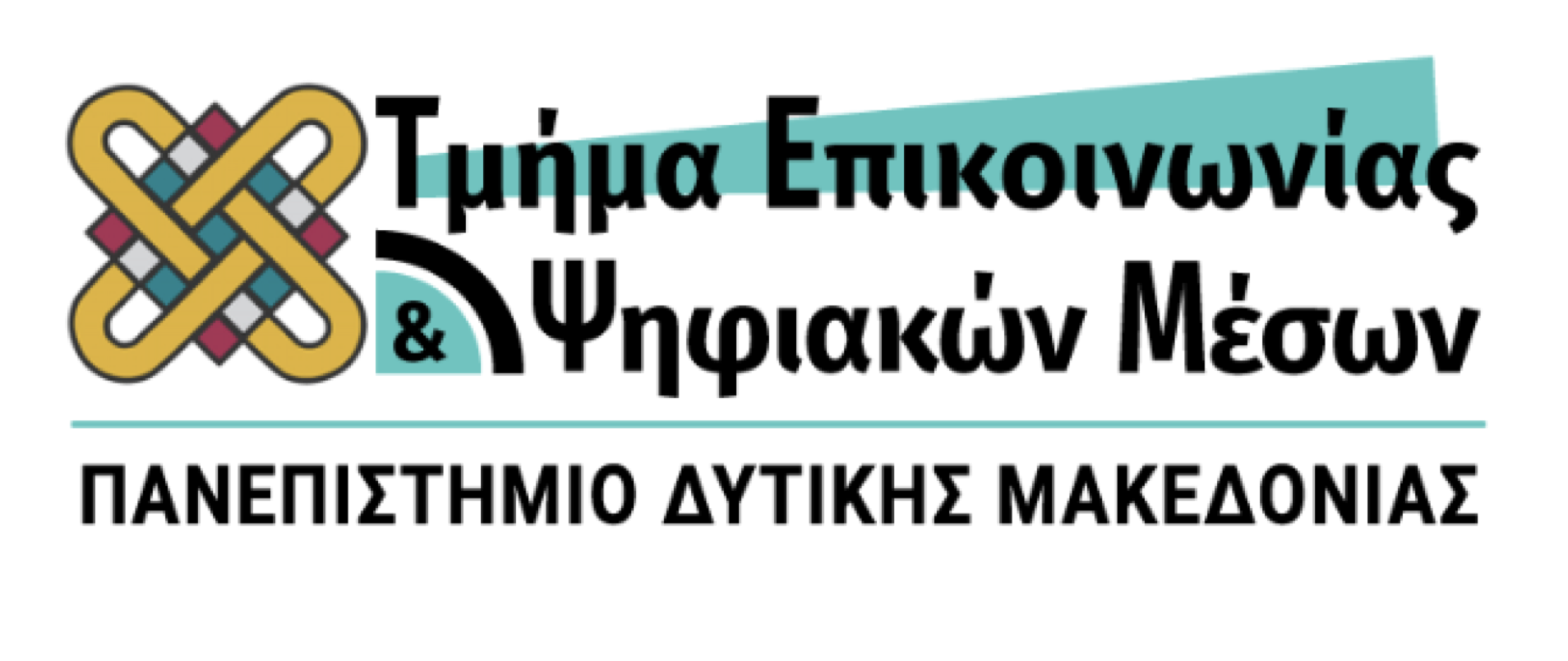 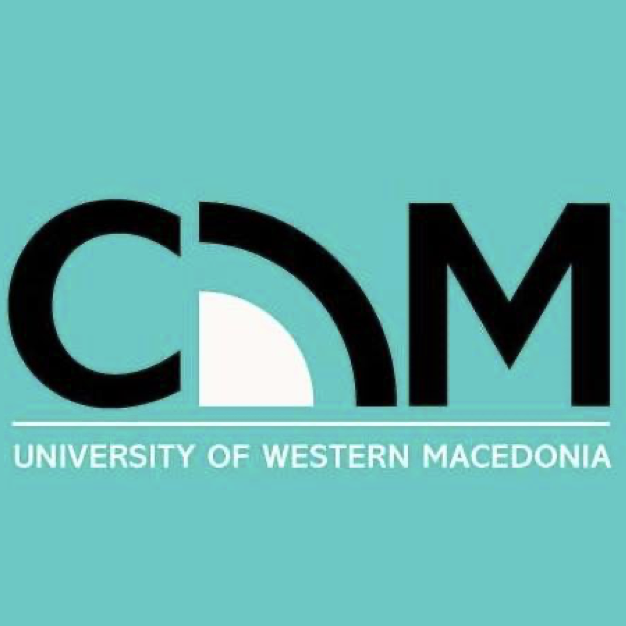 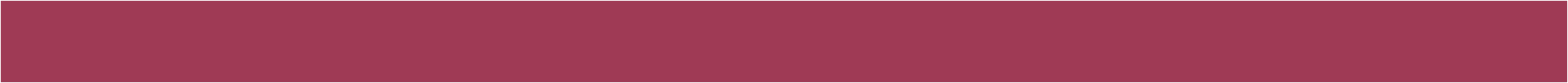 Τονισμός

Μερικές λεπτομέρειες γίνονται αντιληπτές, κατακρατούνται και αναπαράγονται με επιλεκτικό τρόπο

Έτσι ενδυναμώνονται και λαμβάνουν κεντρική θέση στη σημασία της φήμης
ΦΗΜΕΣ
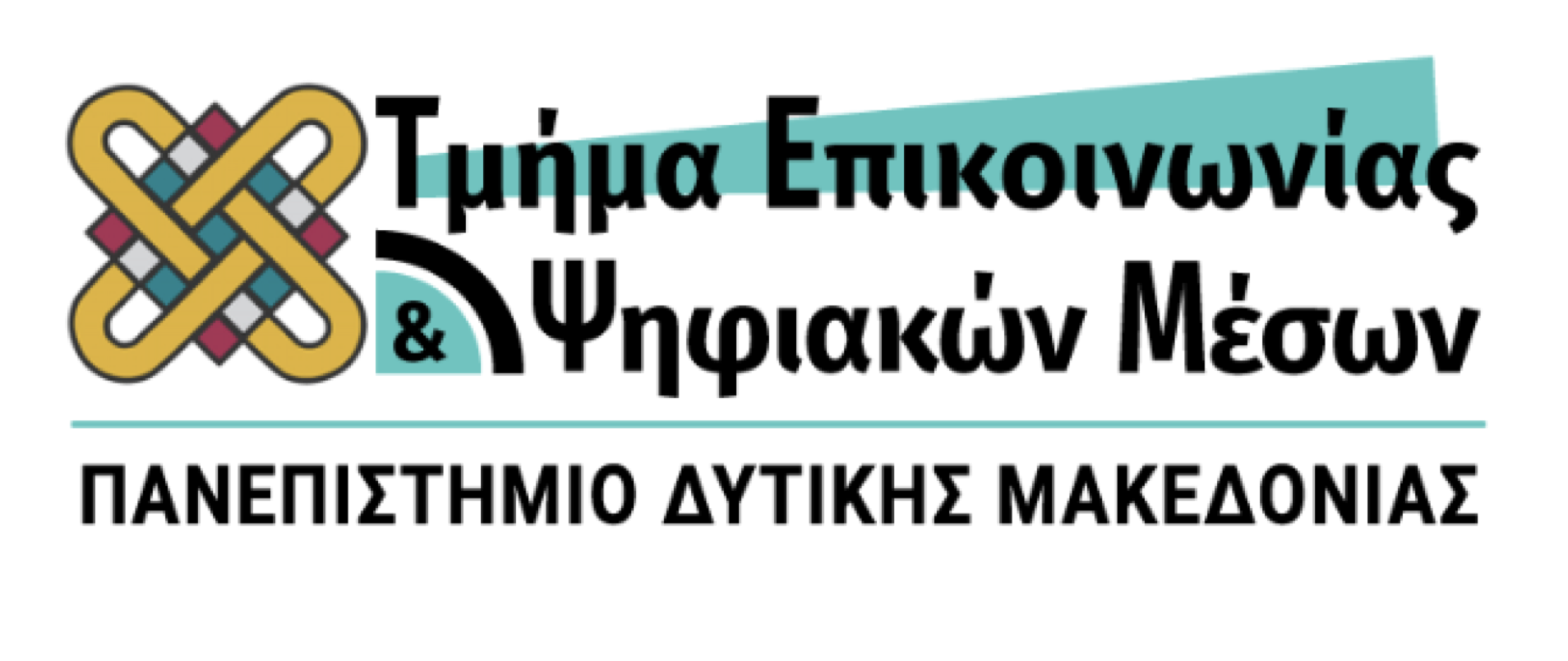 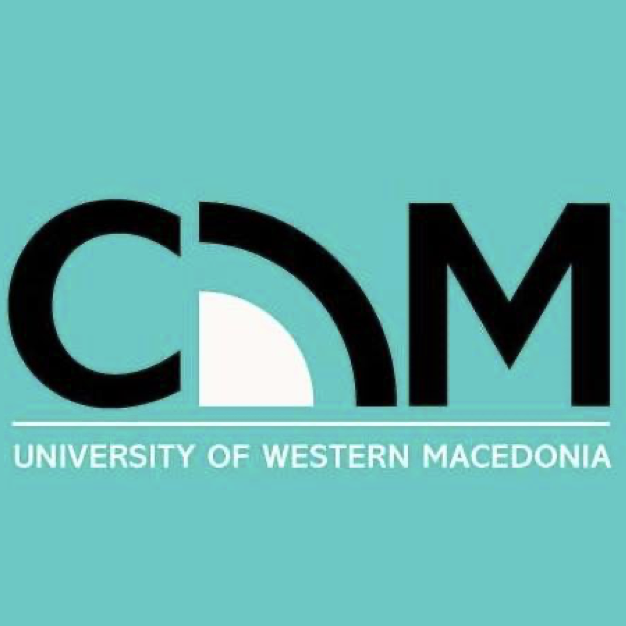 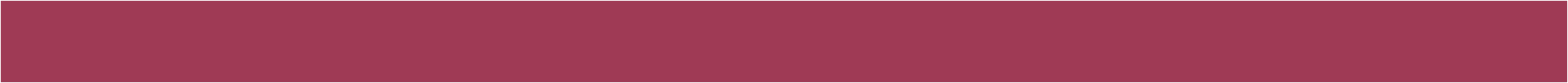 Συνθήκες στις οποίες πρέπει να στηρίζεται η φήμη:

Η πληροφορία να είναι πιστευτή, αληθοφανής και επιθυμητή

Βασίζεται στη θεμελιώδη ανάγκη των ανθρώπων να εντάσσονται σε ένα σύστημα πεποιθήσεων, σύμφωνα με το οποίο είναι δυνατόν να αποδοθούν συγκεκριμένα χαρακτηριστικά σε κοινωνικές κατηγορίες

Δεν παίζει ρόλο η αλήθεια των πληροφοριών αλλά ότι συσπειρωνόμαστε γύρω από αυτές
ΦΗΜΕΣ
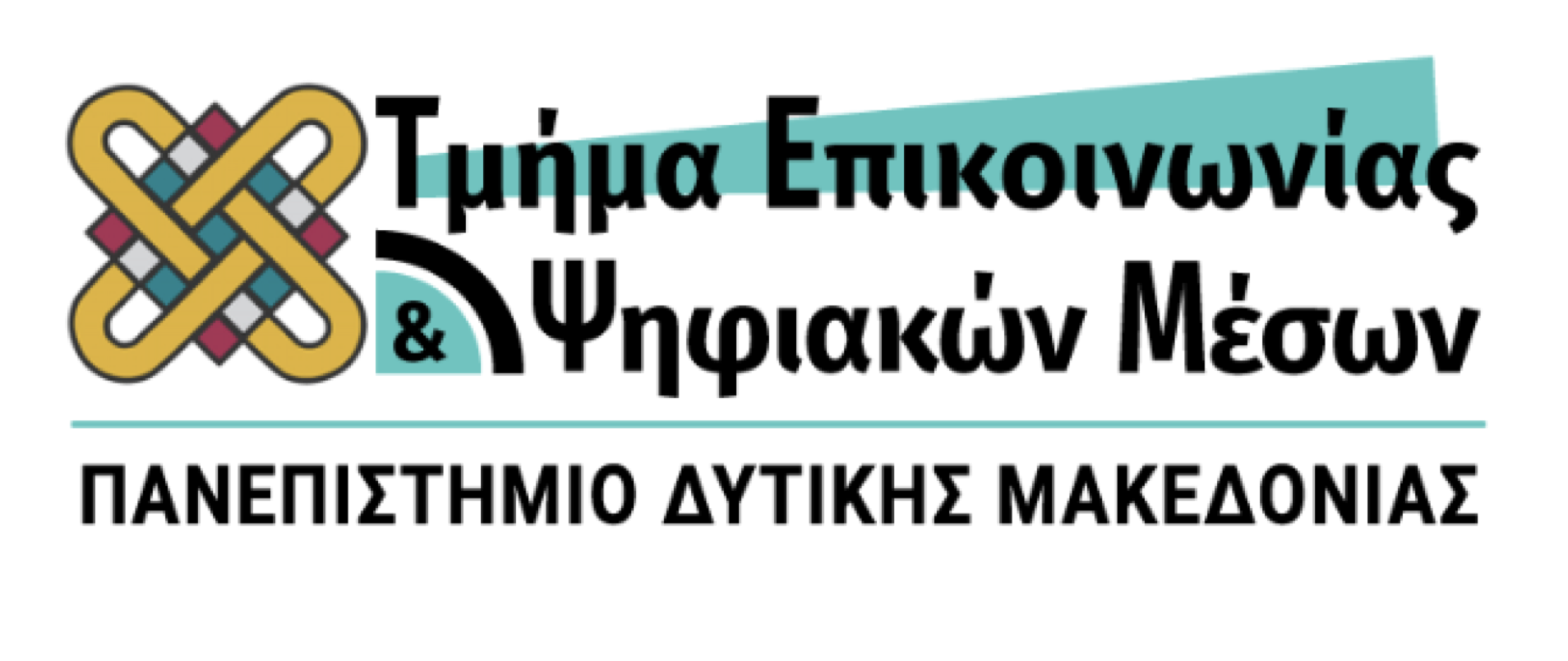 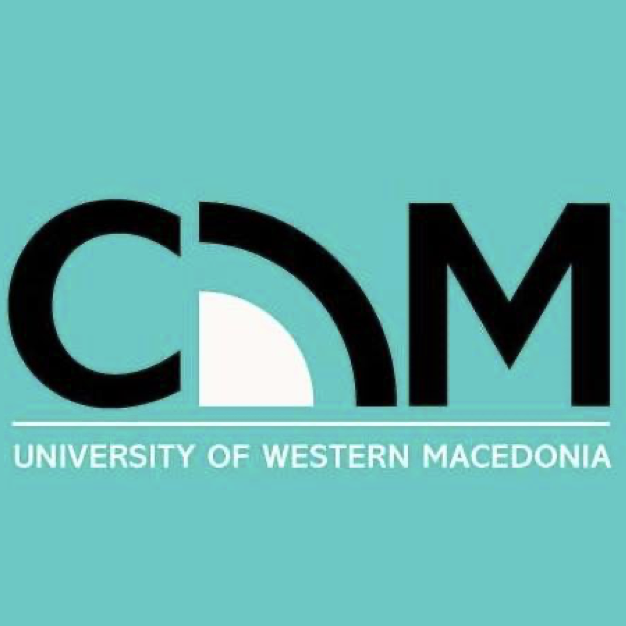 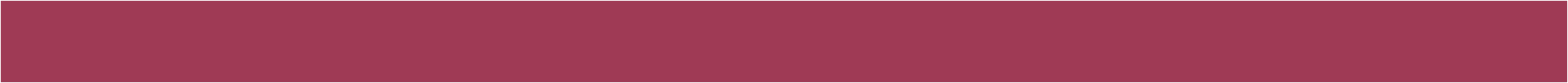 ΕΙΣΑΓΩΓΗ ΣΤΗΝ
ΨΥΧΟΛΟΓΙΑ ΤΗΣ ΕΠΙΚΟΙΝΩΝΙΑΣ
1ο ΕΞΑΜΗΝΟ
ΔΙΔΑΣΚΩΝ: Δρ. Αγγέλου Γιάννης
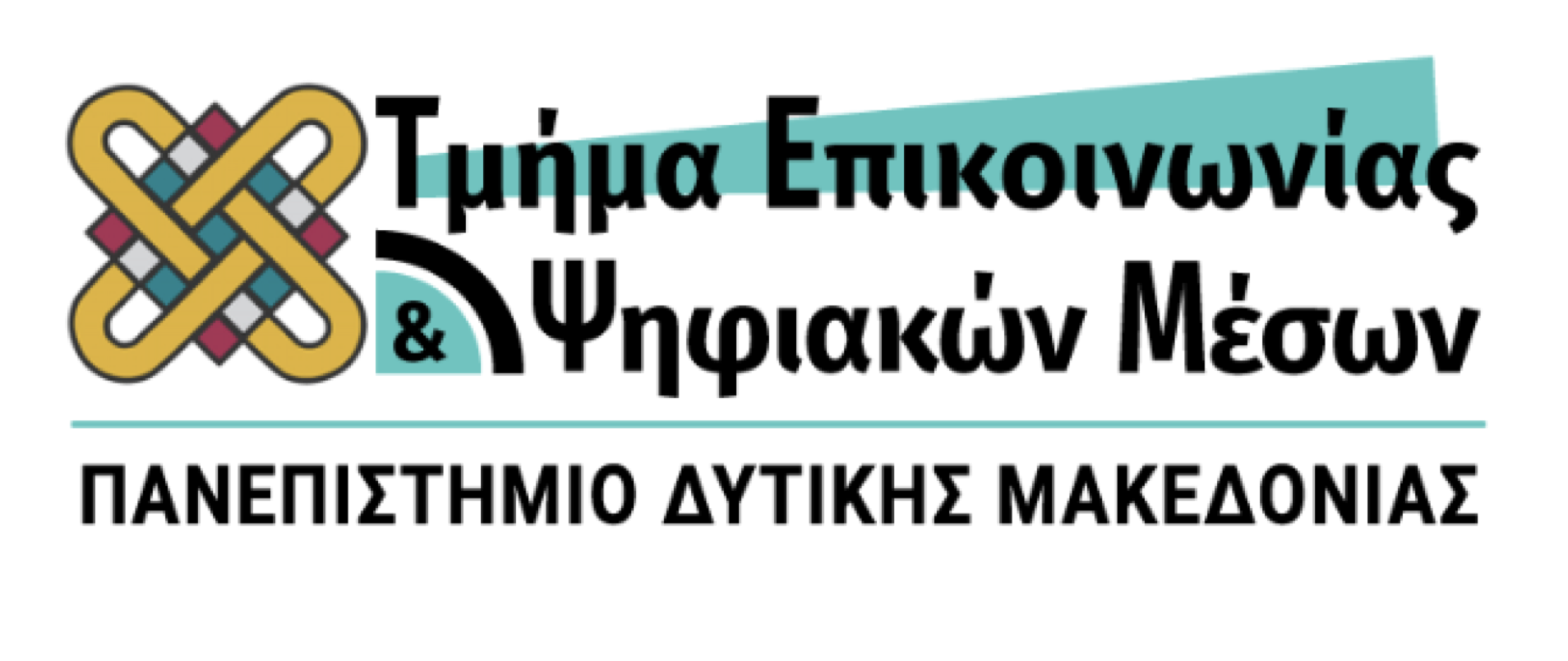 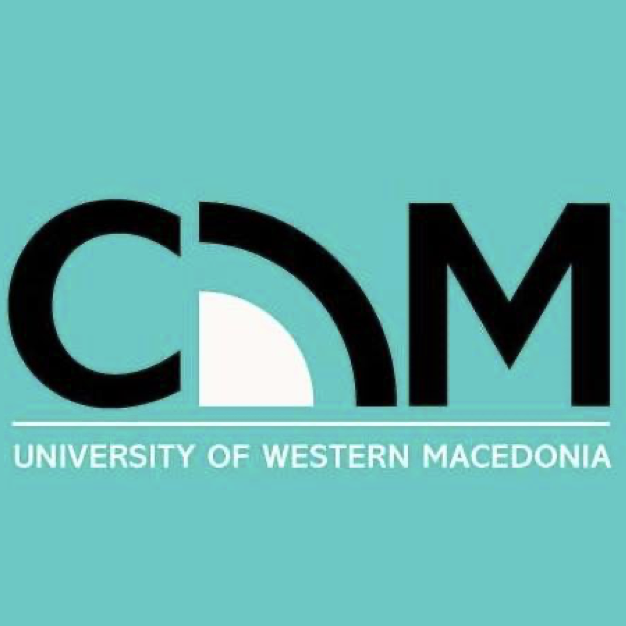